Domain-specific RS
News RS
[Speaker Notes: In the next few hours I’m going to teach you about the wonderful world of recommender systems with a focus on news.]
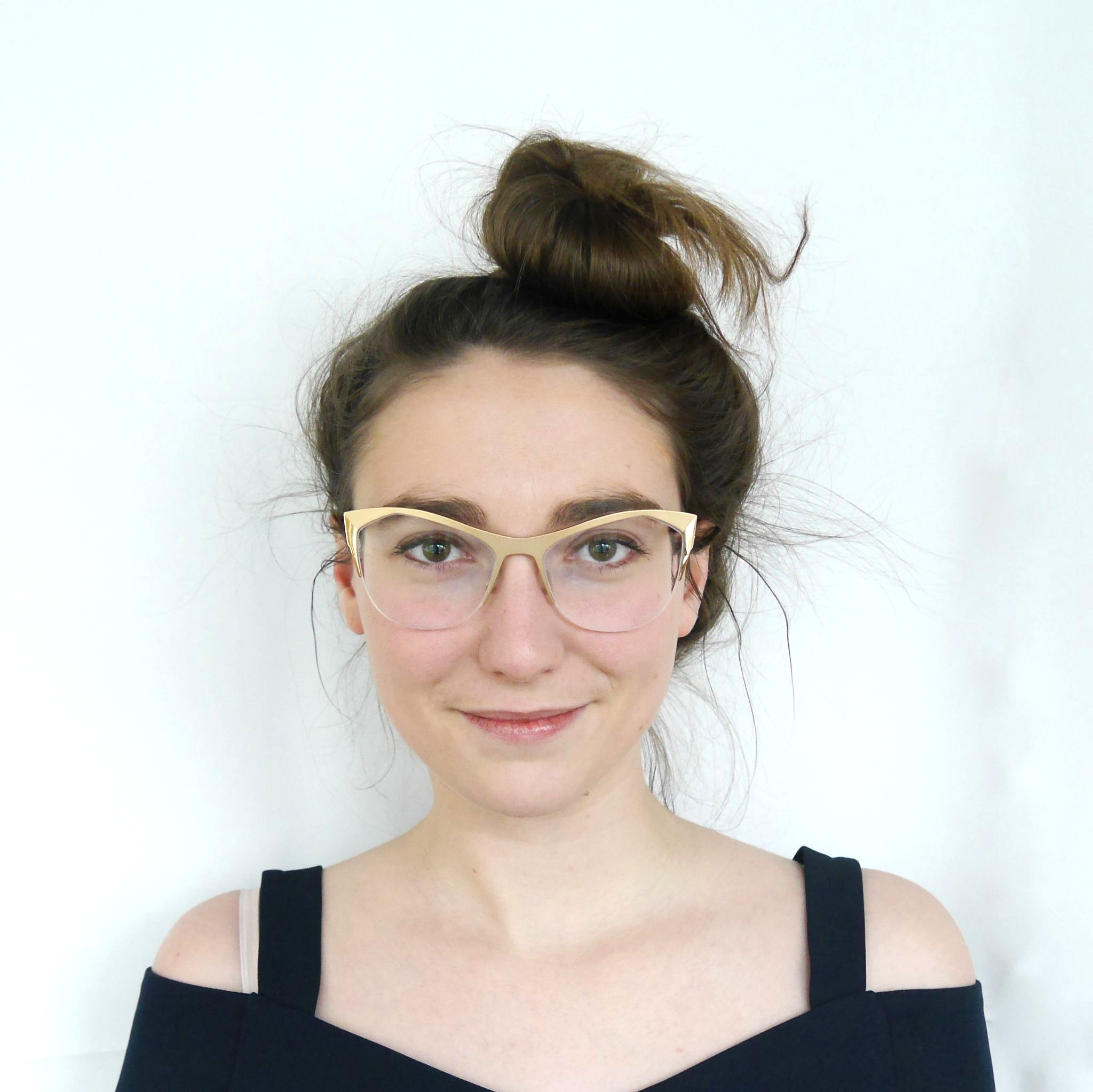 Slides (mostly) by Lien Michiels
PhD in Industry (Baekeland) @ Froomle & University of Antwerp
Froomle is a spin-off company of the University of Antwerp founded by prof. Bart Goethals and dr. Koen Verstrepen 6 years ago.
I joined 5 years ago and developed most of our original RecSys stack.
For the past two years I’ve focused on research on news recommender systems
Before my PhD…
NLP @ Prezly
ML @ Sentiance
Masters in Mathematical Engineering at KU Leuven
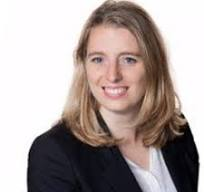 … and Sanne Vrijenhoek
Normative design of Diversity in RS
[Speaker Notes: First, I’ll tell you a little about me and why I’m here talking to you about this]
Domain-specific RS: Intro + News RS
Examples of RecSys in Daily Life
News Recommender Systems
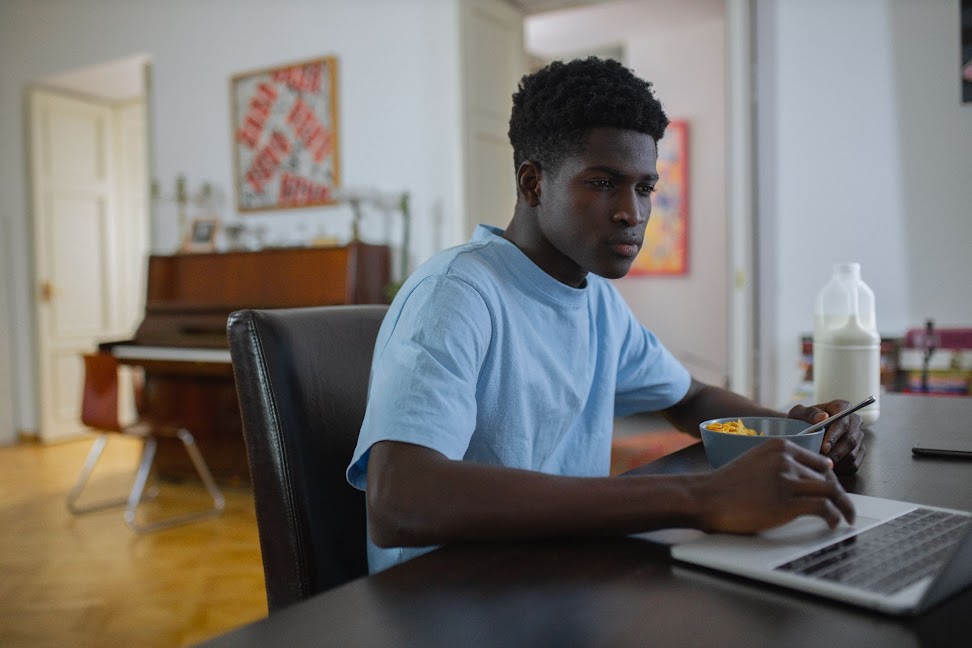 [Different] RecSys in Daily Life
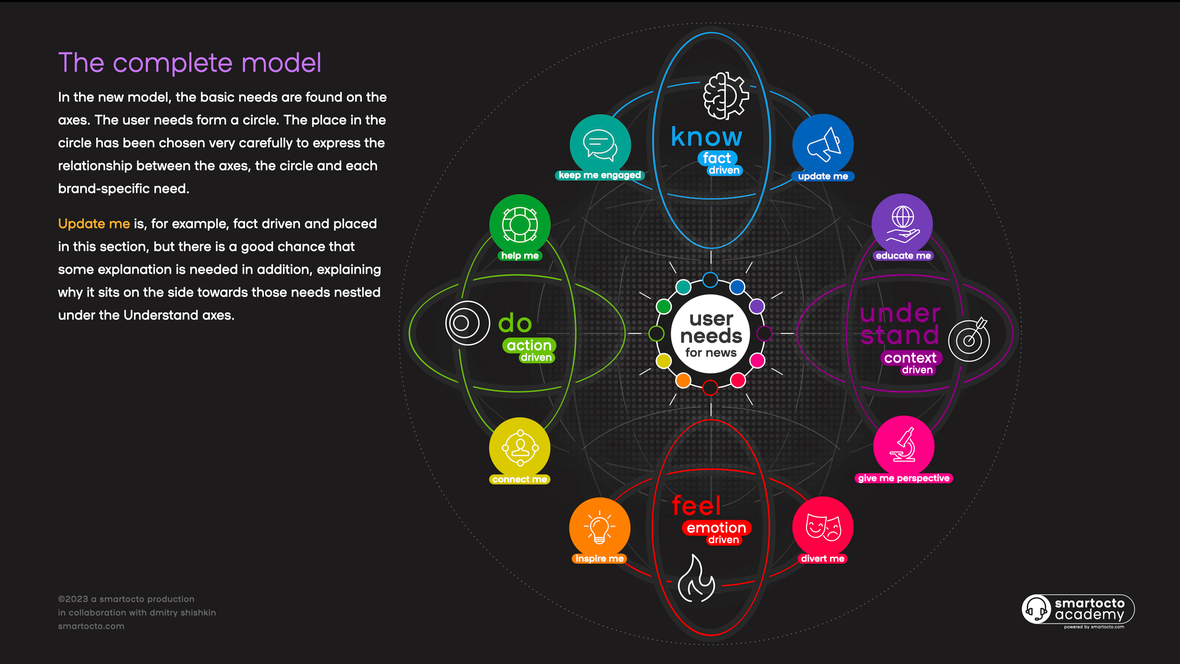 News User Needs Model (https://smartocto.com/research/userneeds/)
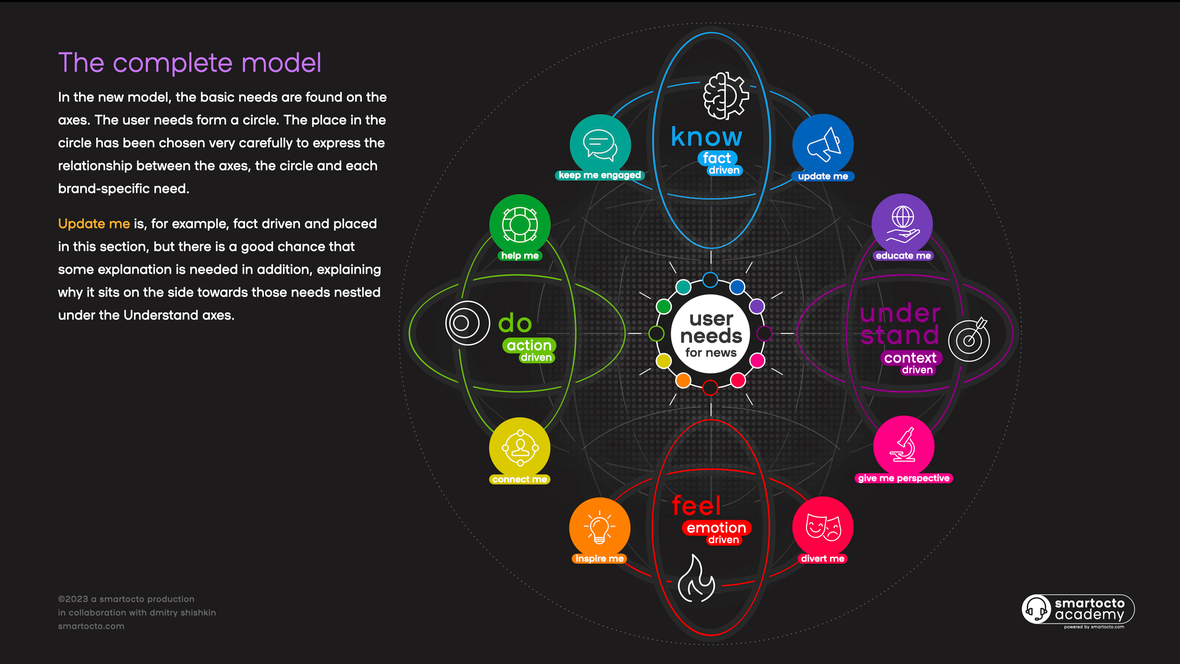 Can we apply this same framework to ecommerce? 🤔
News User Needs Model (https://smartocto.com/research/userneeds/)
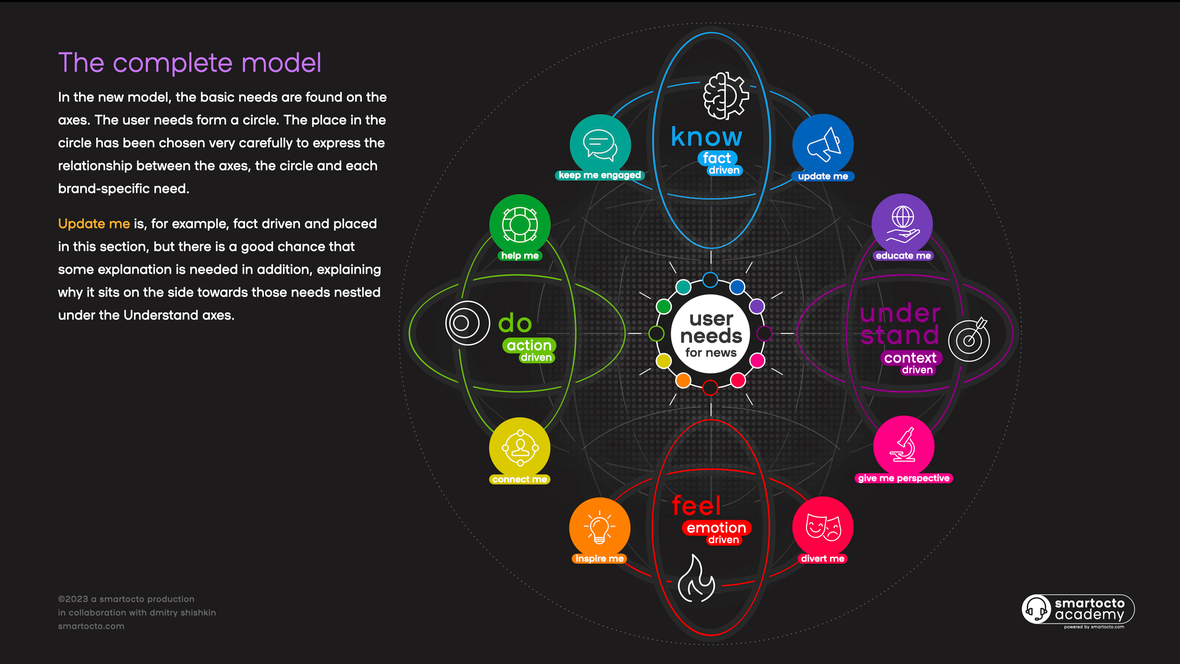 Can we apply this framework to e-commerce?
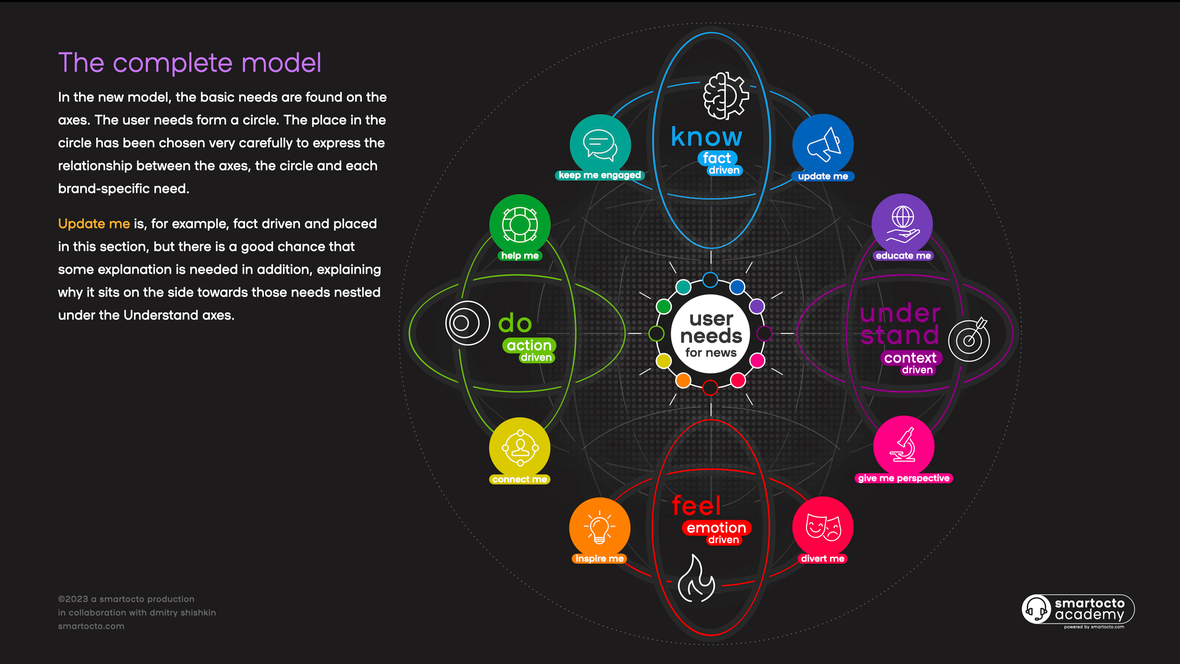 💡Needs are domain-specific💡
Can we apply this framework to e-commerce?
[Speaker Notes: Needs are domain-specific. It doesn’t make sense for Spotify to do “complete the look/vibe” recommendations.
Nor does it make sense to do “discover weekly” recommendations in news or e-commerce.]
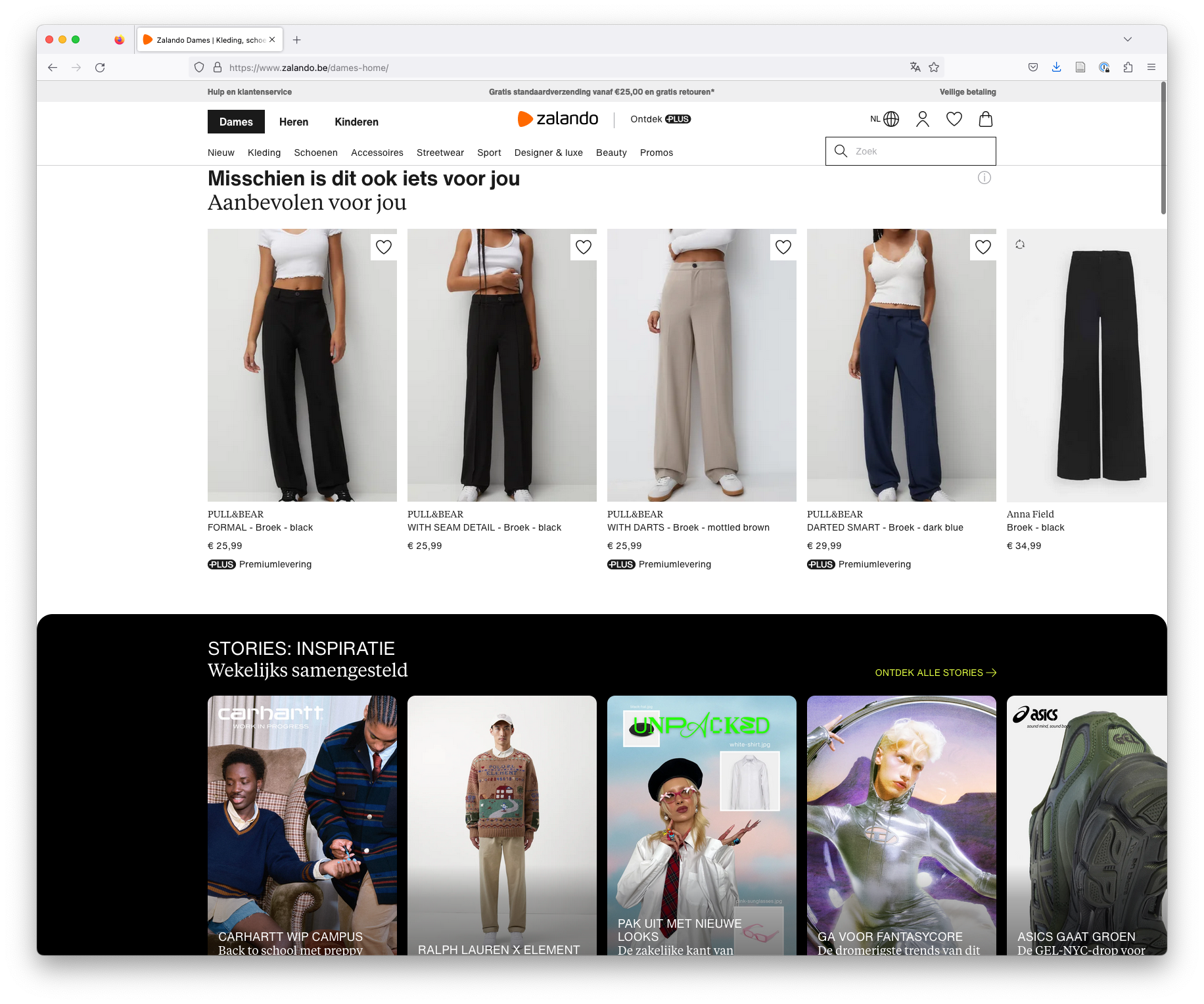 [Speaker Notes: Yet another difference between theory and practice is this…]
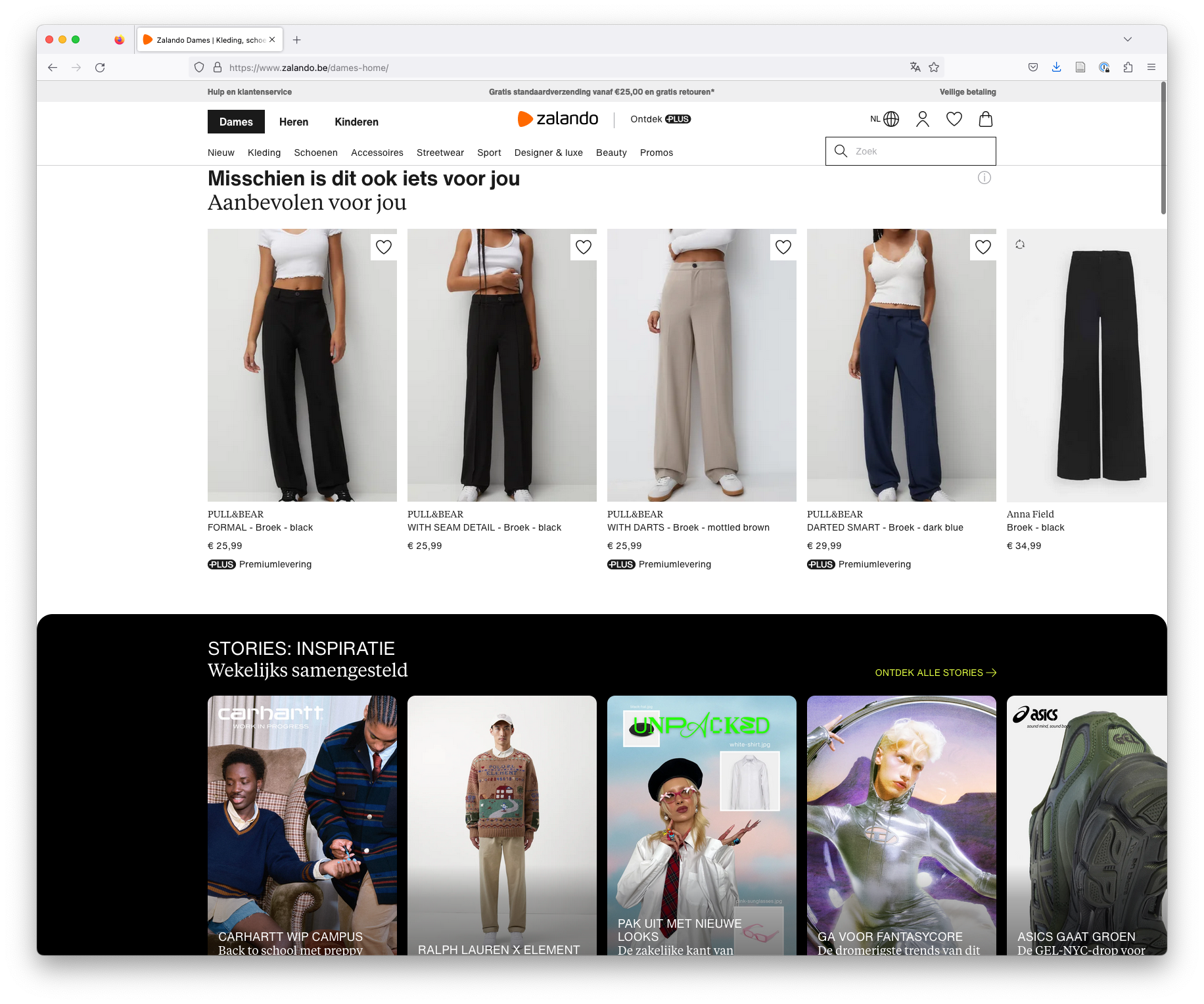 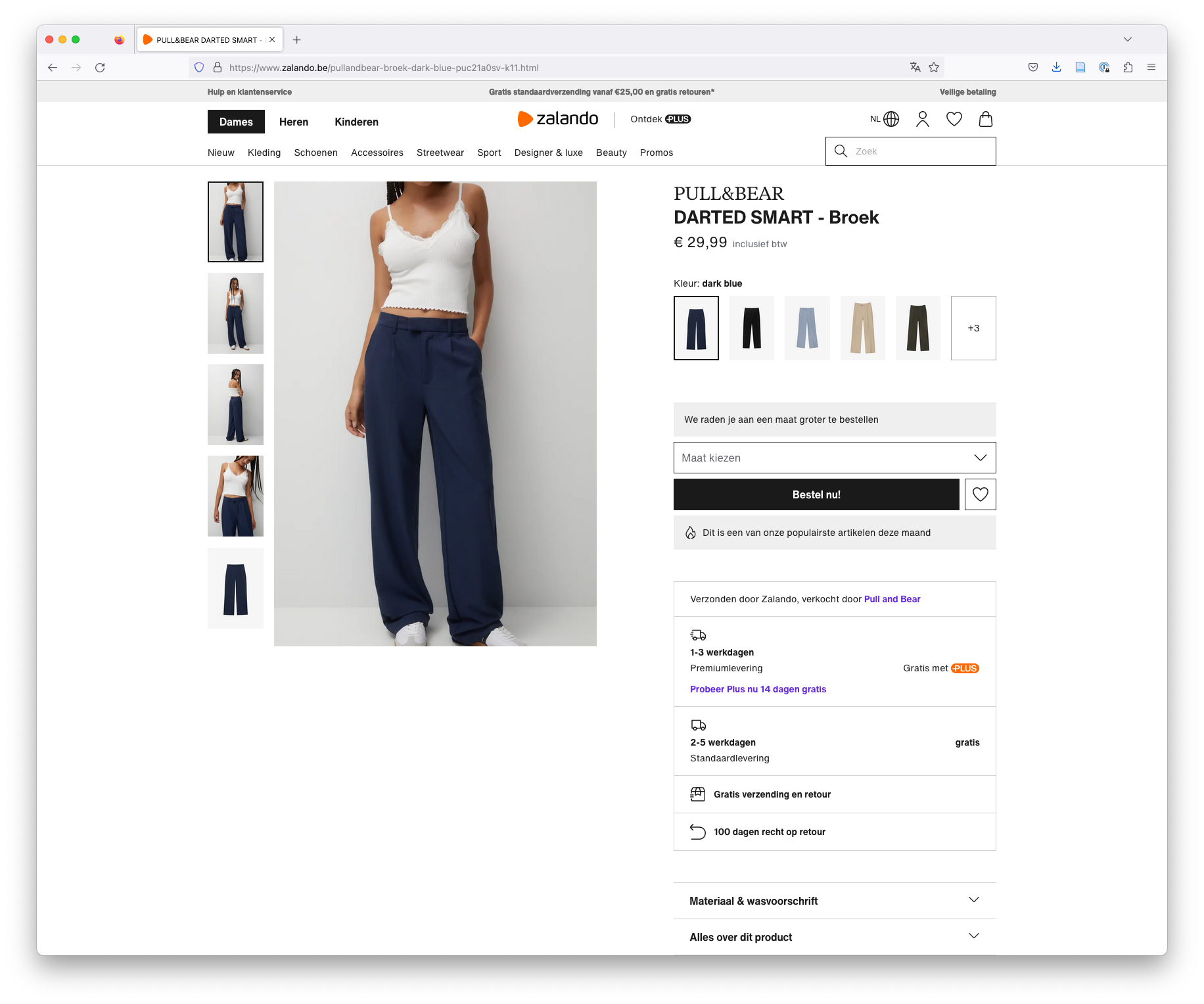 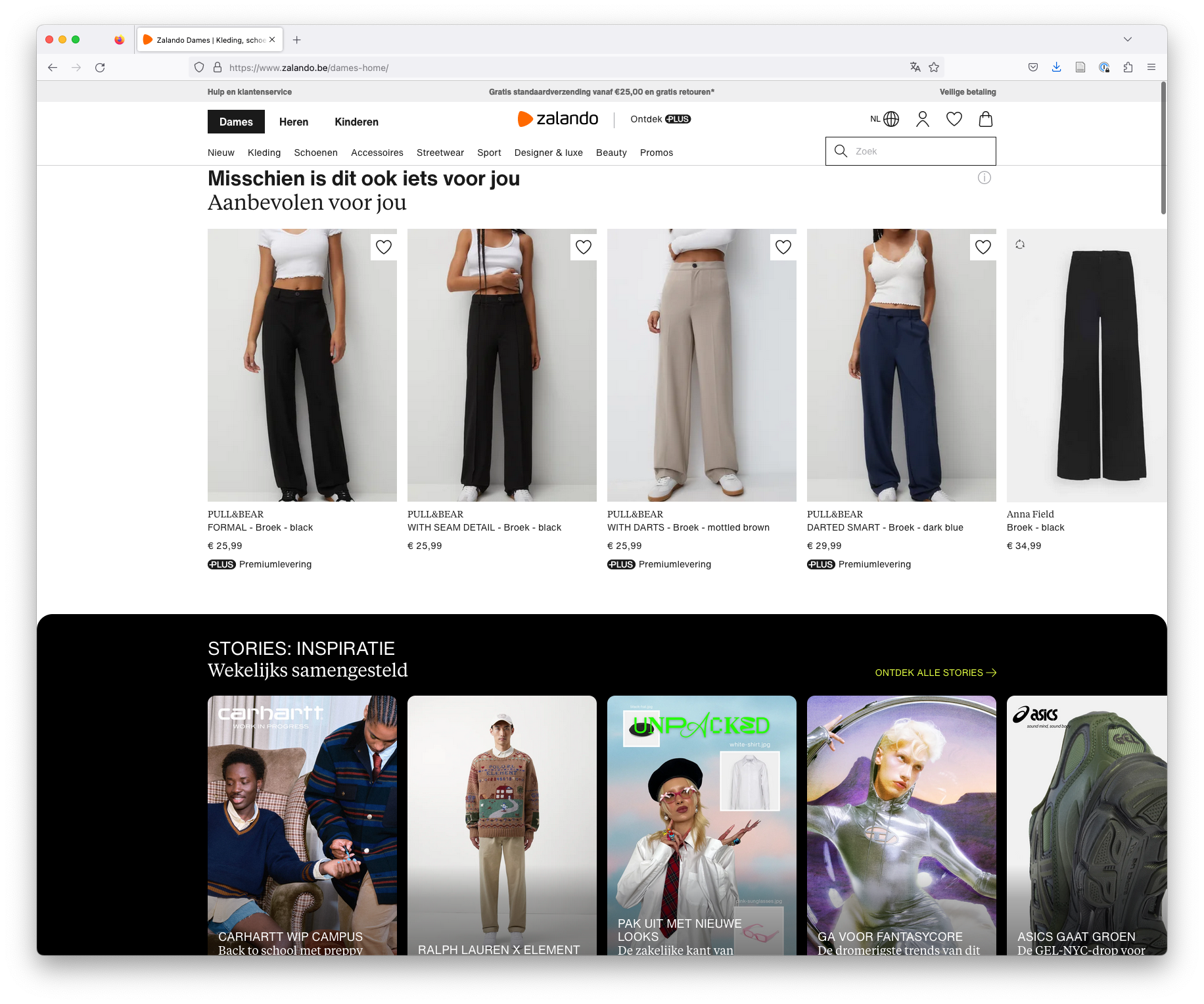 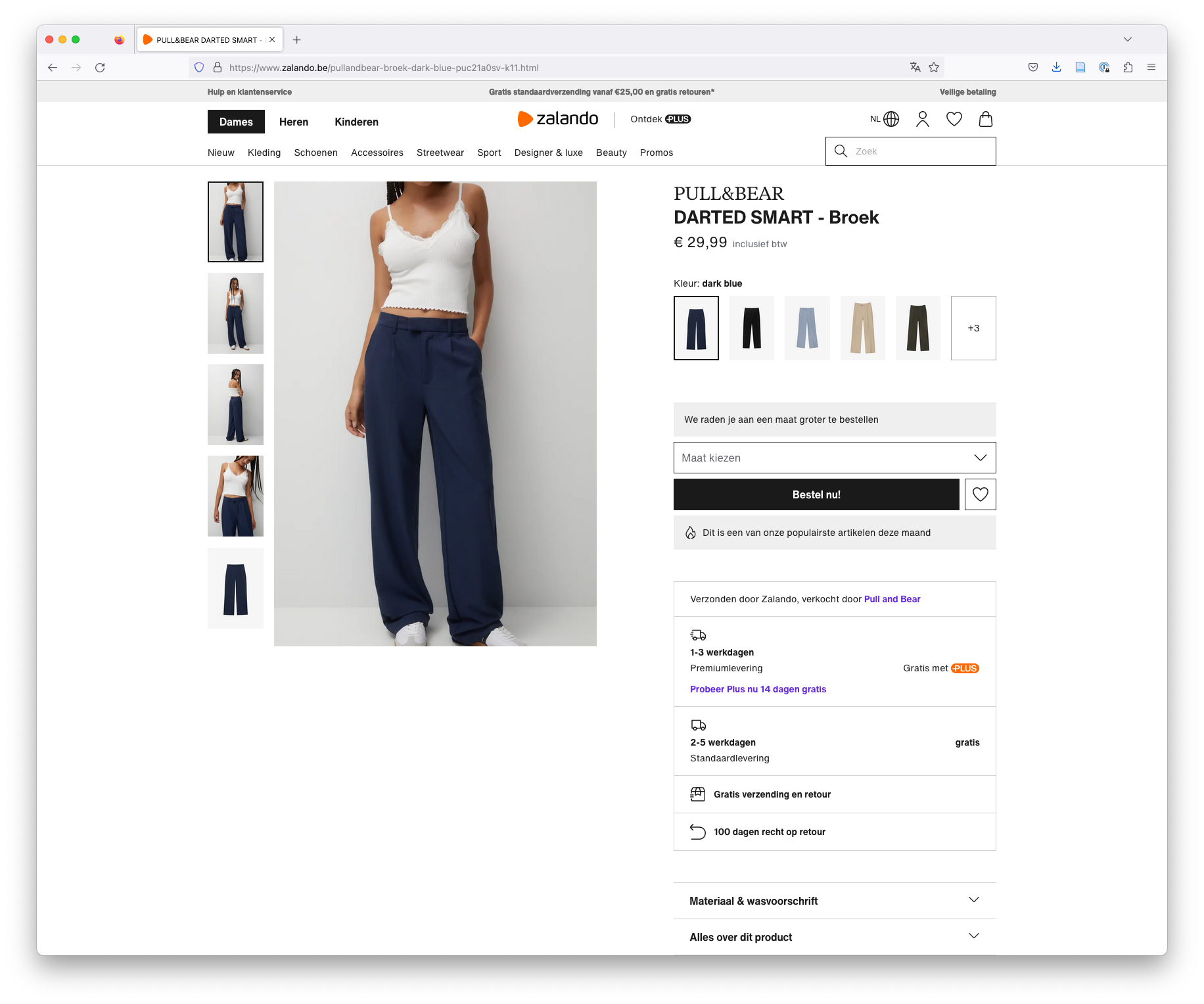 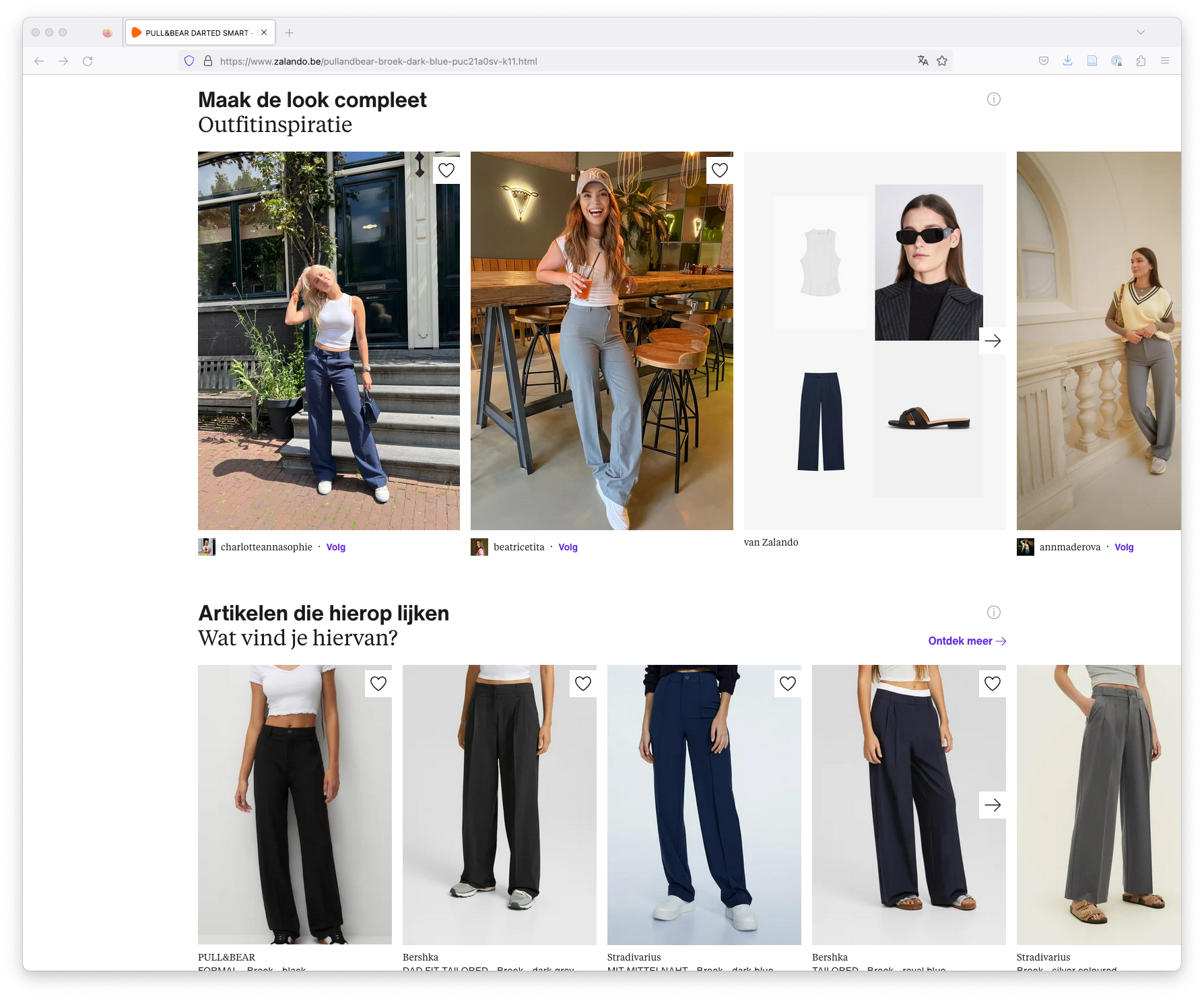 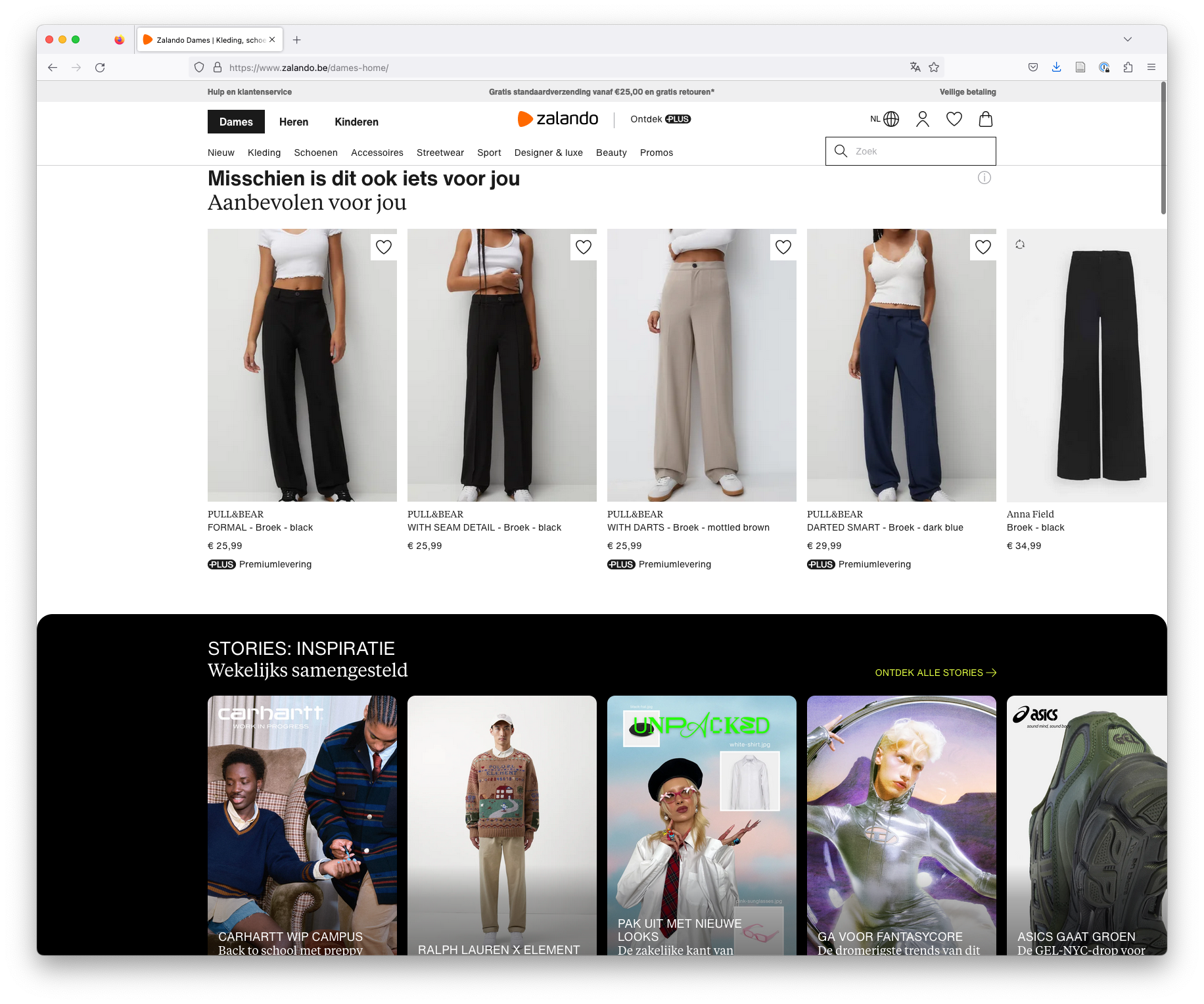 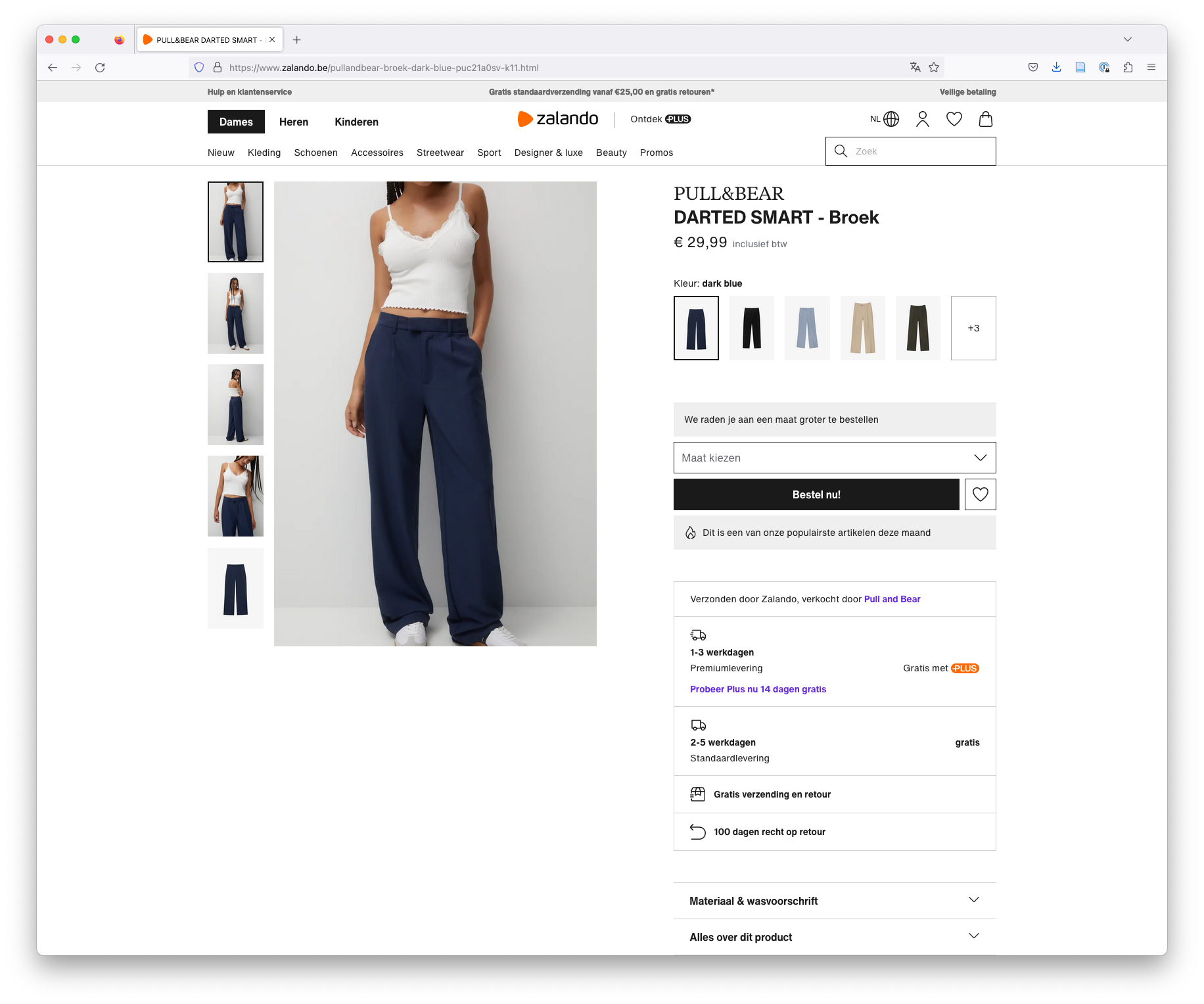 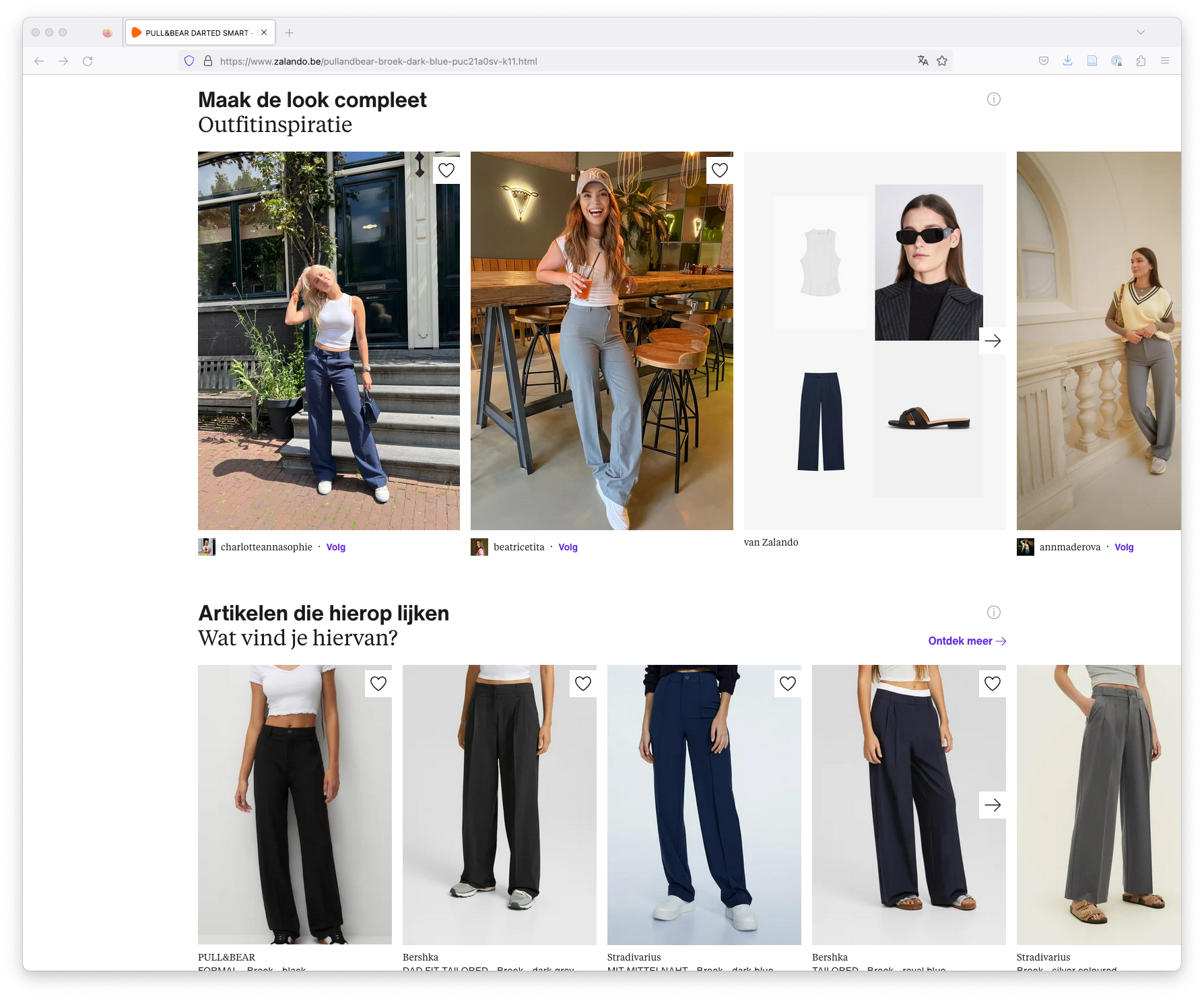 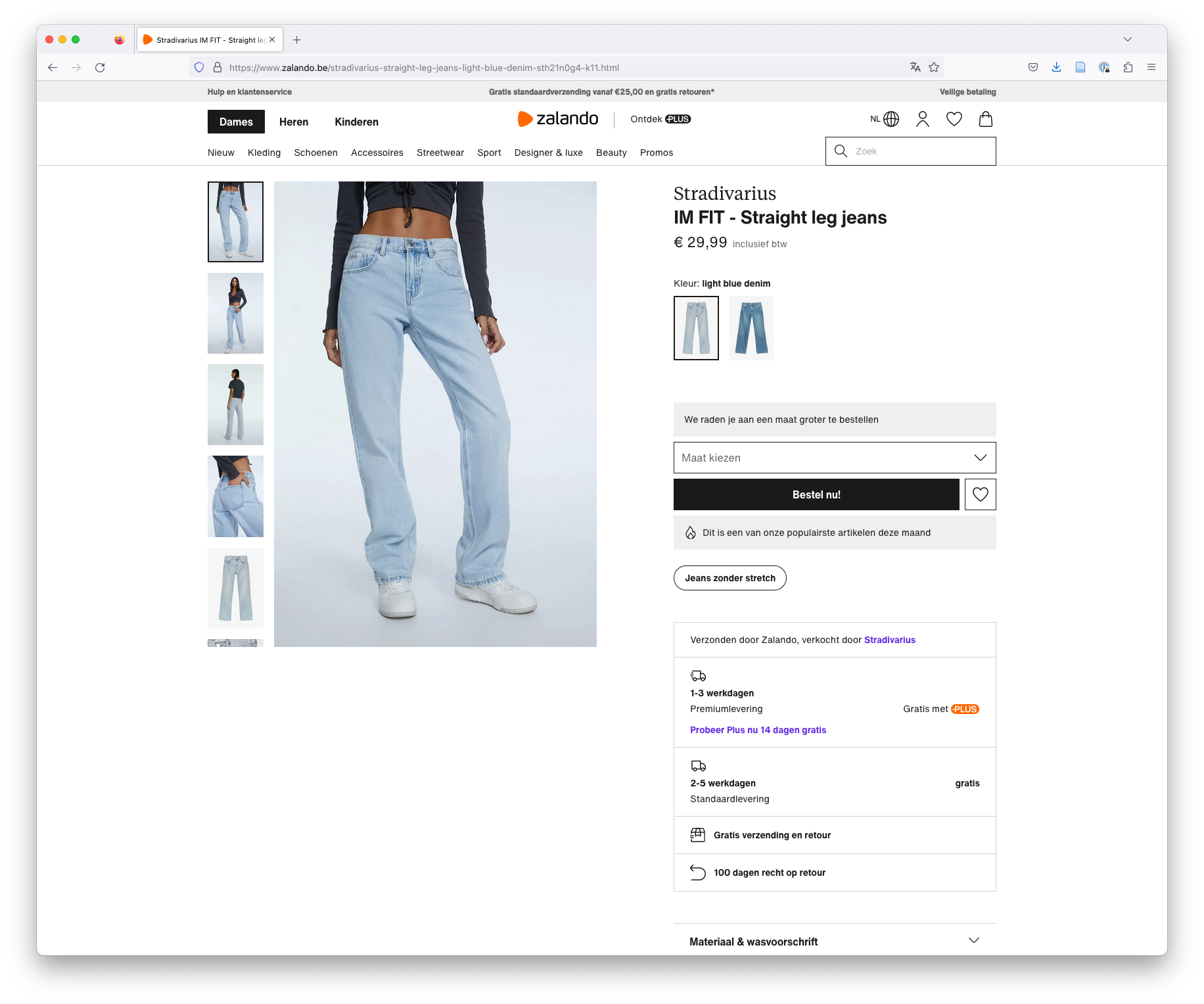 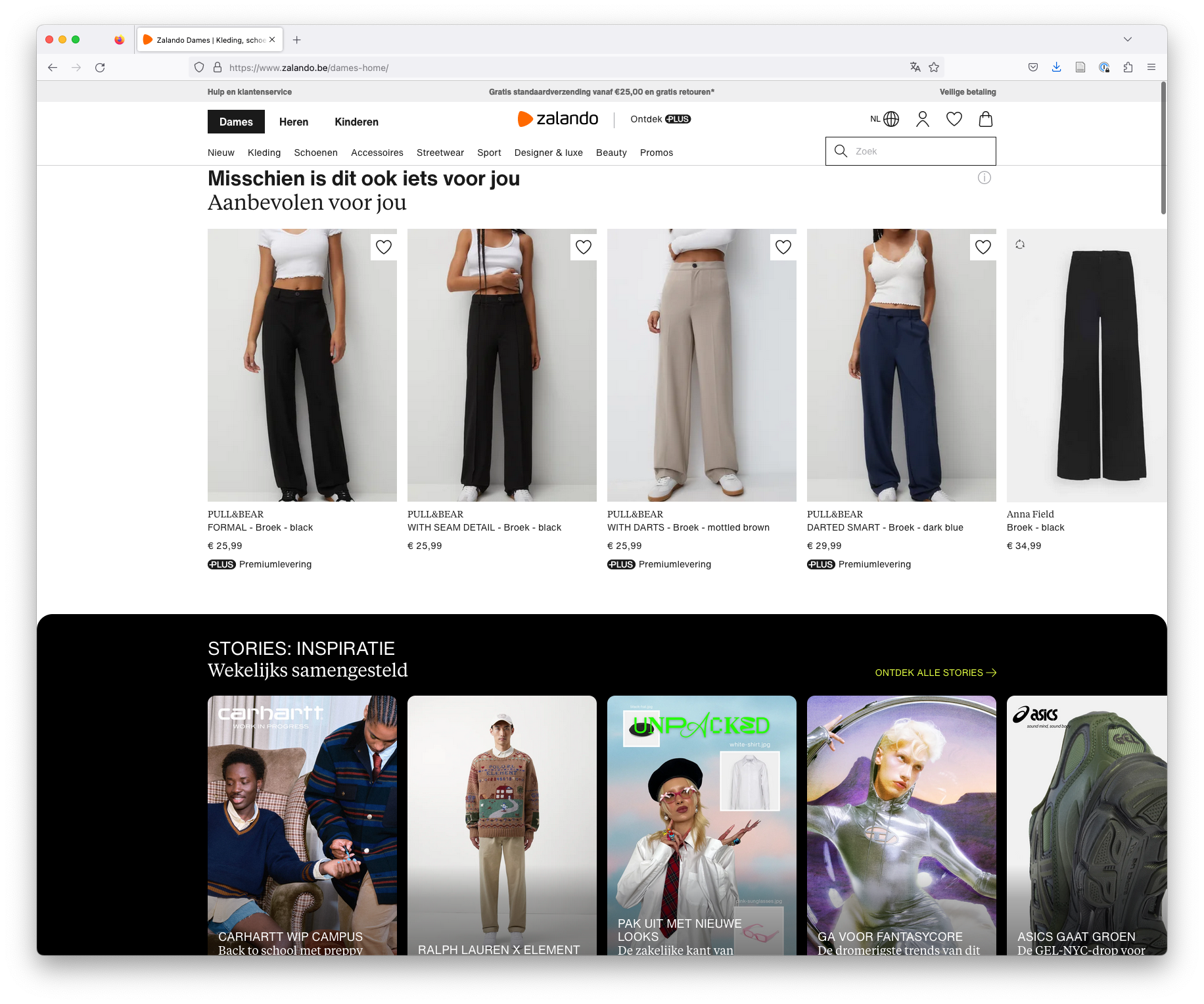 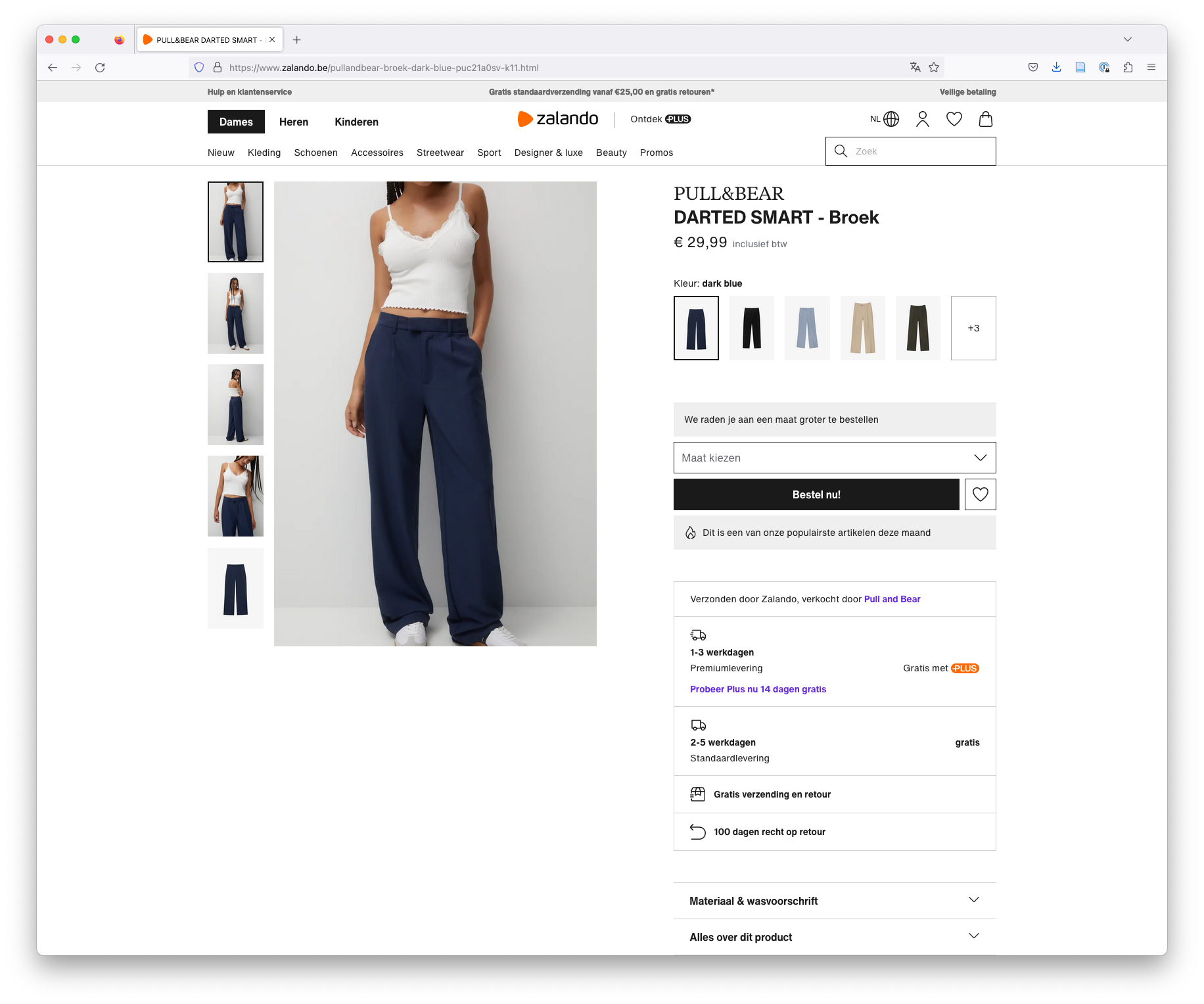 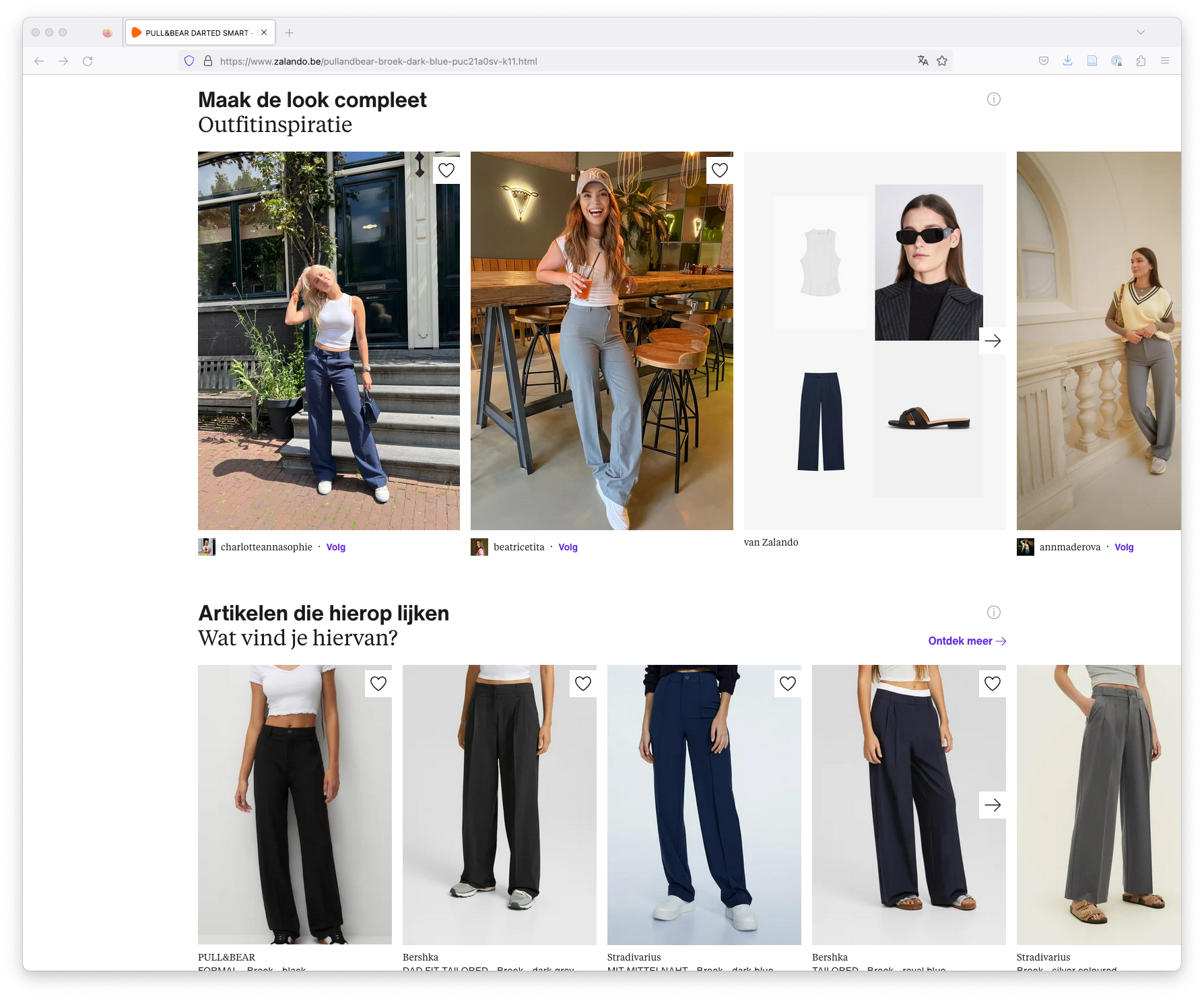 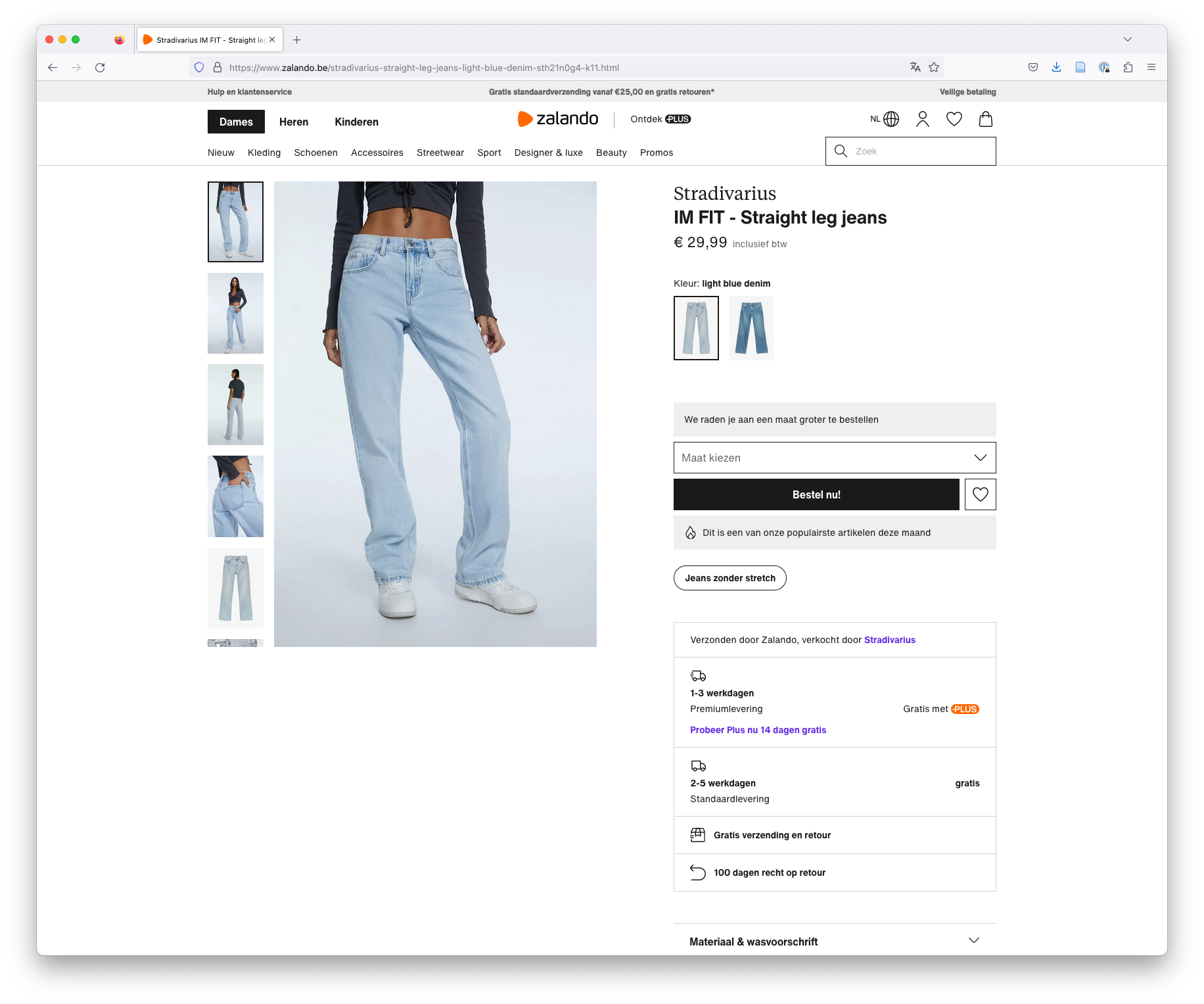 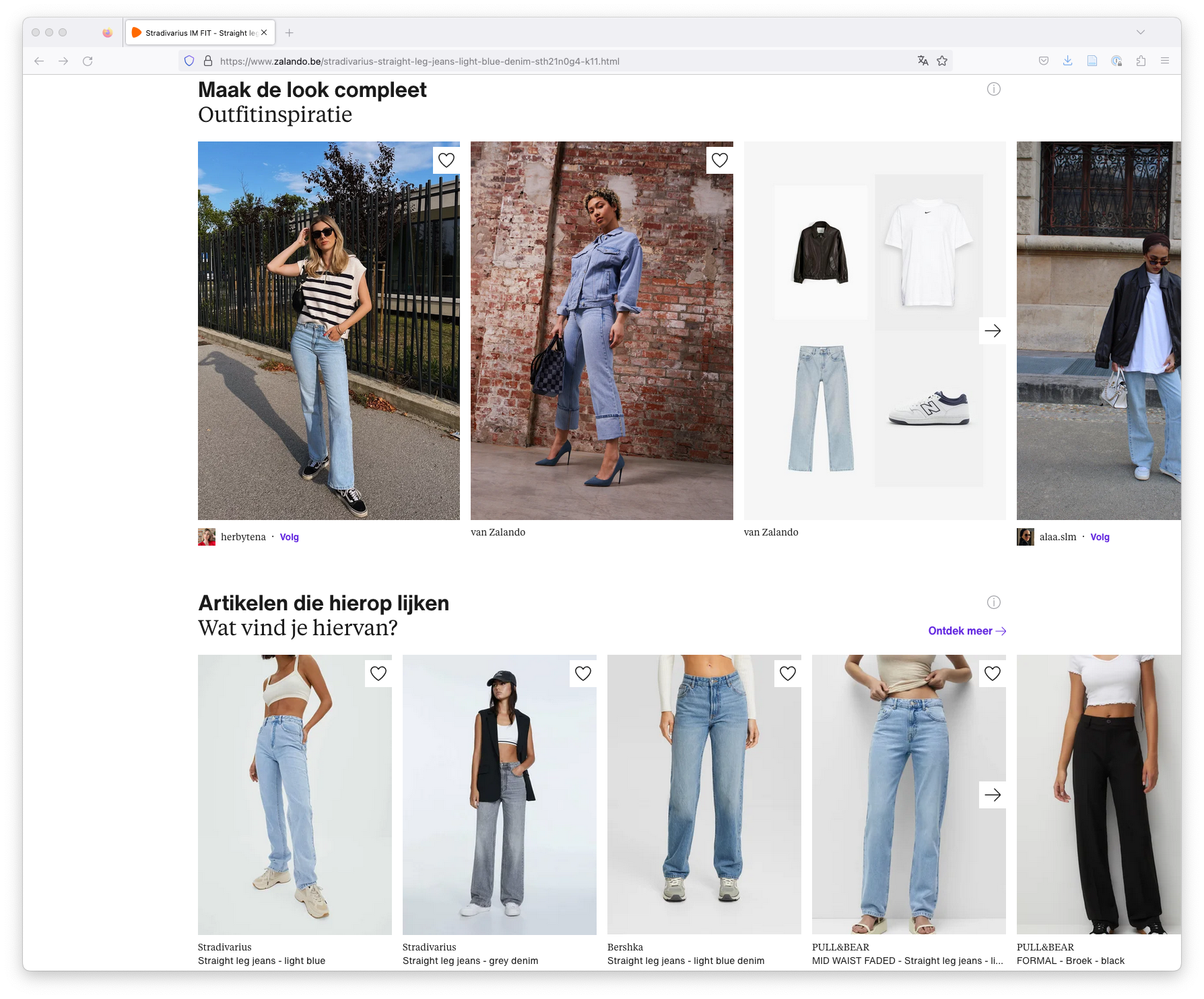 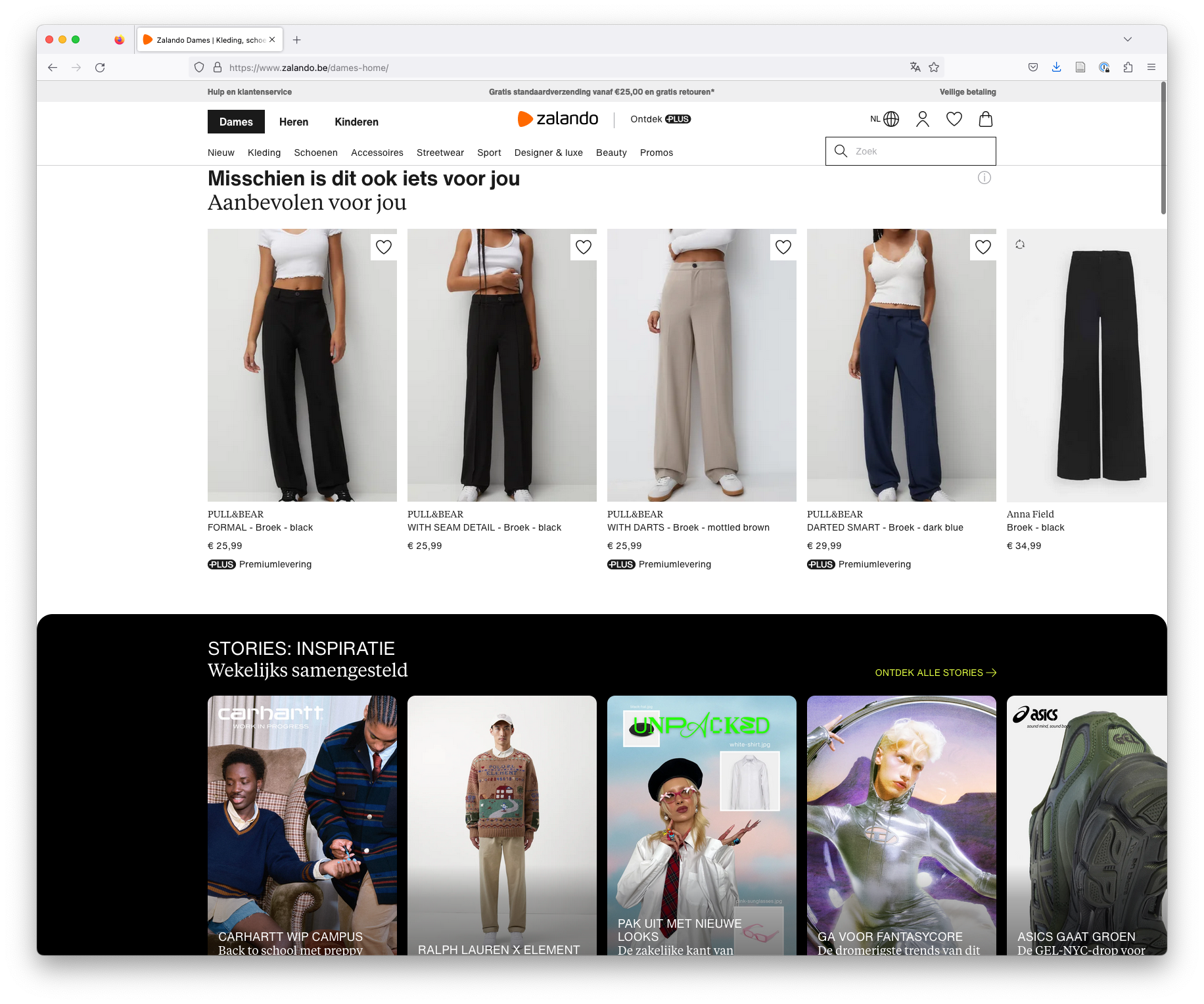 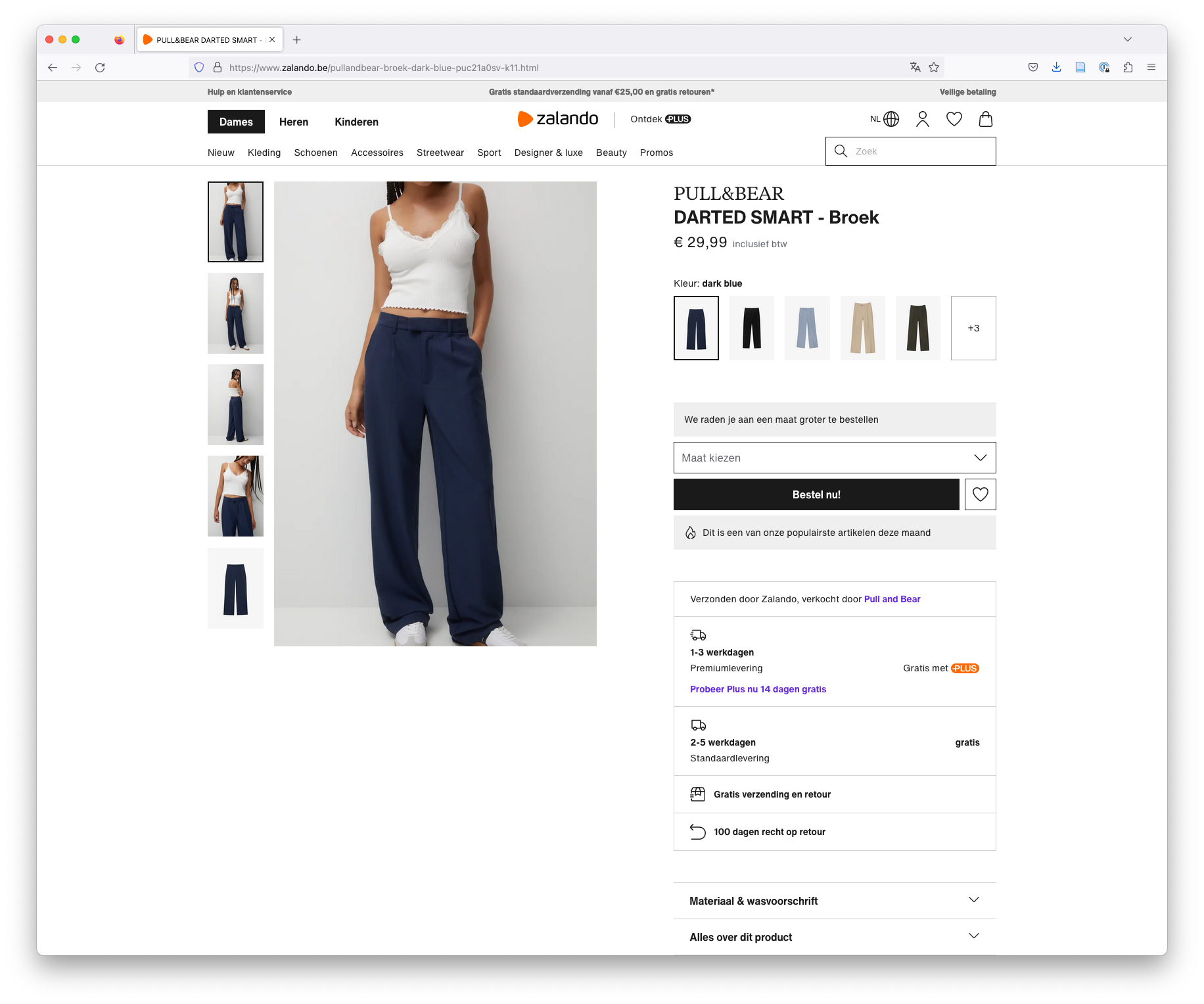 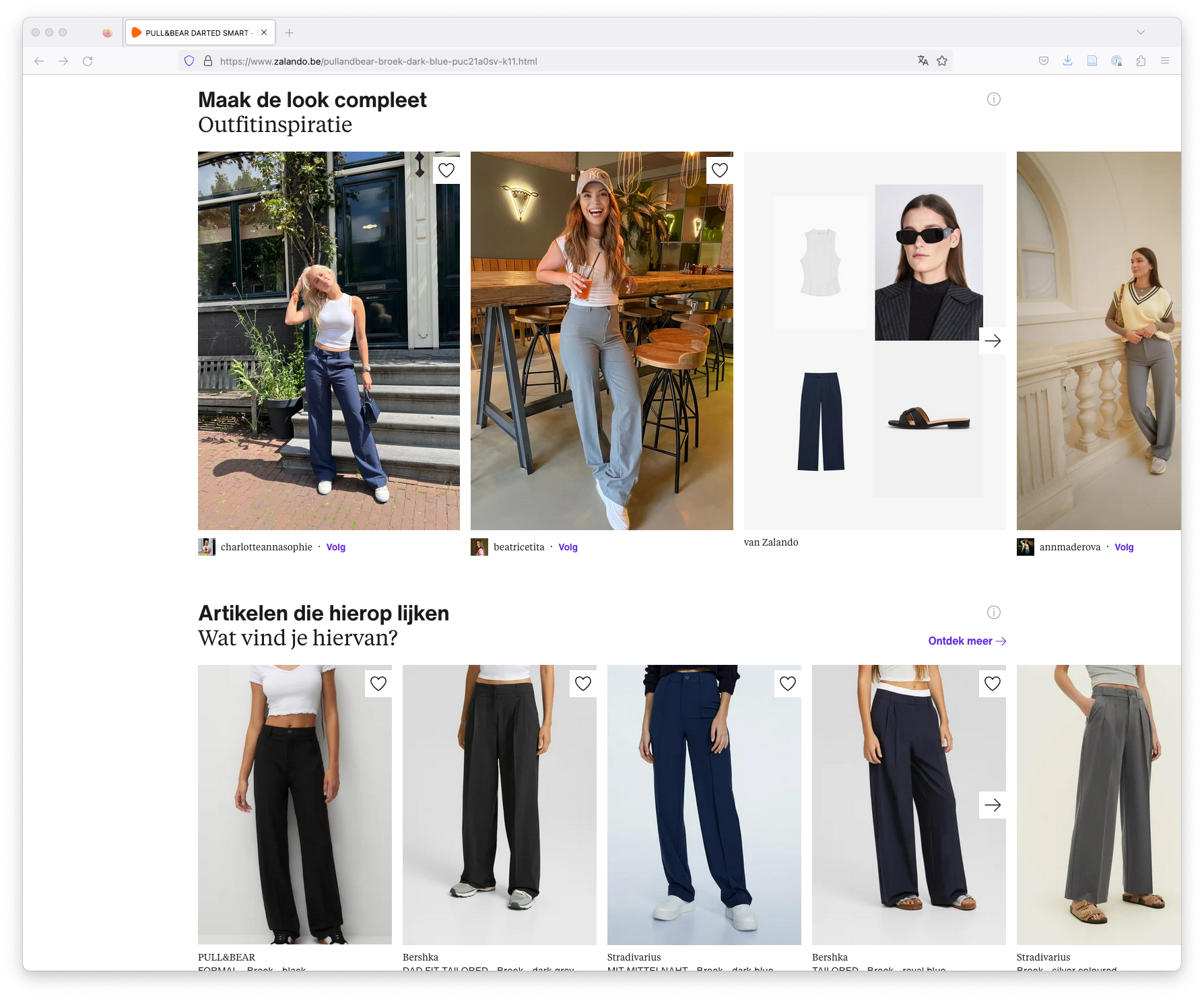 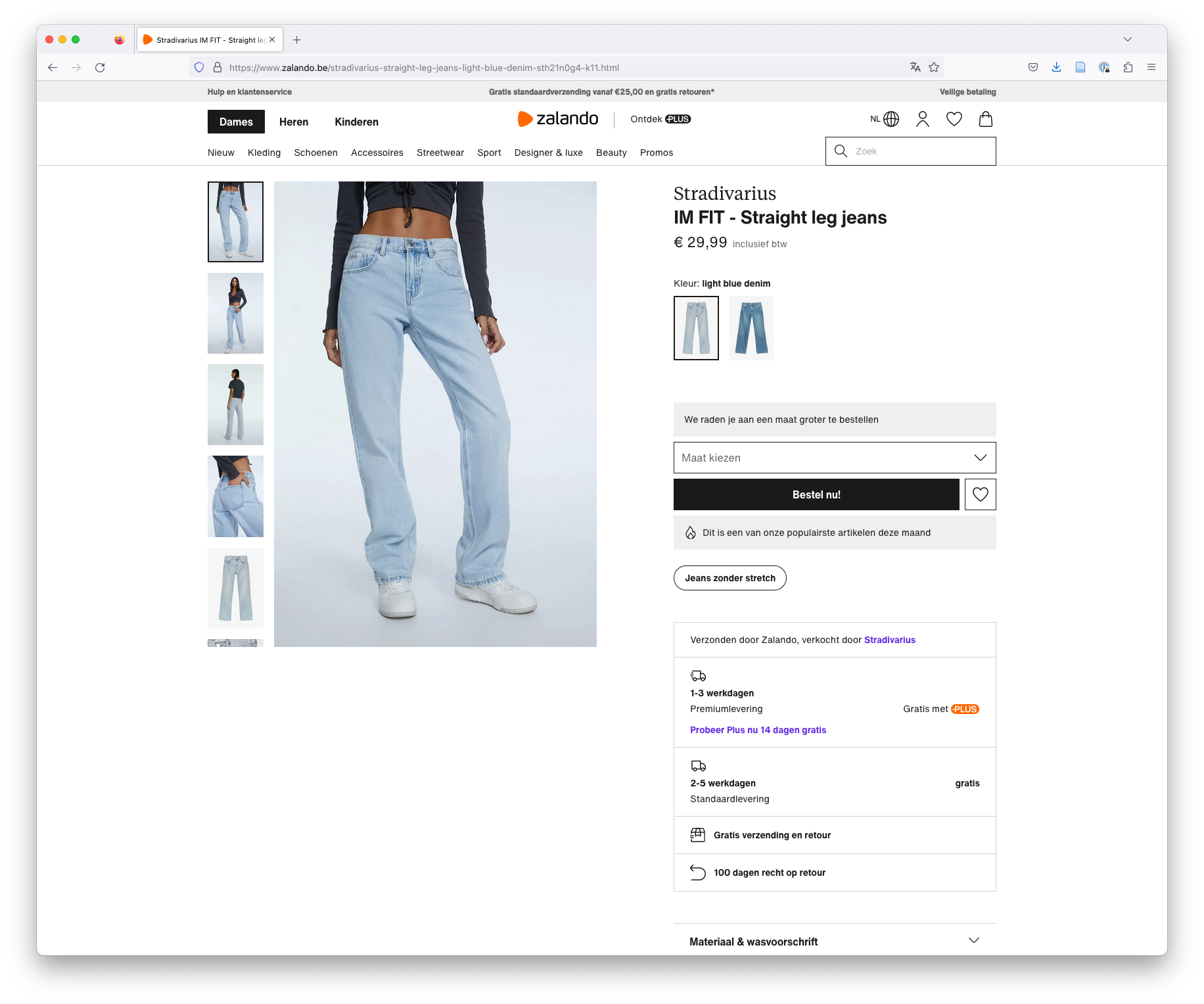 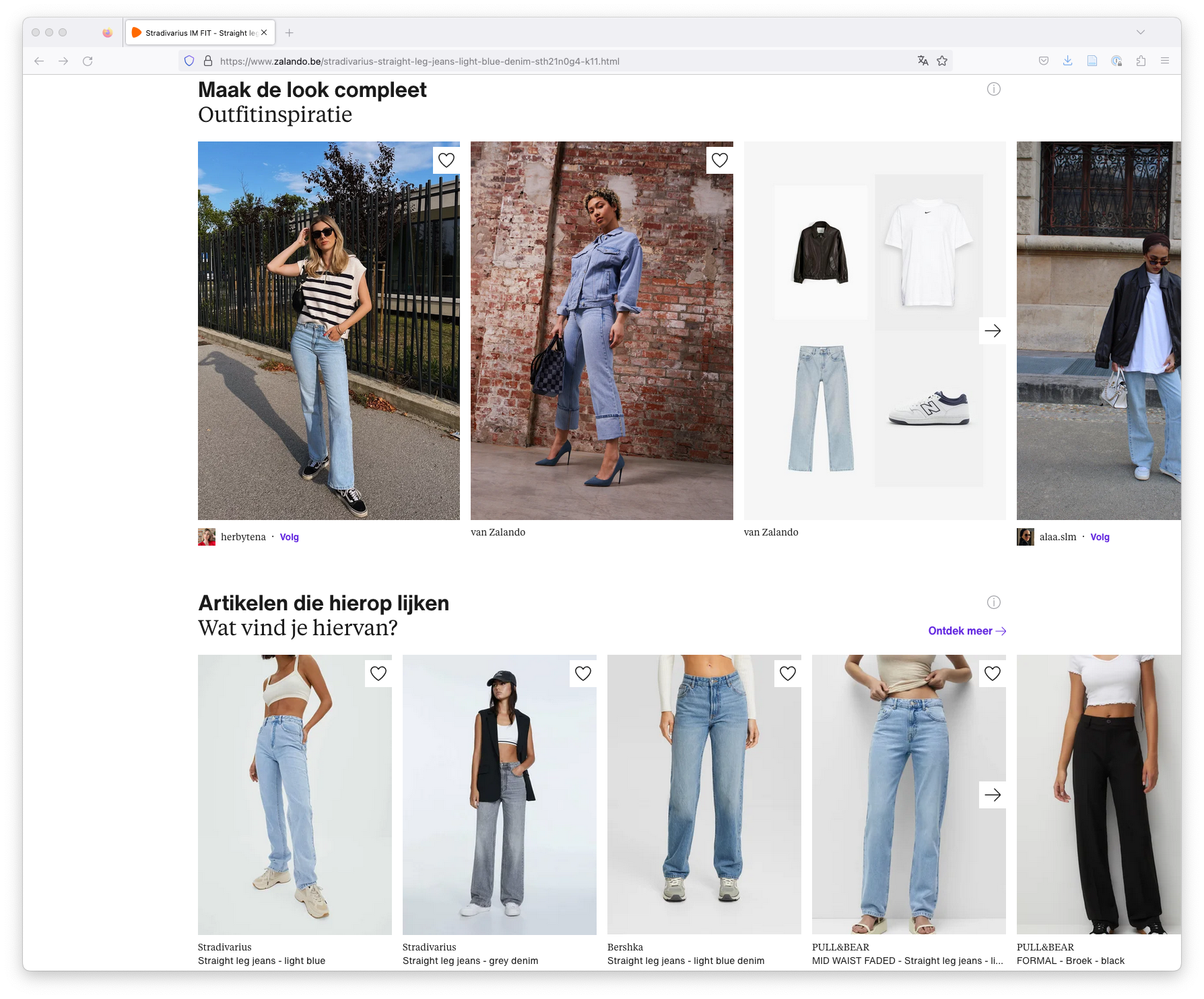 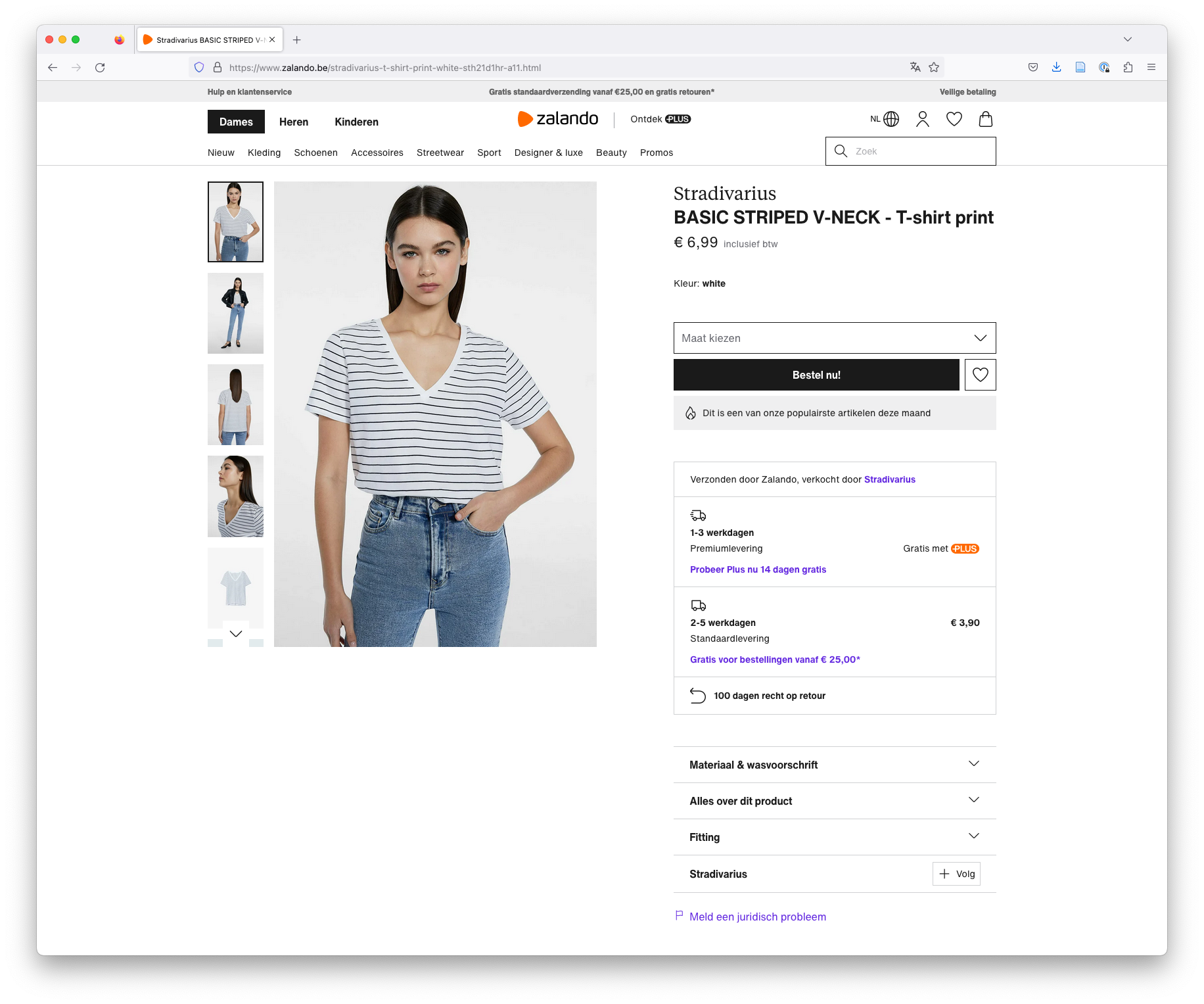 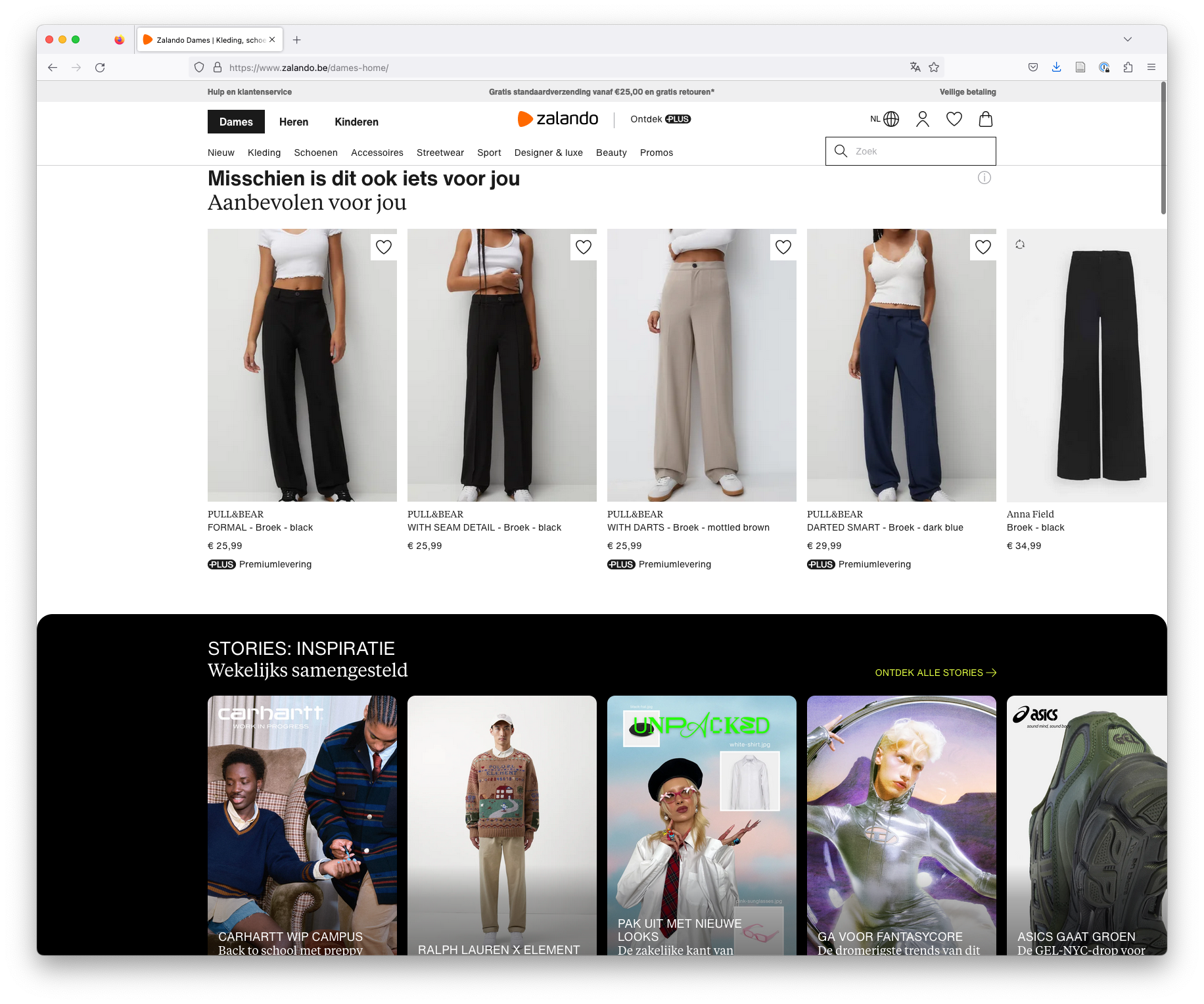 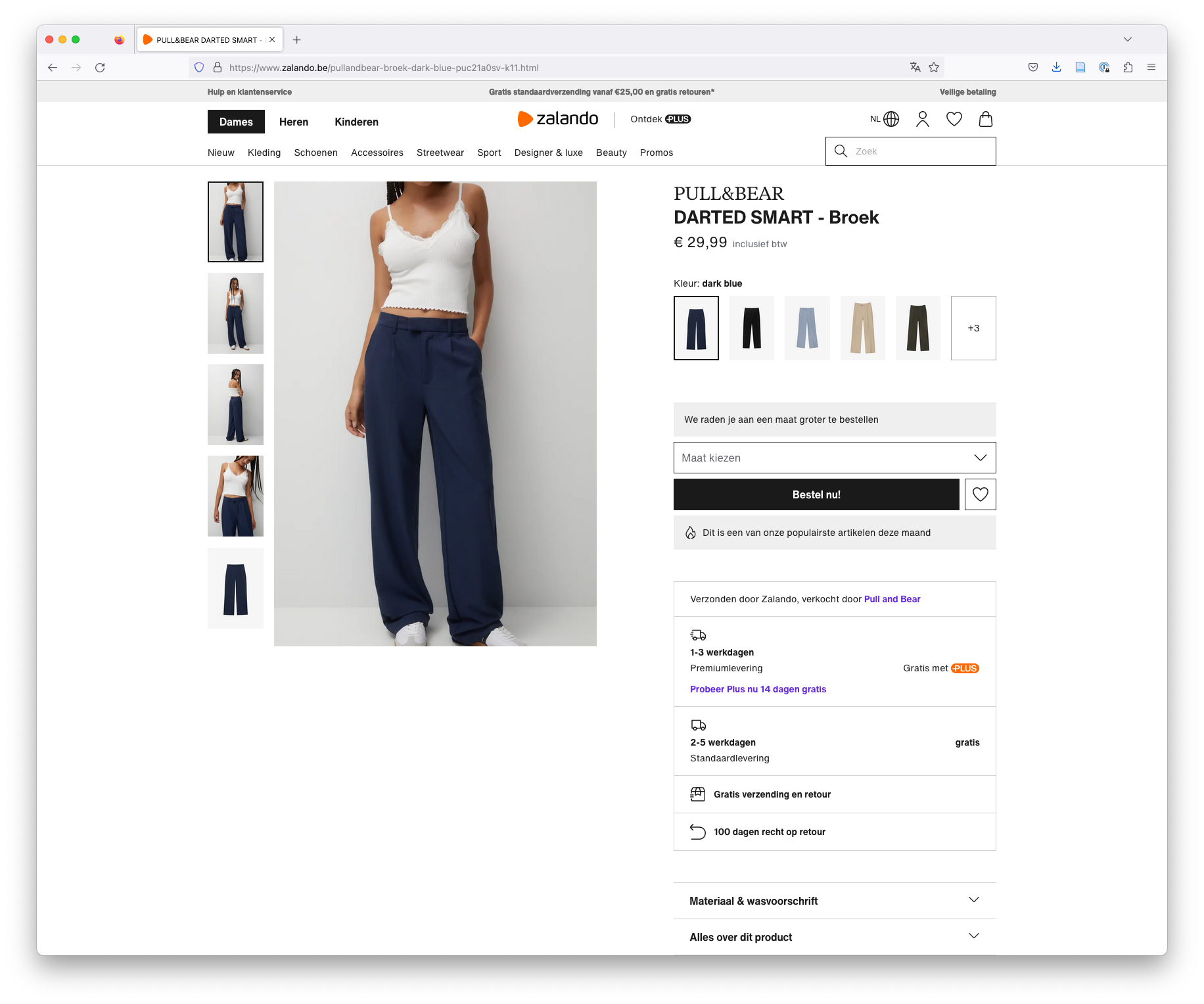 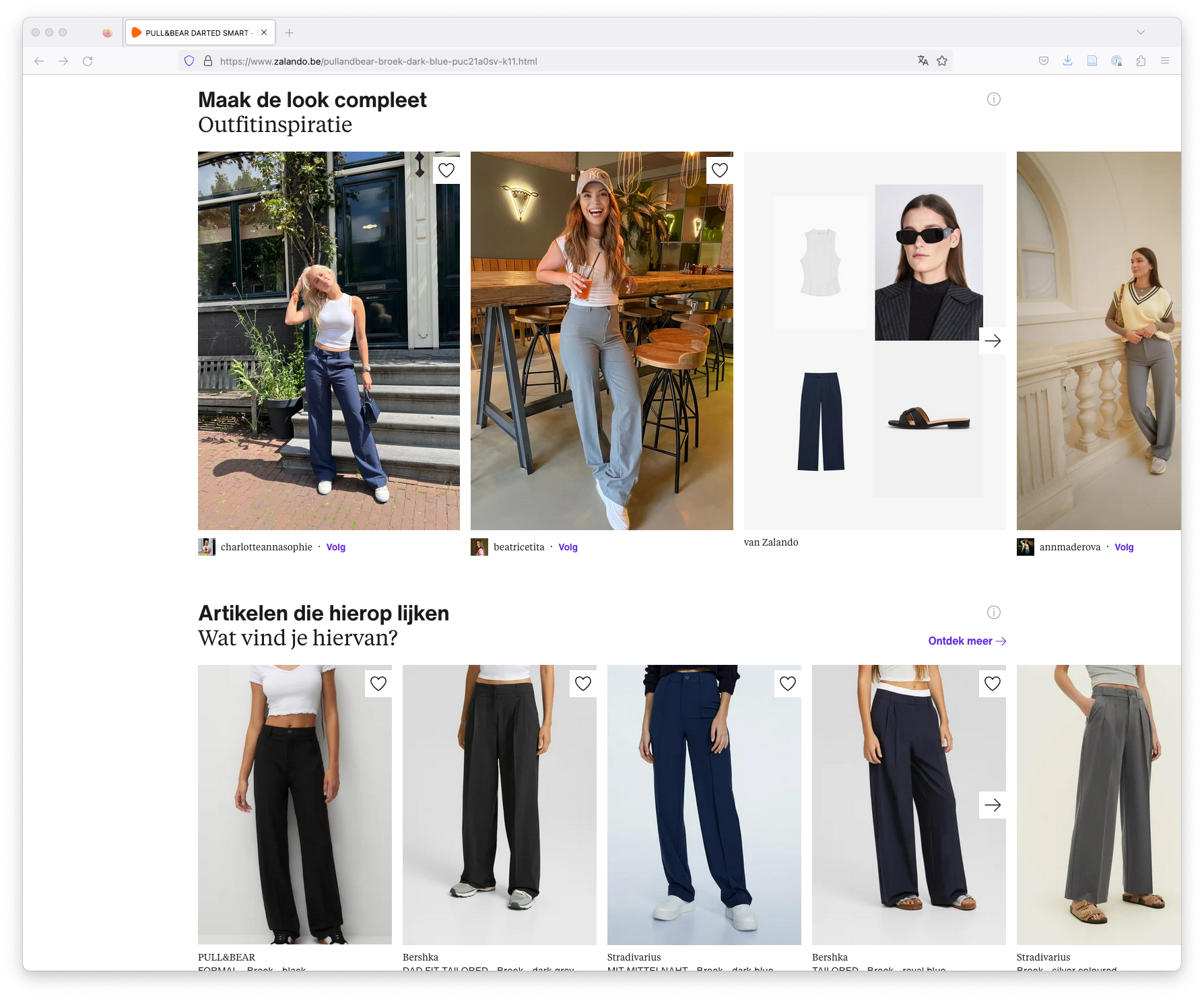 In Top-N recommendation, we assume recommendations are made once
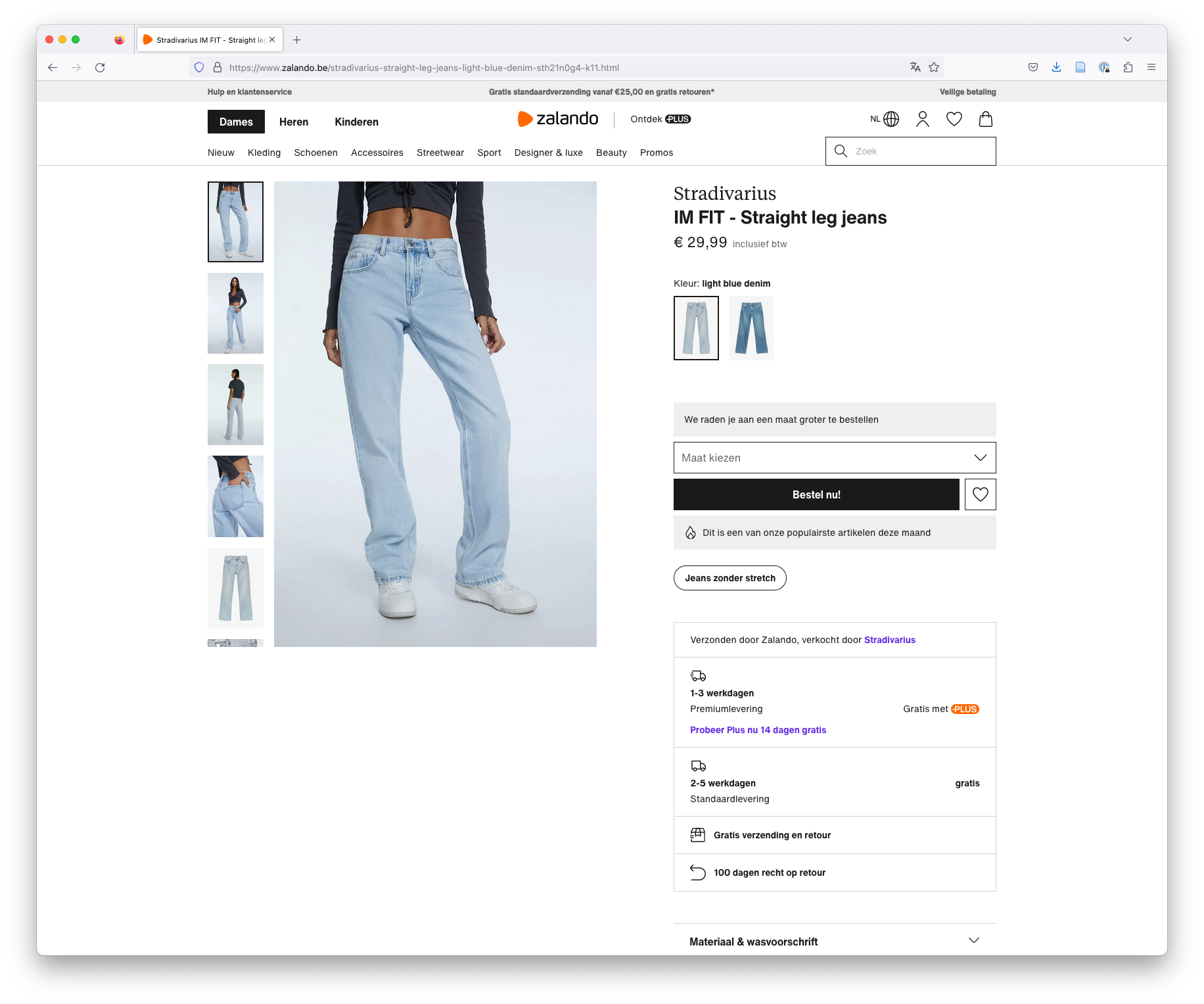 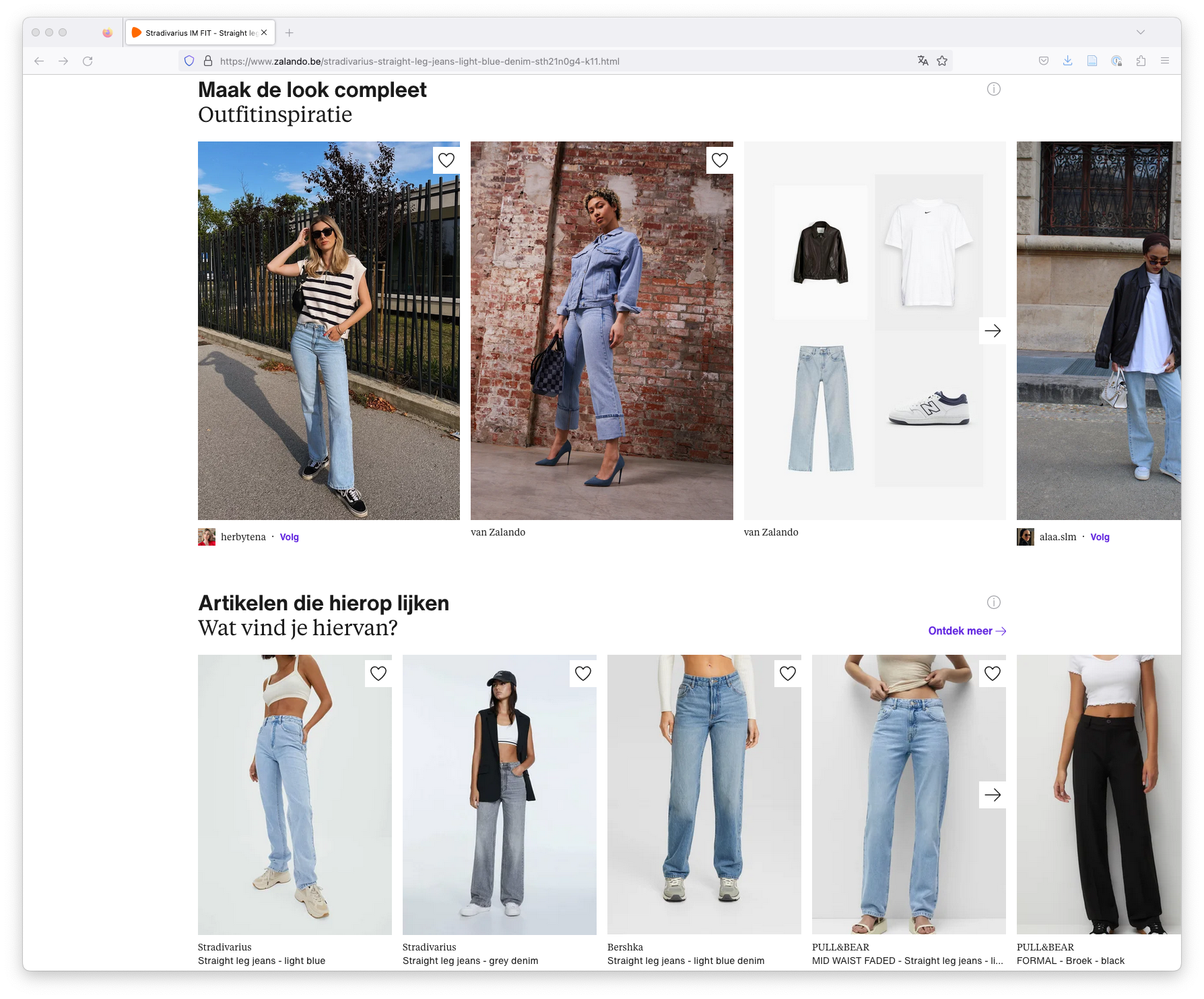 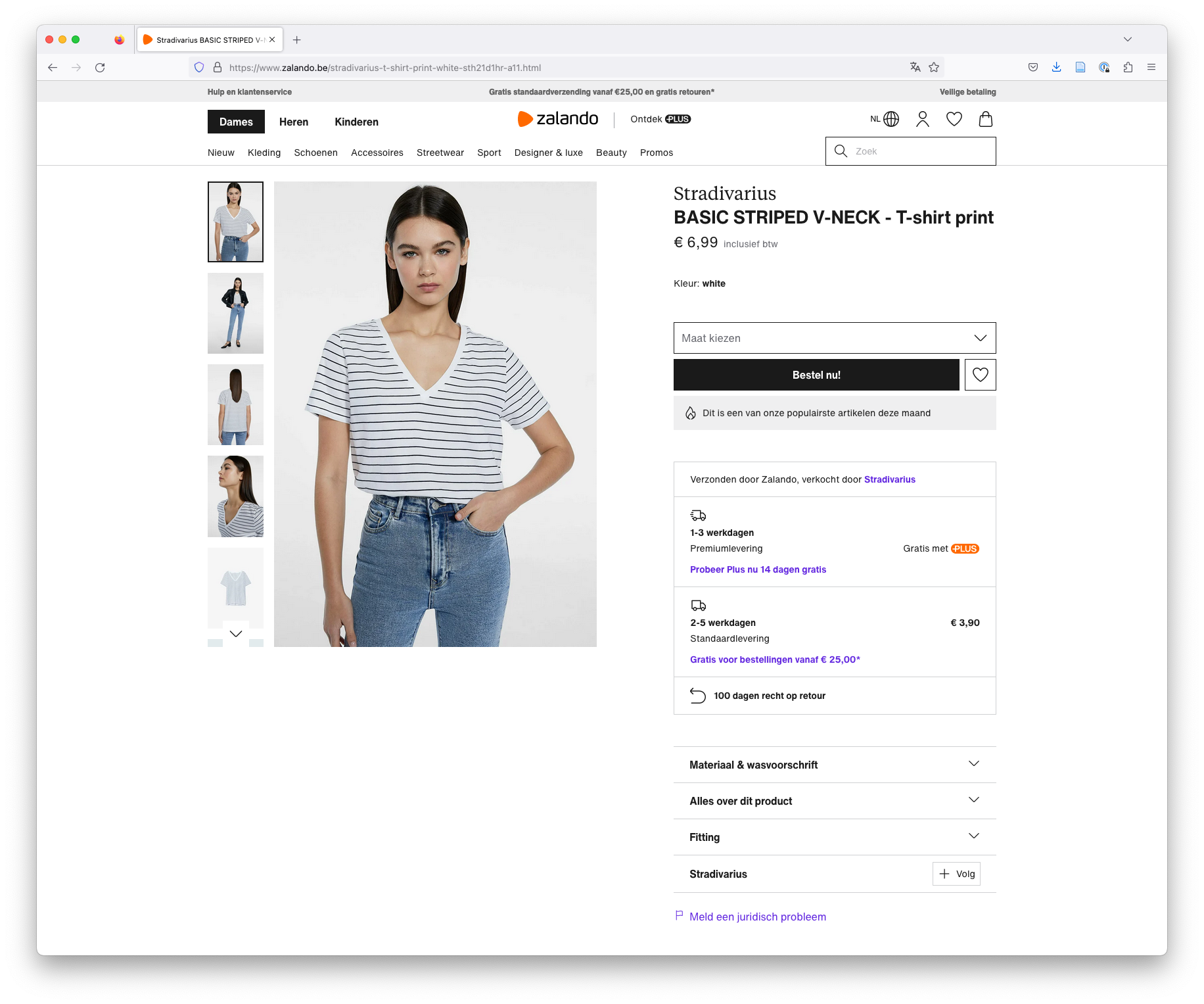 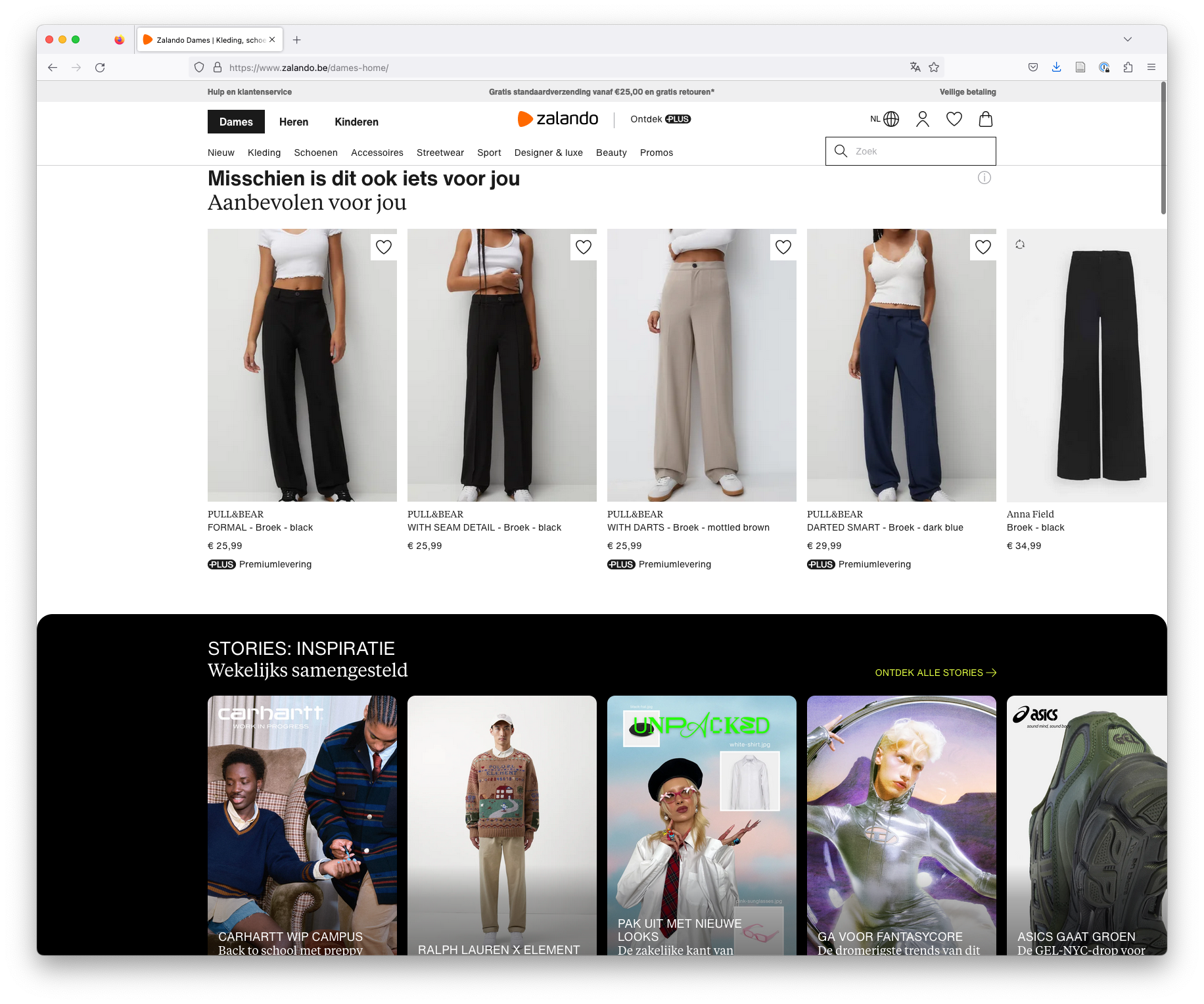 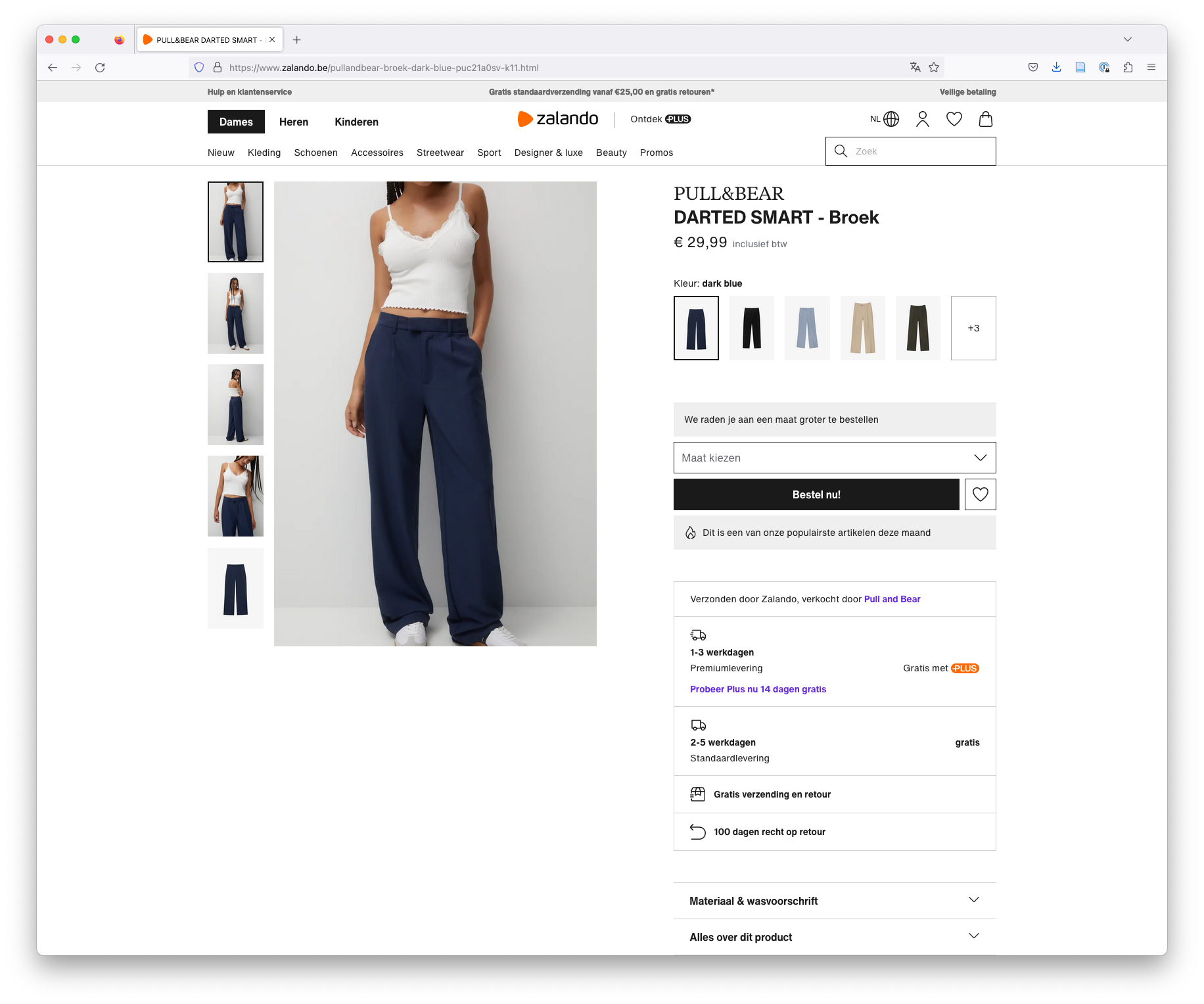 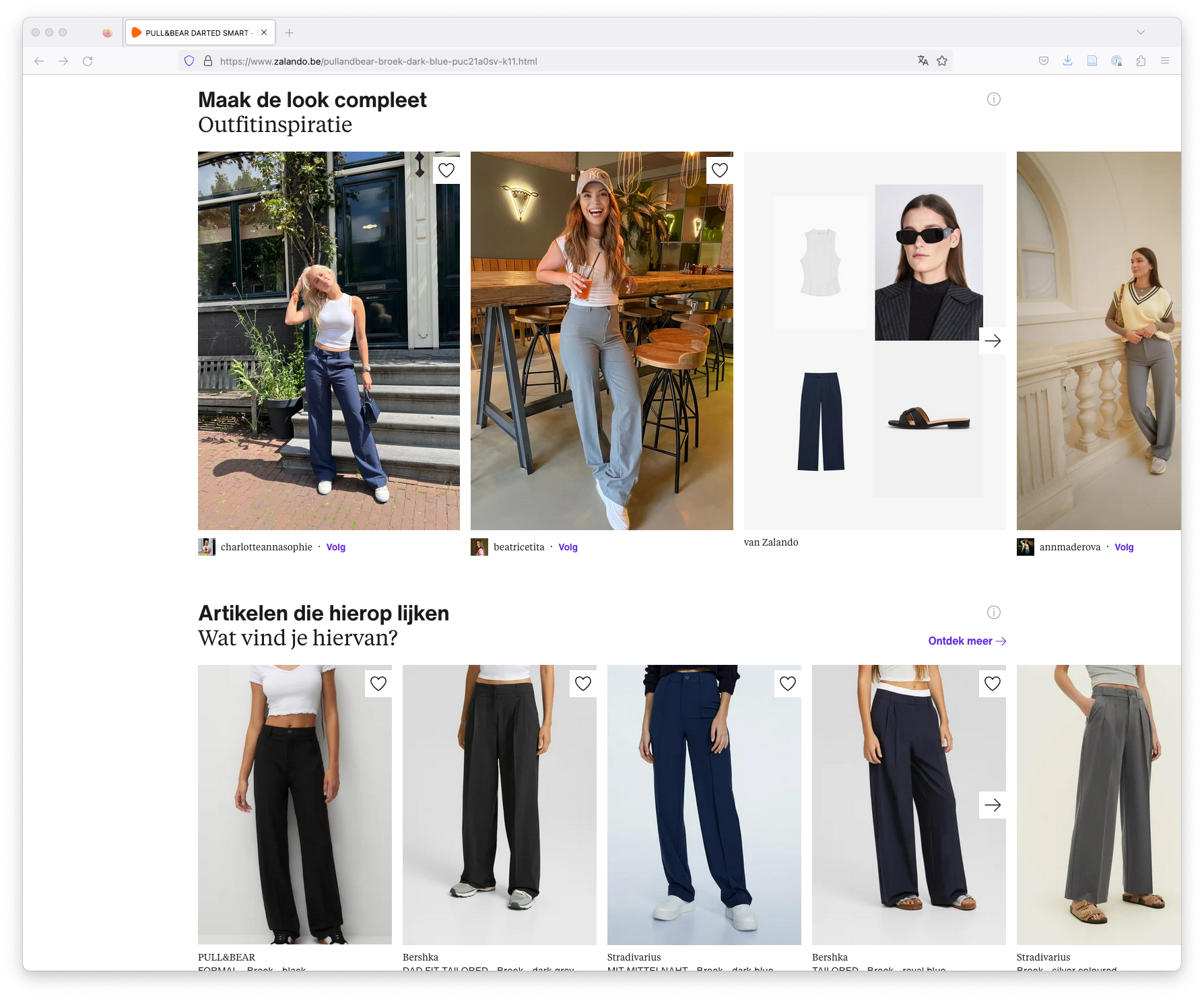 … but in reality we make a lot of recommendations
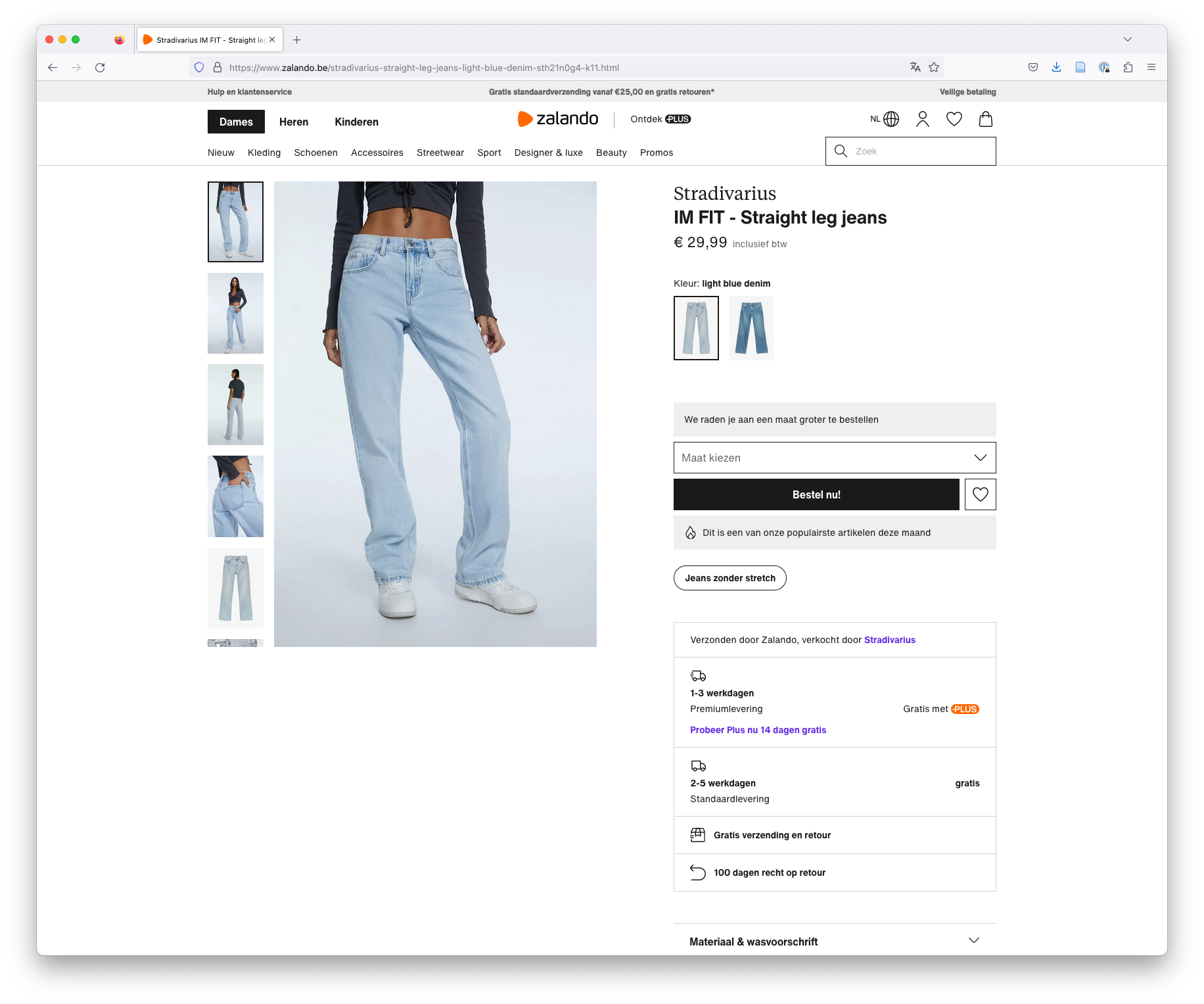 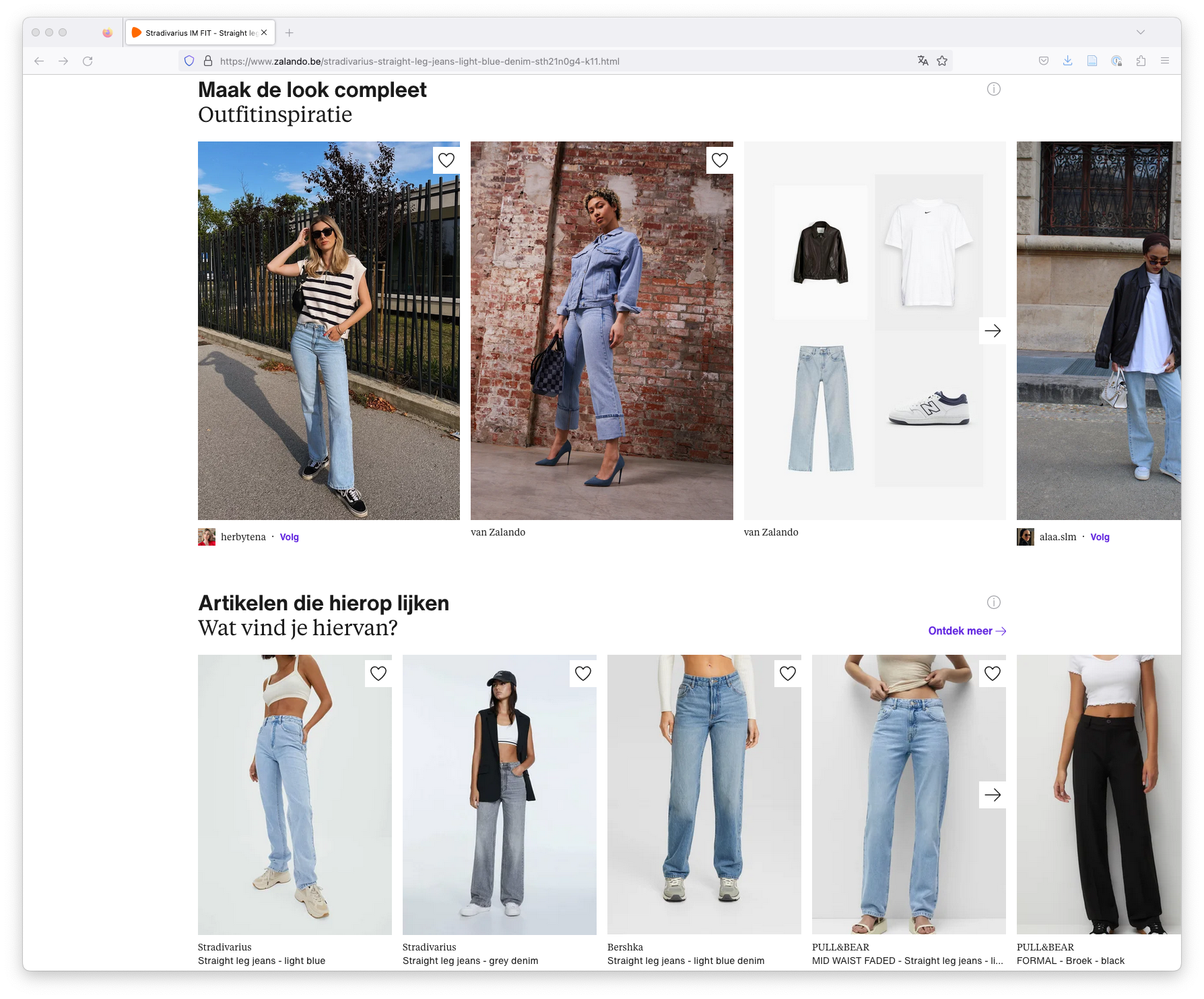 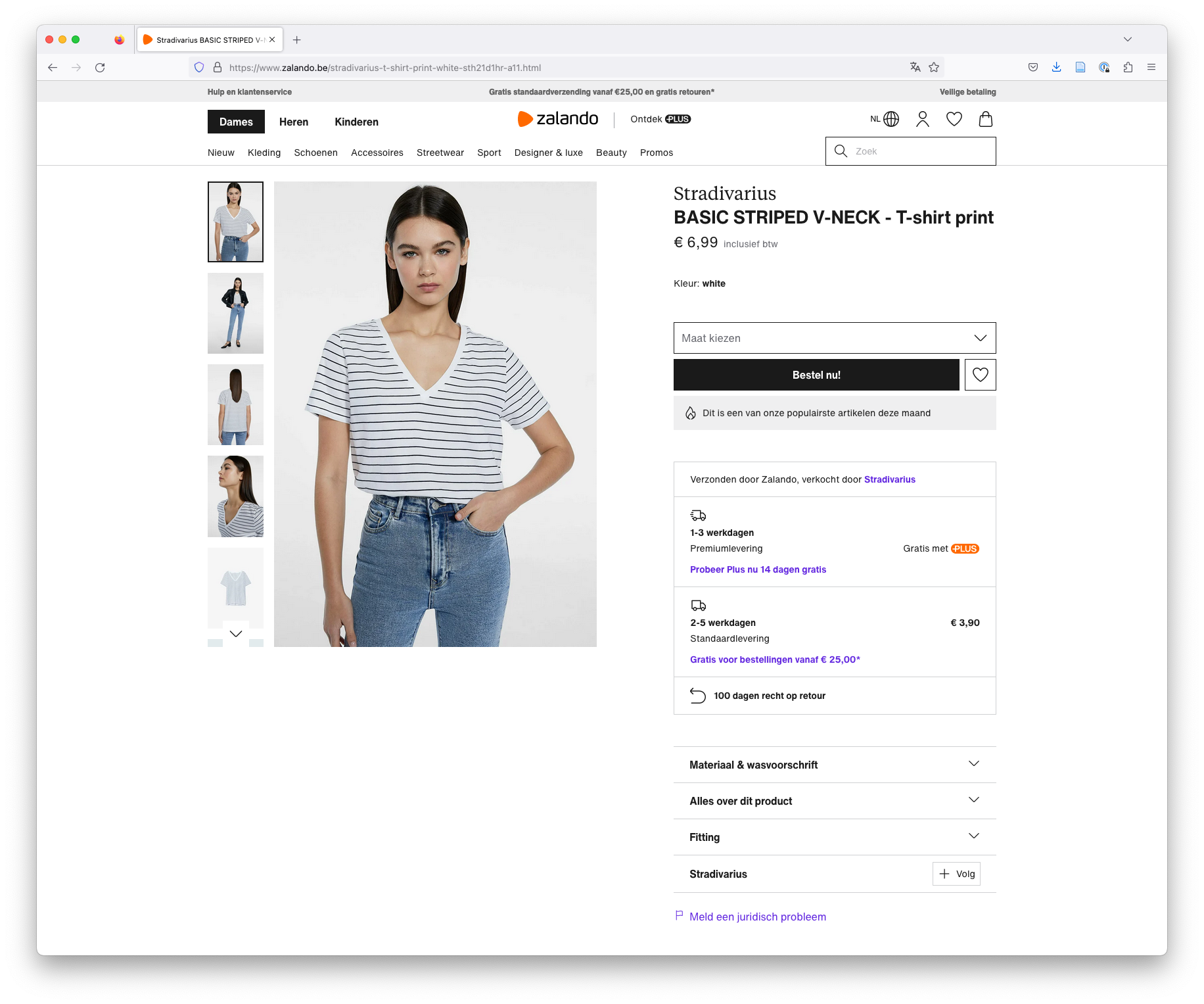 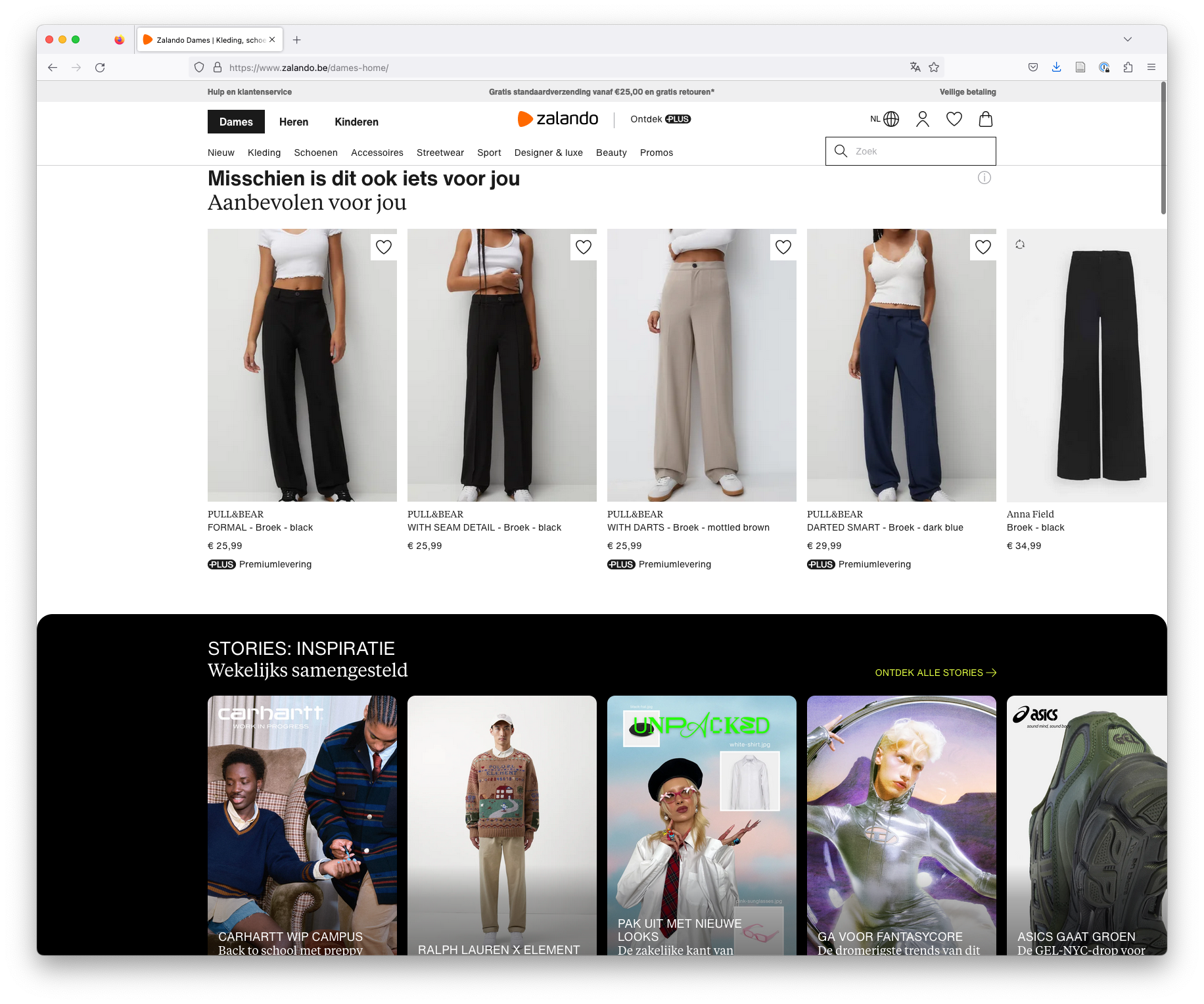 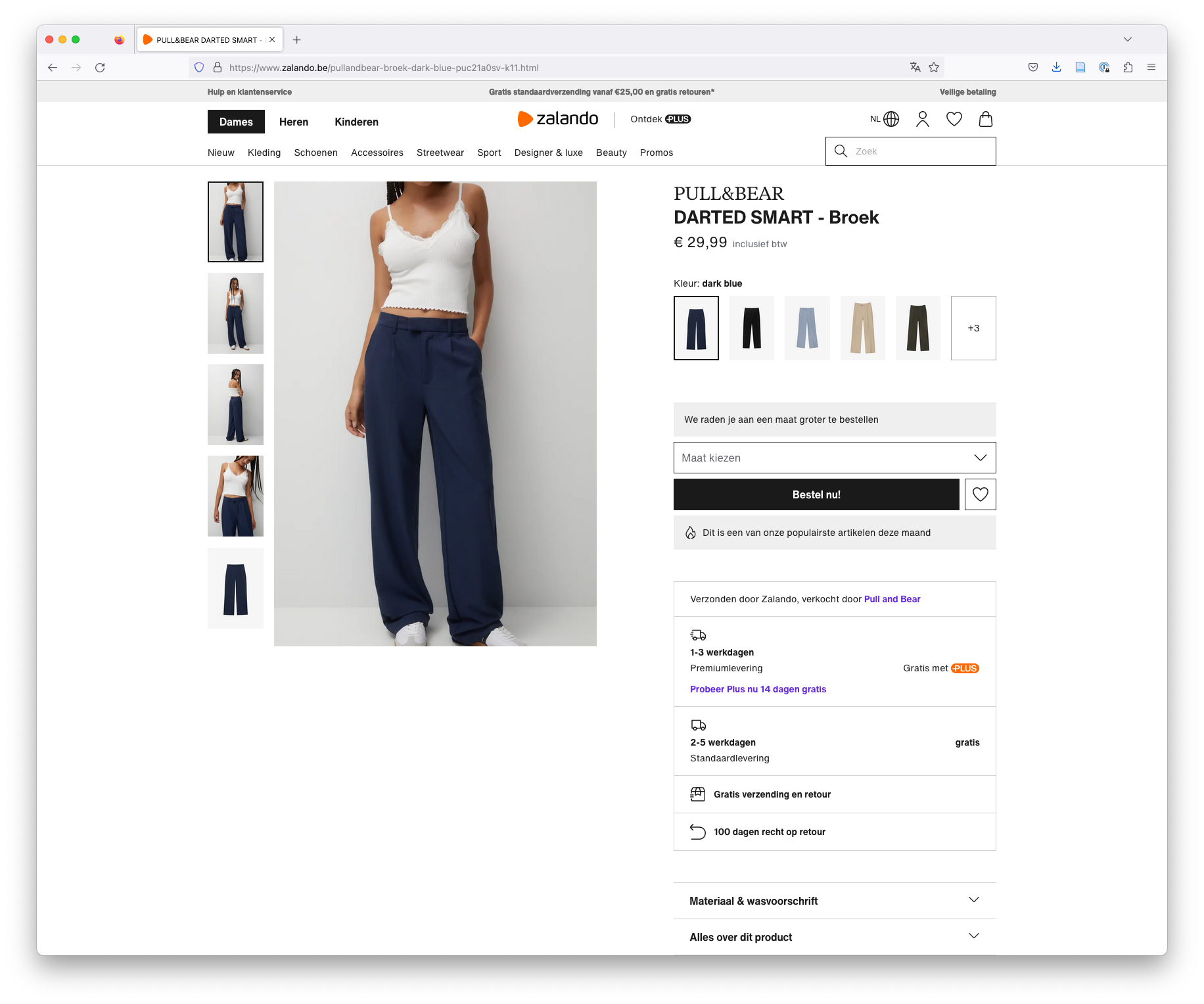 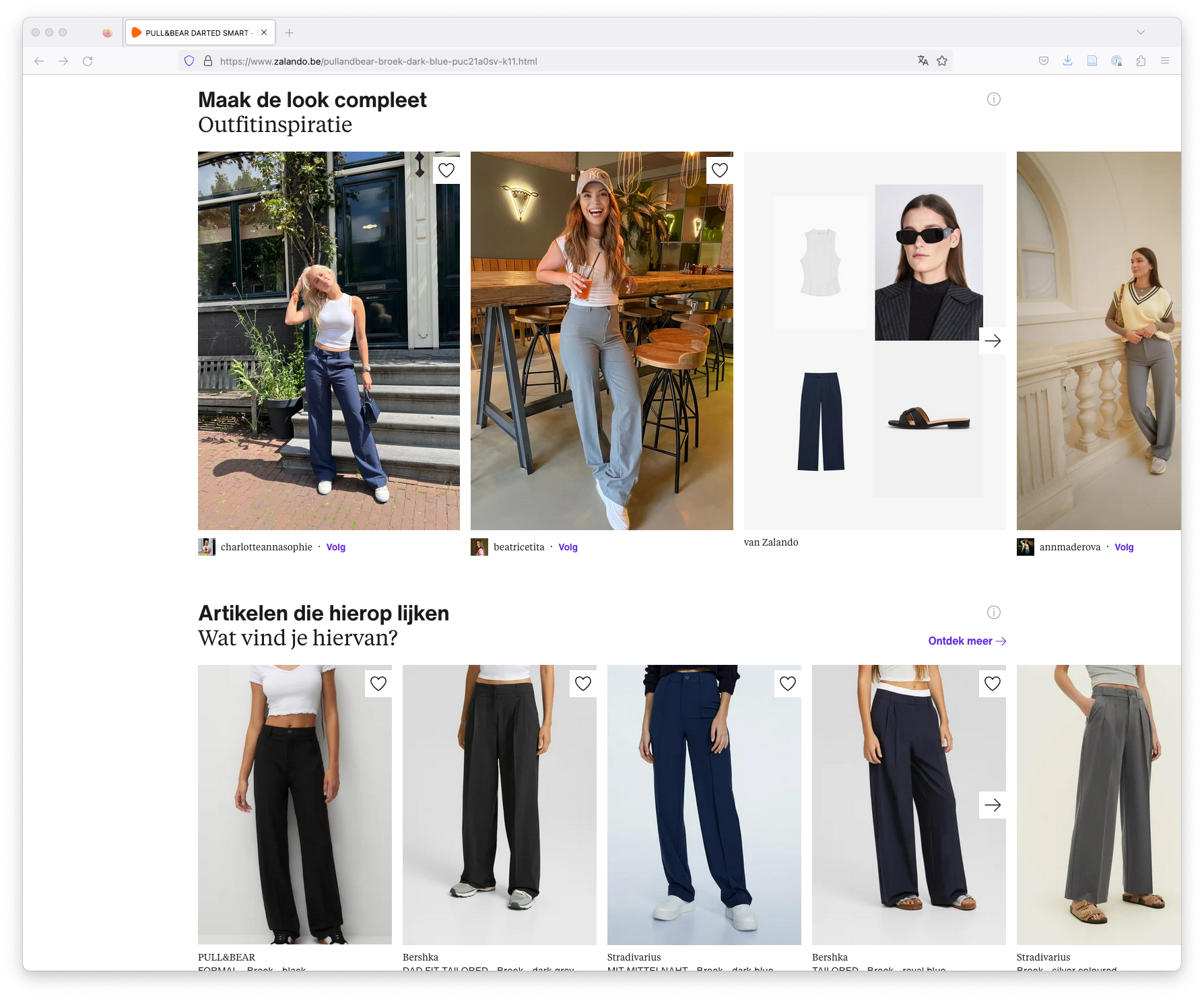 Can we always show the same “best items”? 🤔
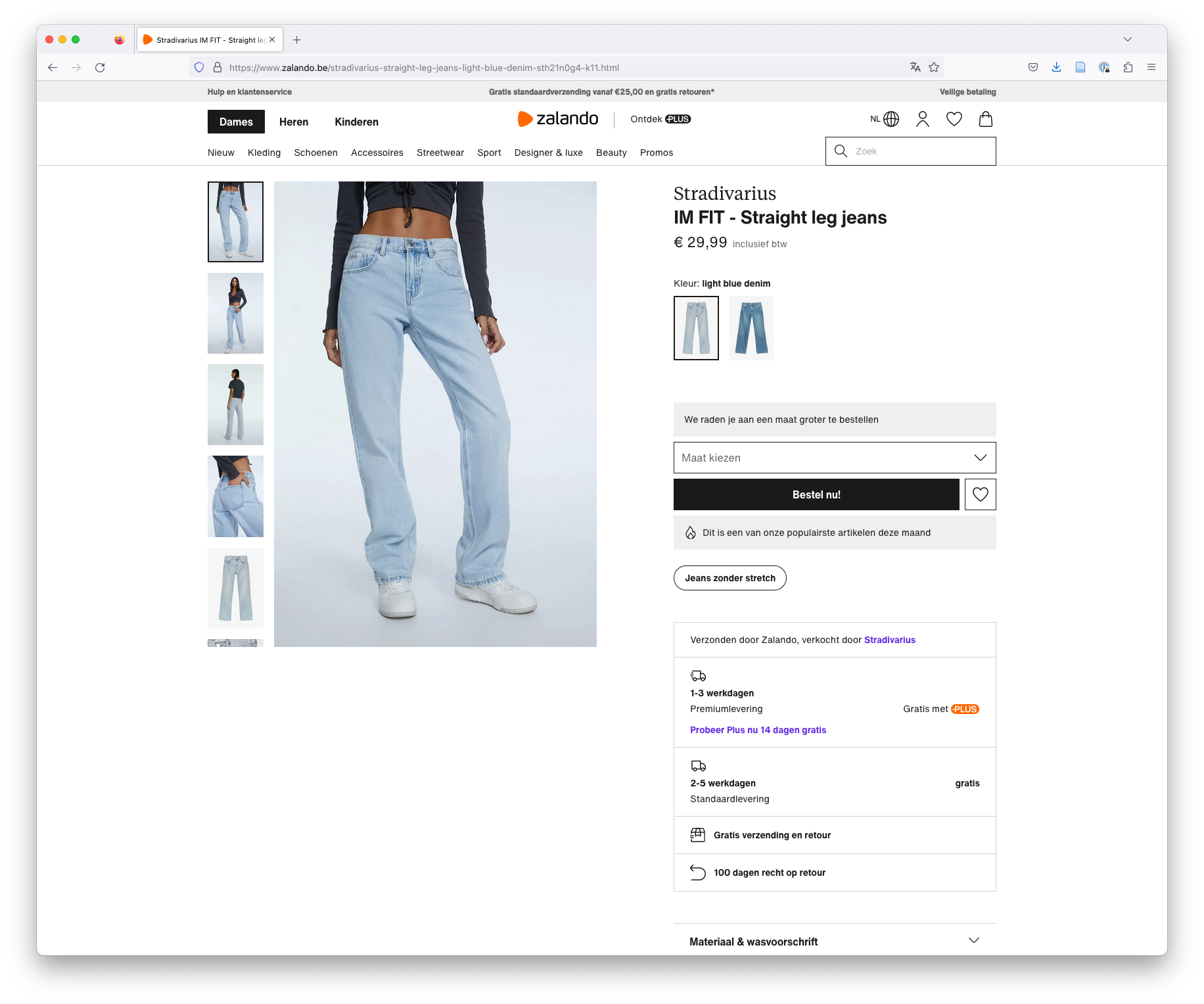 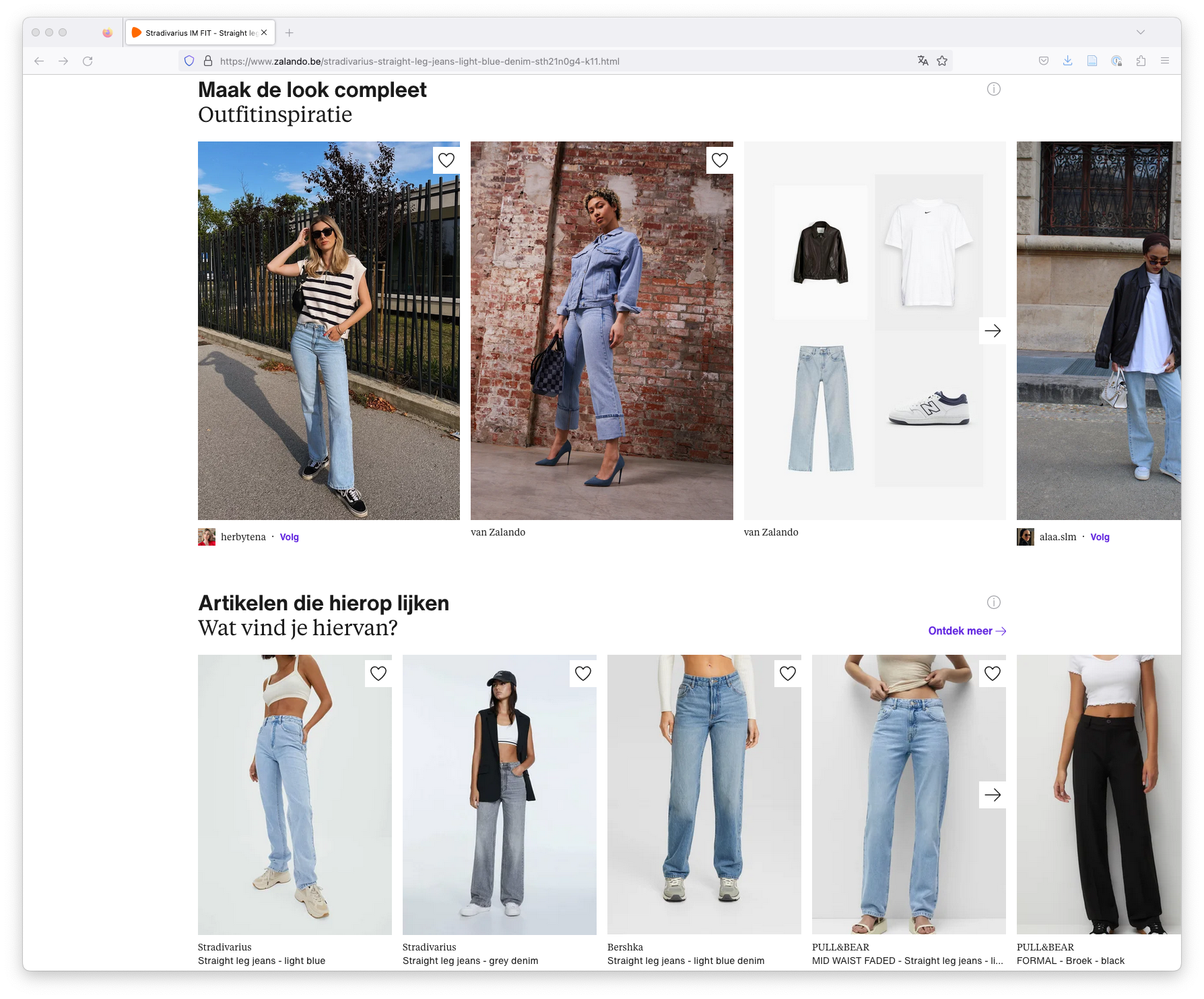 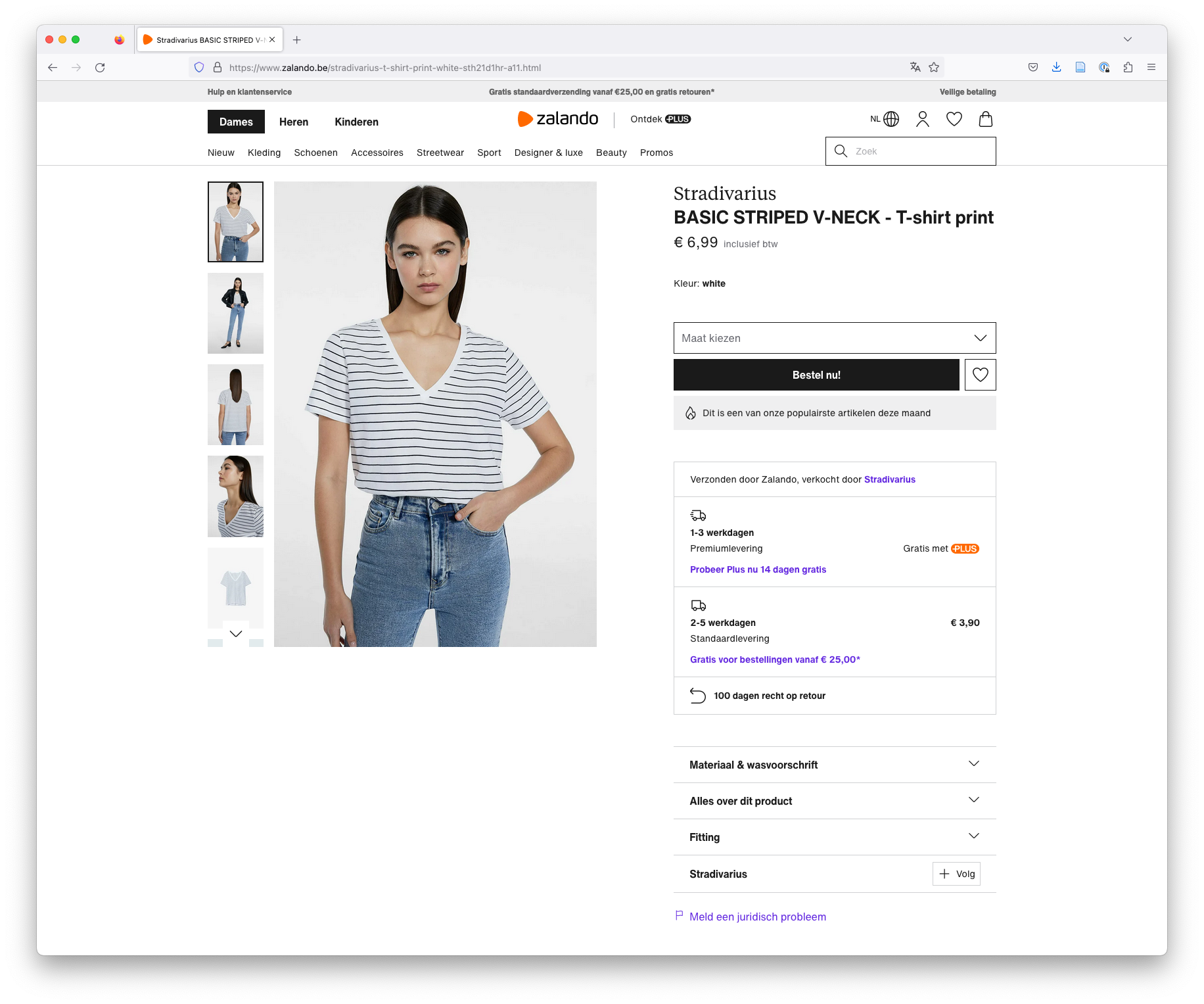 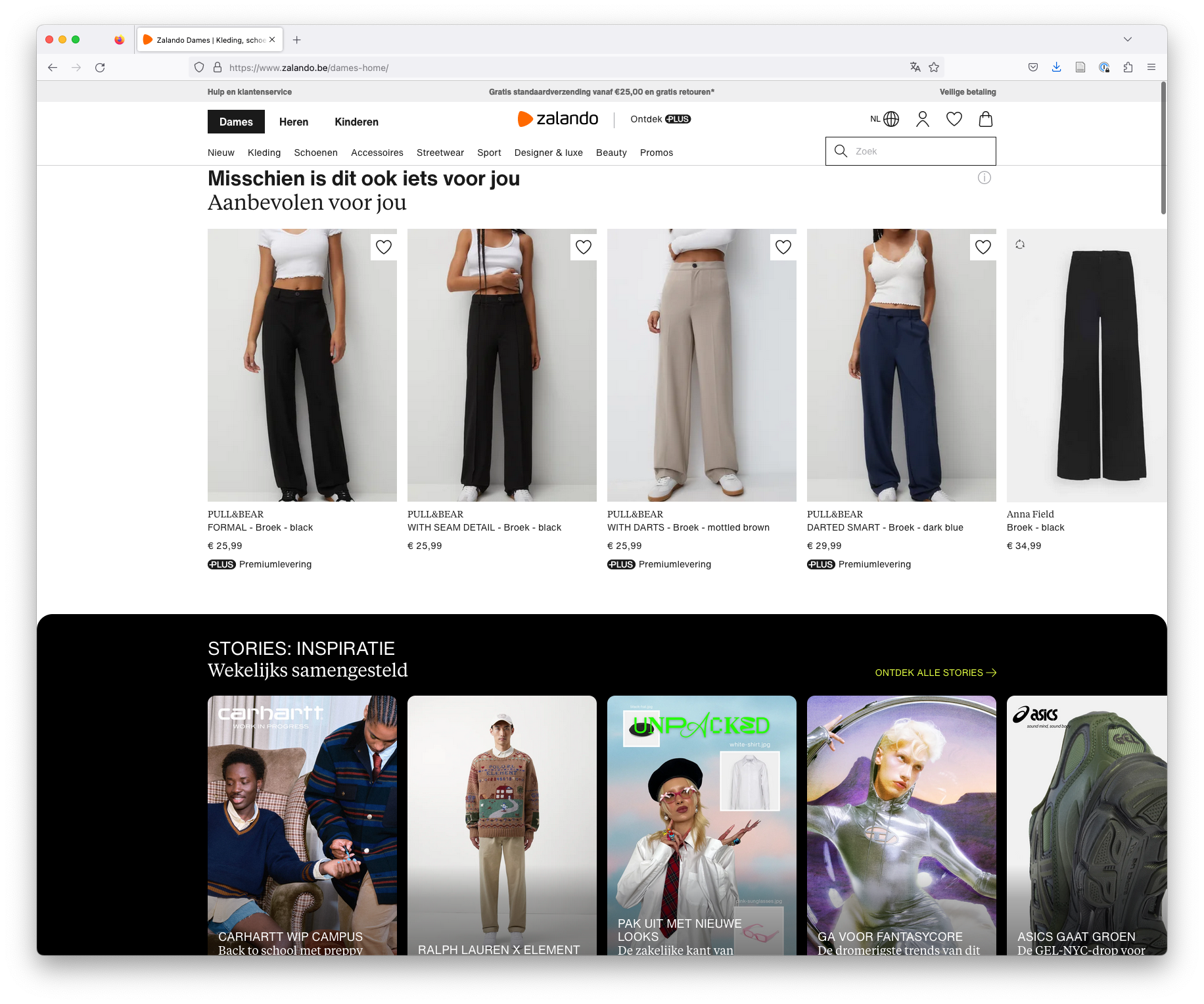 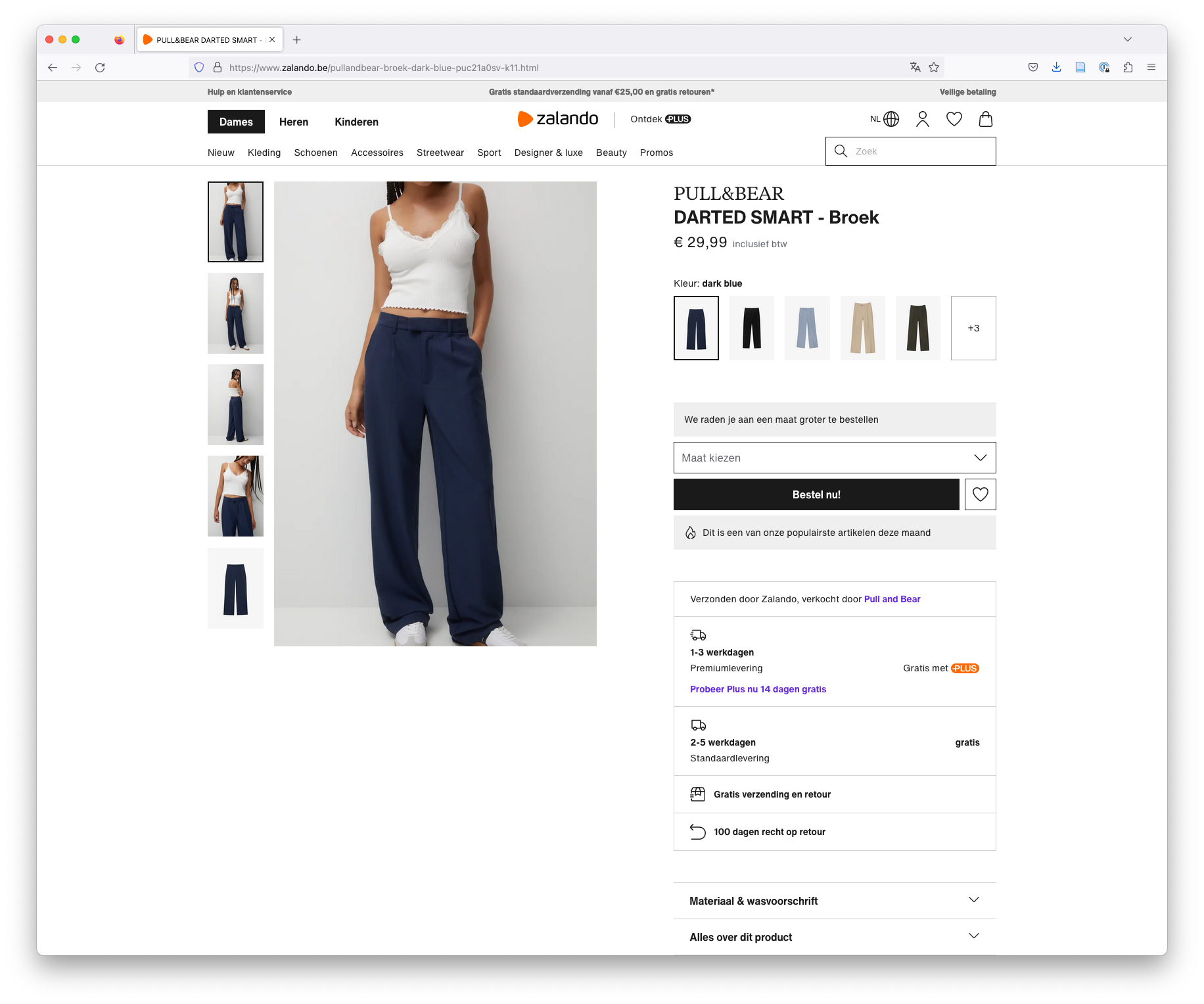 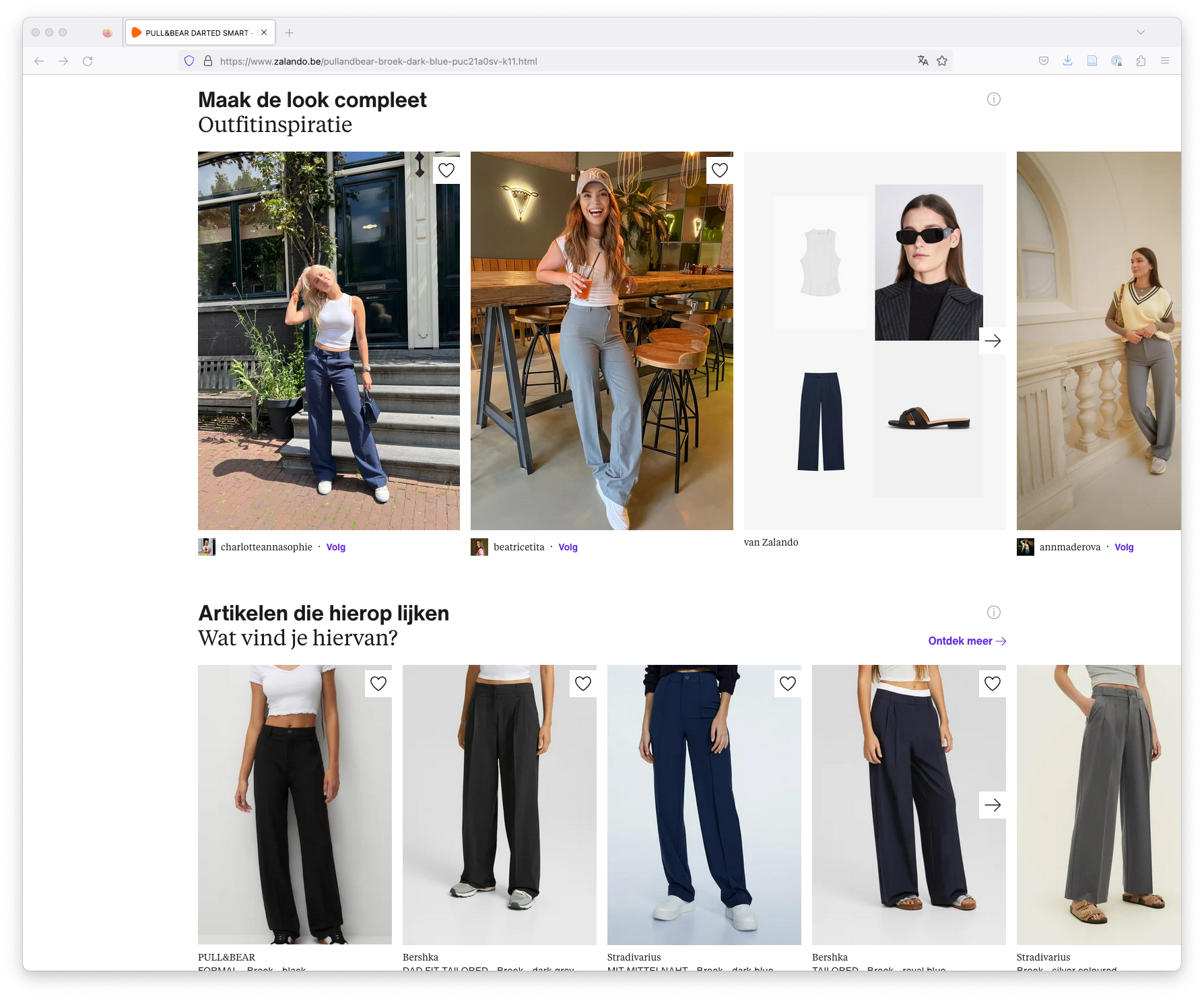 Can we always show the same “best items”? 🤔
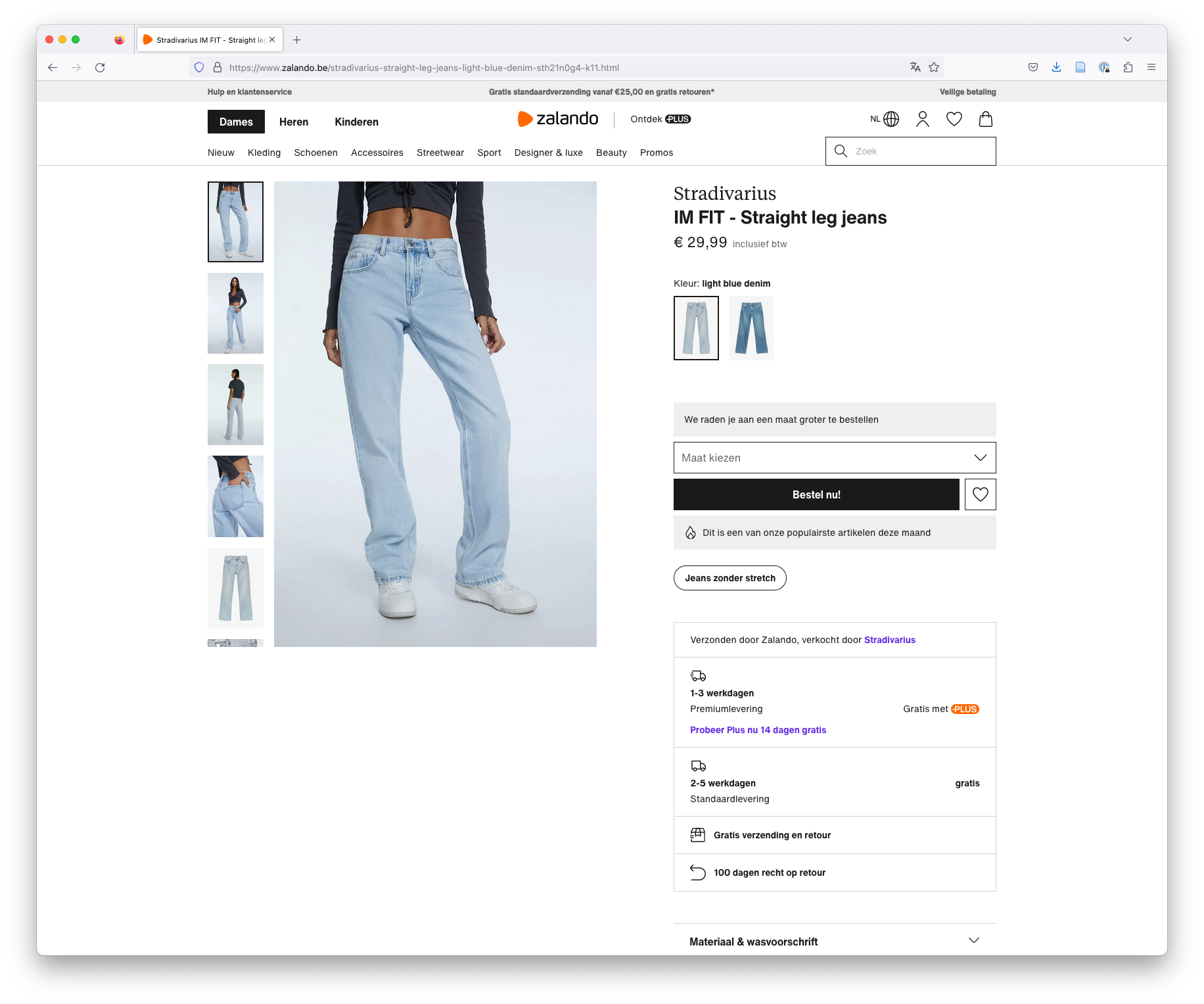 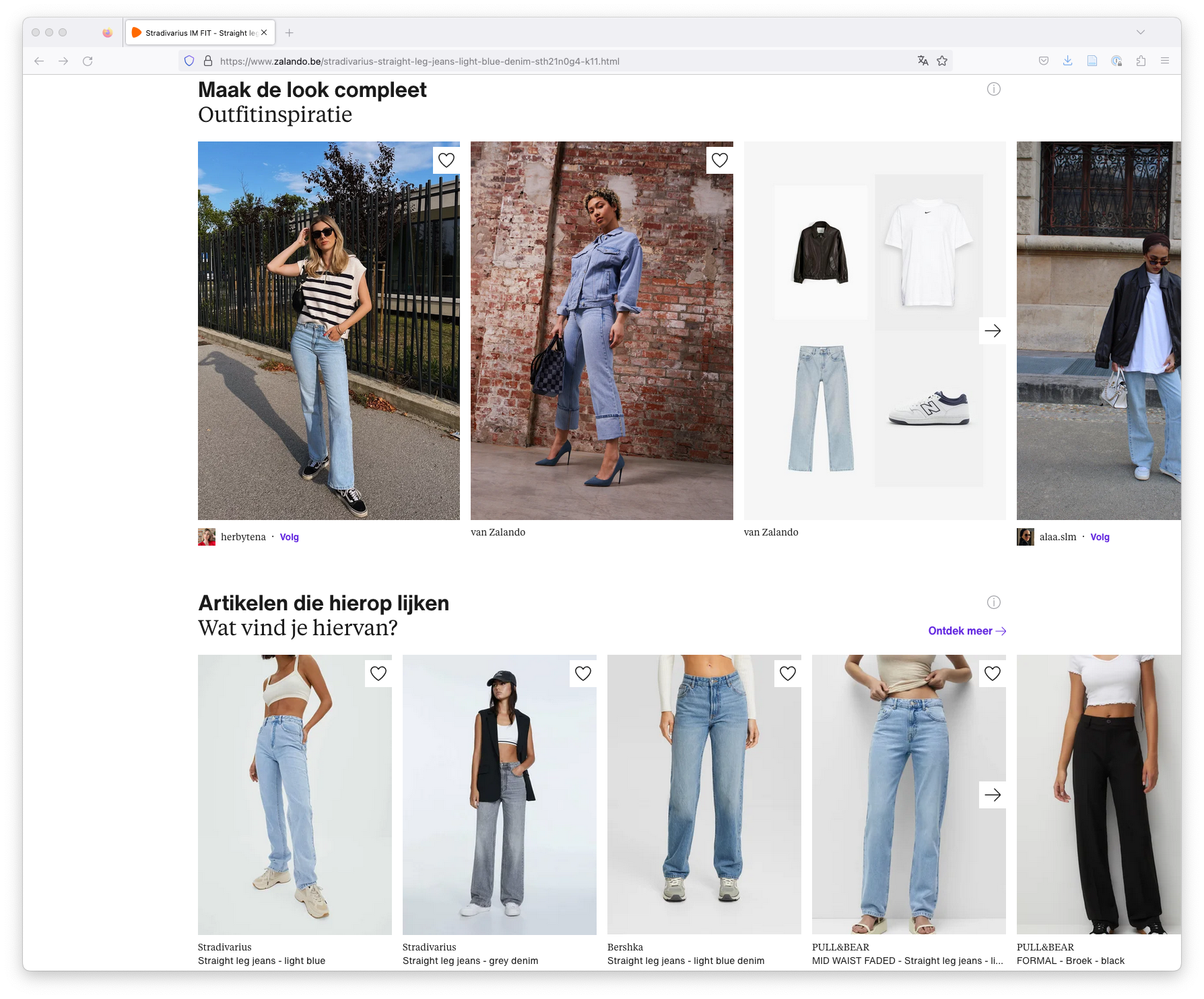 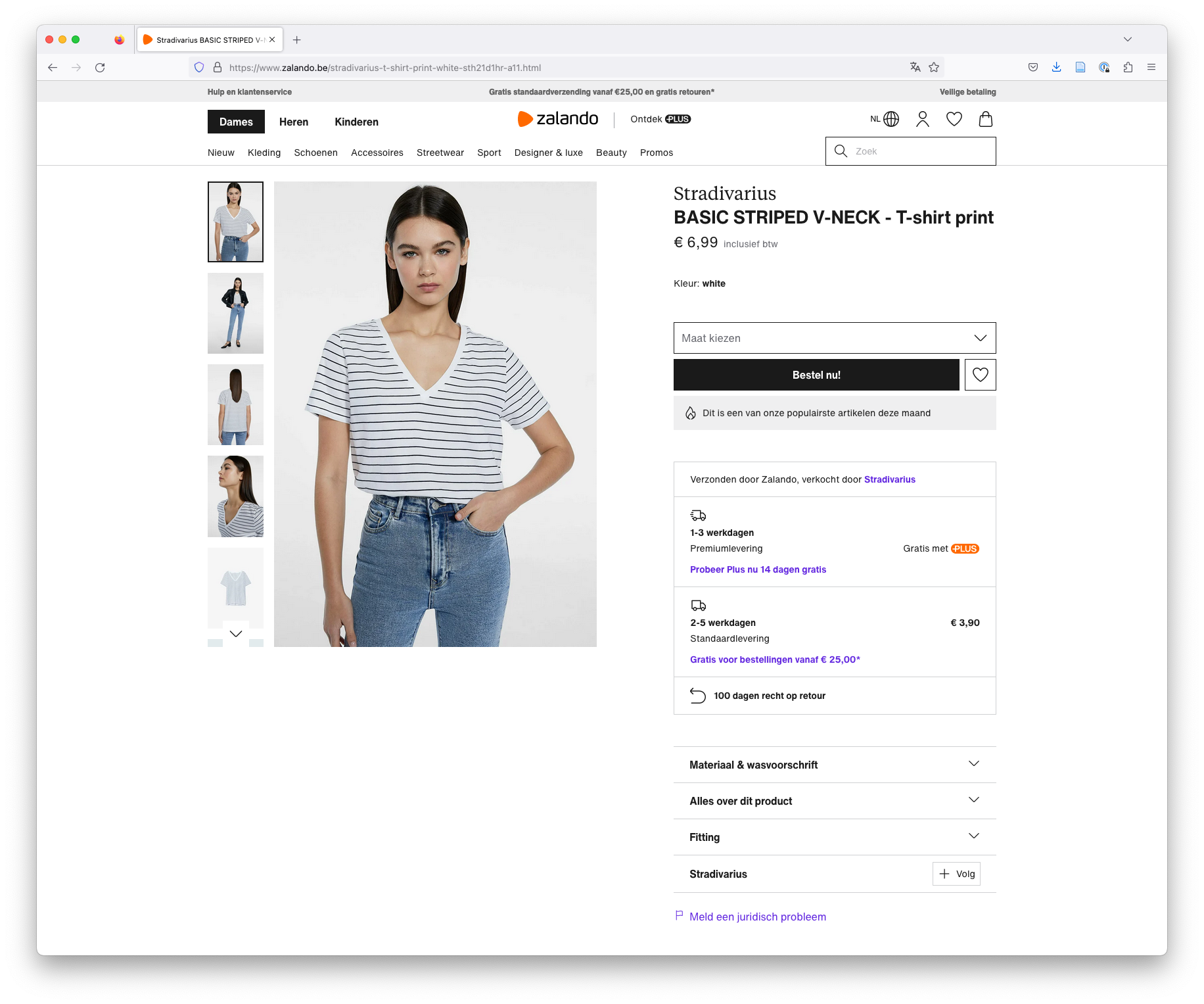 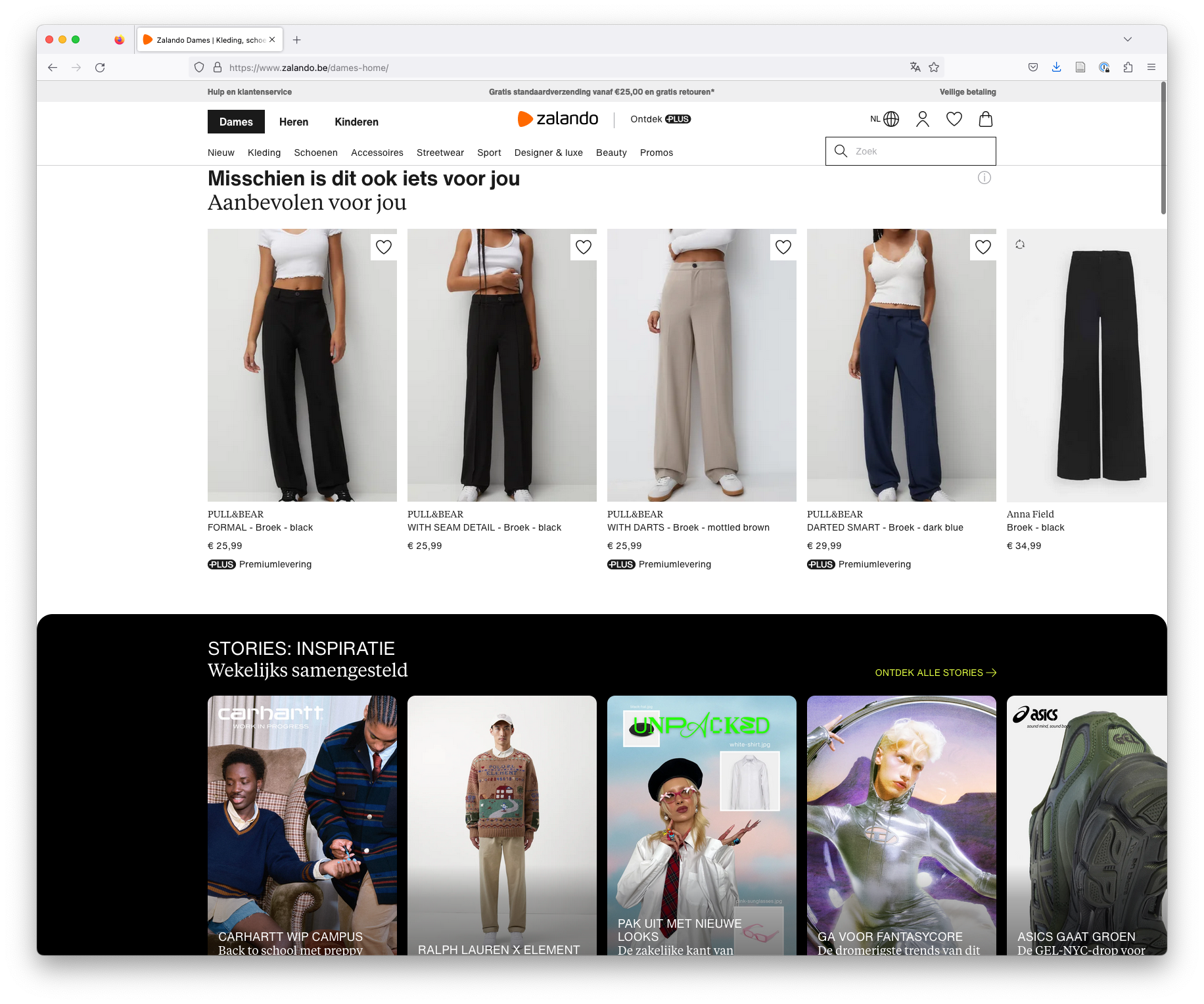 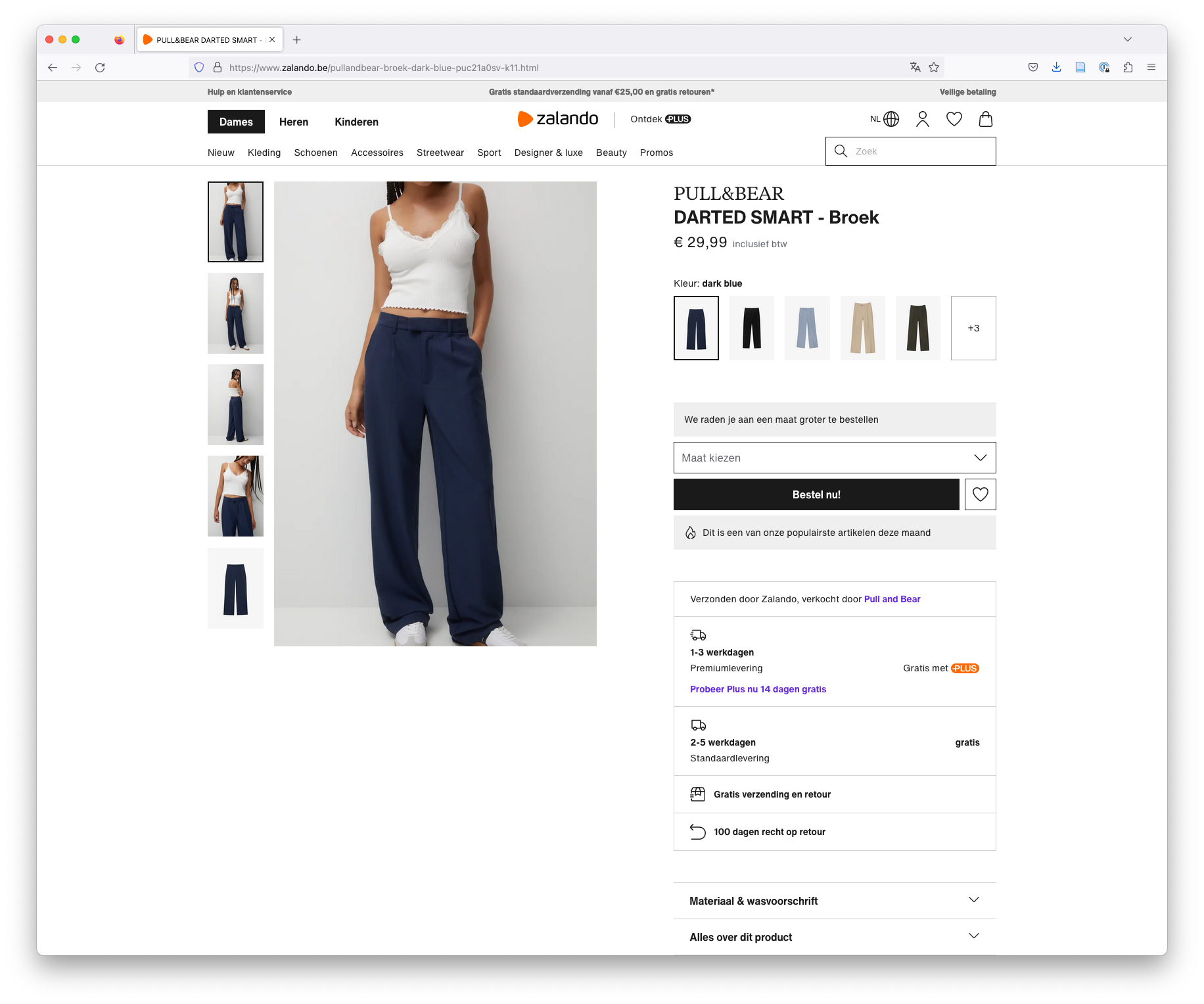 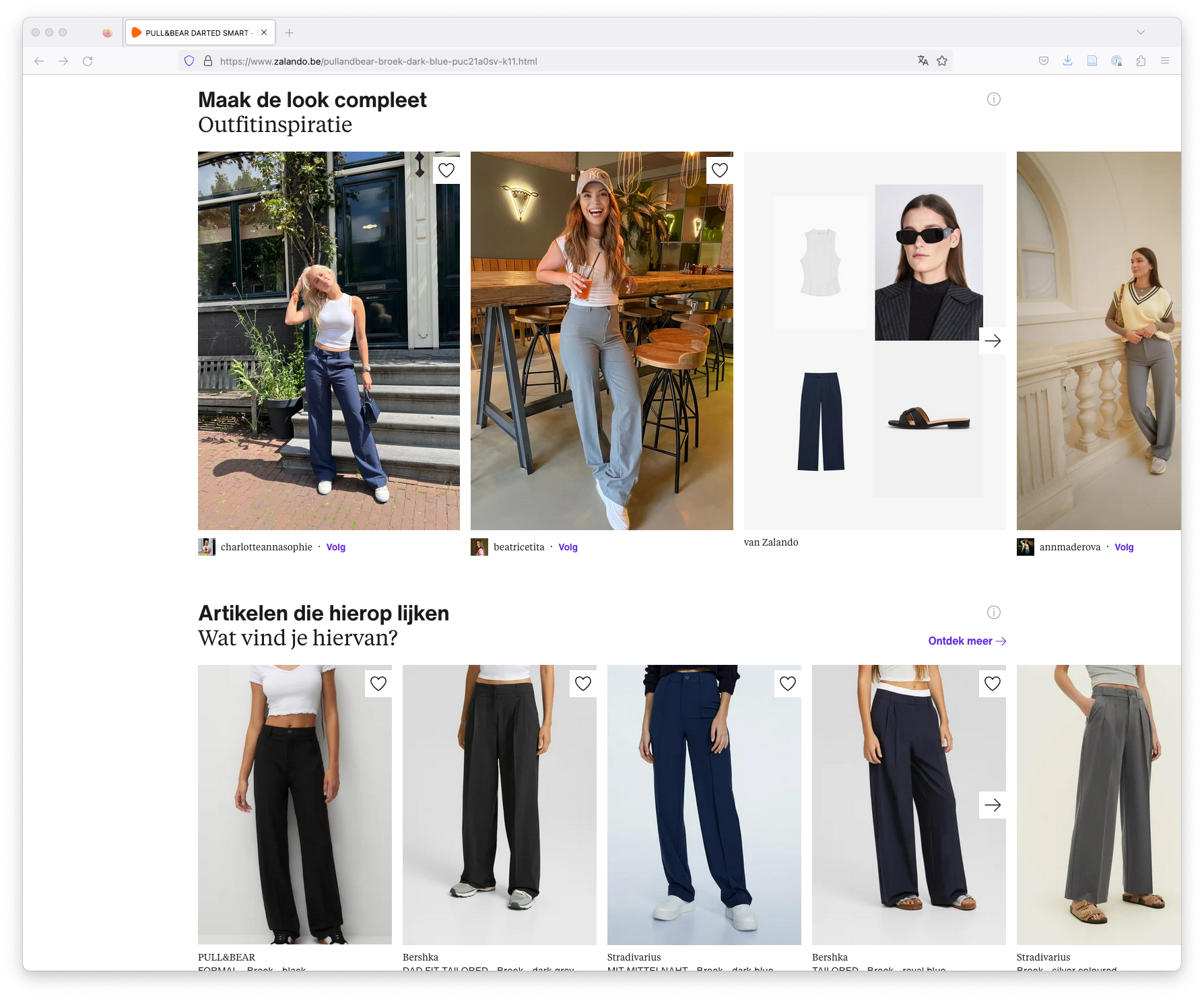 💡If we show “the best five items” too often… Users get annoyed that recommendations are not “fresh”💡
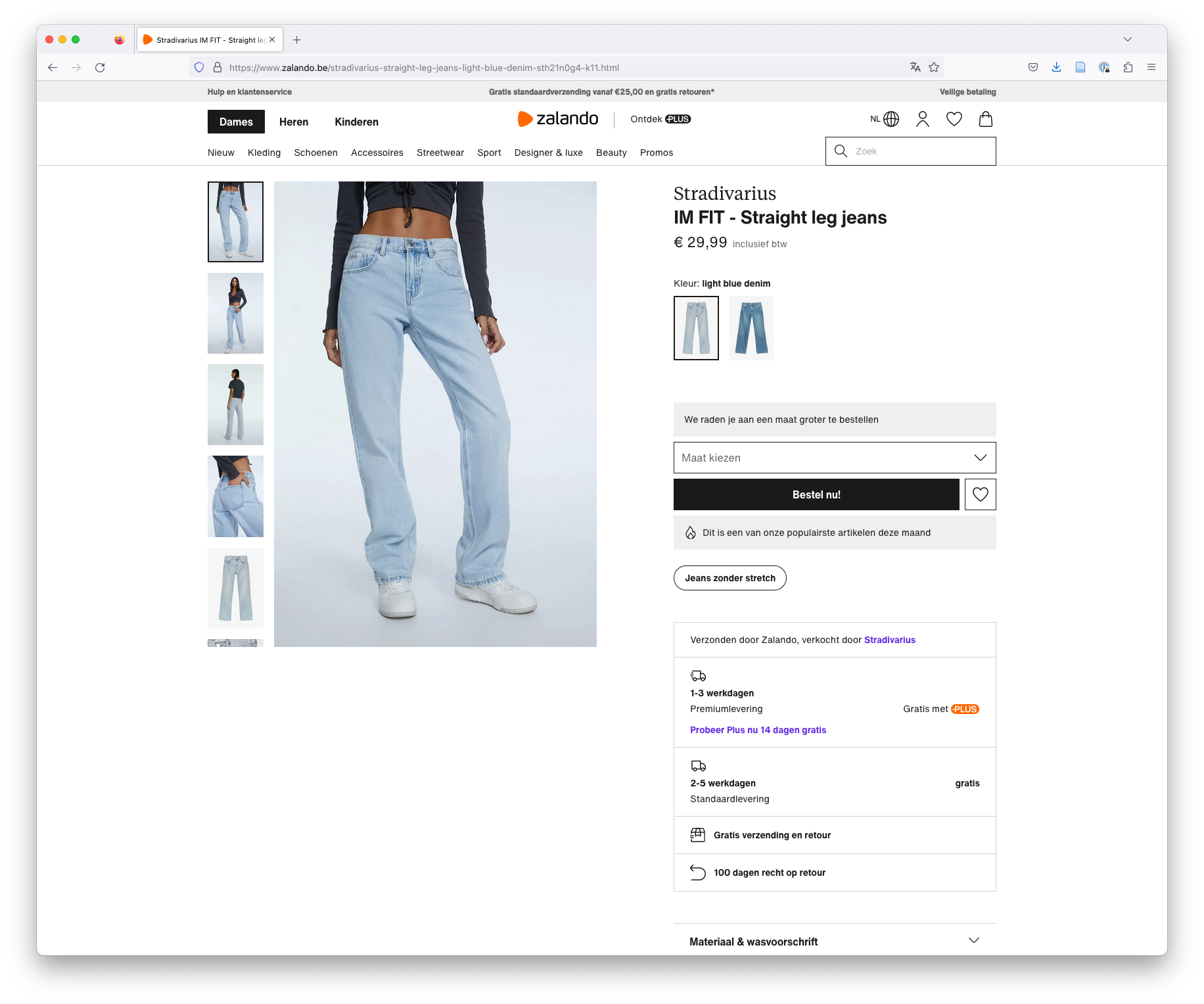 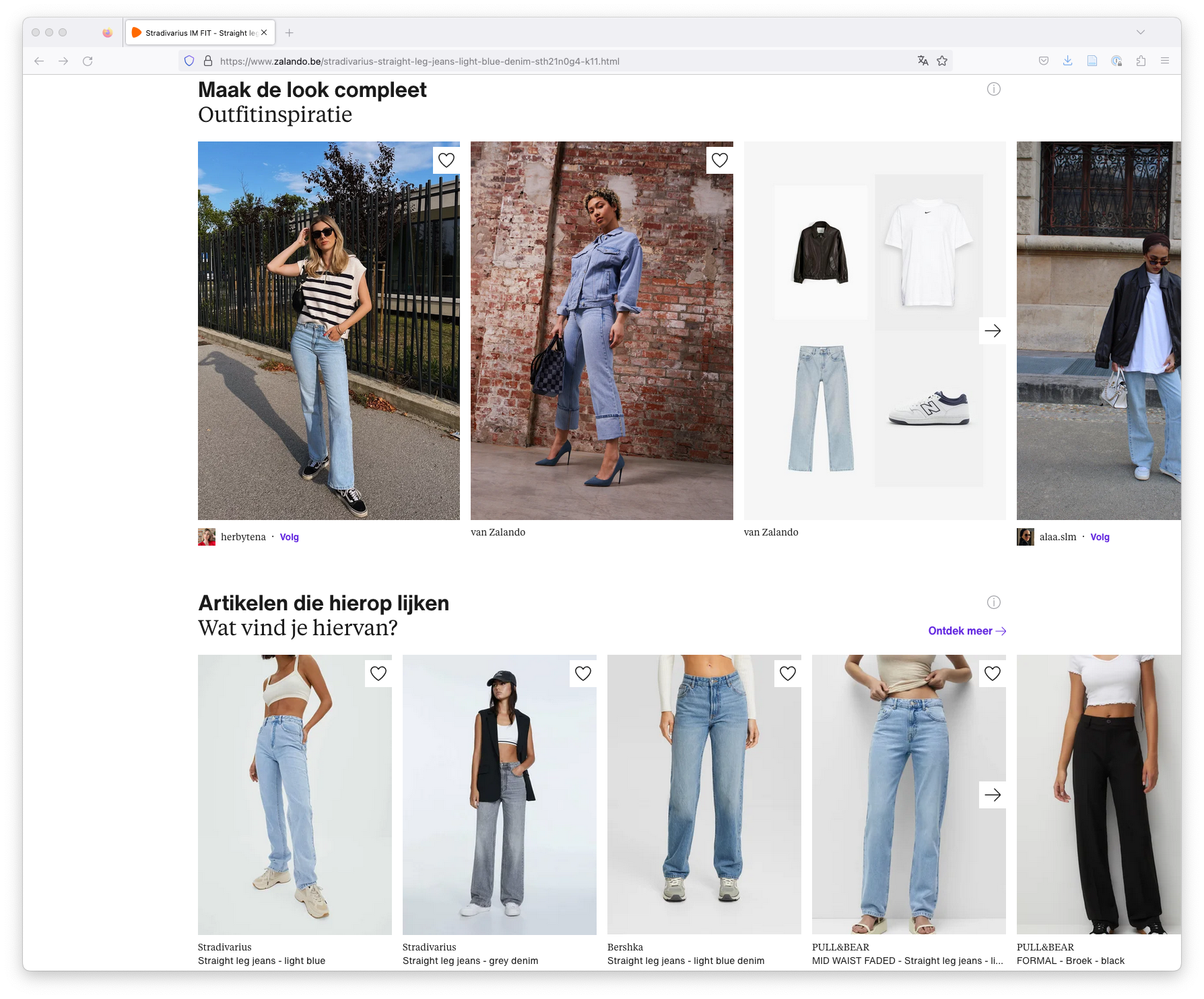 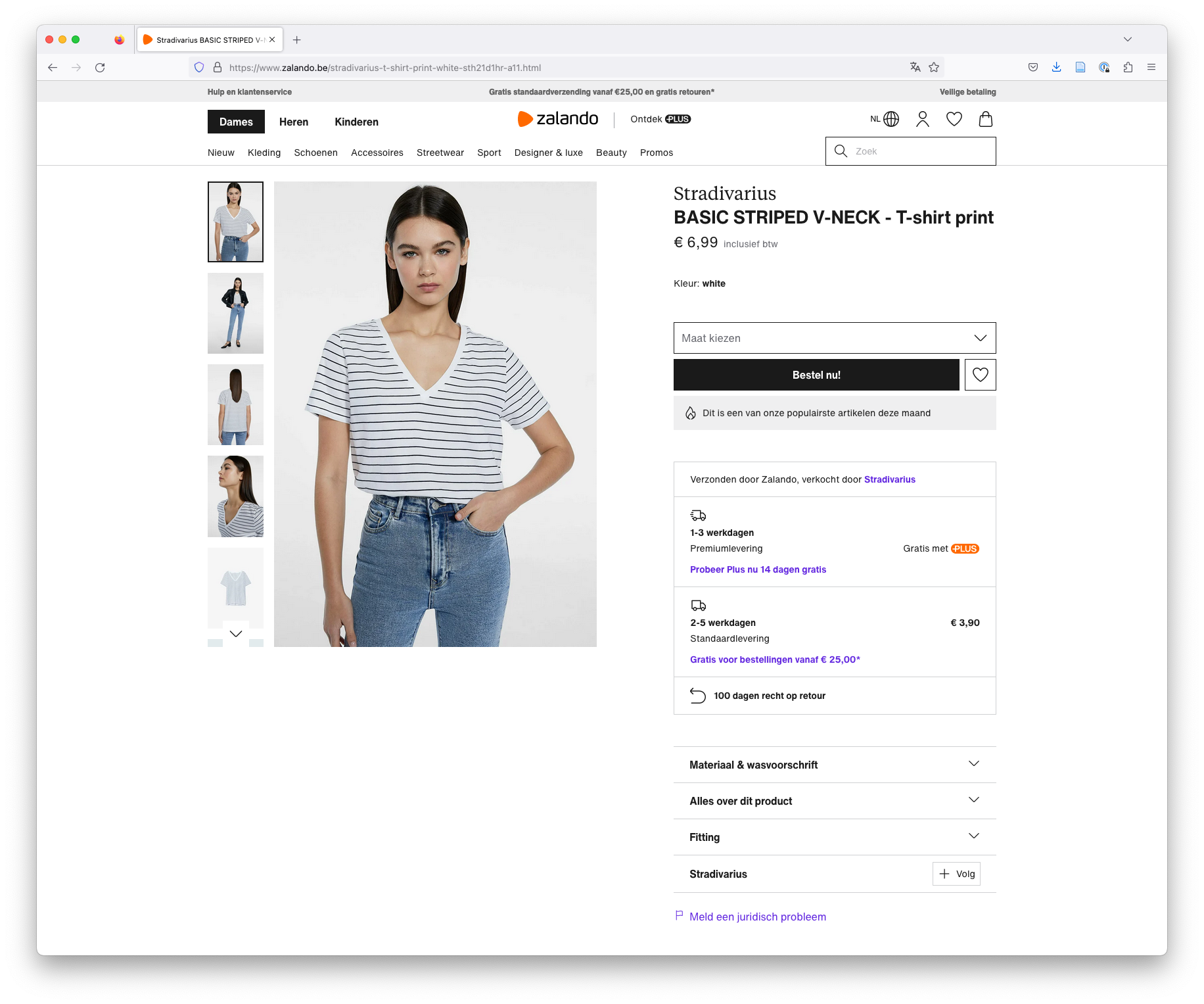 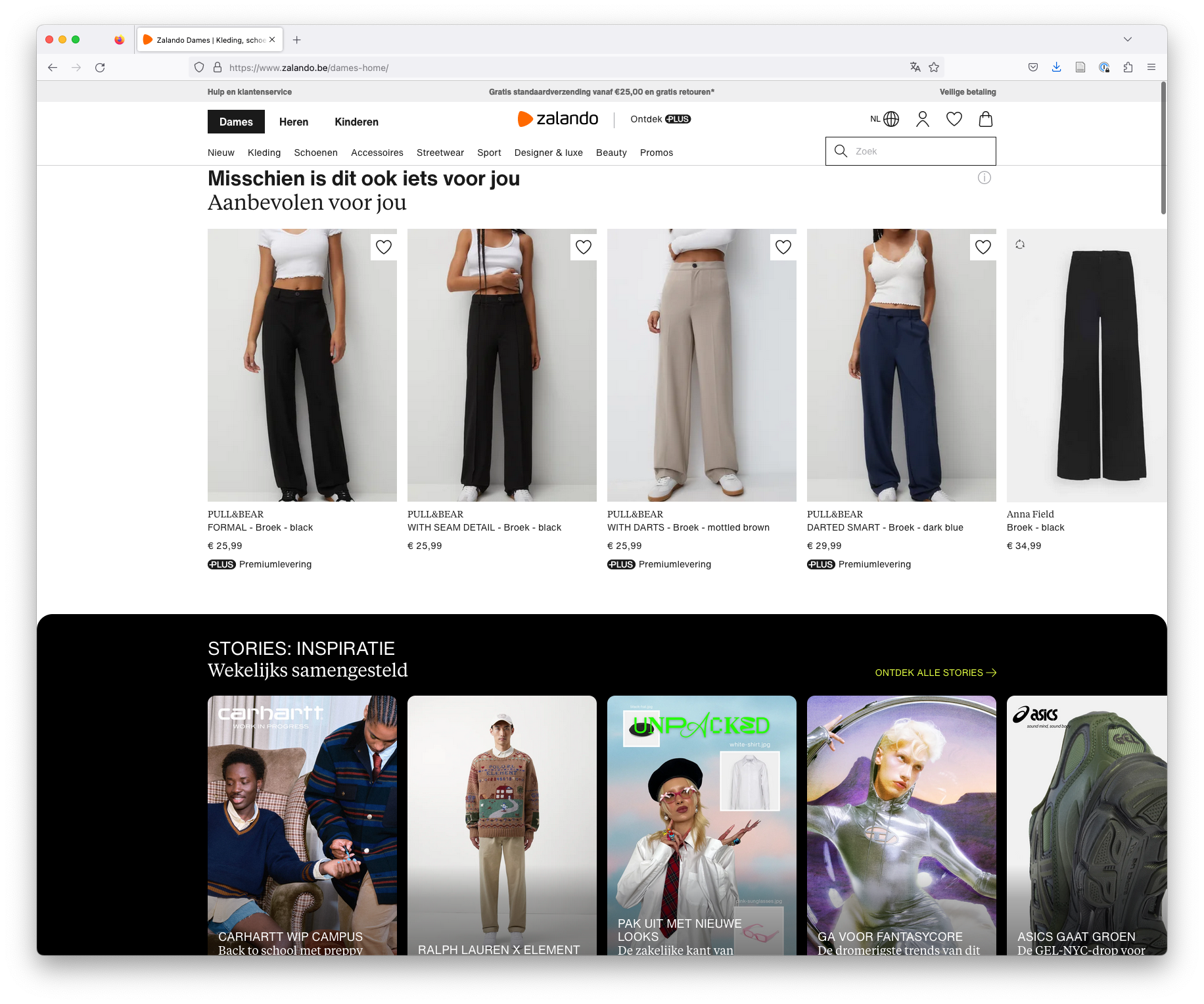 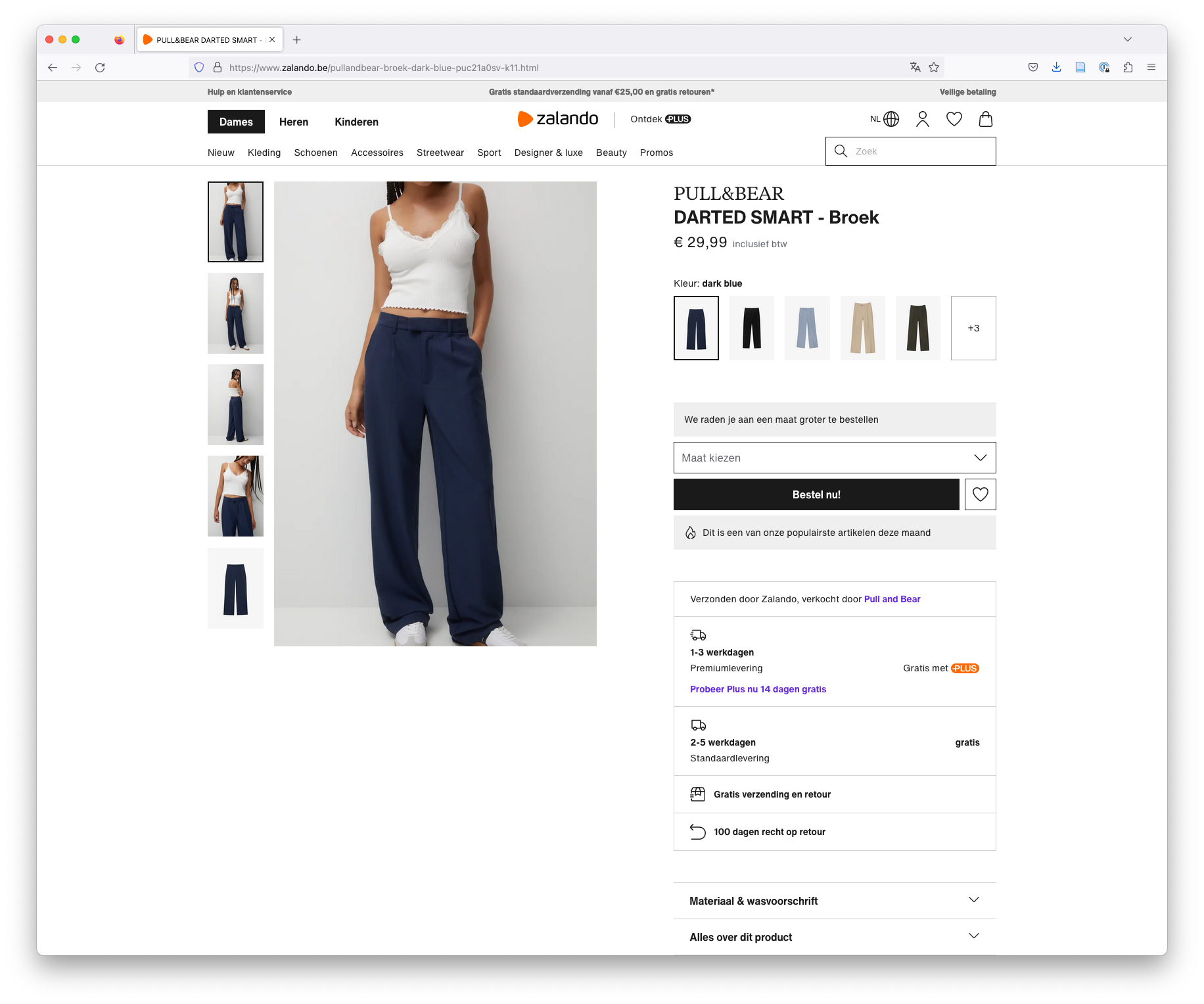 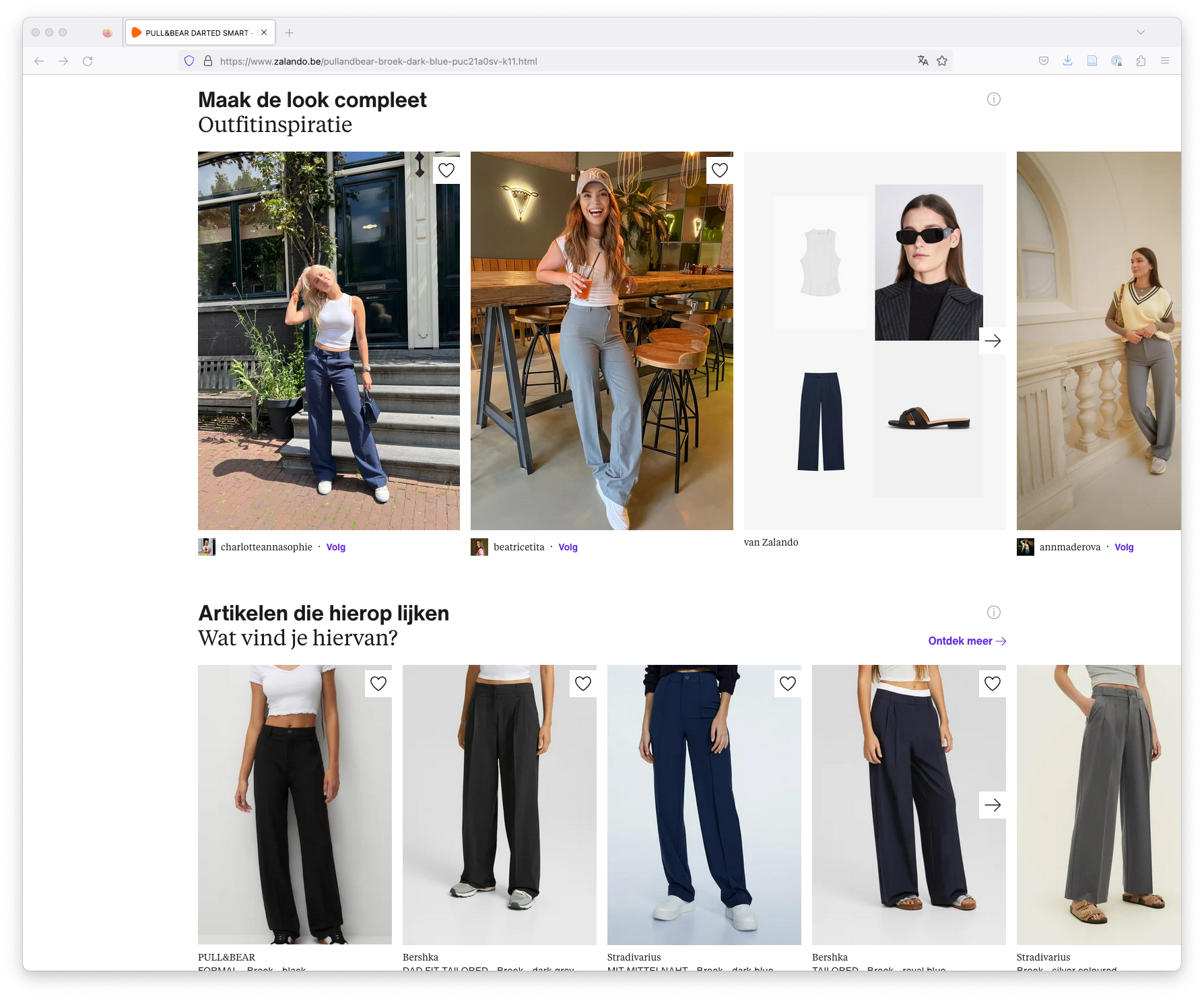 How often should we show an item
💡If we replace “good items” too soon…
 We run out of “good” items quickly💡
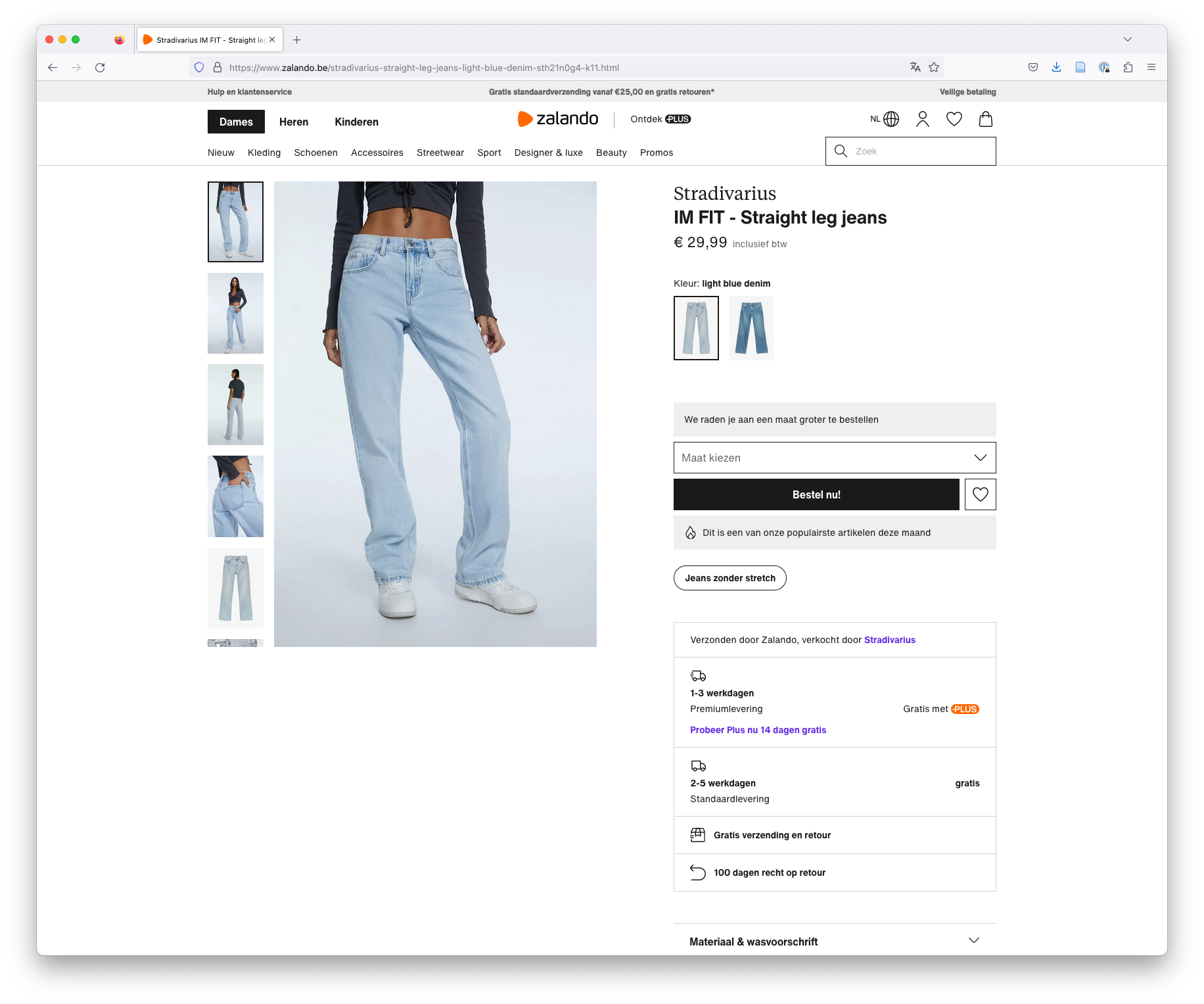 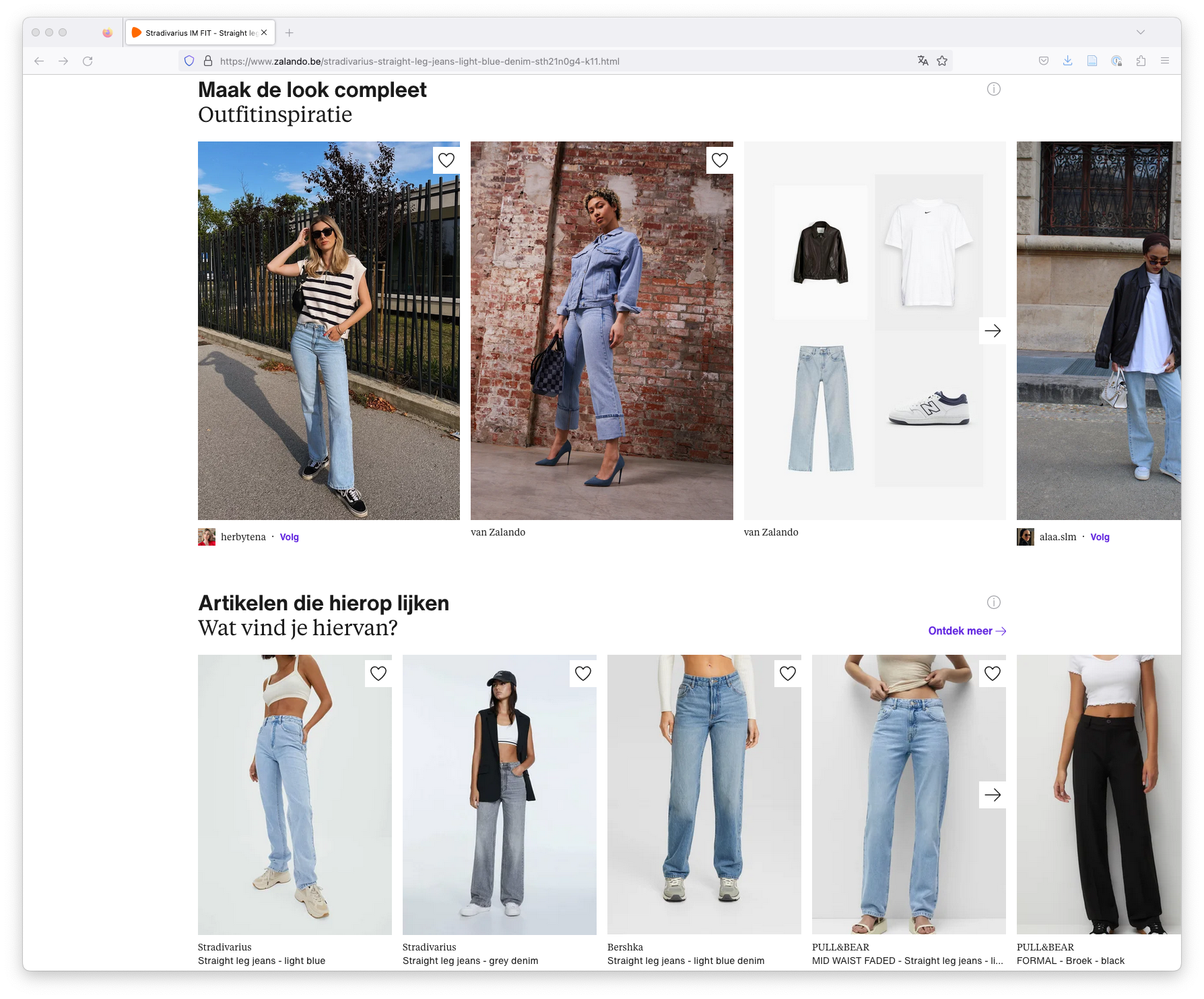 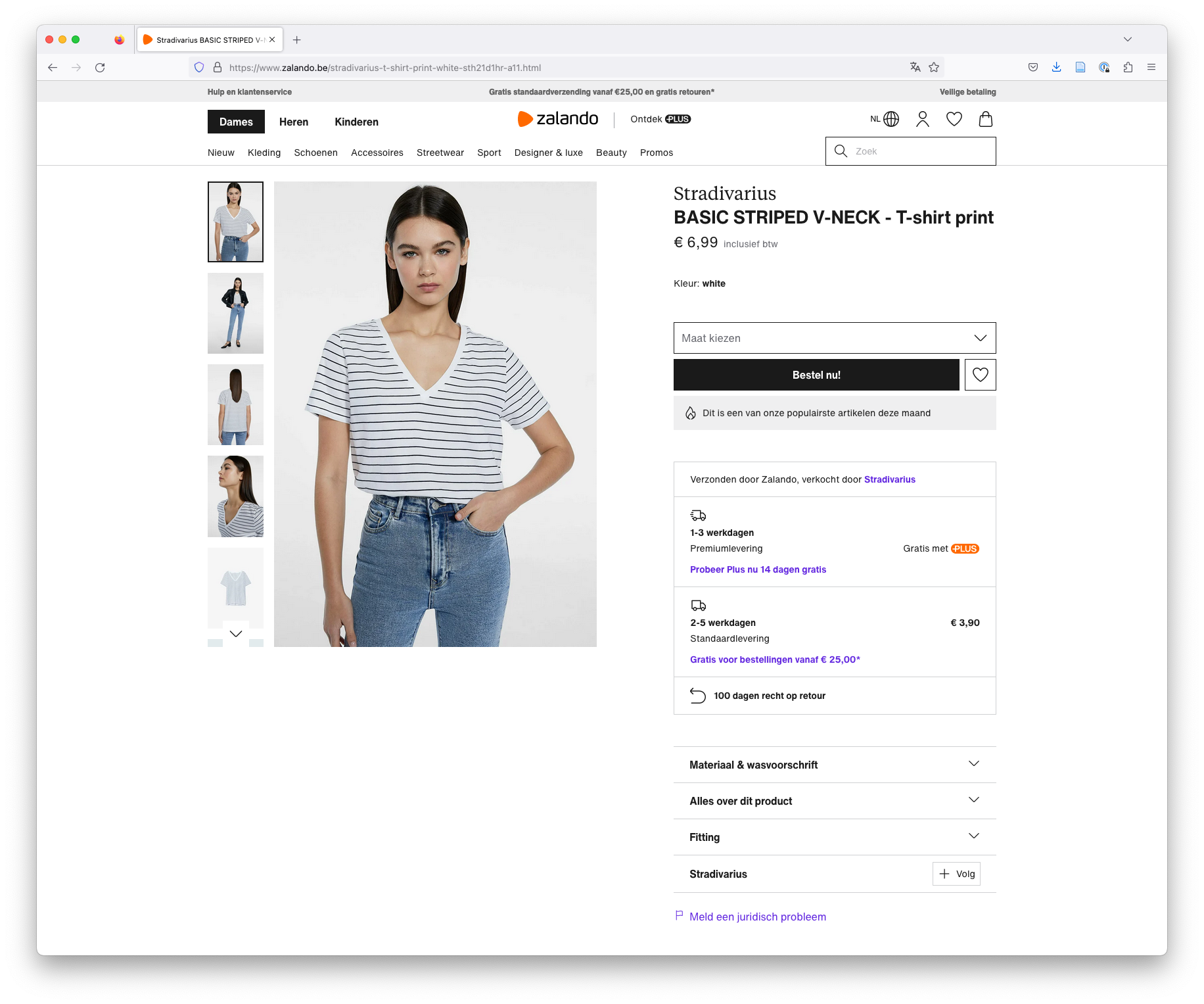 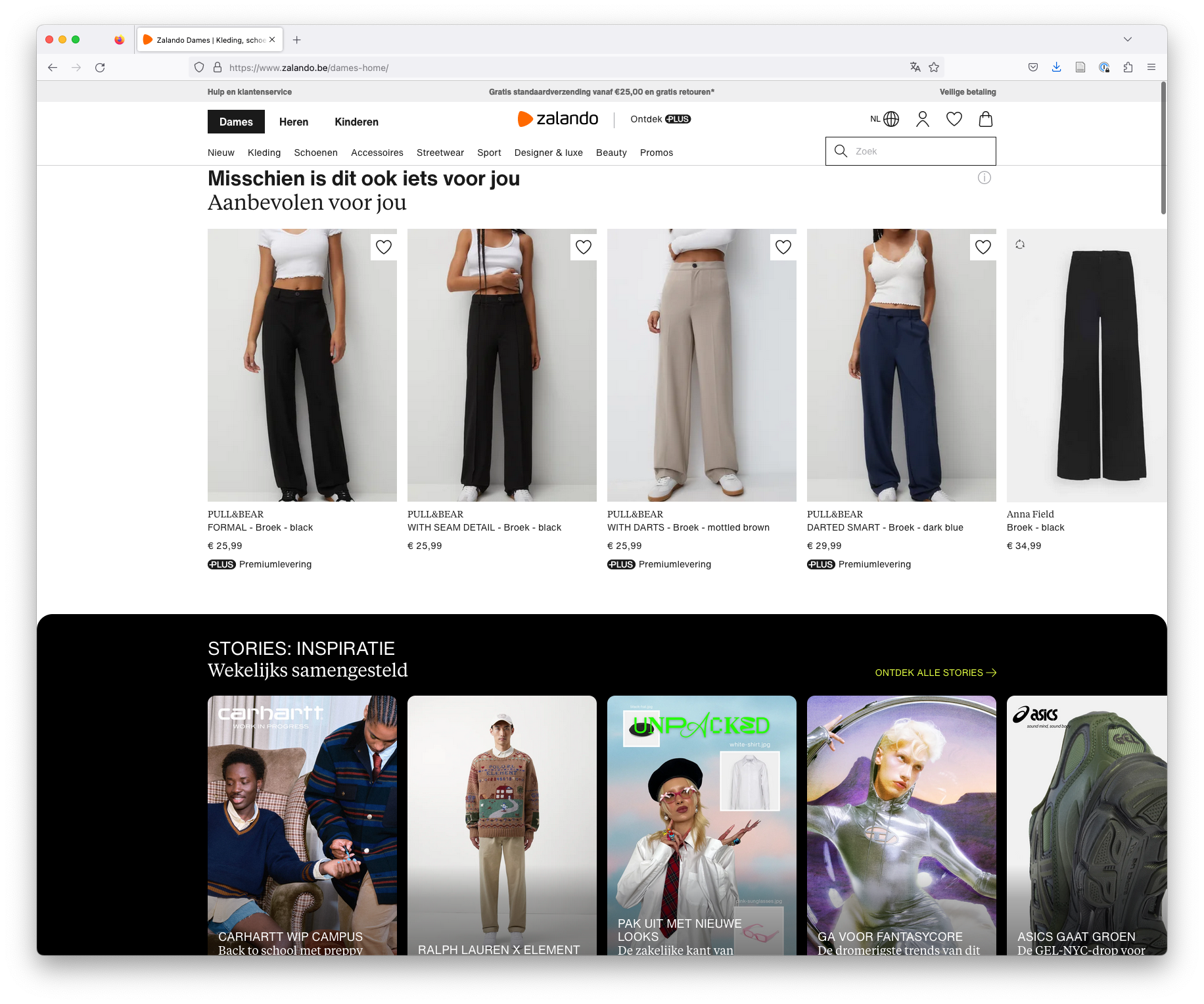 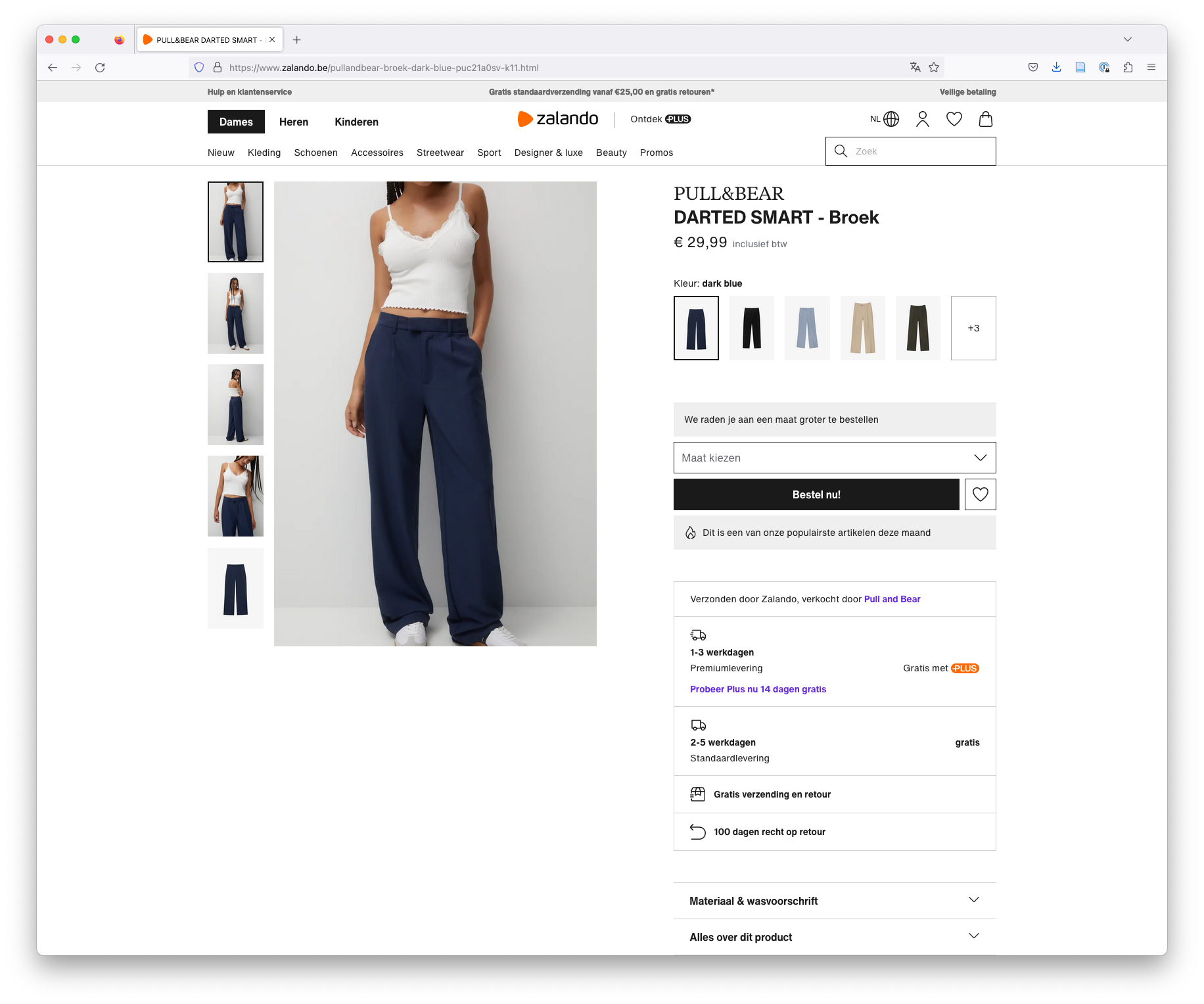 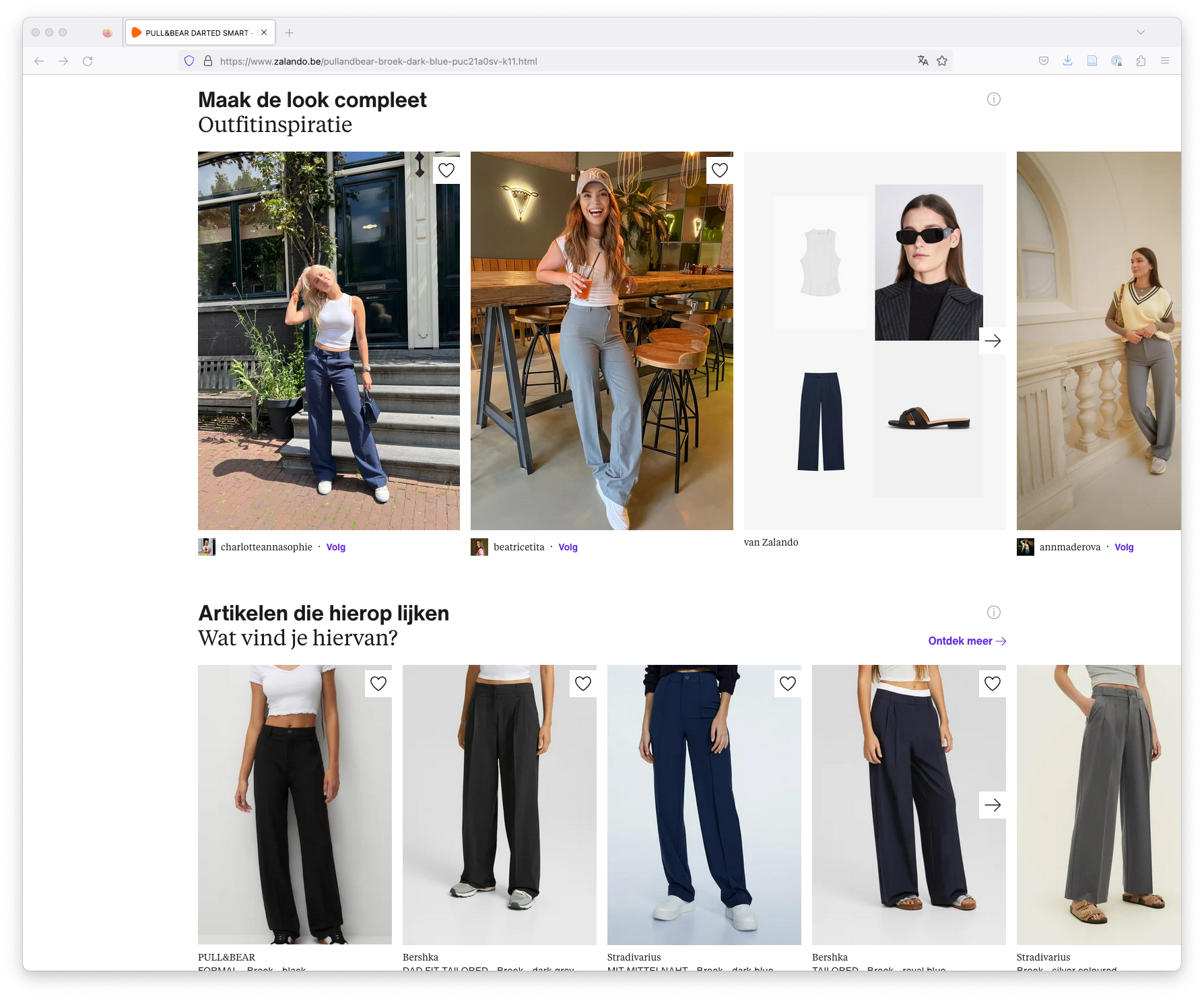 How often should we show an item? 🤔
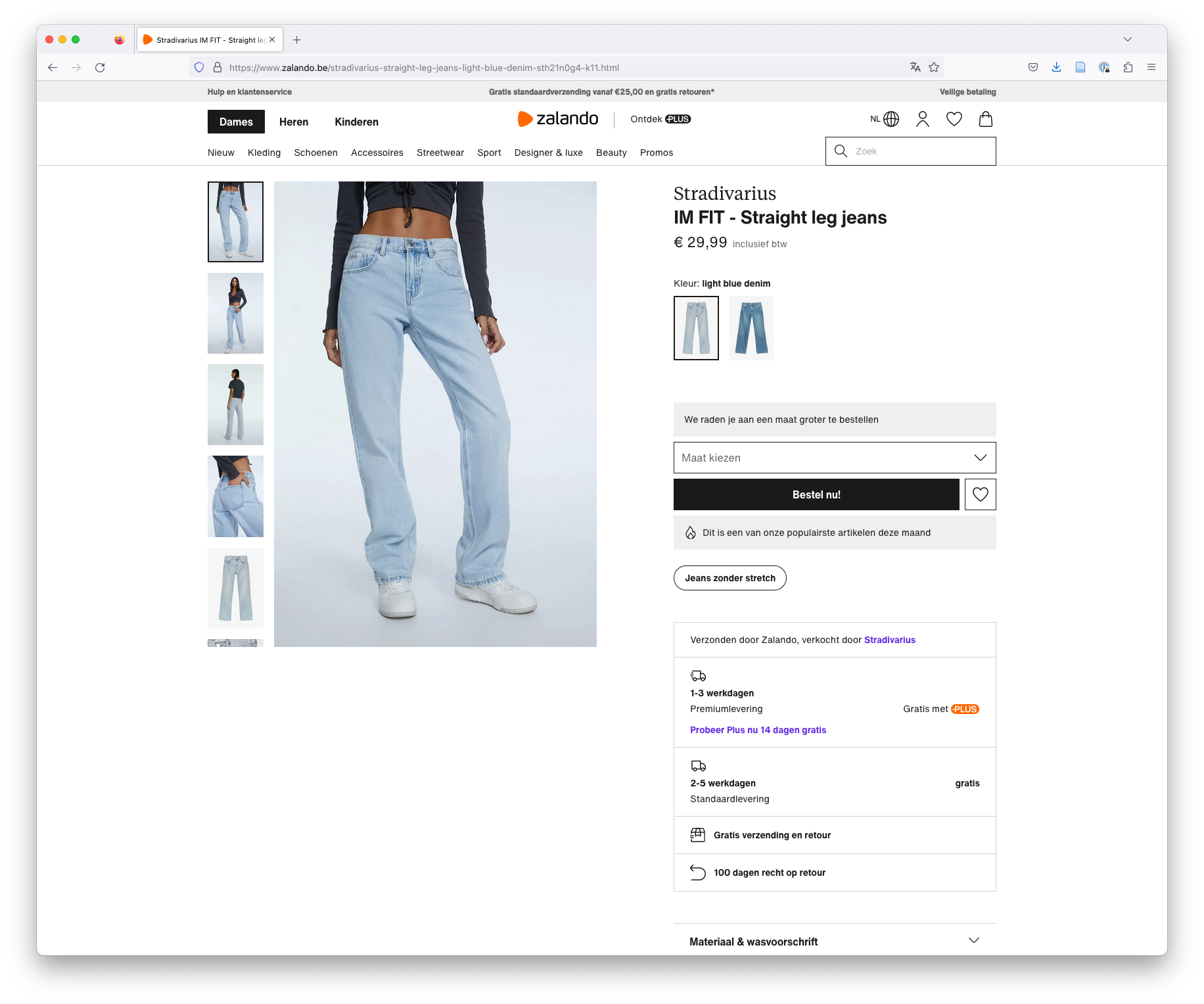 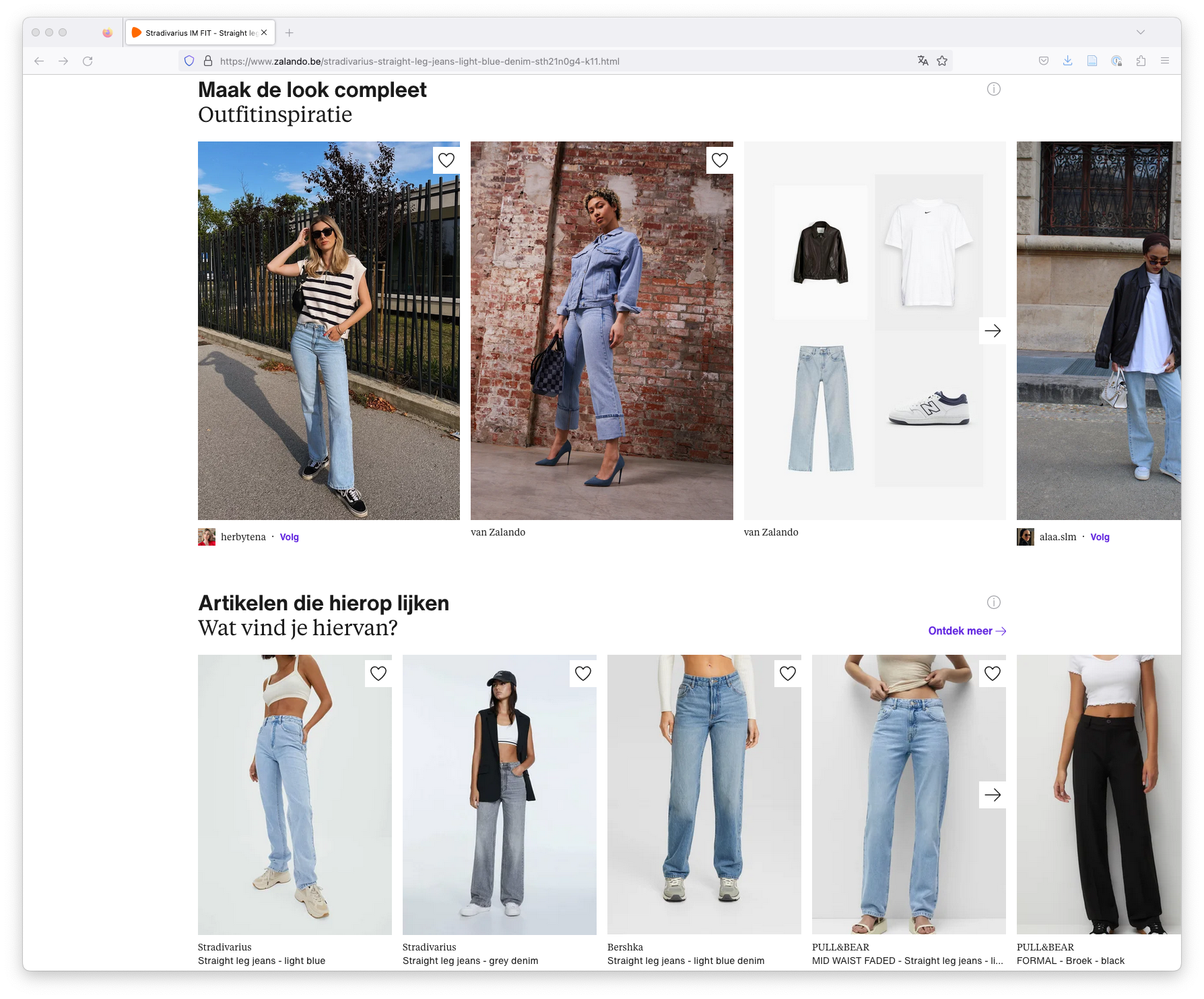 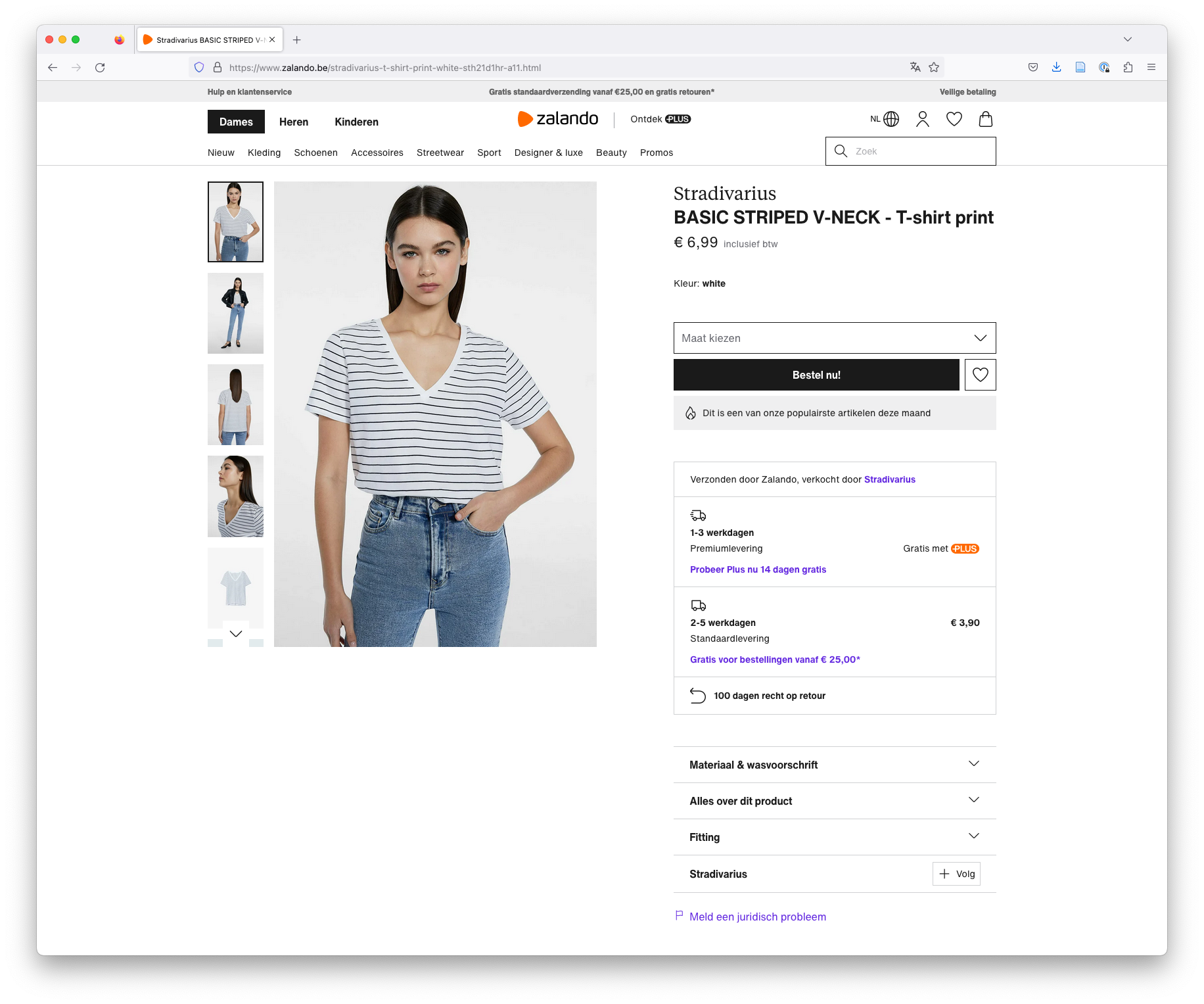 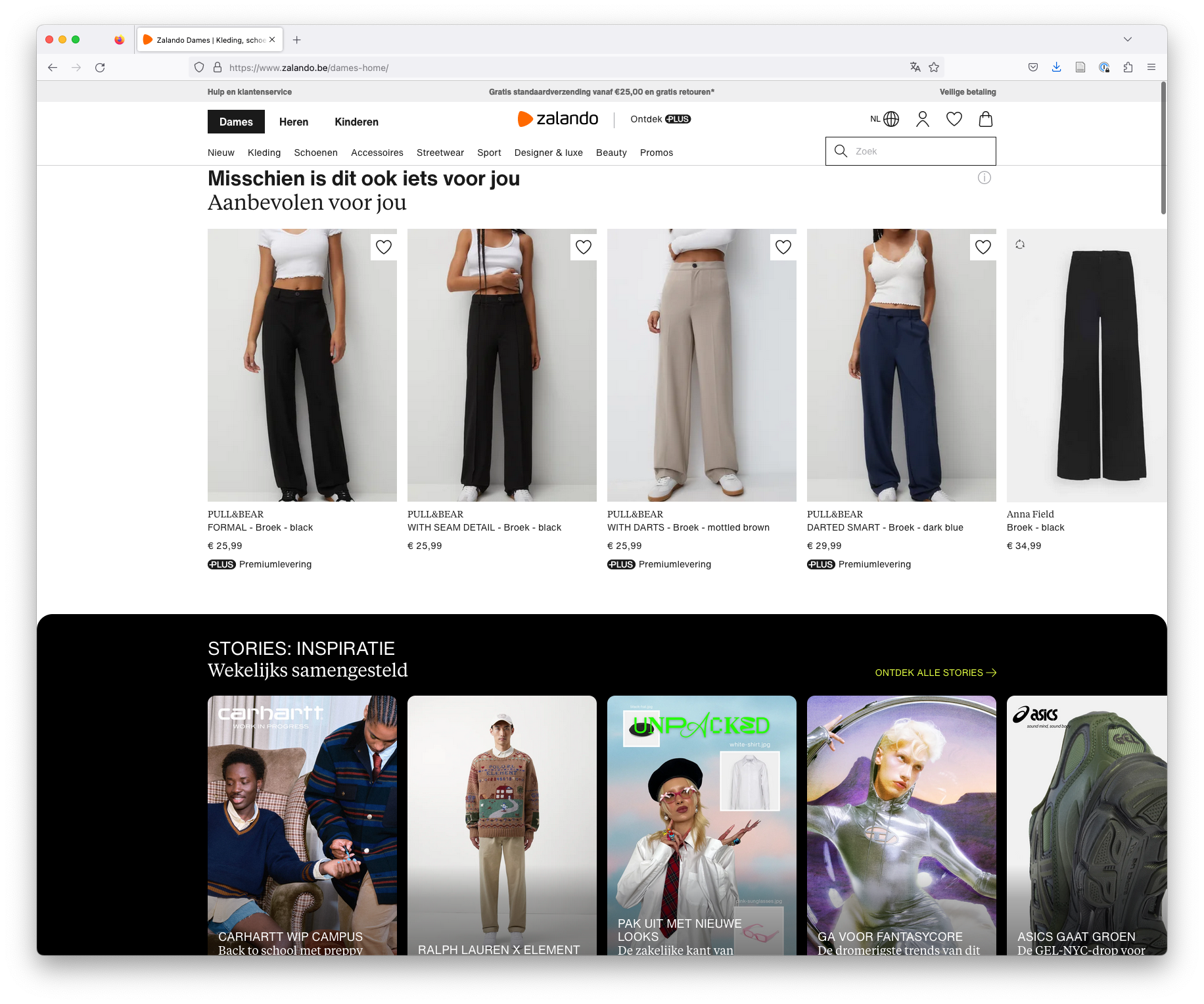 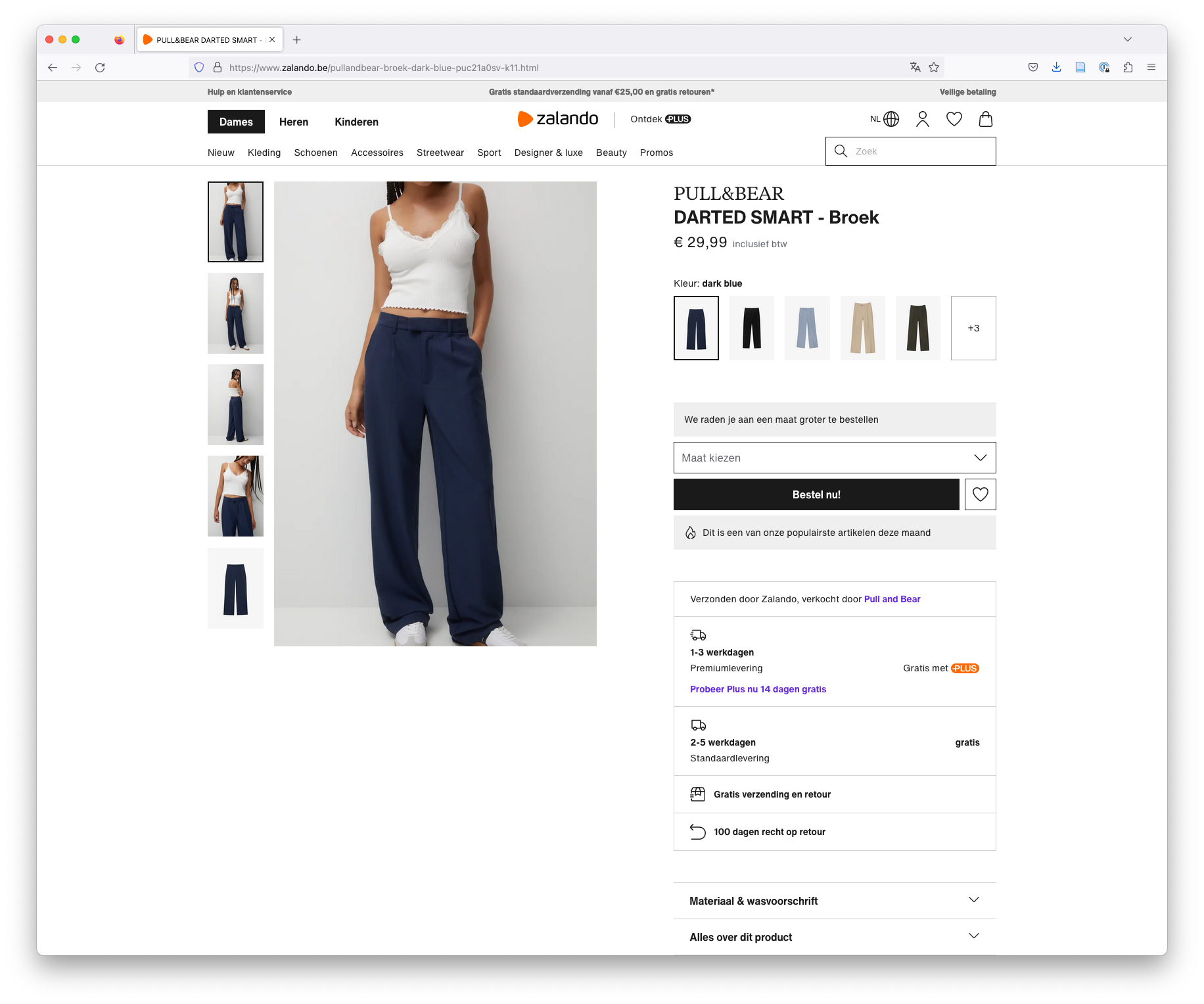 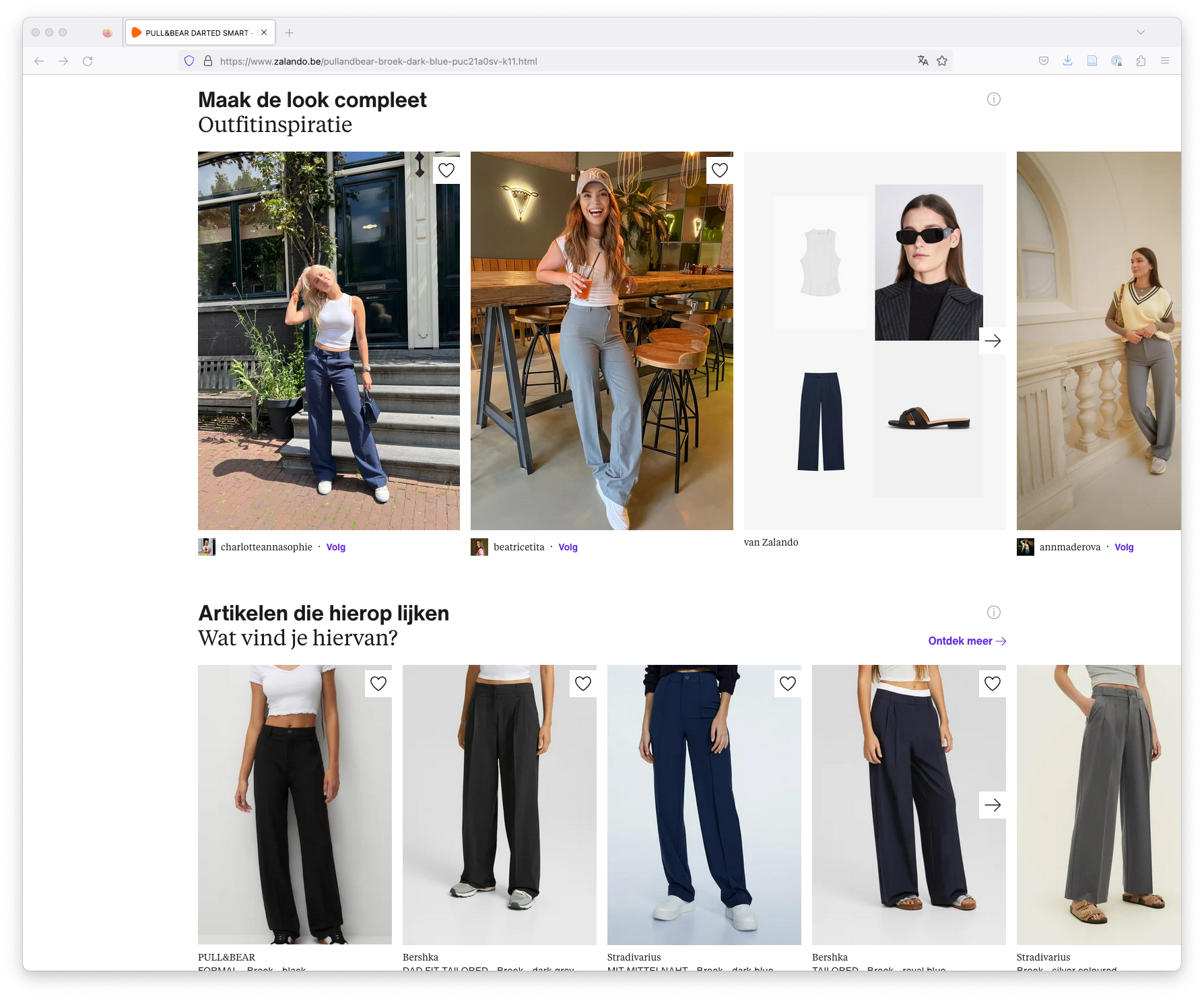 💡“Impression discounting” adds a discount to item scores proportional to how often it was exposed in the last XX recommendations💡
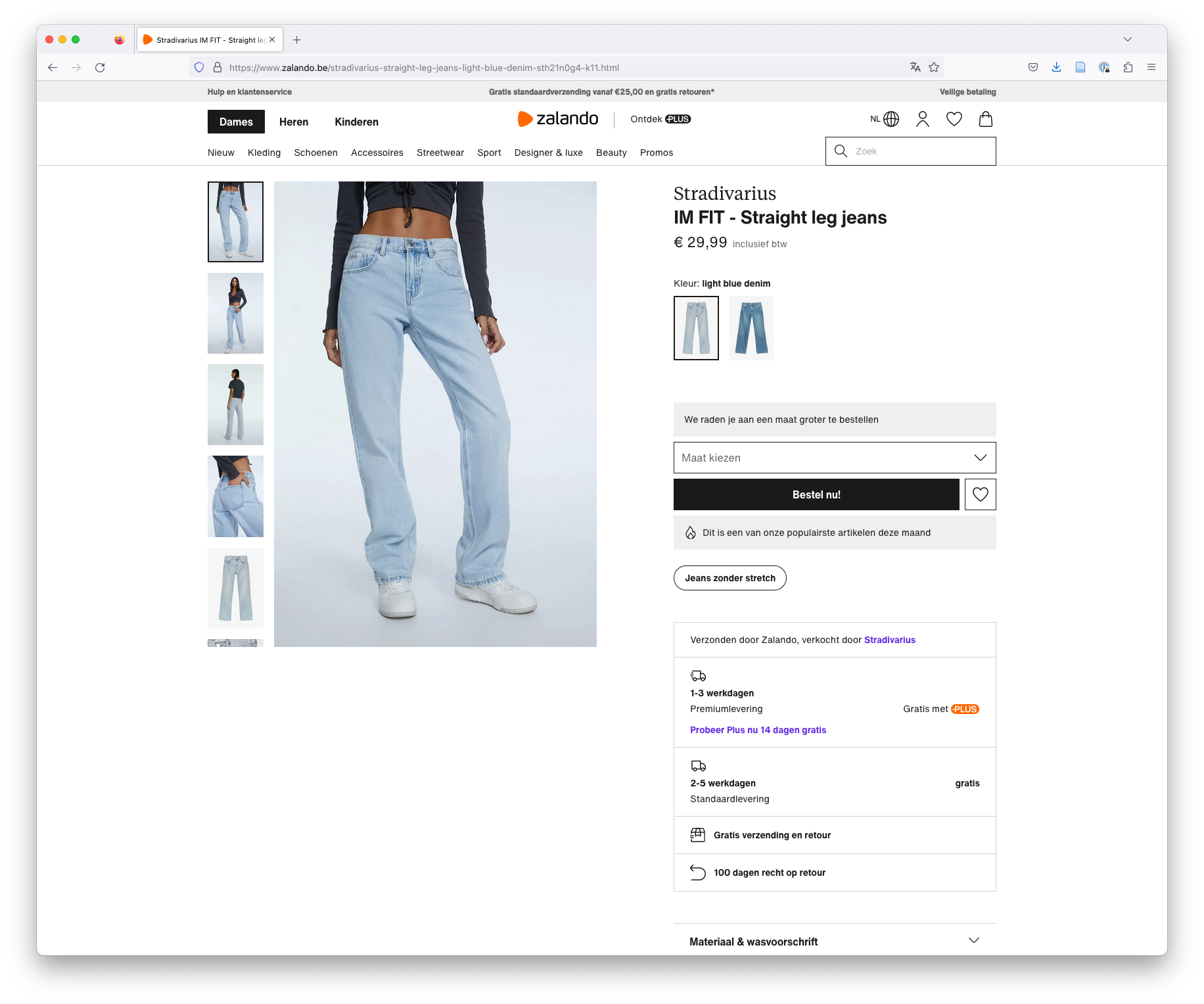 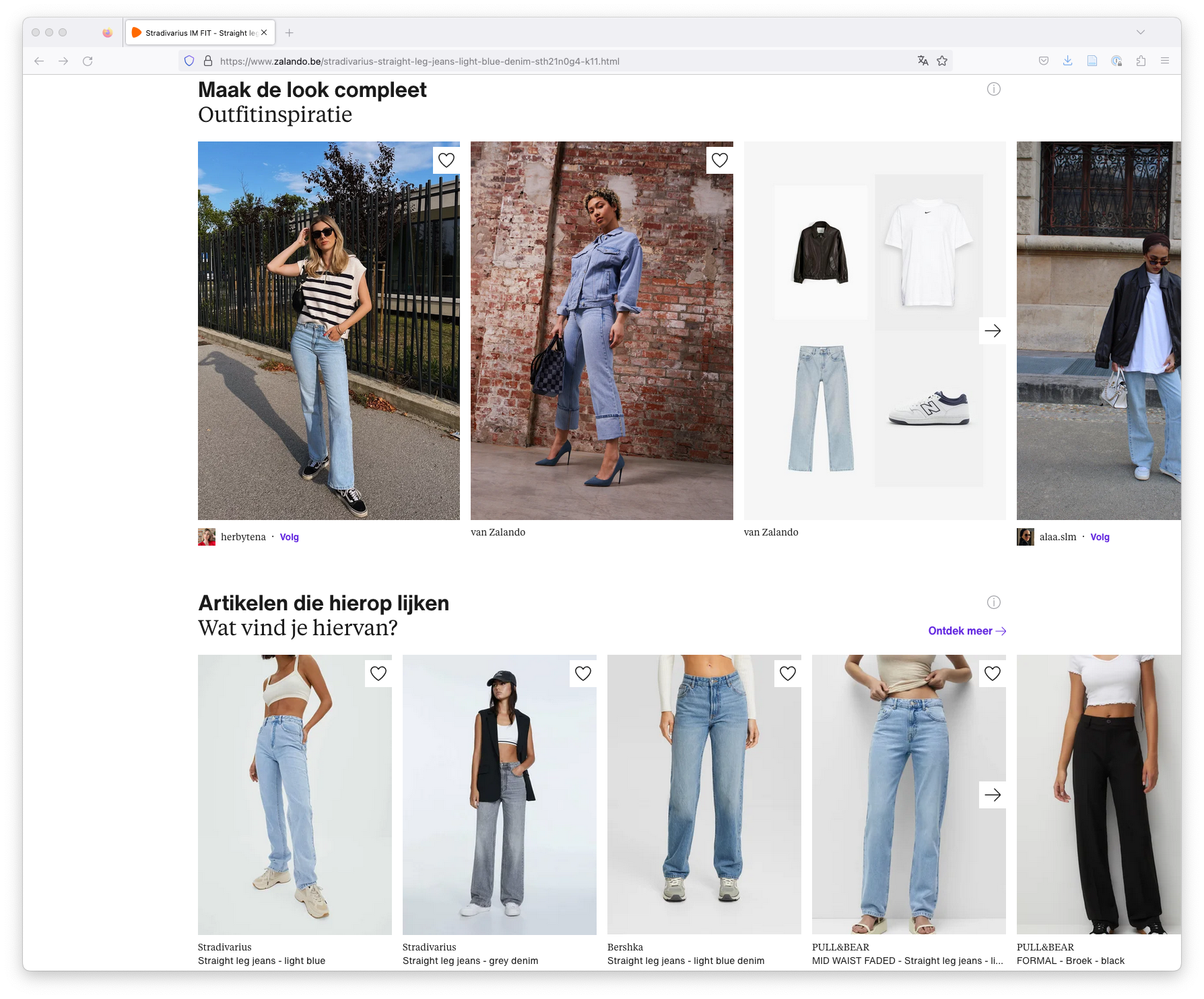 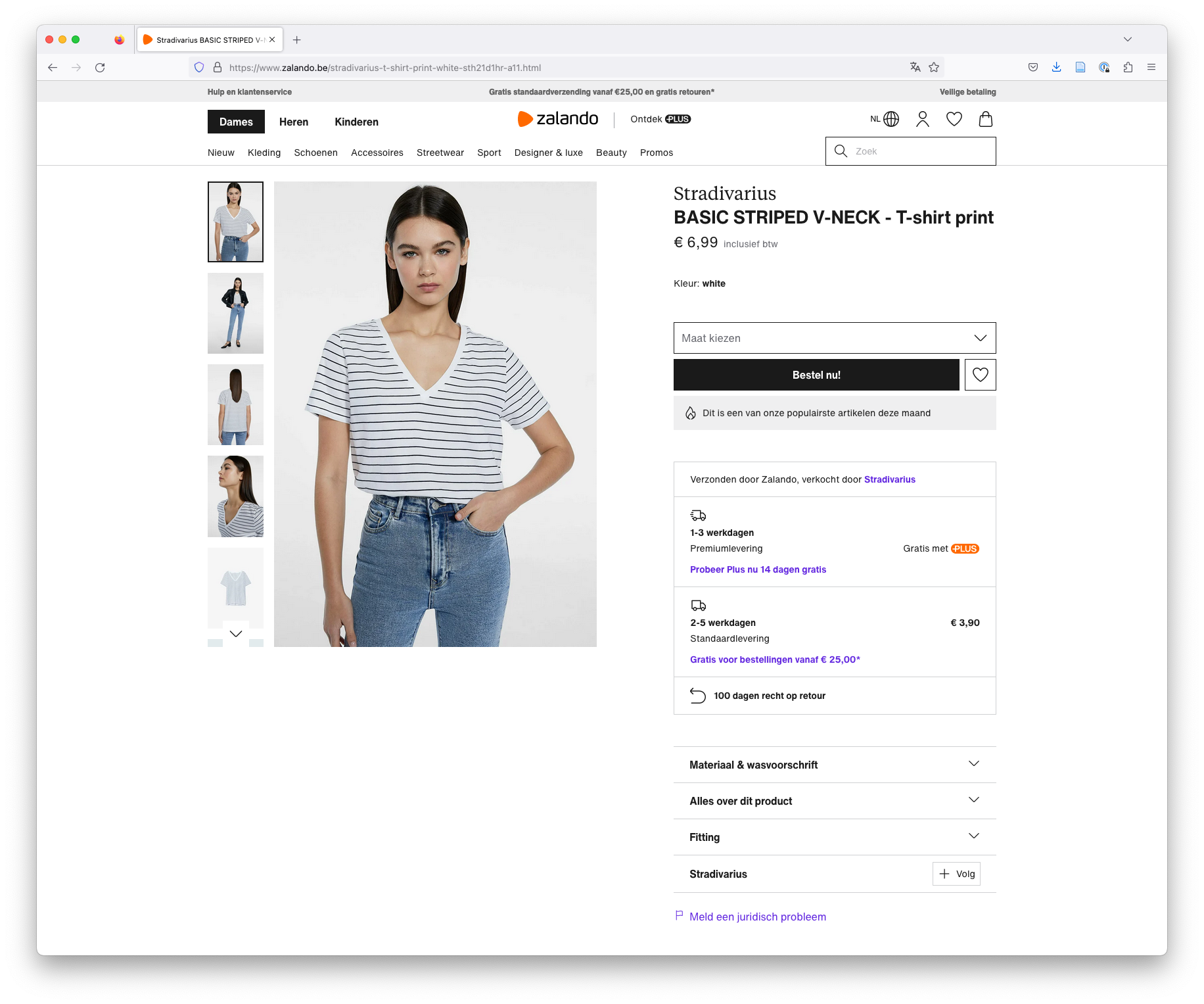 (https://www.froomle.ai/resource/news-impression-discounting-stop-showing-the-same-article-over-and-over-again)
[Speaker Notes: Impression discounting is essentially adding a “discount” to the score for every time a user was exposed to it in their last 100 recommendations. This makes sure users will always see fresh items.]
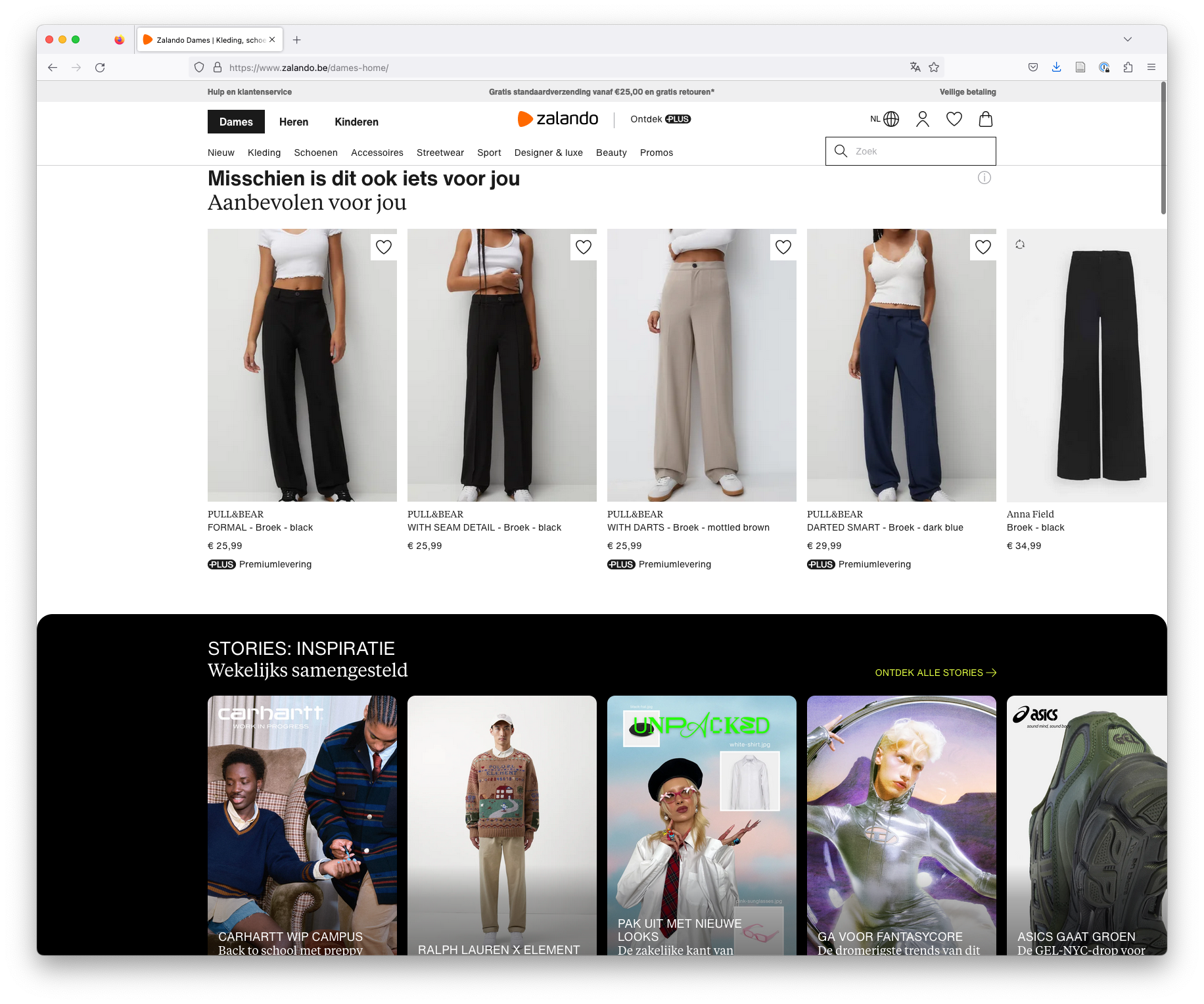 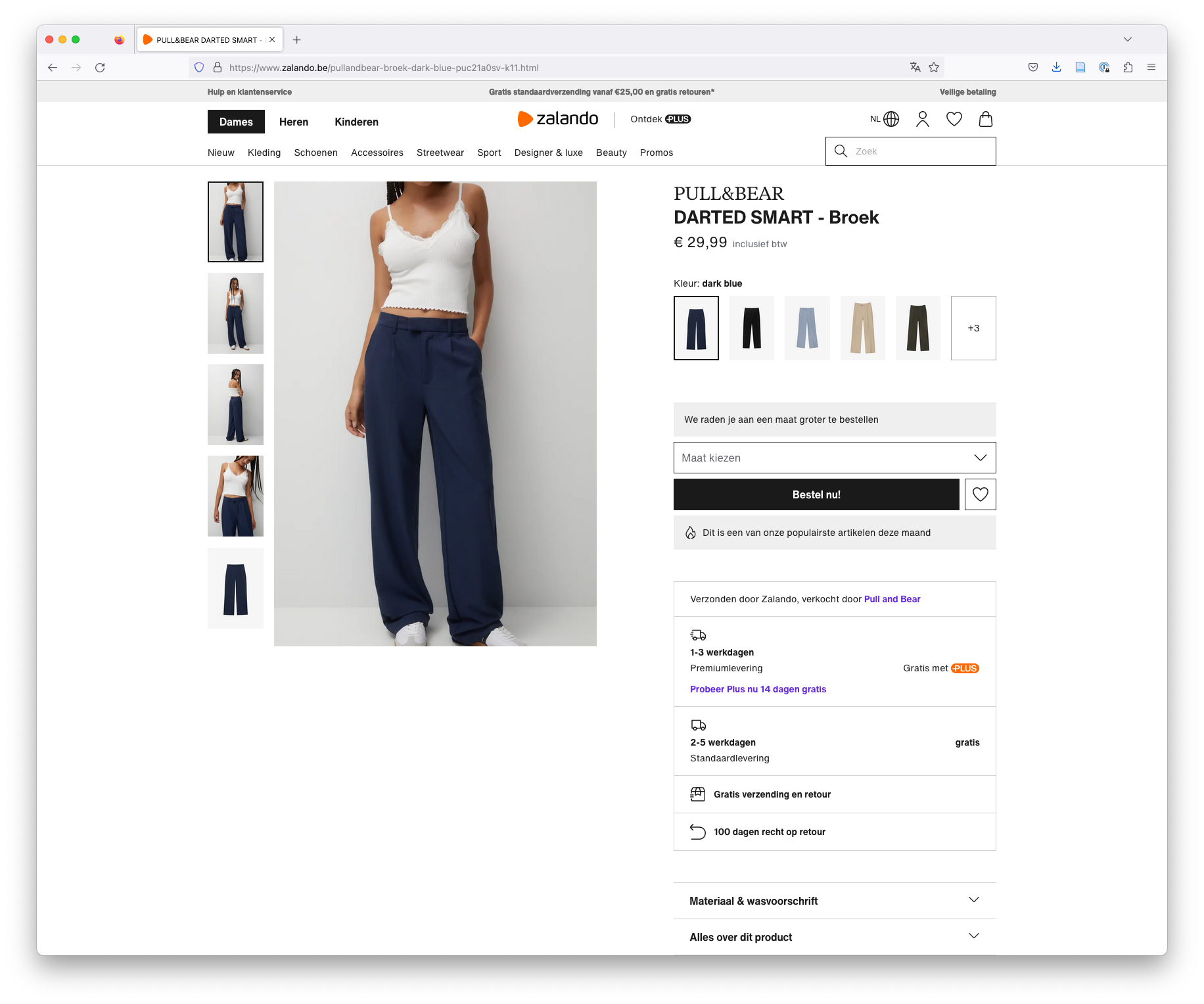 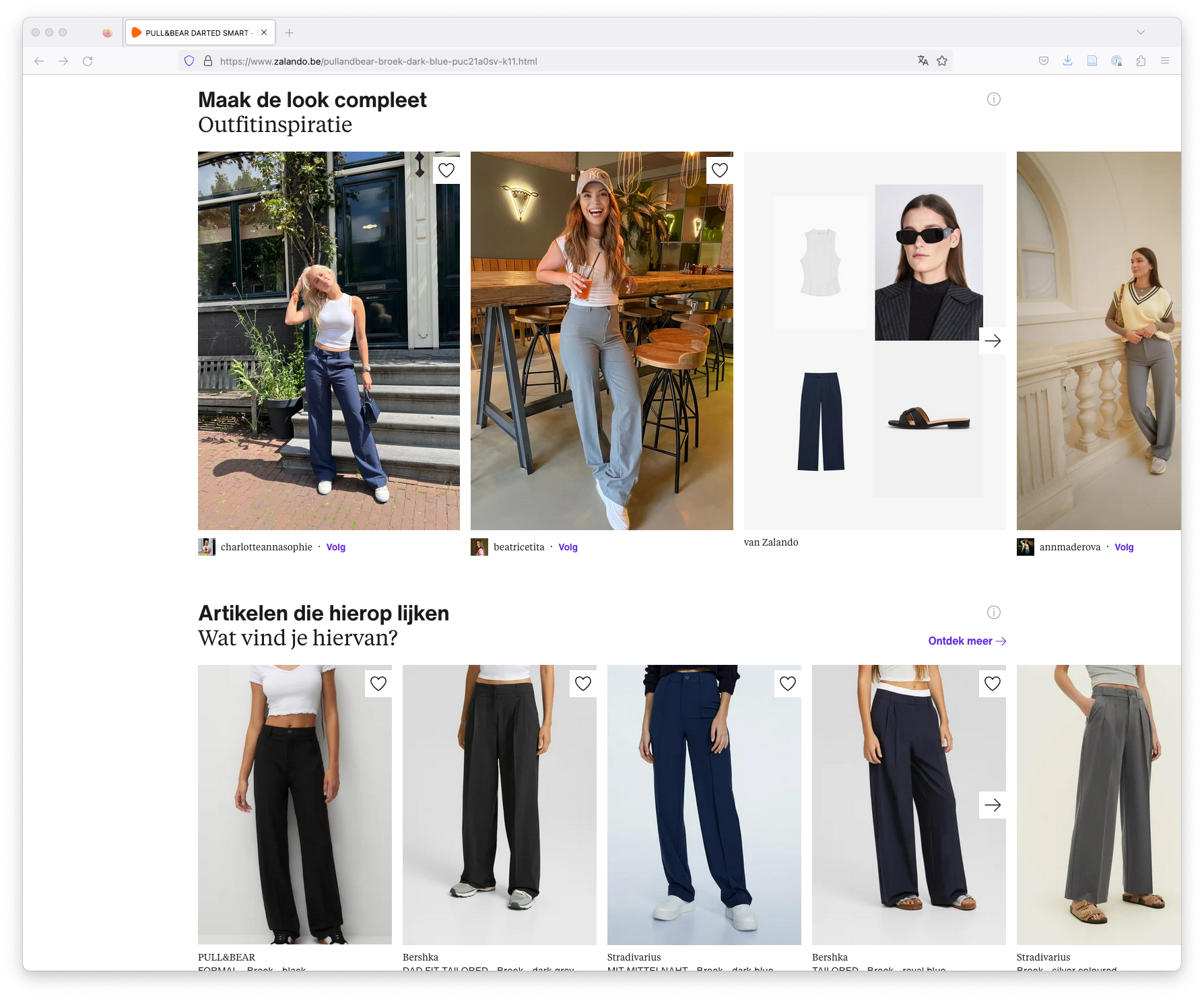 … 💡but unexpected items take longer to convert to a click💡
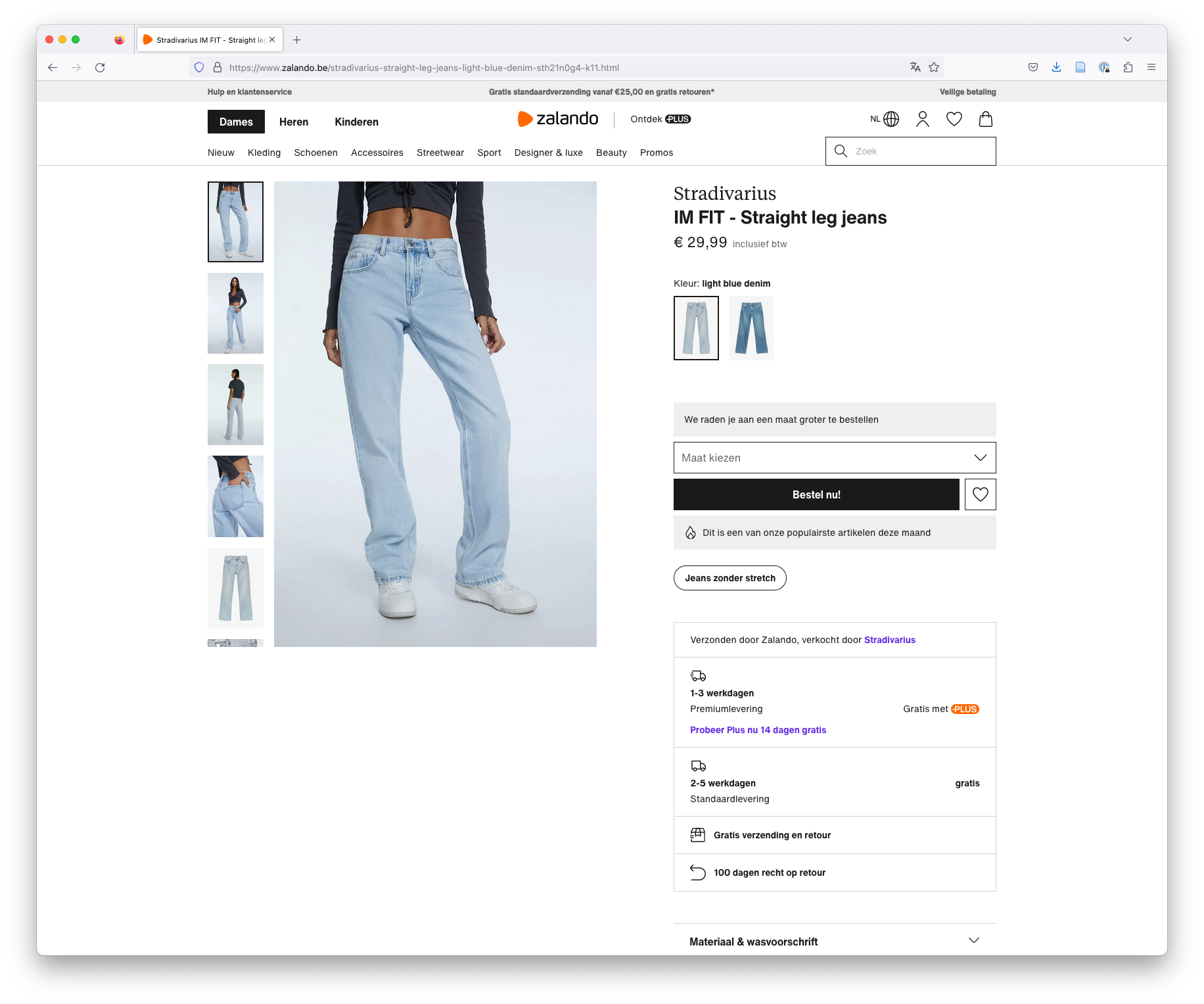 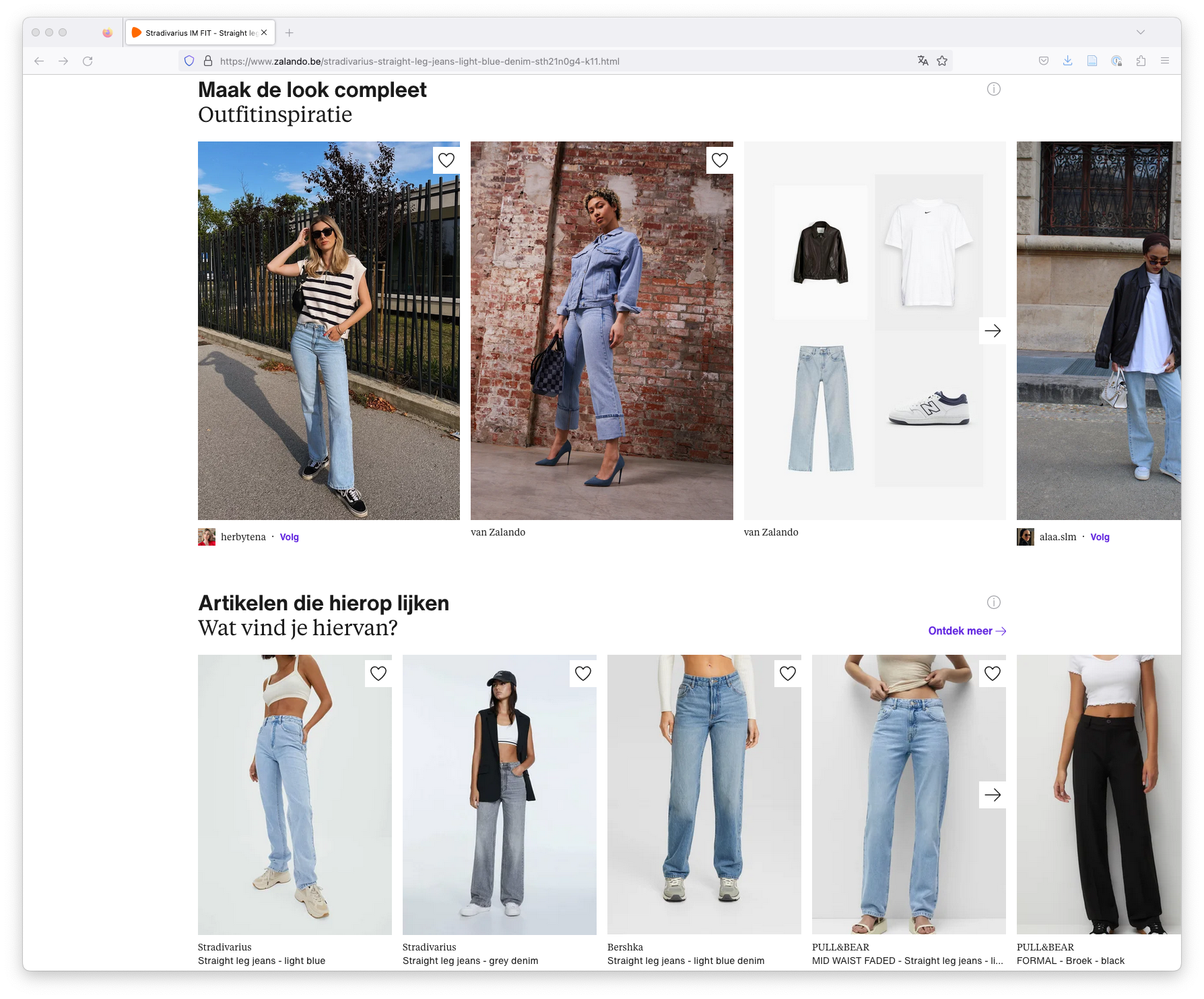 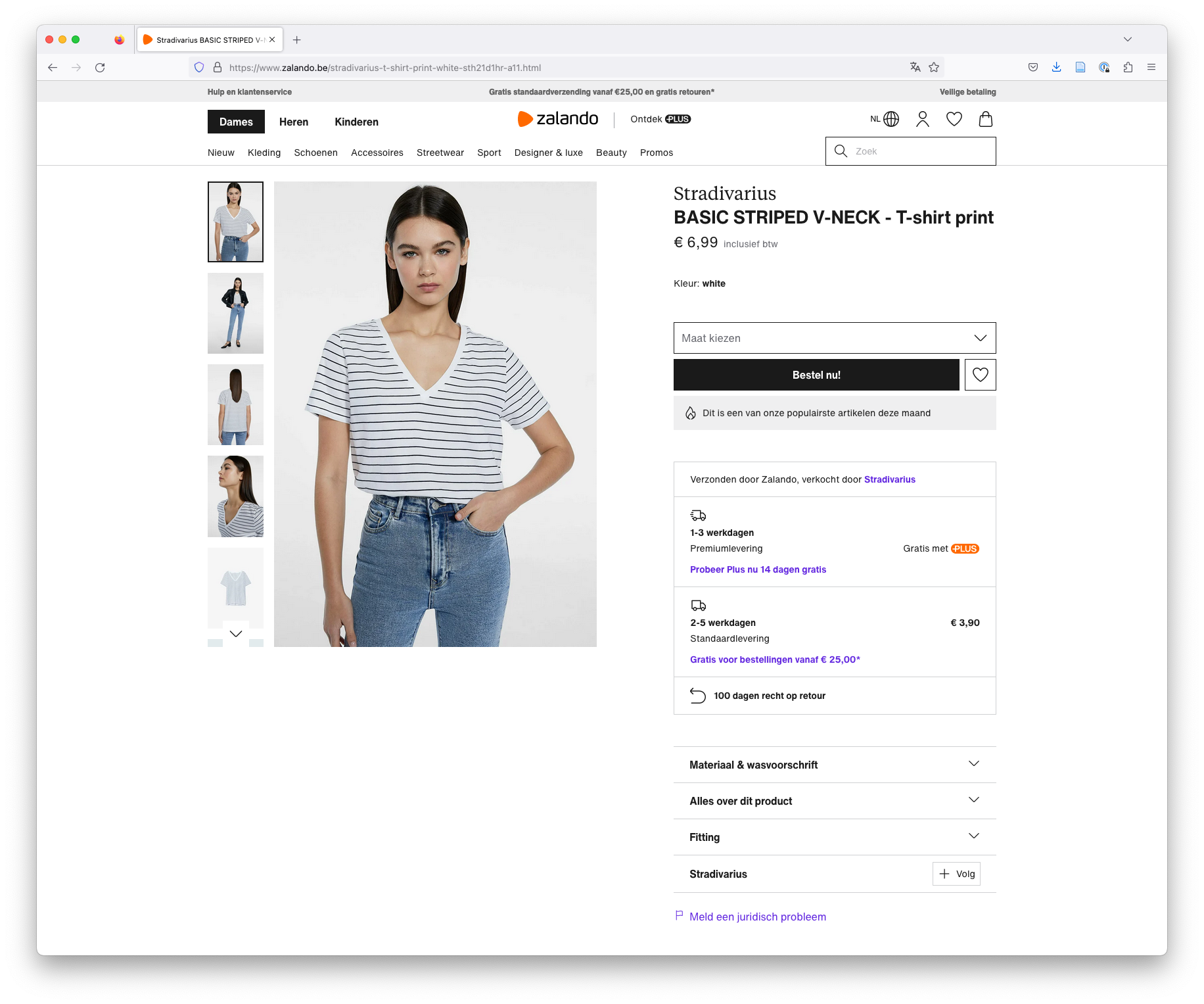 [Speaker Notes: Any guesses why?]
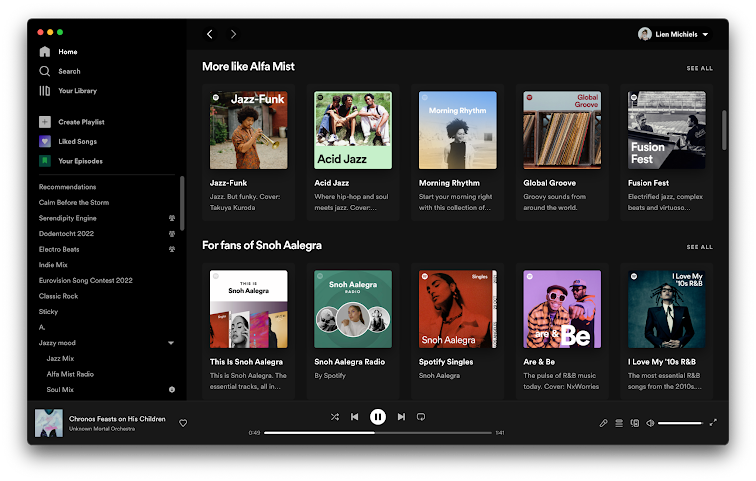 Music Recommender System
[Speaker Notes: Spotify, but also Apple Music, Pandora, Tidal, Deezer]
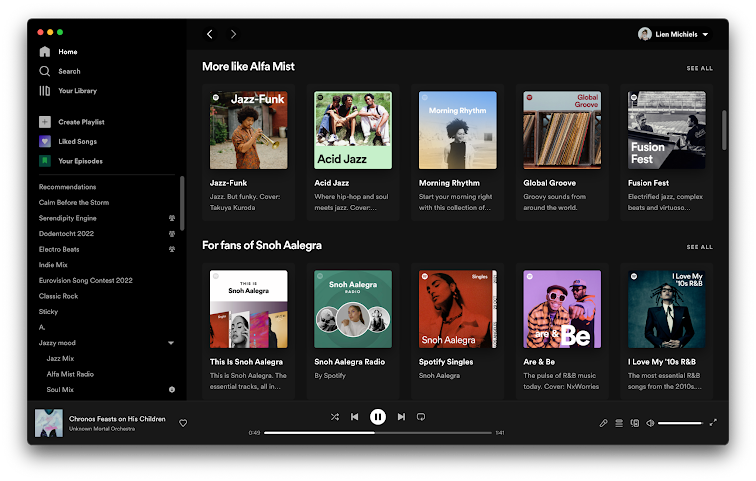 Algorithmic and Curated Recommendation
[Speaker Notes: Editorial recommend]
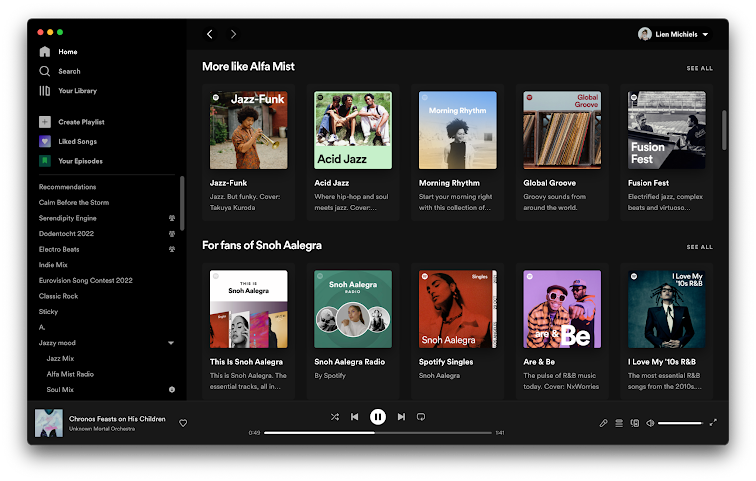 Editorial Recommendation
[Speaker Notes: Playlists made by editors - I once made a visit to the Spotify hq in Stockholm before they got really big, in 2016. They were already big, but far from where they are today
And they had a whole hall
With people who spent their days creating and curating playlists
It was quite impressive]
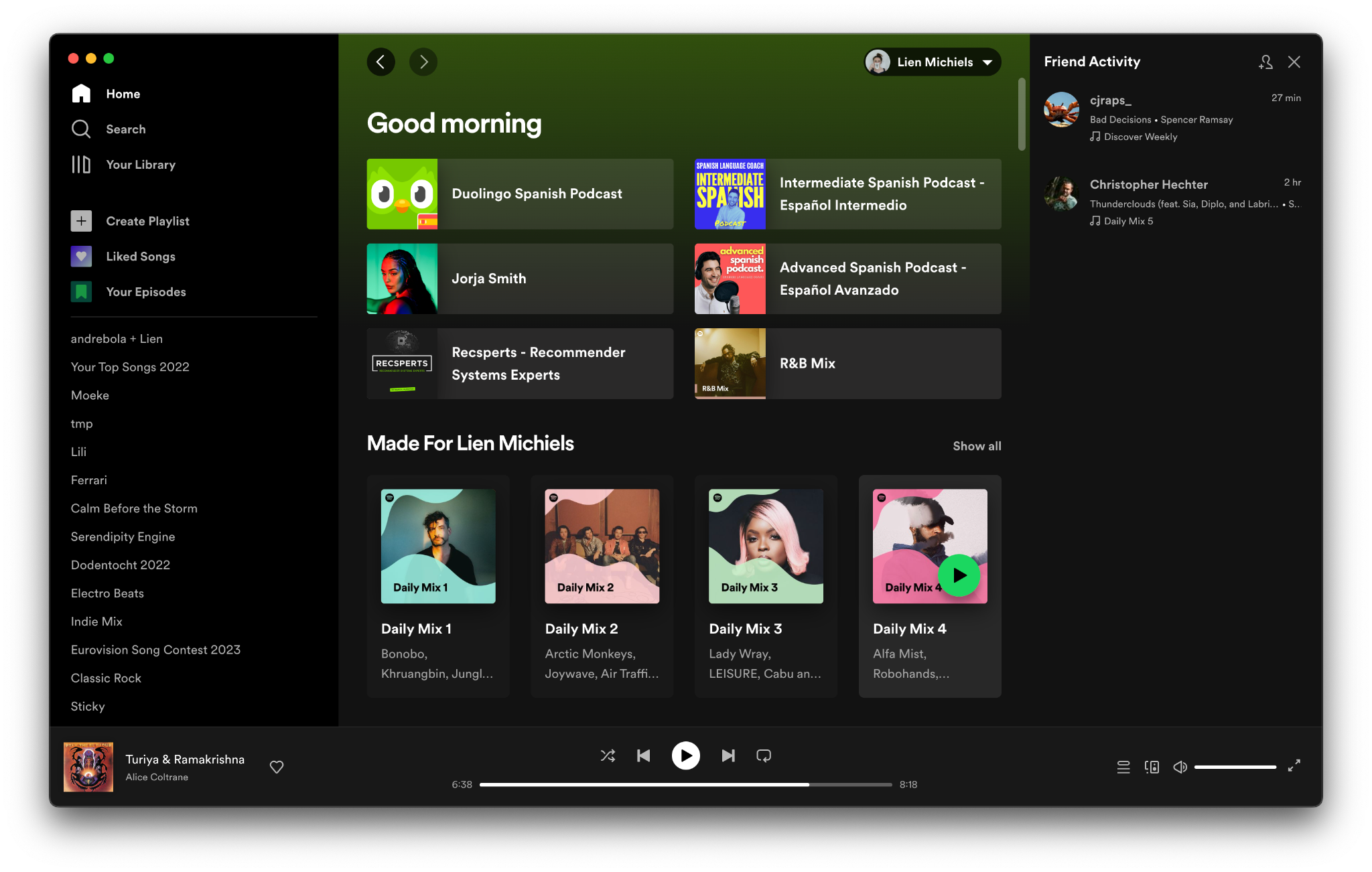 Social Recommendation
[Speaker Notes: Spotify, but also Apple Music, Pandora, Tidal, Deezer]
Challenges in Music Recommendation?
Fairness
Towards artists, e.g. Are we discriminating against female or black artists?
Towards non-mainstream music, e.g. Are we bad at recommending classical music because it’s not as popular as pop music?
Freshness
People like to listen to the same music over and over, but sometimes they like something new
Mood
Tastes in music are highly influenced by mood
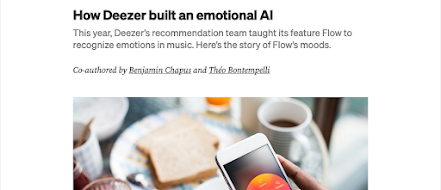 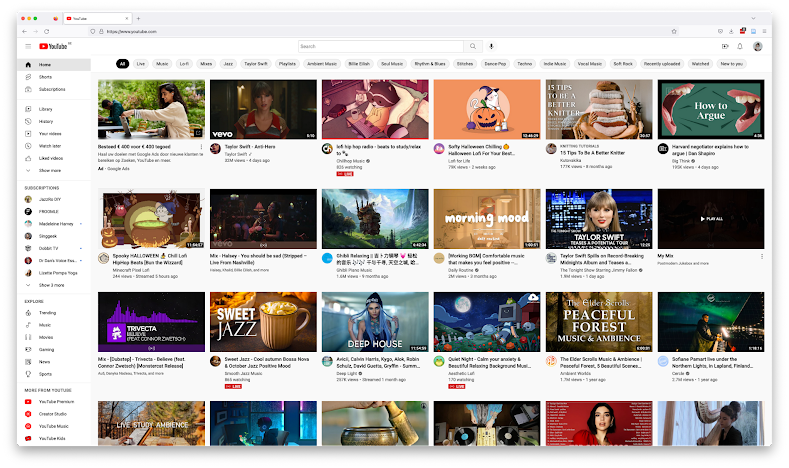 User-Generated Content Recommender System
[Speaker Notes: YouTube]
Challenges in User-Generated Content Recommendation?
Misinformation & Hate Speech
We cannot control what content users upload and we want to avoid amplifying harmful content
Freshness
People expect the same, yet different (similar to music)
Calibration
People have more than one interest, and we don’t want one to dominate the others.
[Speaker Notes: What is hate speech?
What is misinformation?]
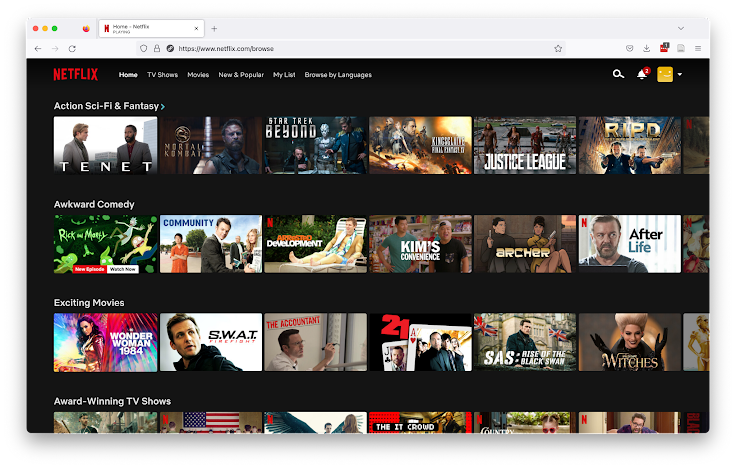 Video Recommender System
[Speaker Notes: Netflix, but also Disney+, StreamZ, VTM Go, Amazon Prime, …]
Challenges in Video Recommendation?
Order
Most shows, but also movies (e.g. Star Wars) should be watched in a certain order
Fairness
Towards other languages than English
Towards content made by smaller studios
Calibration
People have more than one interest, and we don’t want one to dominate the others
Long-Term User Engagement (Subscriptions)
How can we optimize the recommender system for long-term engagement (and subscriptions)
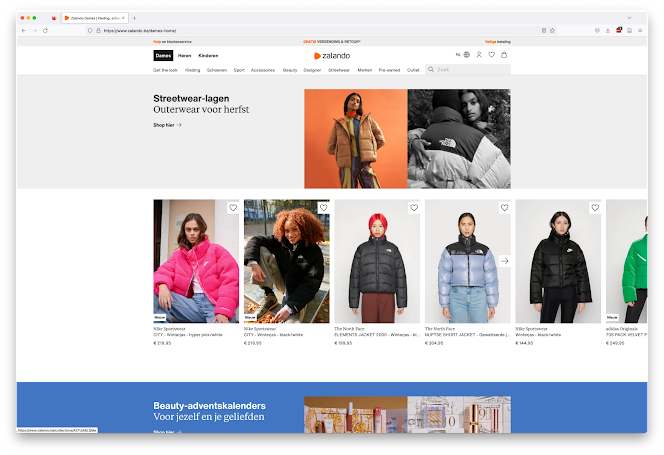 Fashion Recommender System
[Speaker Notes: Zalando, ZEB, About You, Asos, H&M, …]
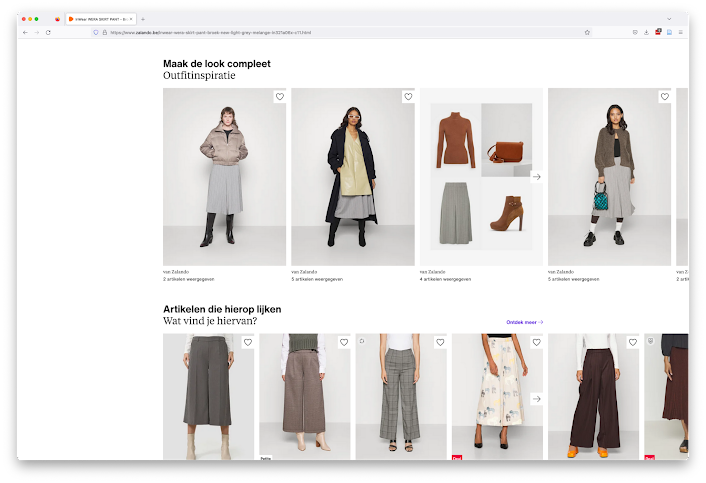 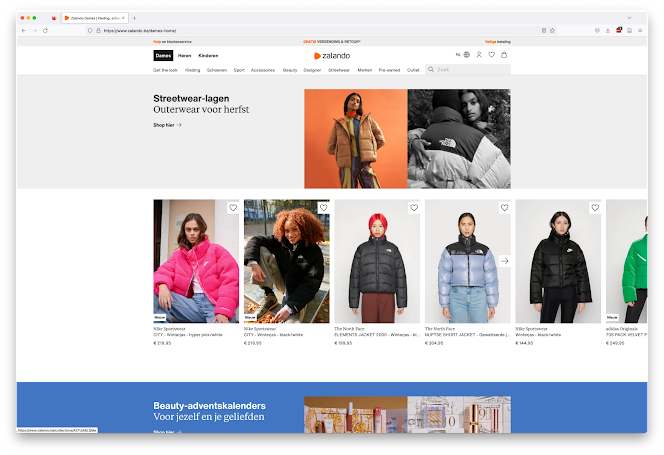 Fashion Recommender System
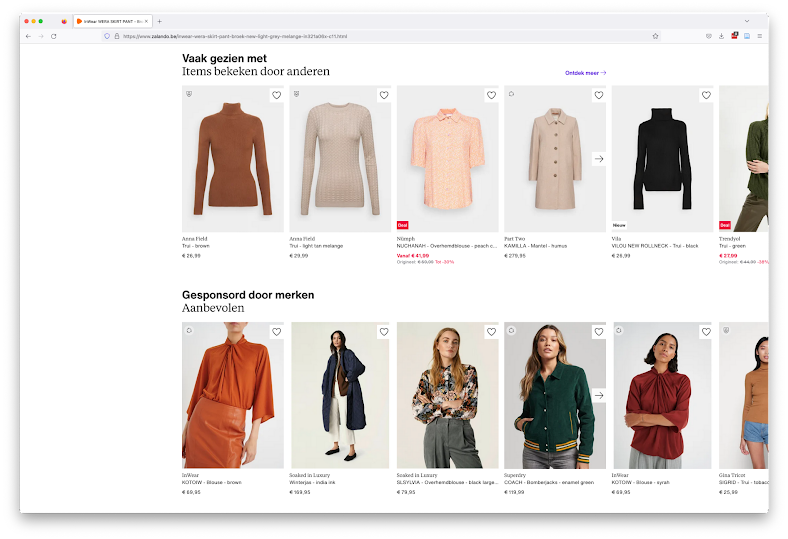 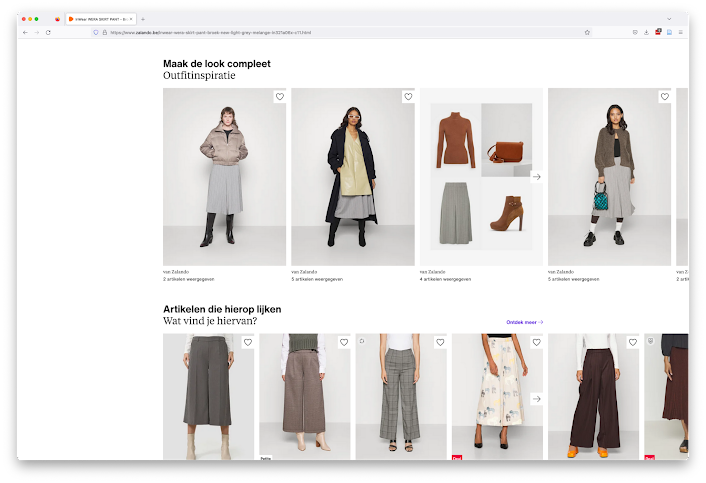 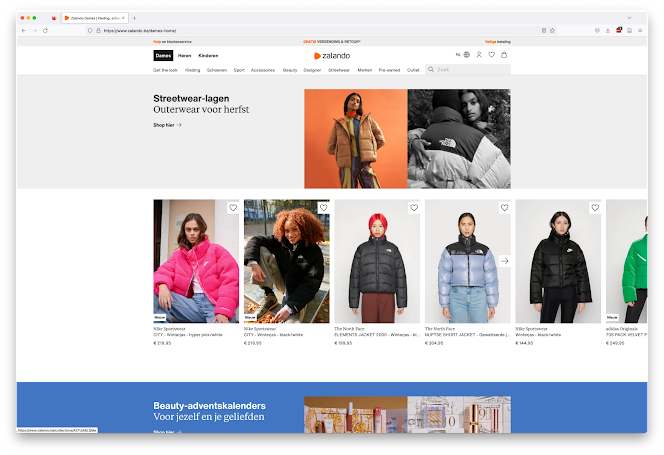 Fashion Recommender System
Challenges in Fashion Recommendation?
Outfit Creation
Clothes are worn together as part of an outfit, but outfit creation is more of an art-form than a science
Choice Overwhelm
Sometimes showing the user five very similar red shirts may backfire because of choice overwhelm
From Clicks to Purchases
Purchase data is incredibly sparse while pageviews are plenty, but we want to make sales (and maximize profits)
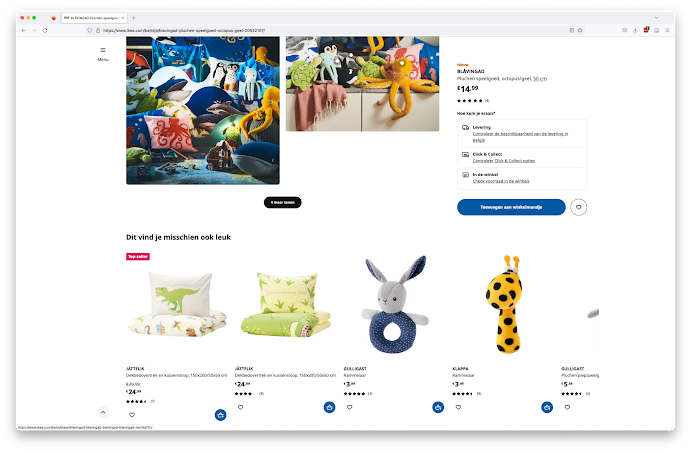 E-commerce Recommender System
[Speaker Notes: Other e-commerce sites also use RecSys
IKEA and Amazon.]
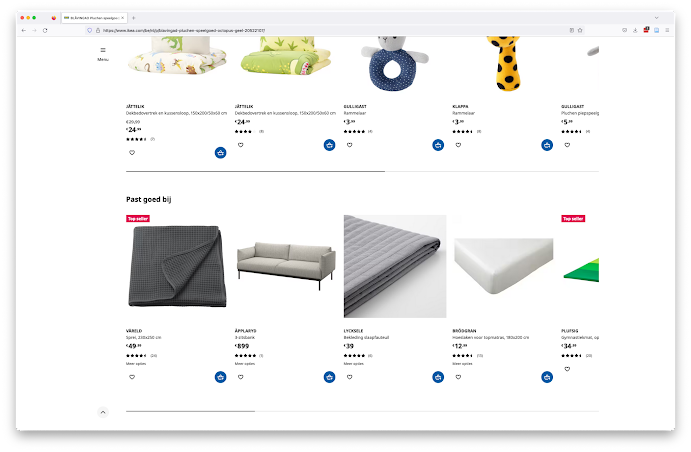 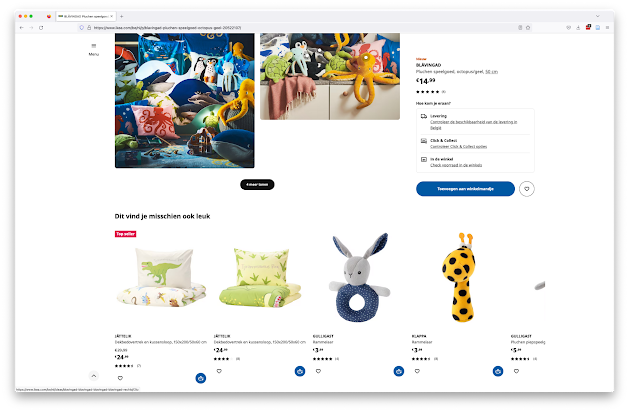 E-commerce Recommender System
[Speaker Notes: Recommendations aren’t always good (:]
Challenges in E-commerce Recommendation?
Customer Intent
Users often have a specific purchase goal in mind, but how can we identify it?
Giant Item Catalogs and User Bases
Lead to scaling issues
Re-purchasability
Most people need only one Playstation 5, but might like several games
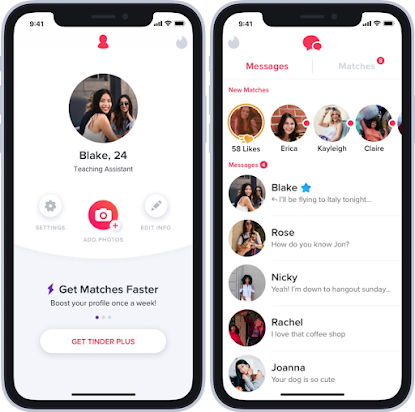 People Recommender System
[Speaker Notes: Tinder, Bumble, Grindr, Hinge, Match.com (the list goes on I think, I’m not exactly an expert)]
Challenges in People Recommendation?
Mutual Interest
People recommendation is not just a ranking problem, it is a matching problem
Fairness
Towards users of the platform, so that everyone has equal opportunity
Towards users of a certain sexual orientation
Towards users of a certain ethnicity
Towards users of minority genders
Negative Feedback
How do we deal with a swipe left?  
Inverse positivity: solving user goal imply terminate the app usage
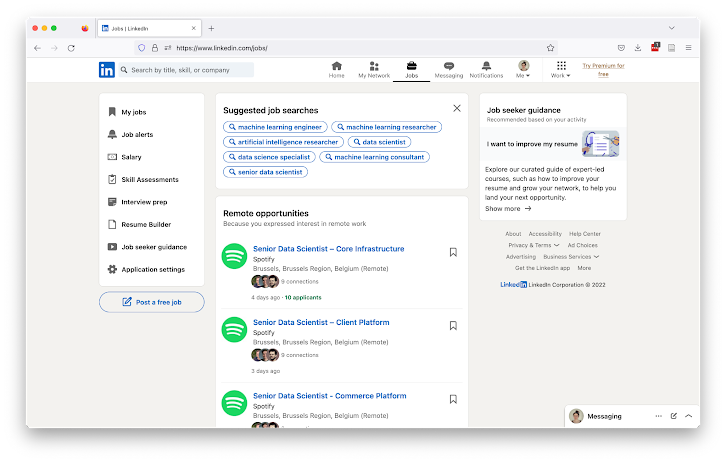 Job Recommender System
[Speaker Notes: LinkedIn, but also Indeed, Jobat, VDAB]
Challenges in Job Recommendation?
Fairness
Towards users of a certain ethnicity
Towards users of a certain gender
Towards users with unusual career paths or career gaps
Matching Problem
The user not only needs to like the job, the employer needs to like the applicant
Job Understanding
Recommending the wrong dress is not so bad, recommending the wrong job can be
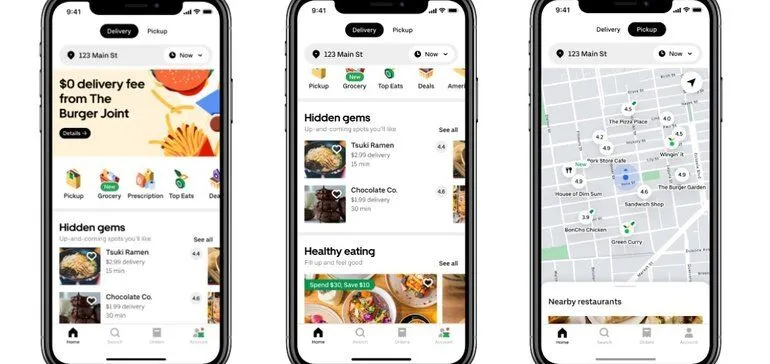 Restaurant Recommender System
[Speaker Notes: Food Delivery Apps, like Uber Eats, but also Takeaway.com, Deliveroo]
Challenges in Restaurant Recommendation?
Load Balancing
If you send all the customers to the same restaurants, they will soon not be able to fill orders
And restaurants that don’t get enough orders will leave your platform
Similar issue with several-piece-only sale sites (i.e., bazos.cz)
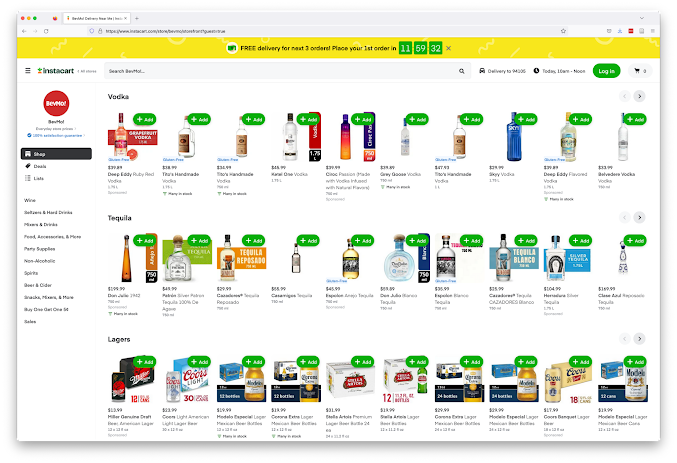 Grocery Recommender System
[Speaker Notes: Grocery shopping, like InstaCart in the US but also Collect&Go closer to home :-)]
Challenges in Grocery Recommendation?
Purchasing Frequency
I don’t need toilet paper every week, but I do buy bananas every week
Health
(How) Should we nudge users towards healthier food choices?
Near Duplicates
You don’t want to recommend Coca-Cola bottles in four different sizes
Baskets to recipes
What people normally have at home?
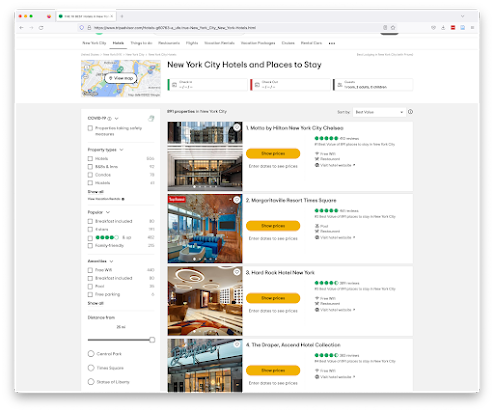 Location (POI) Recommender System
Challenges in Location (POI) Recommendation?
Distance
What is walking/cycling distance depends on the user
Different location types allows for different travel times
Item Availability
Because you don’t own the locations you recommend, you can never be sure they are up-to-date (e.g. opening hours) or still available
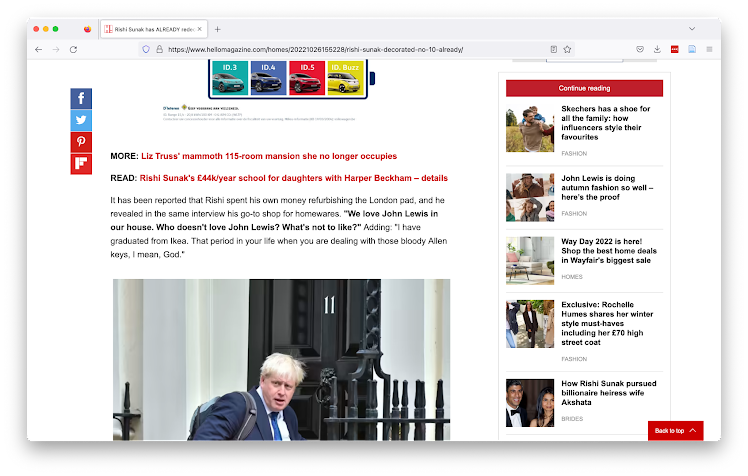 News Recommender Systems
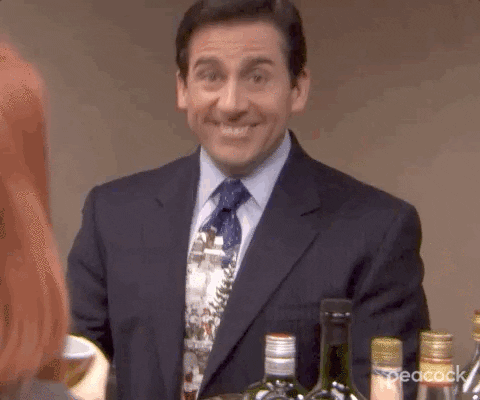 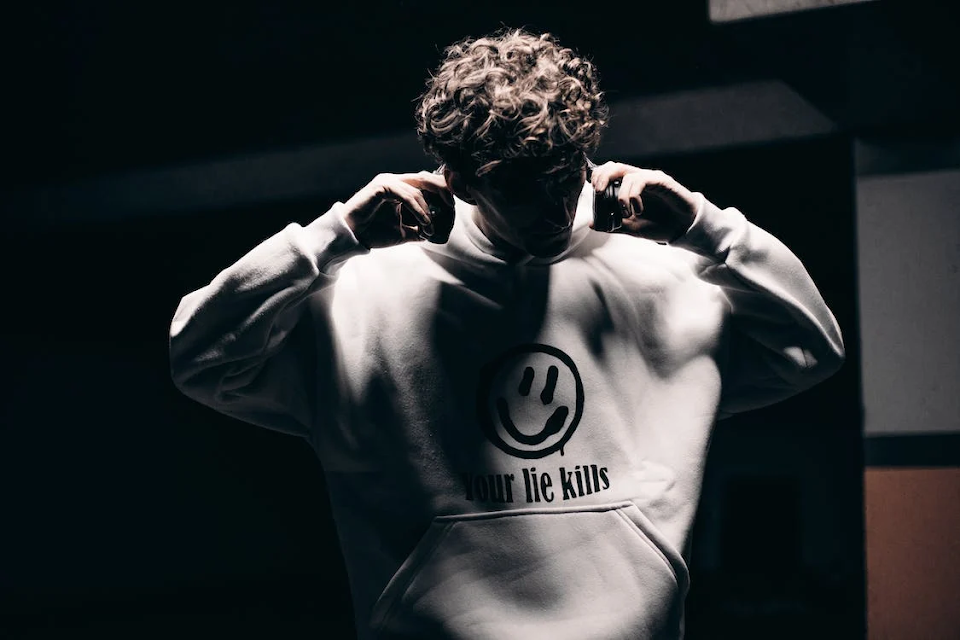 News Recommender Systems
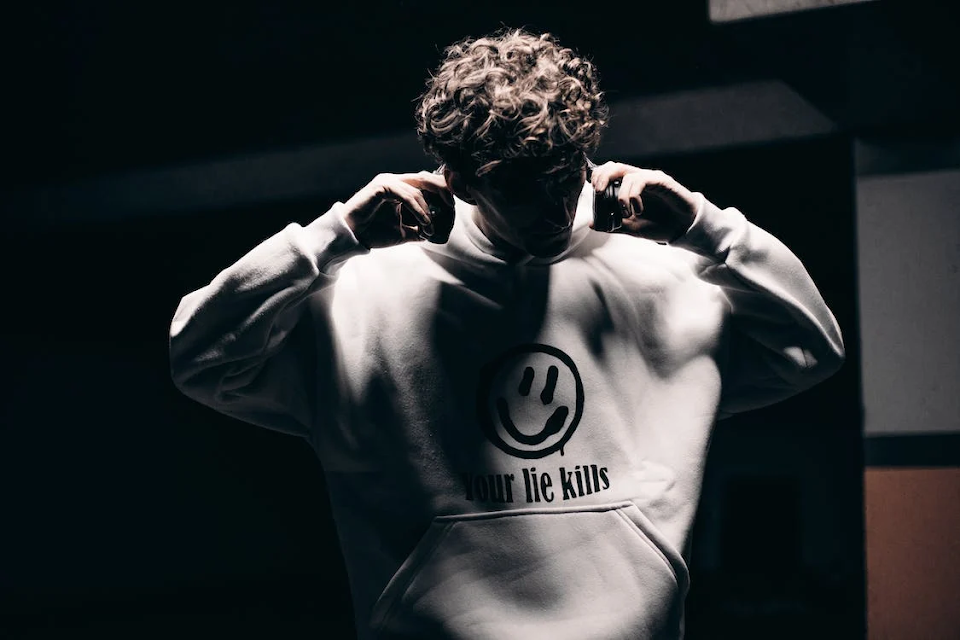 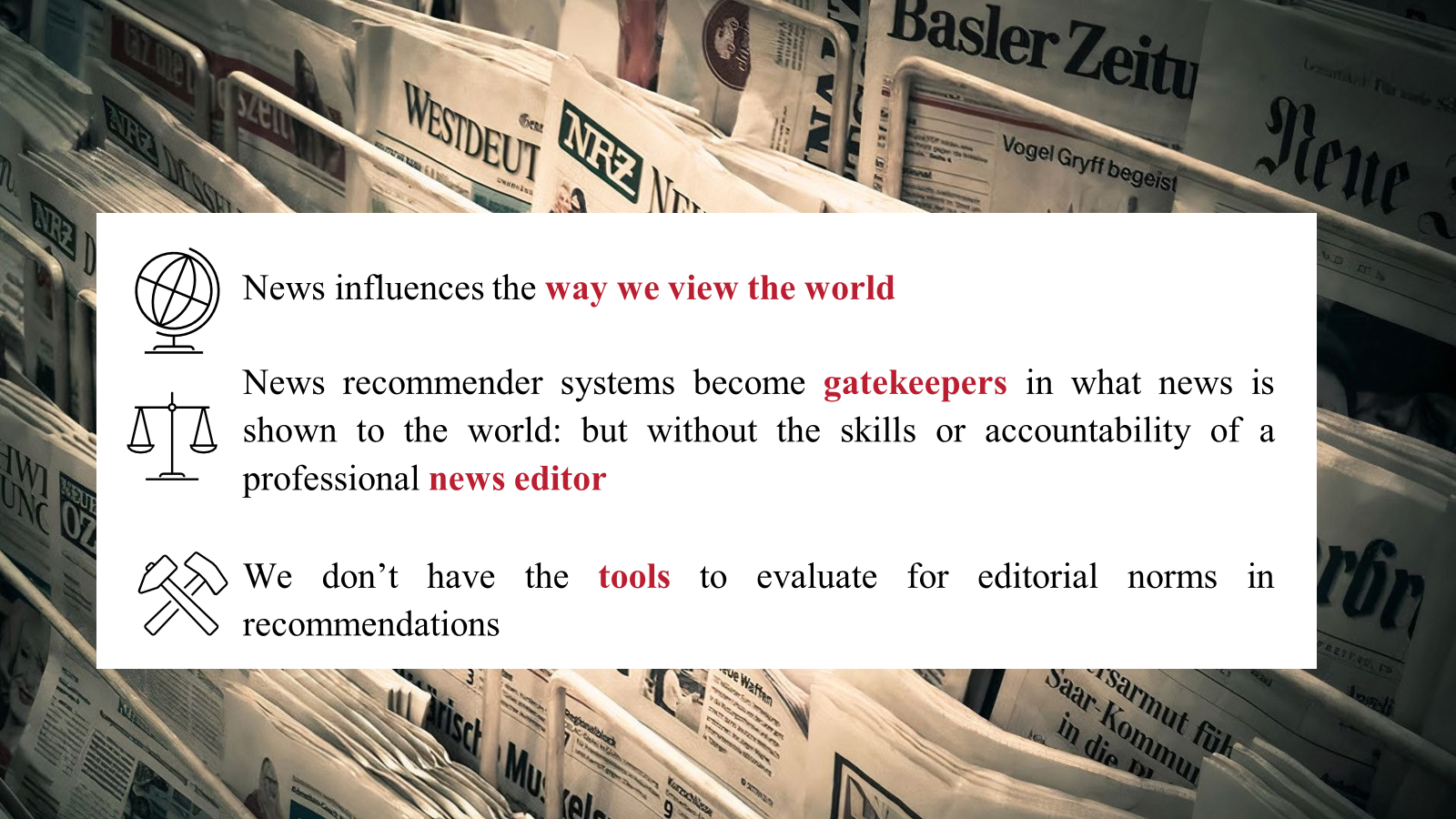 News Recommender Systems
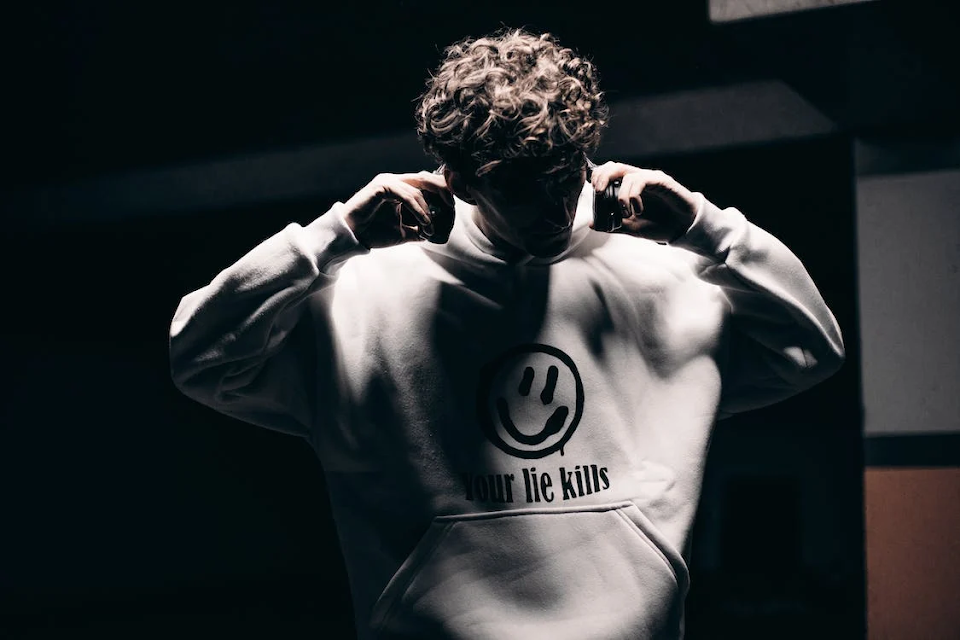 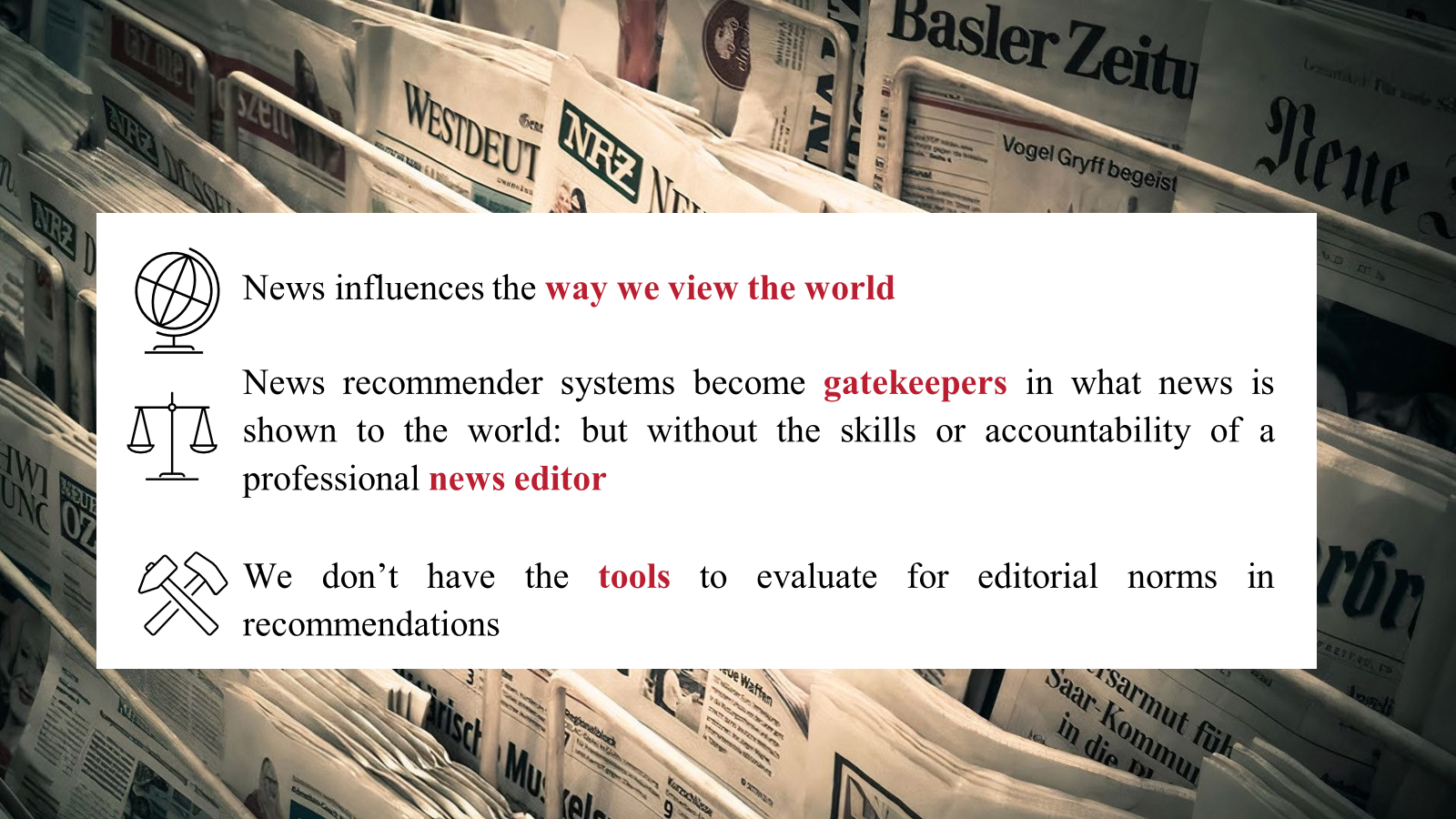 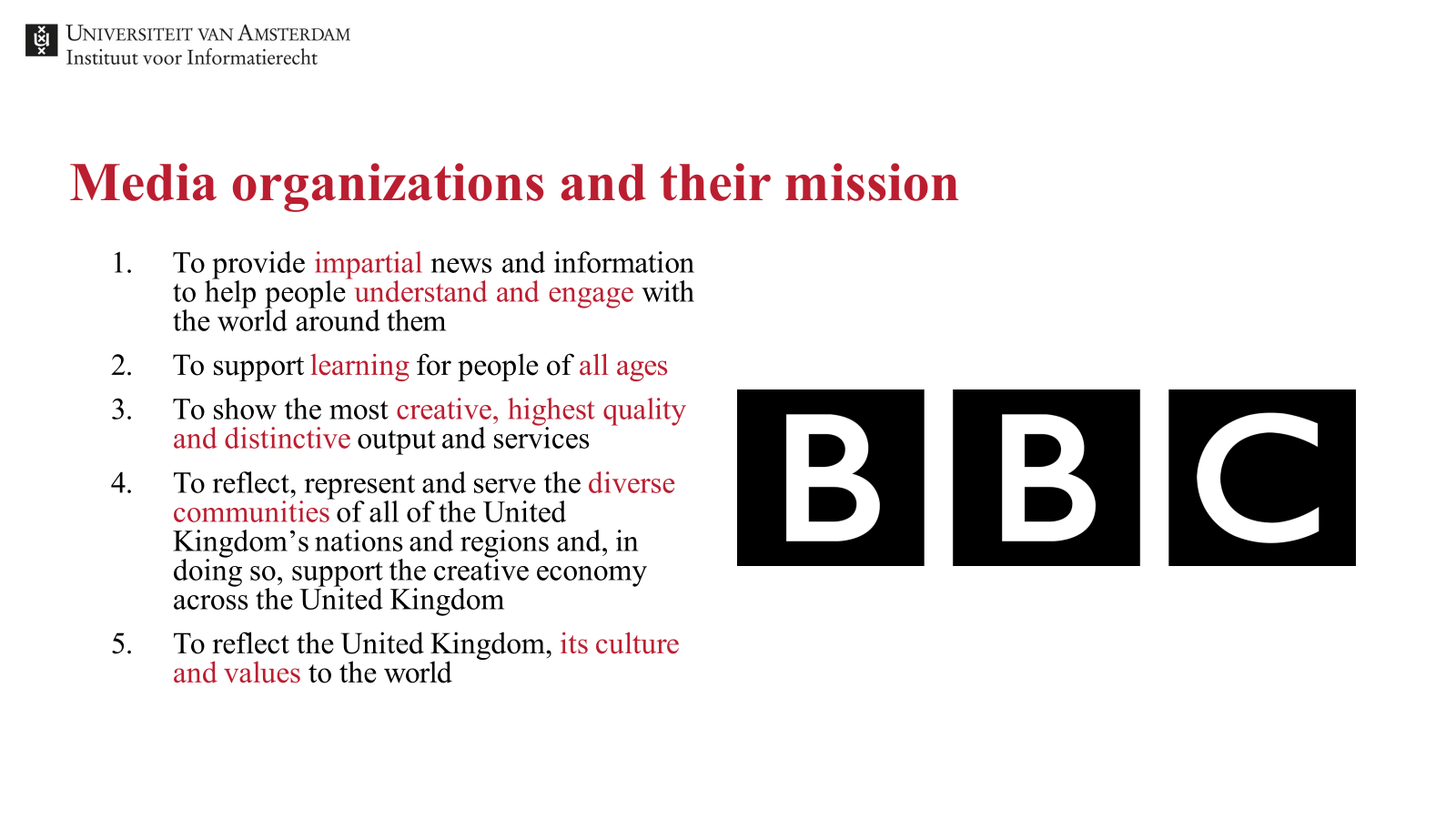 News Recommender Systems
Editors & Journalists
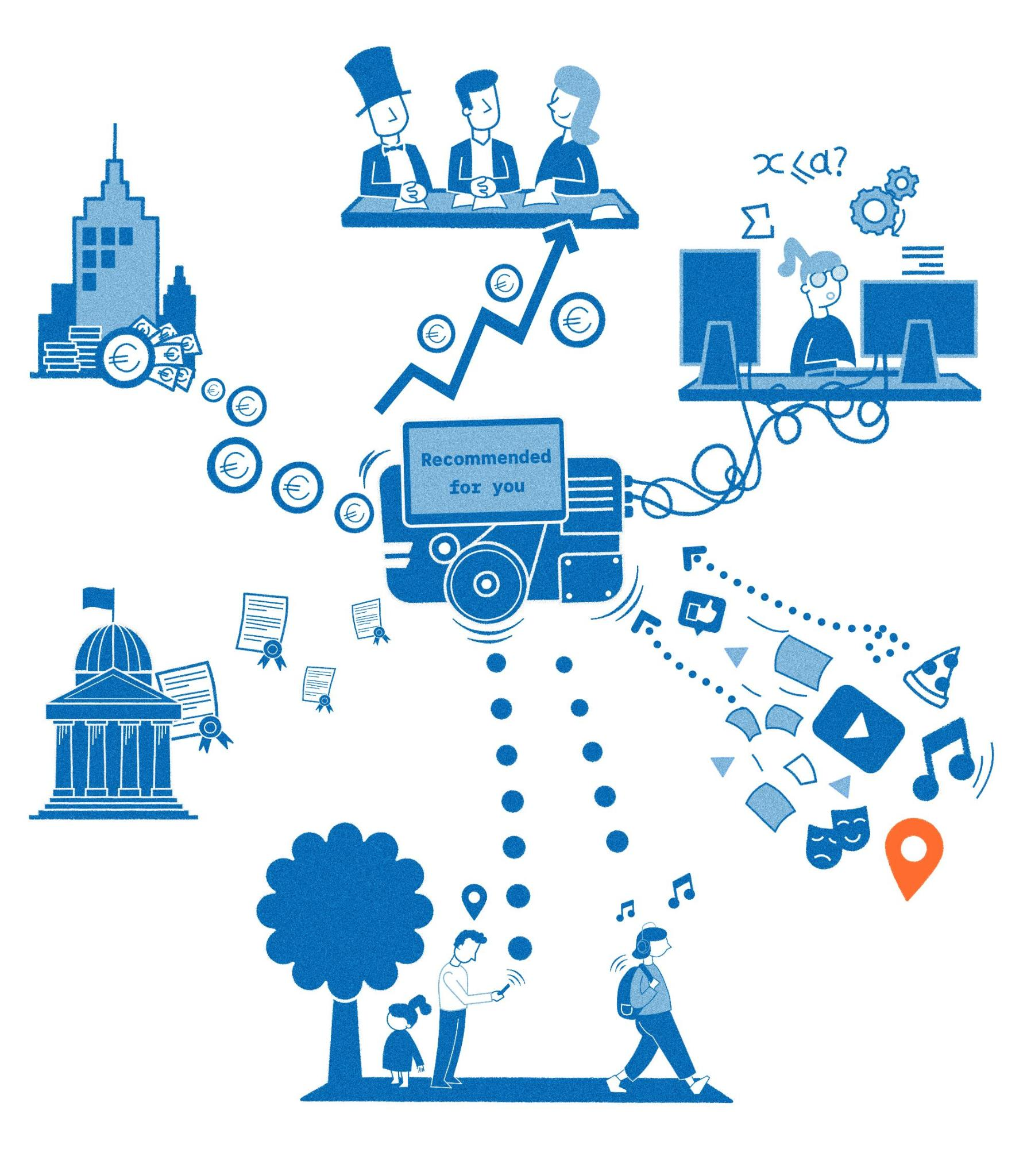 Business, Investors
Product Managers
& Data Scientists
Policy-makers
Many Stakeholders
Users
Editors & Journalists
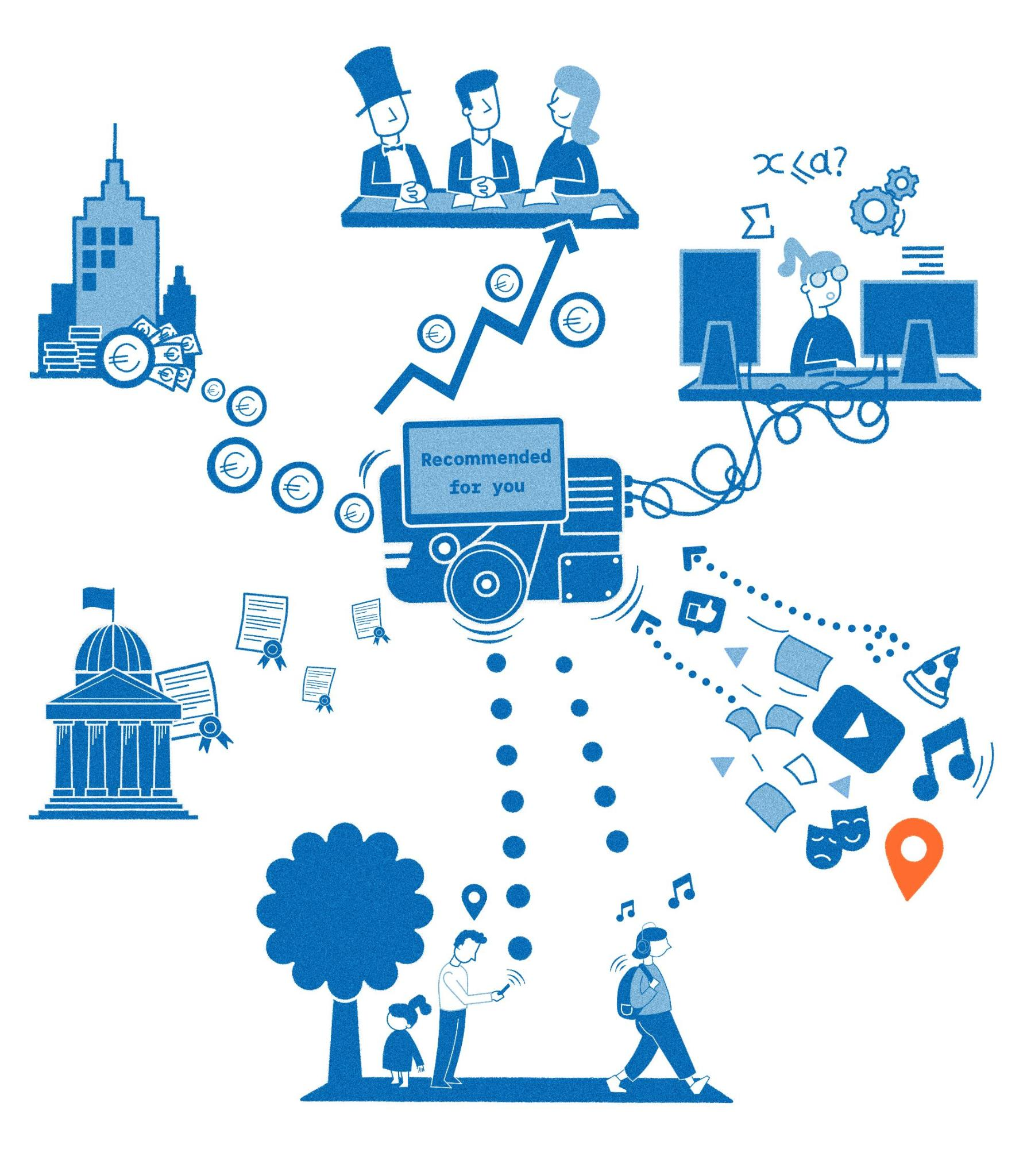 Business, Investors
Product Managers
& Data Scientists
… but the business usually wins…
Policy-makers
Many Stakeholders
Users
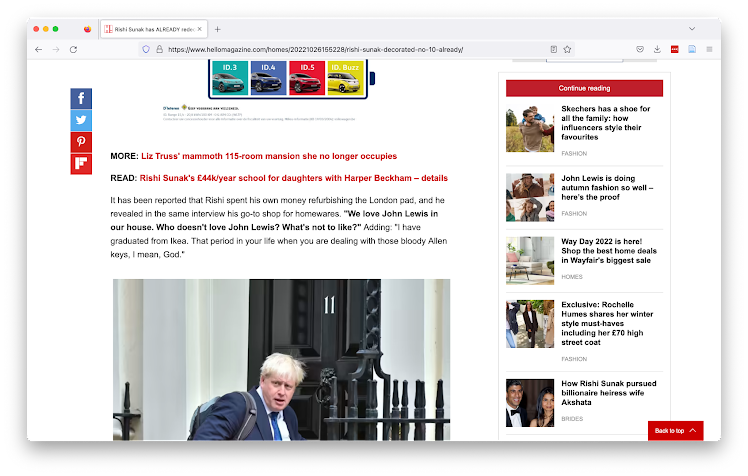 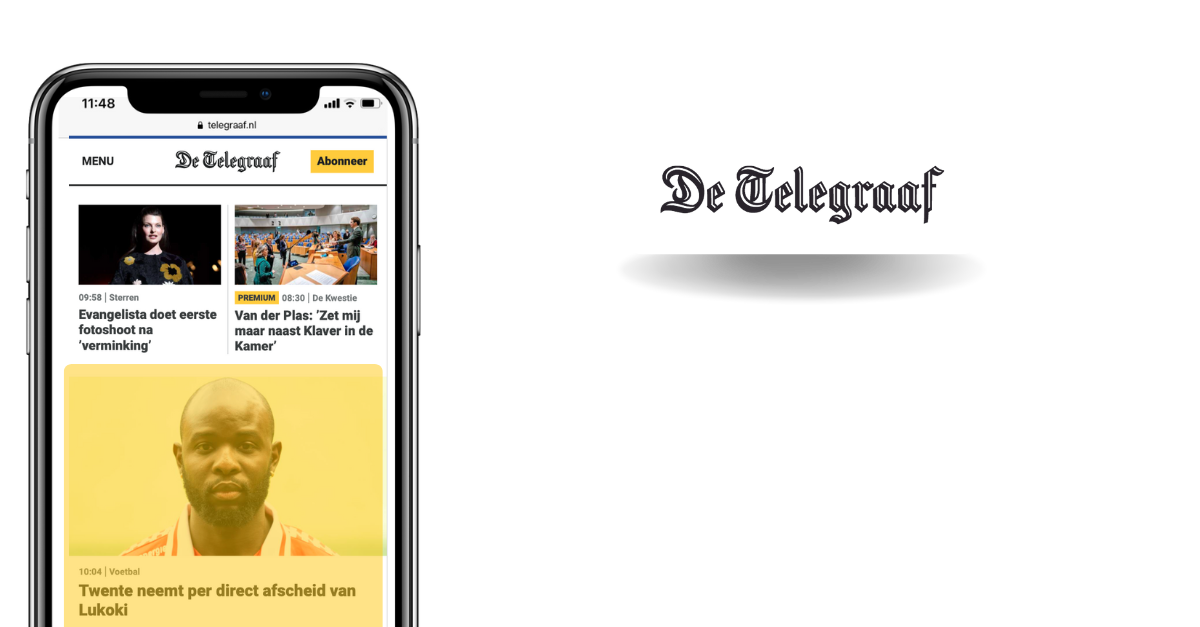 Different tasks at different places => different recommenders
[Speaker Notes: We’re going to look at a number of recommendation use cases together, and then try to figure out which of the techniques I talked about you would use

Try first to think in terms of user needs: What does a user expect?
Then try to translate that to concepts you’ve learned here today.]
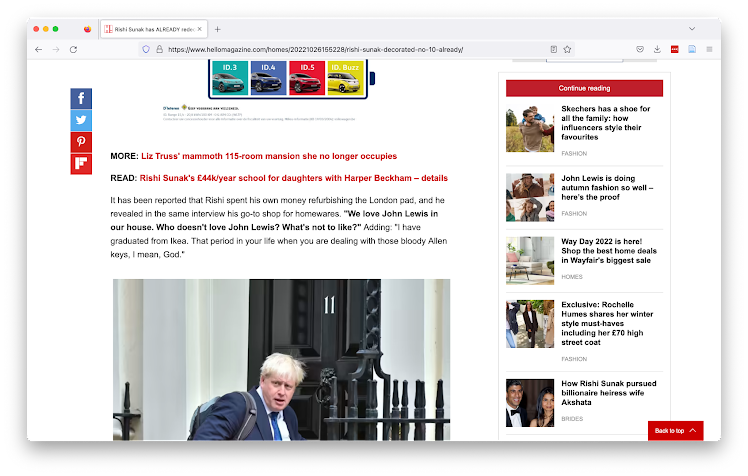 Continue Reading
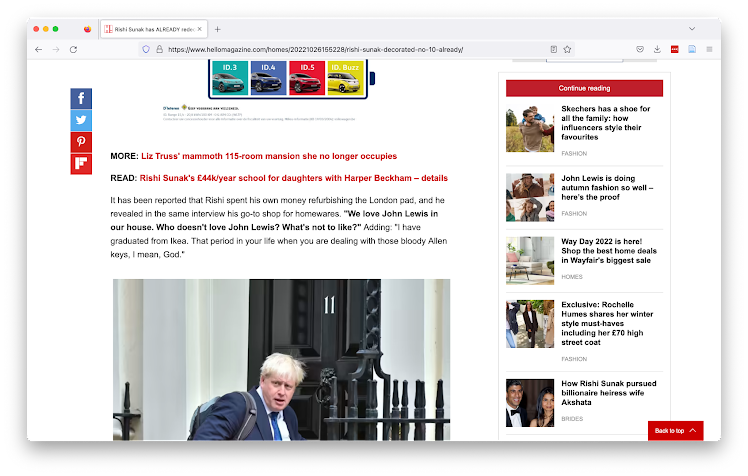 Articles most related to what you are reading now
Content-based, based on tags or article text
or
Collaborative filtering + Business Rules that restrict to the same category
Continue Reading
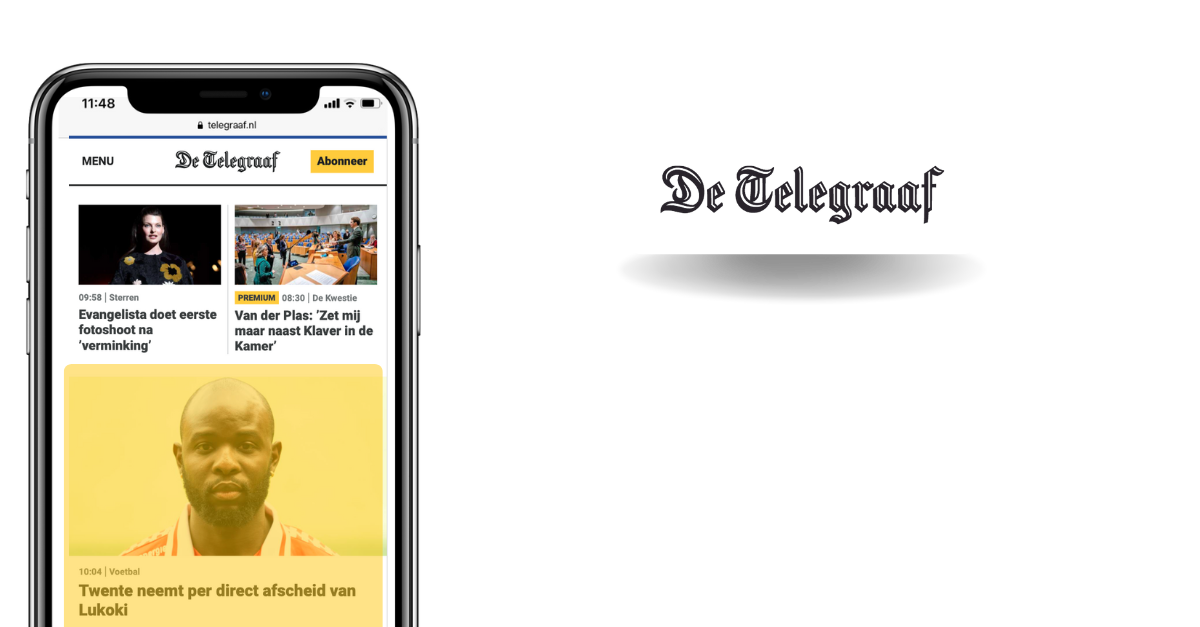 Recommended for You
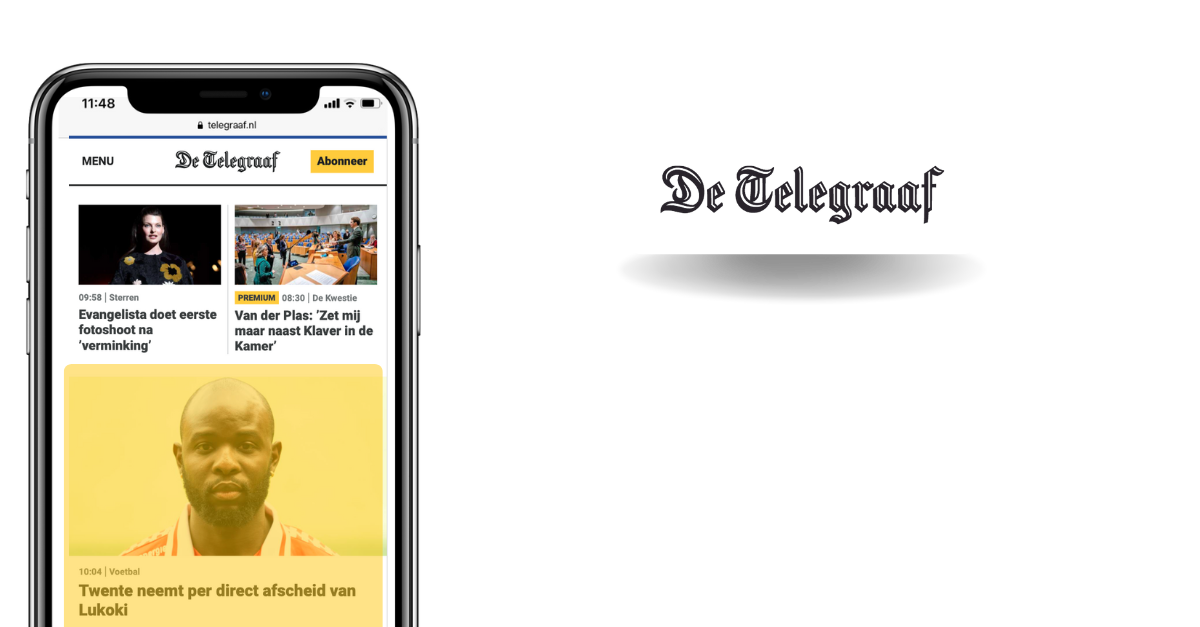 General Interest News
Popularity
Top-3/5/10 Interests of the User
Collaborative filtering + Business logic that enforces that article recommendations have different topics
Recommended for You - Homepage
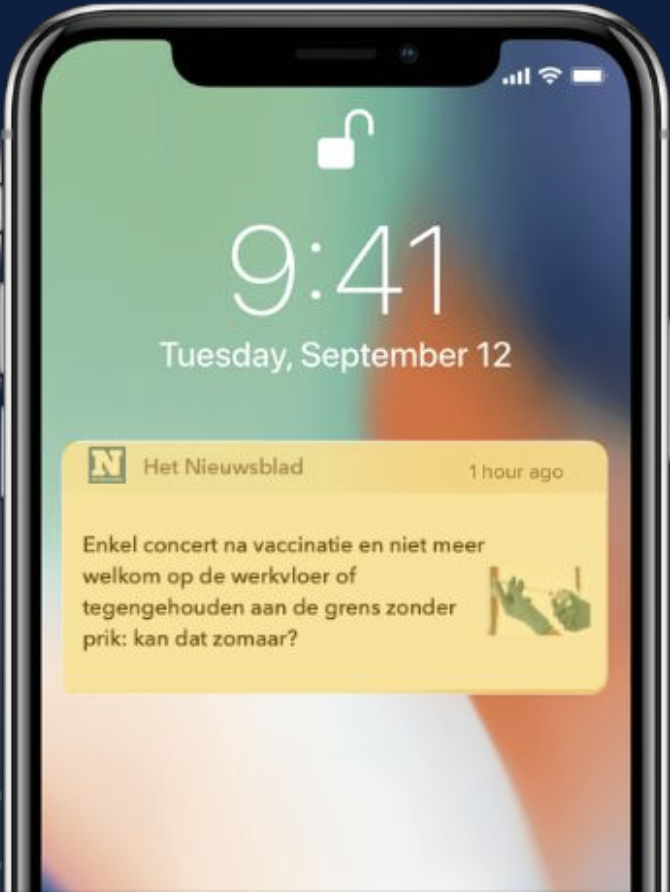 Push Notification
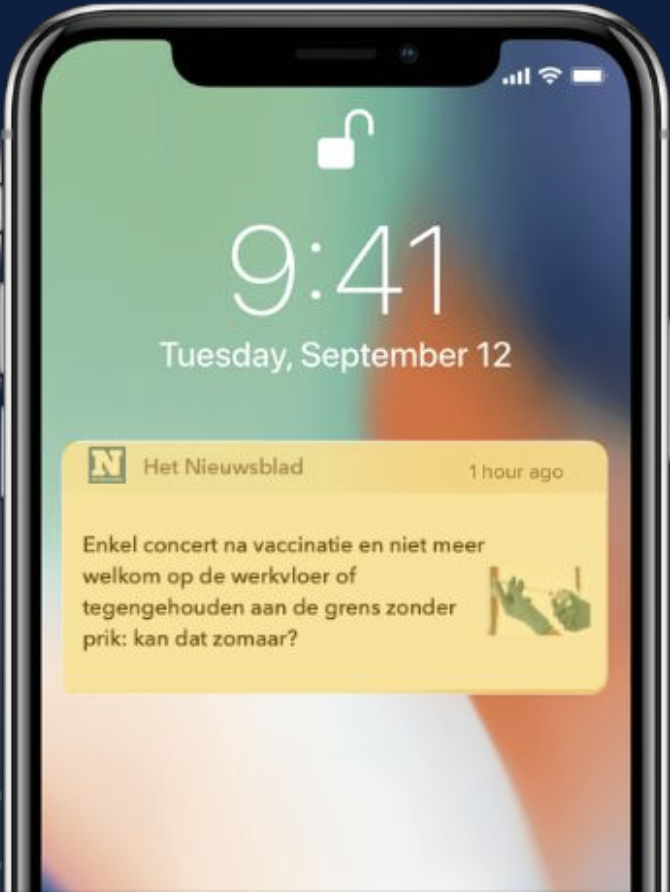 Breaking News
Content-based (because cold start)
Or, editorial picks (handcrafted)
Push Notification
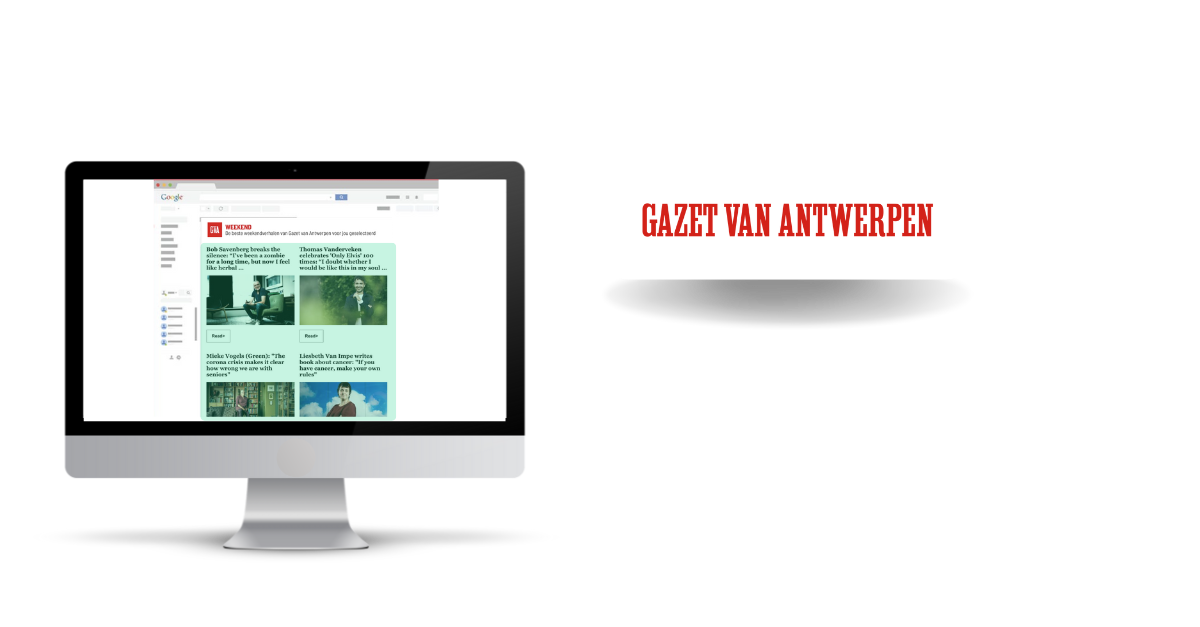 Newsletter
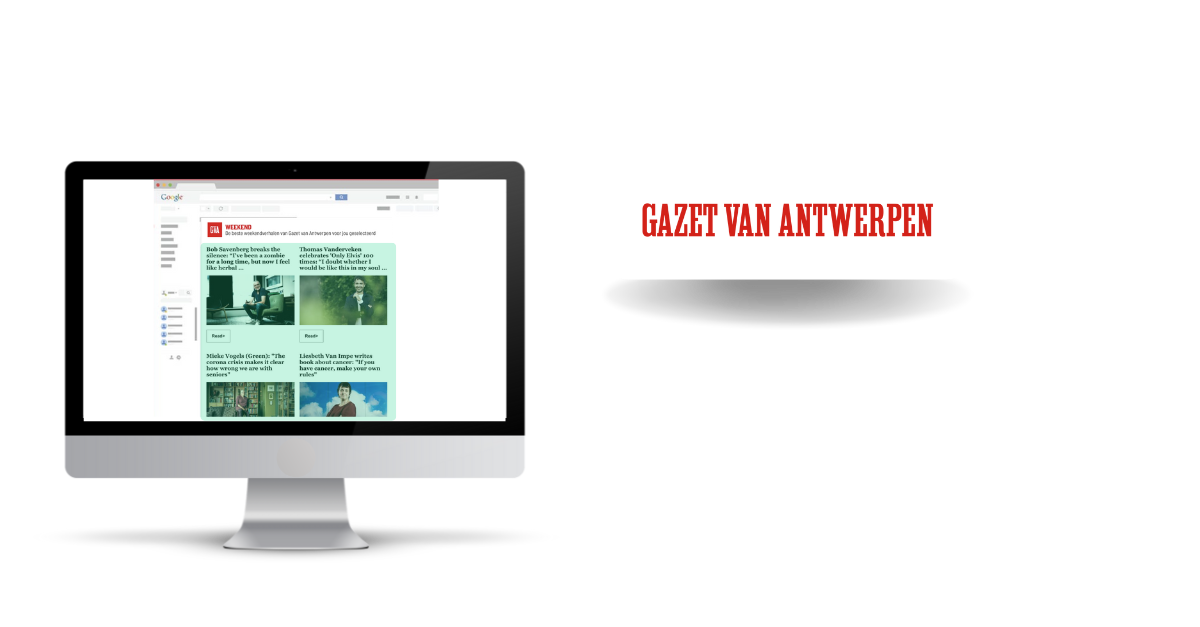 Hidden Gems/Niche Interests
Hybrid (content + collaborative)
Discount popularity
Editor’s Pick
Recommendation from a 
very narrow selection of articles
Newsletter
Why use a News RecSys?
Opportunities
Competition with social media & aggregators
Who also personalize
Longer engagement on the site
Sells more advertisements
May convert users to paid subscribers 
Increased engagement with hidden gems
There is only so much space on a page, and so many articles
Challenges in News Recommendation
Technical Challenges in News Recommendation
Frequent Catalog Updates
New articles are published all the time
Interest Decay
Interest in an article decays quickly
Model Training Services
User Interaction Data Store
Item Data Store
Tracking API
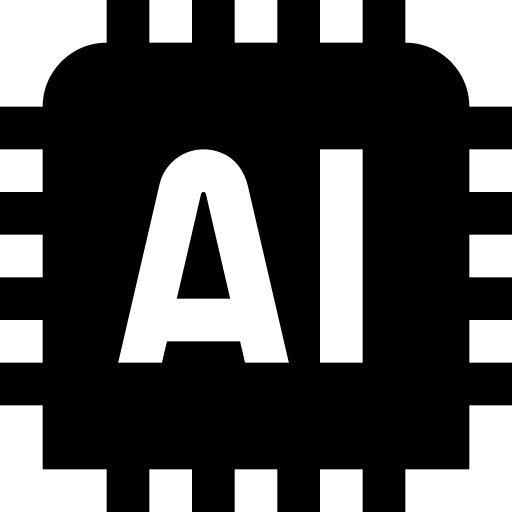 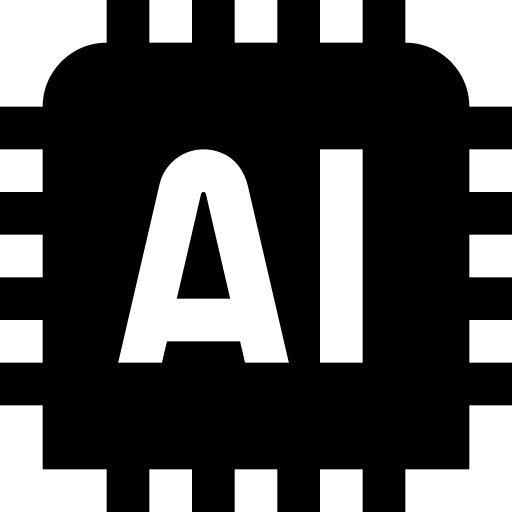 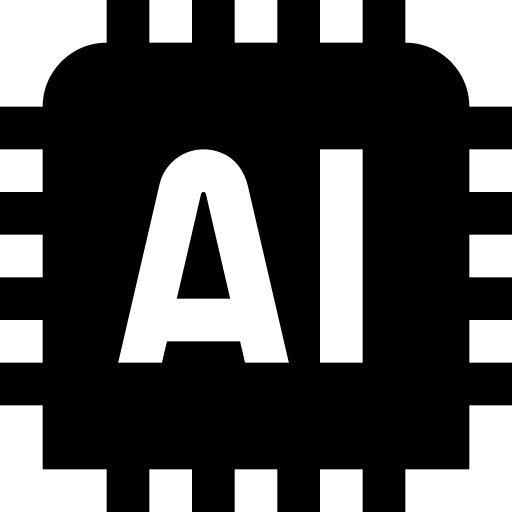 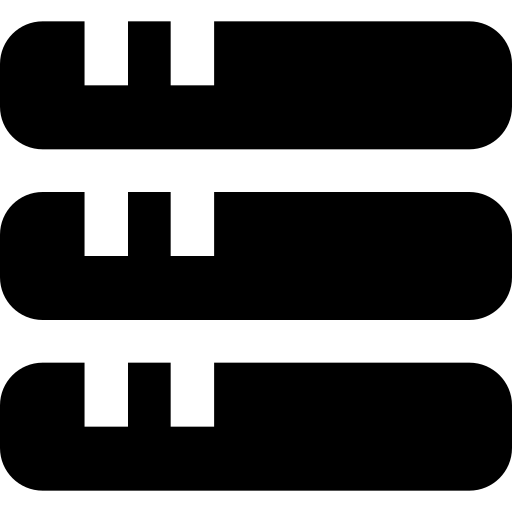 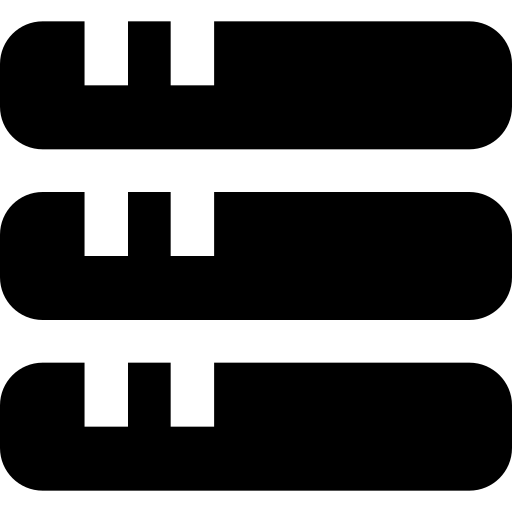 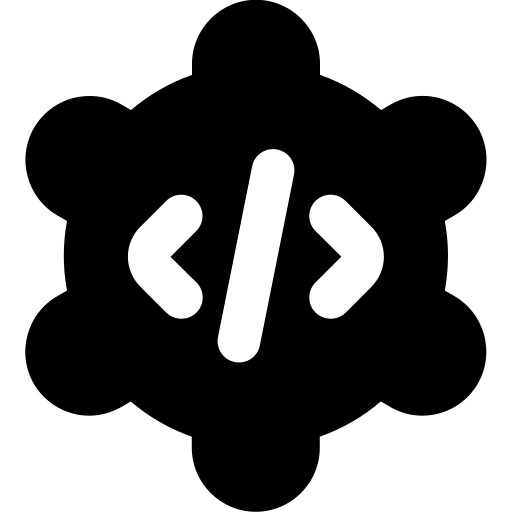 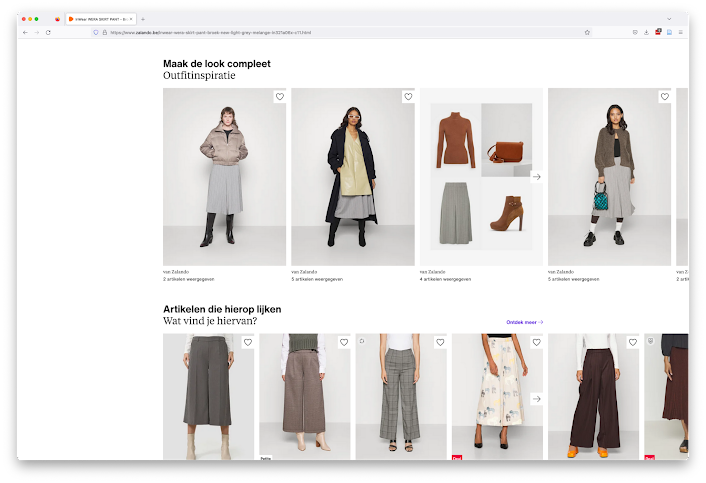 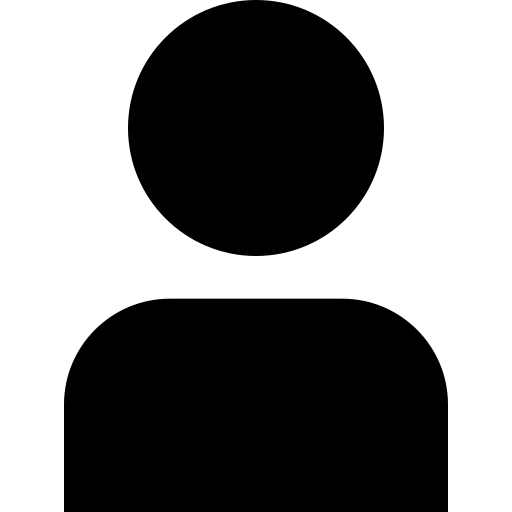 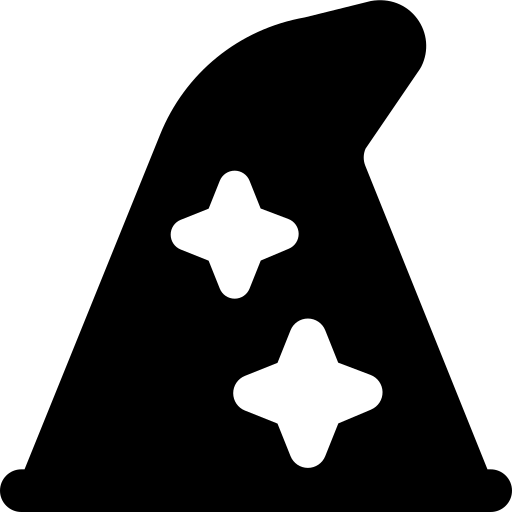 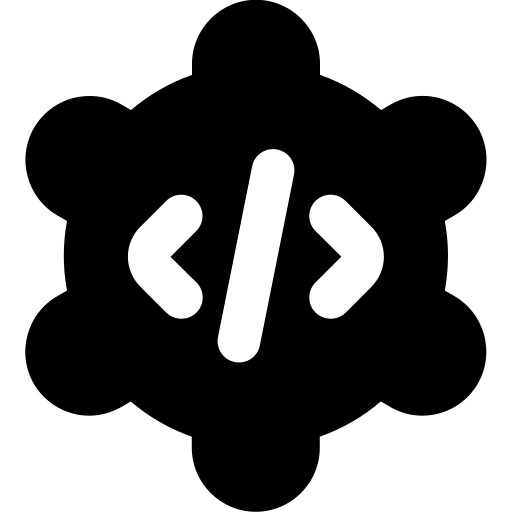 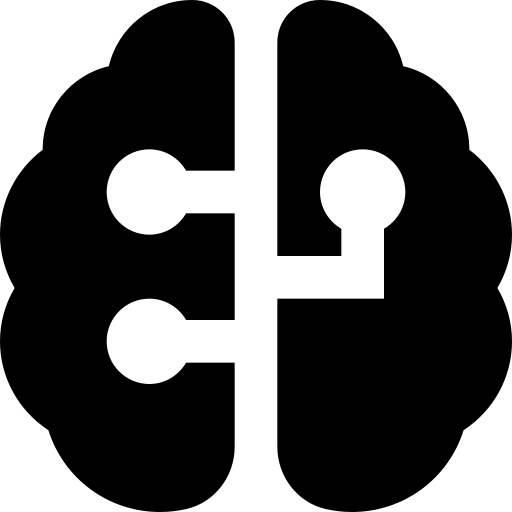 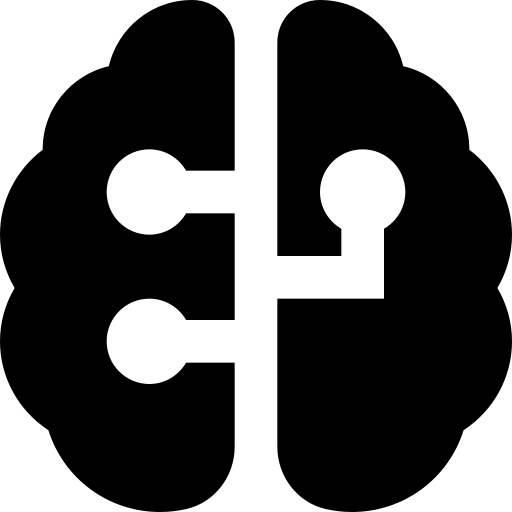 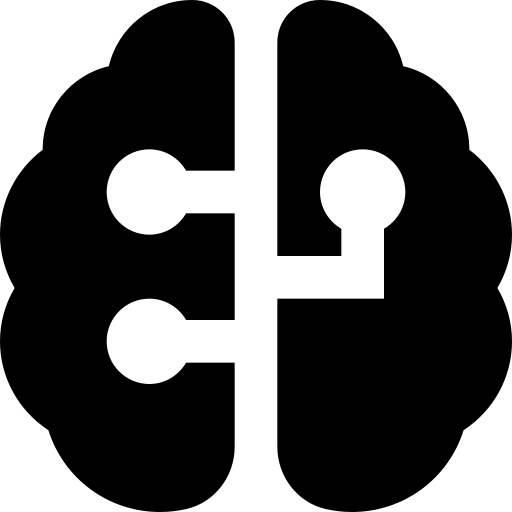 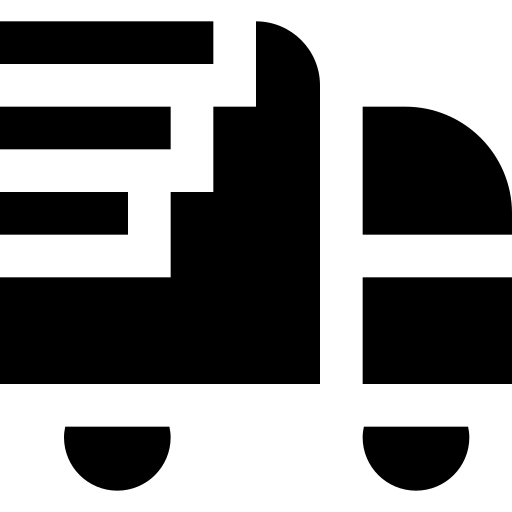 Recommendations API
Recommendation Server
Recommendation Models
How are recommendations made?
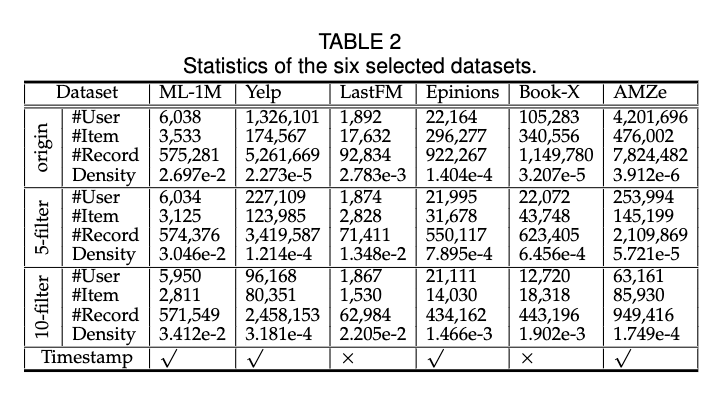 Data streem speed
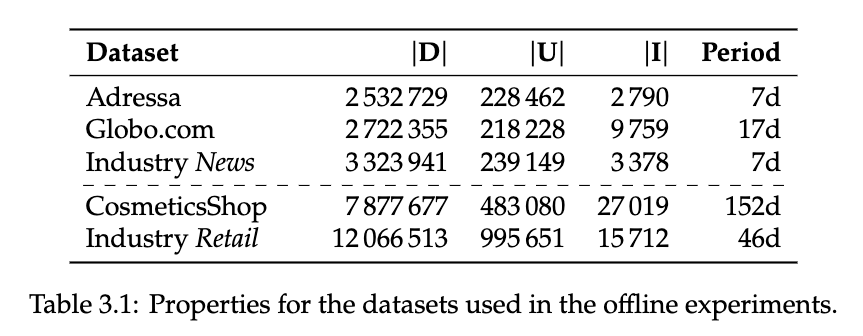 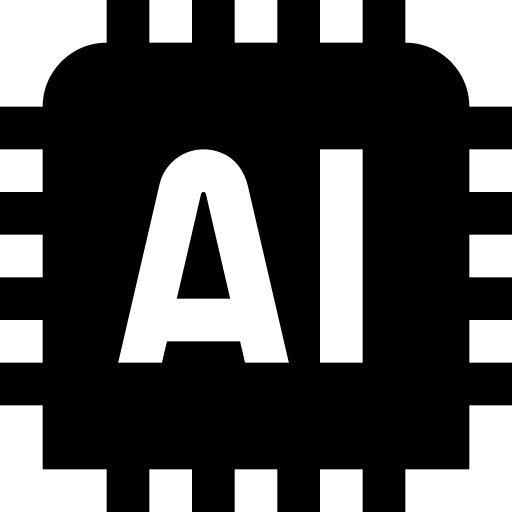 Model Training Service
Model Training Services
User Interaction Data Store
Item Data Store
Tracking API
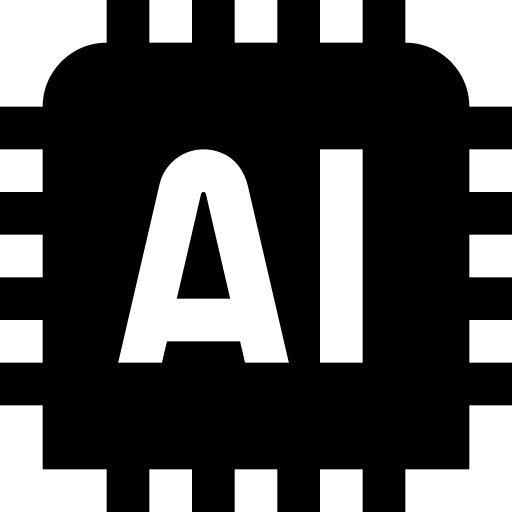 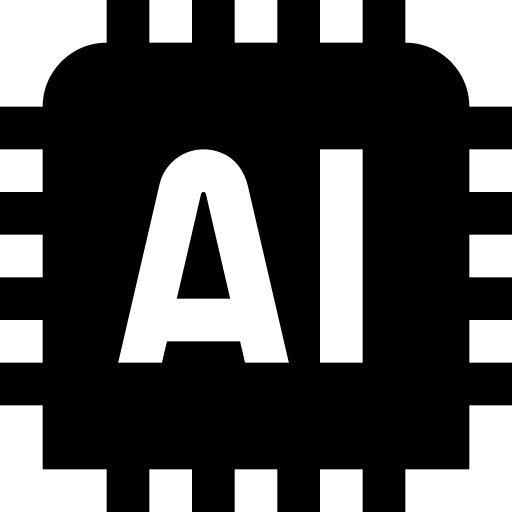 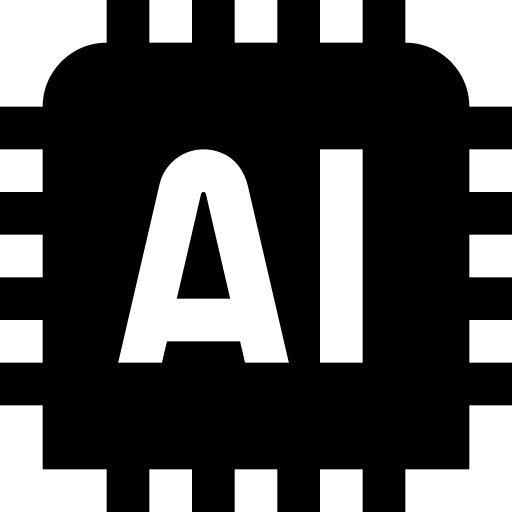 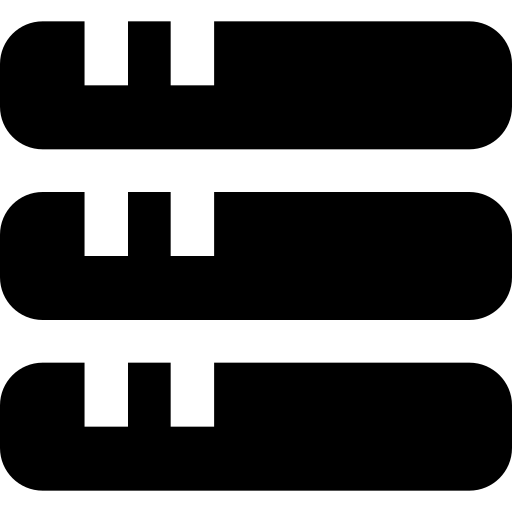 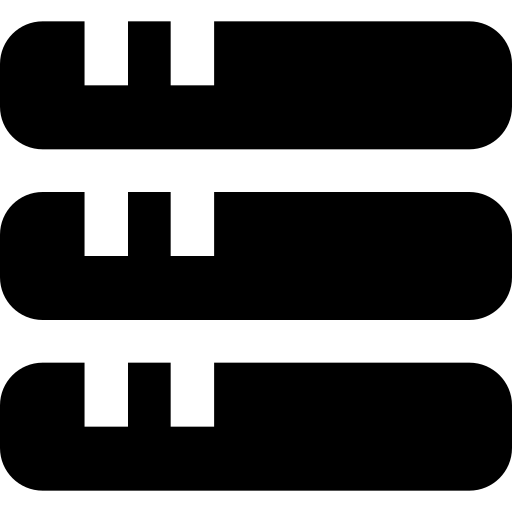 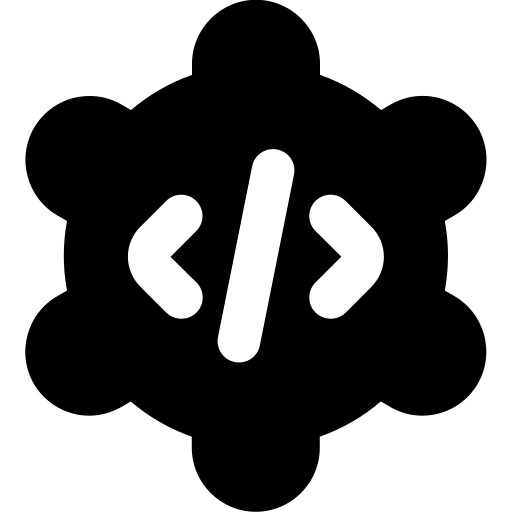 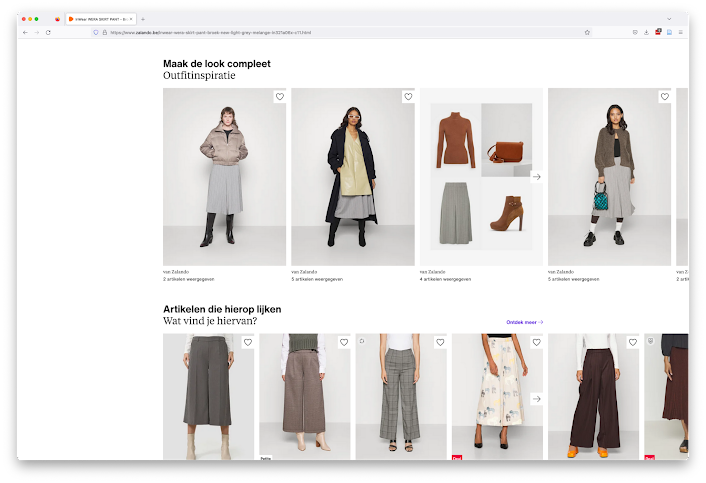 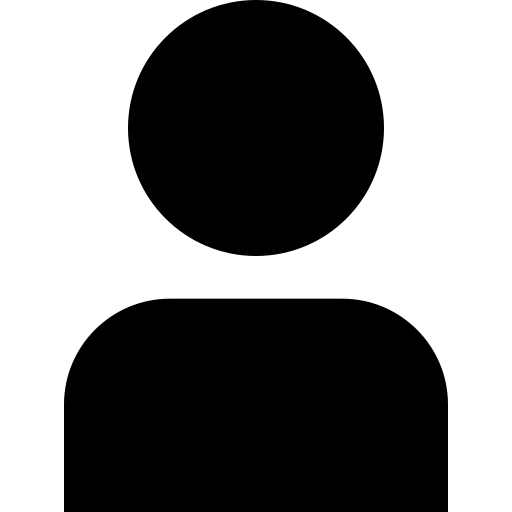 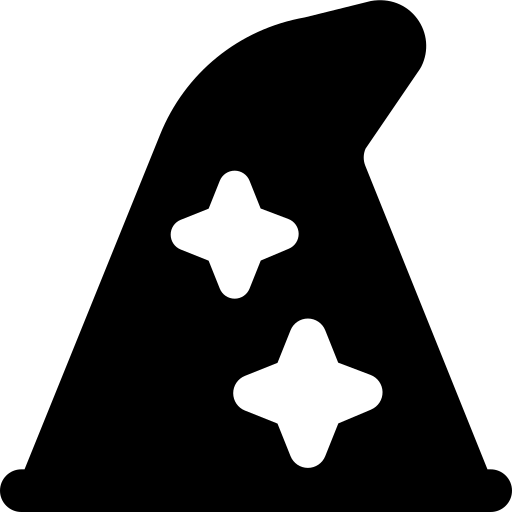 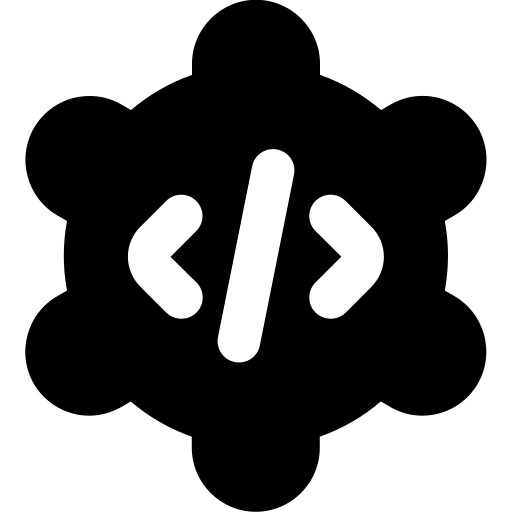 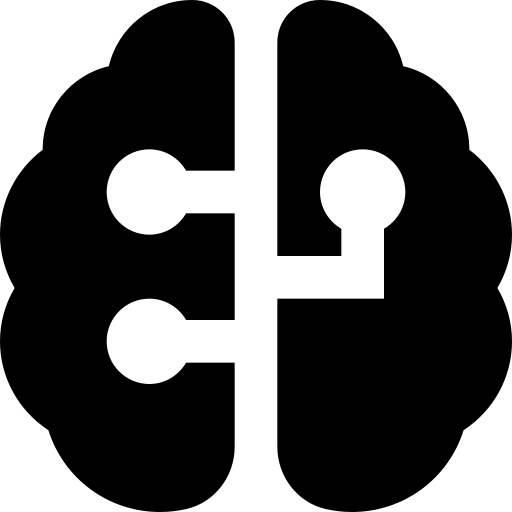 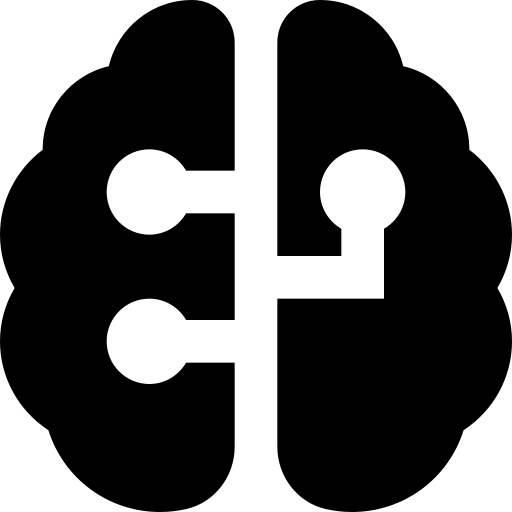 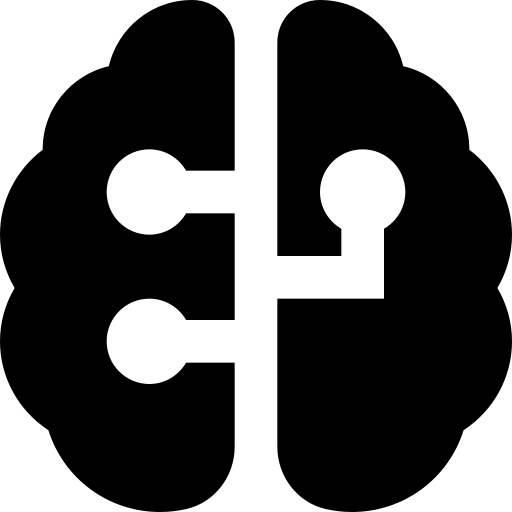 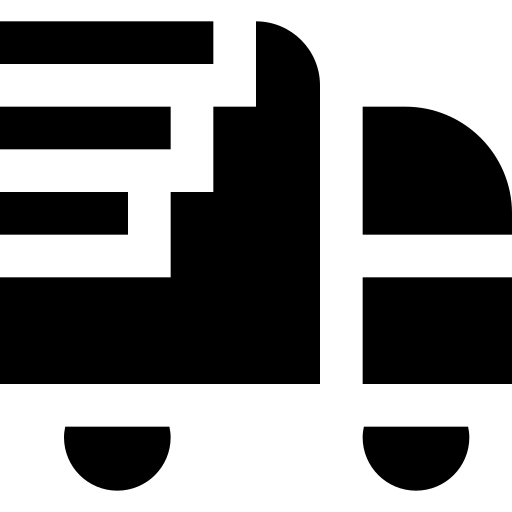 Recommendations API
Recommendation Server
Recommendation Models
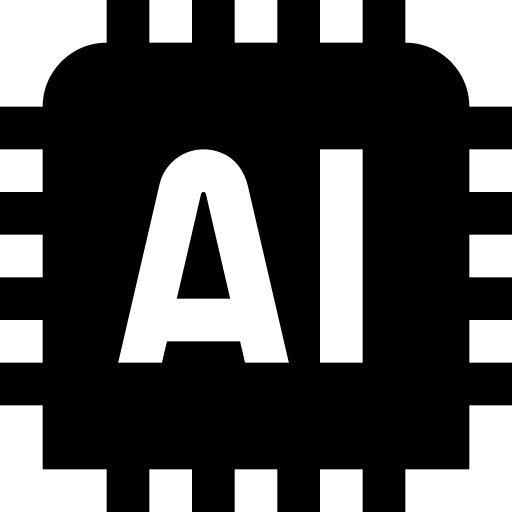 Models are retrained “periodically”
Model Training Services
User Interaction Data Store
Item Data Store
Tracking API
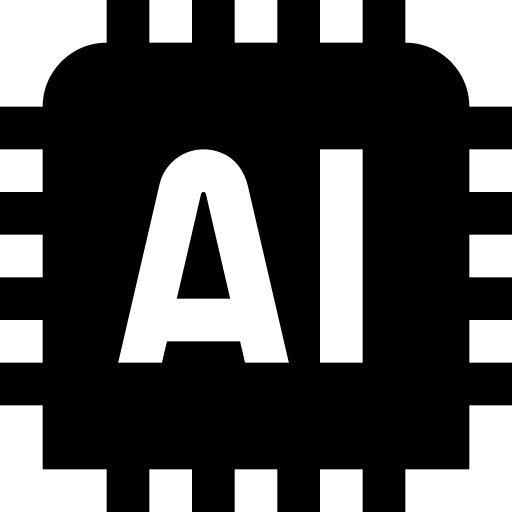 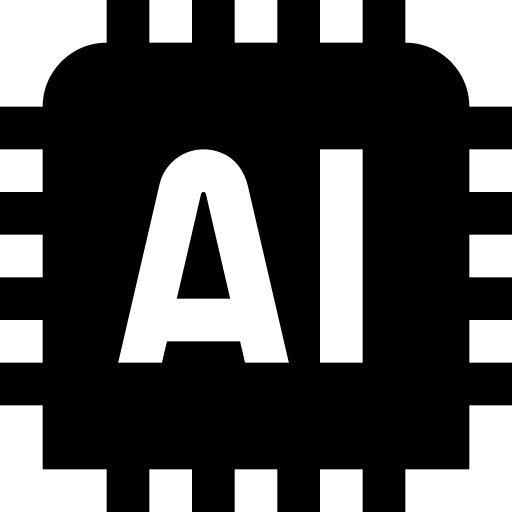 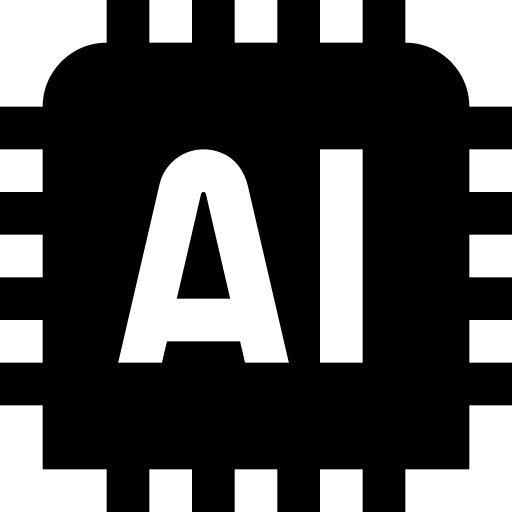 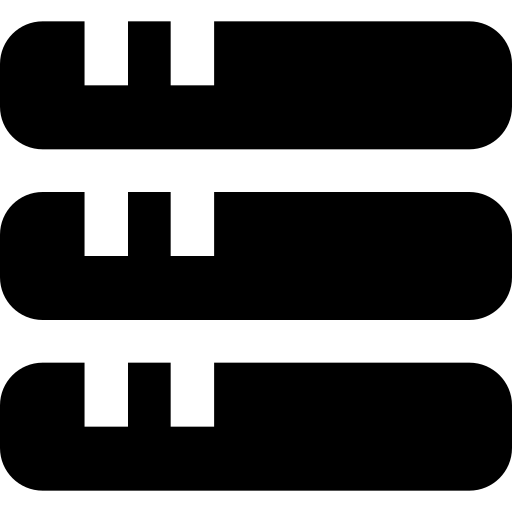 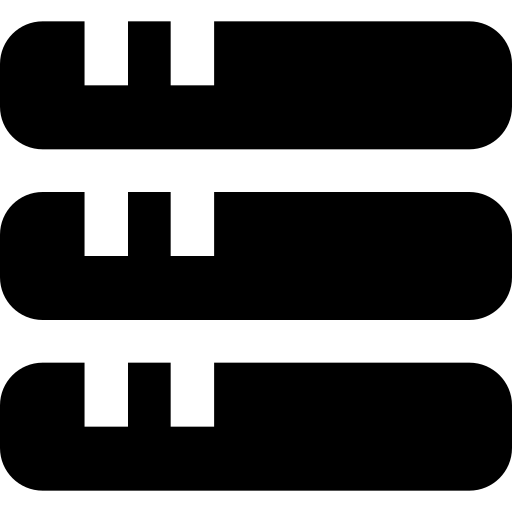 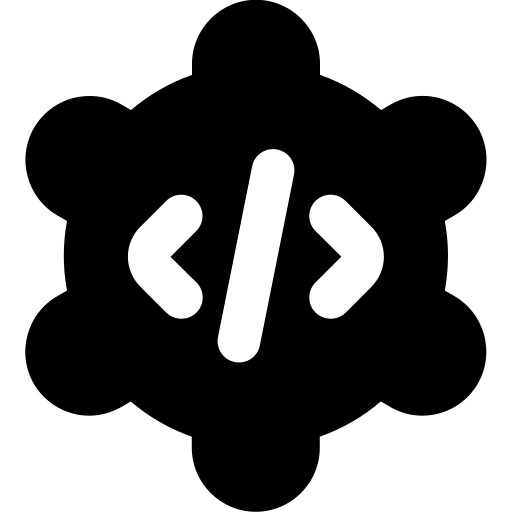 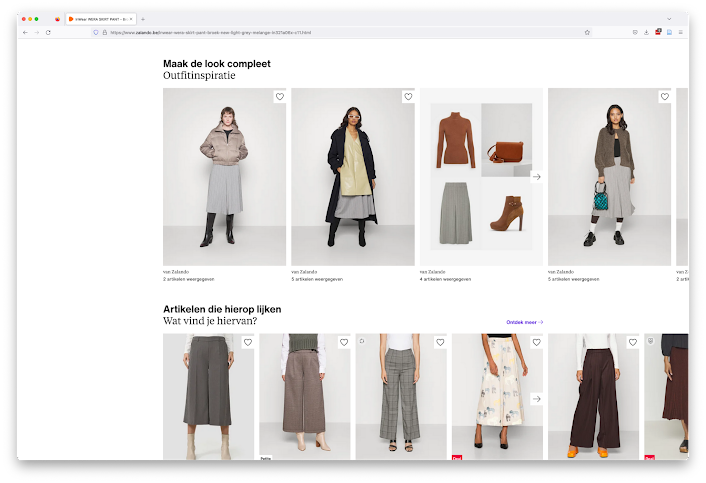 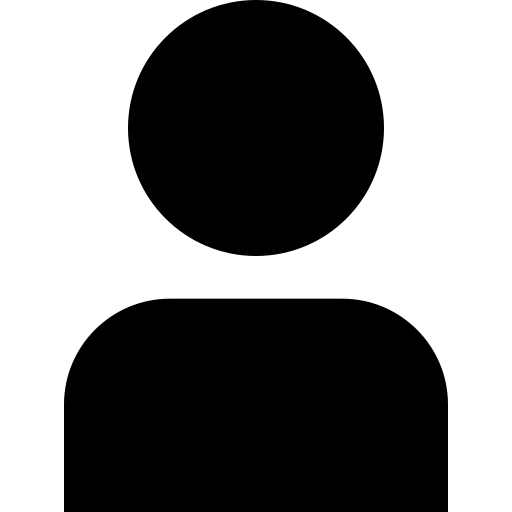 So how often is “periodically”?🤔
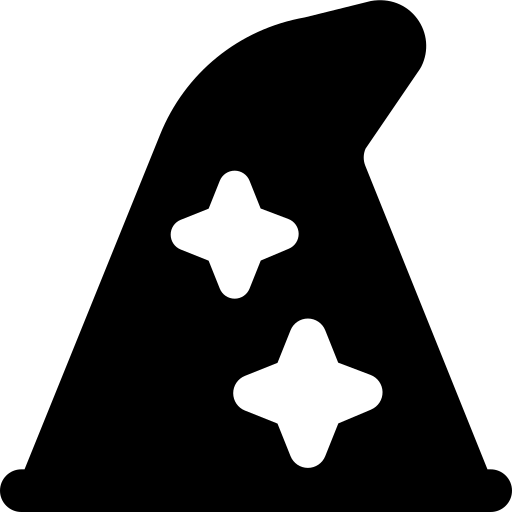 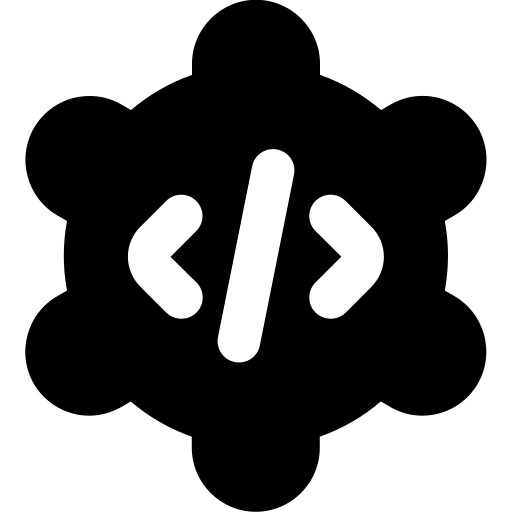 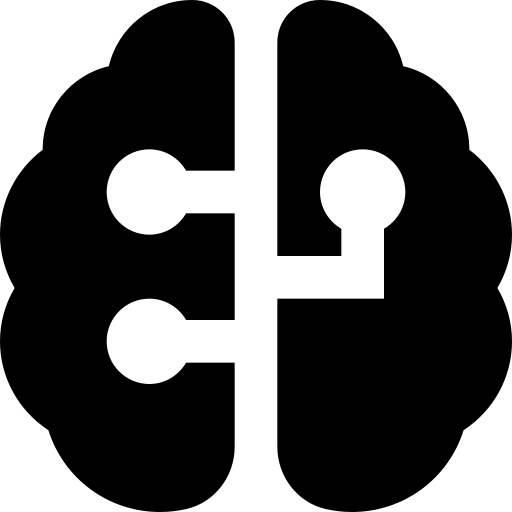 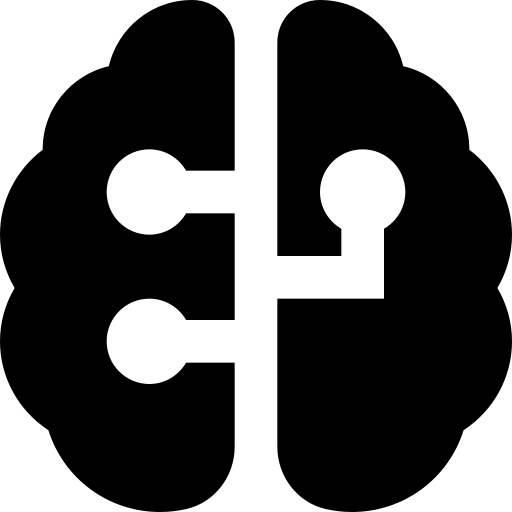 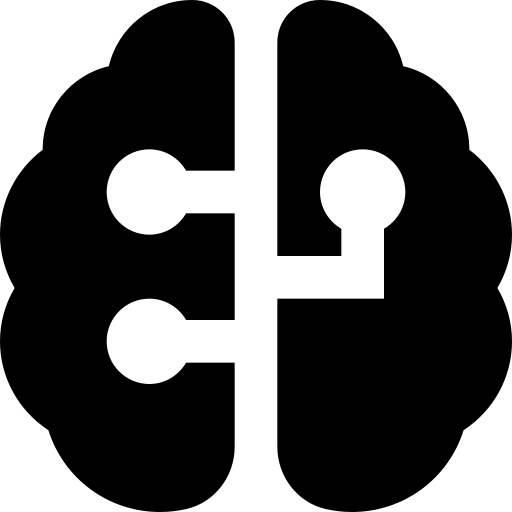 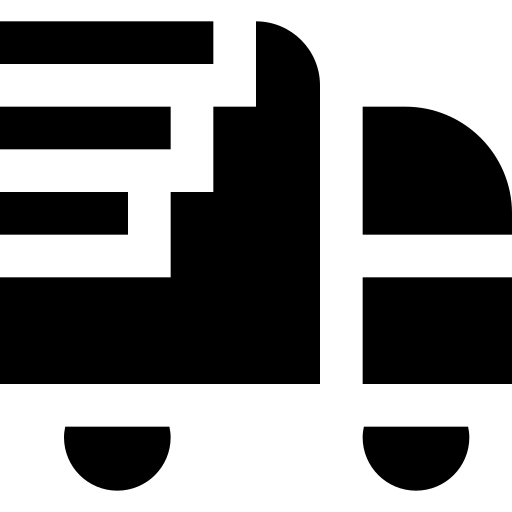 Recommendations API
Recommendation Server
Recommendation Models
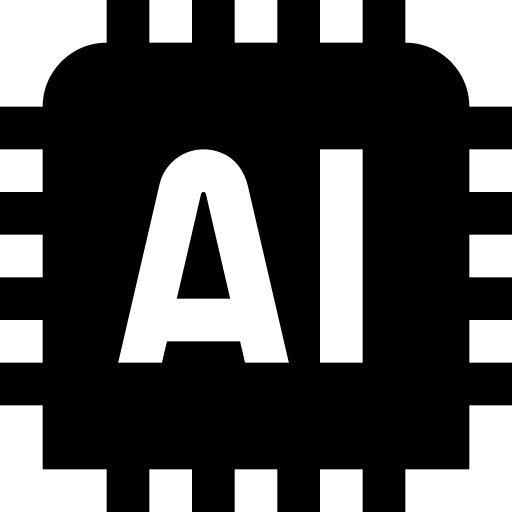 Models are retrained “periodically”
Model Training Services
User Interaction Data Store
Item Data Store
Tracking API
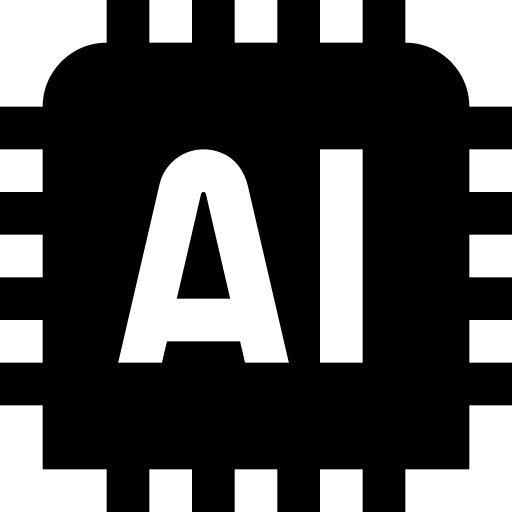 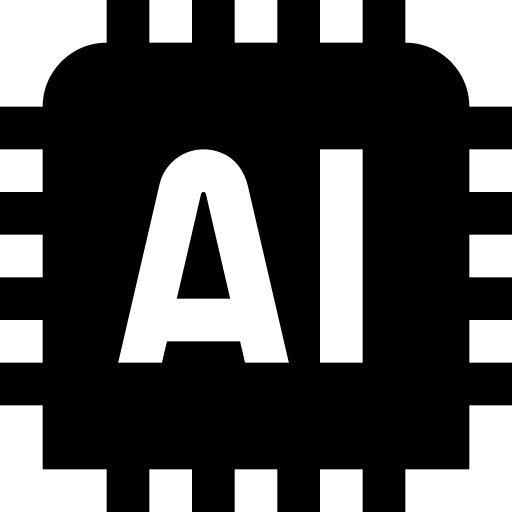 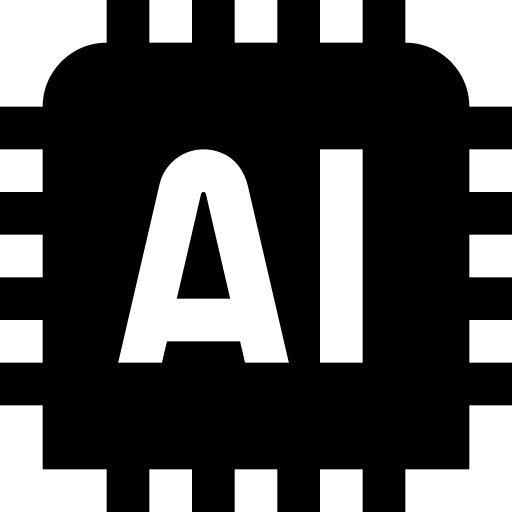 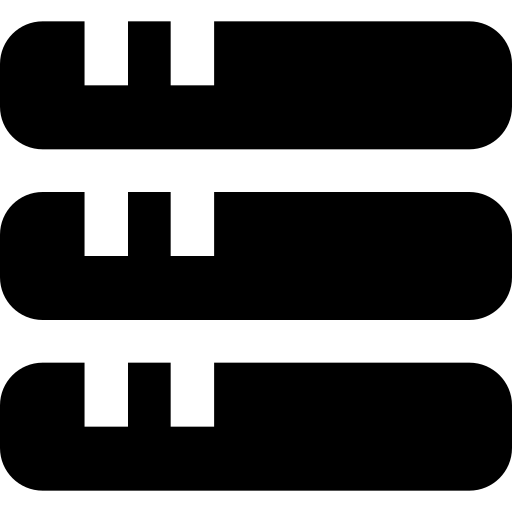 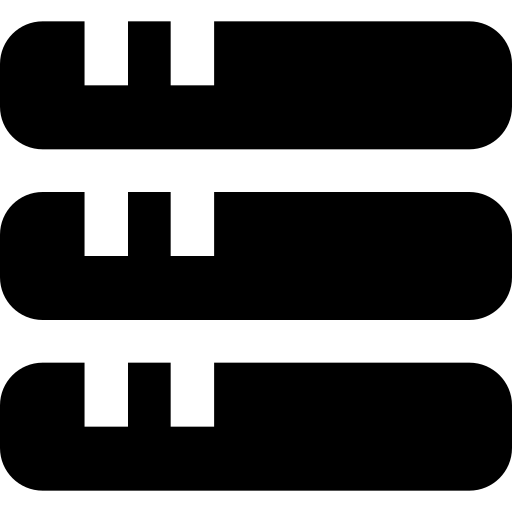 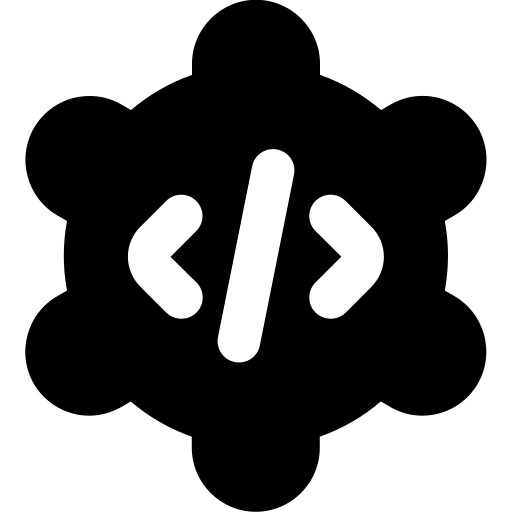 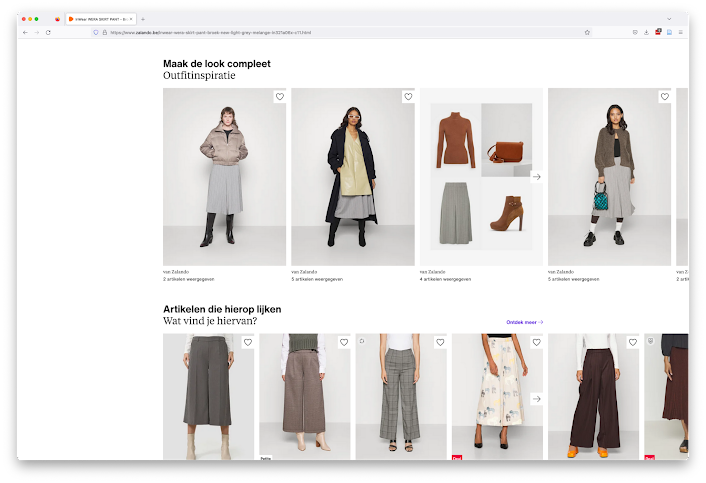 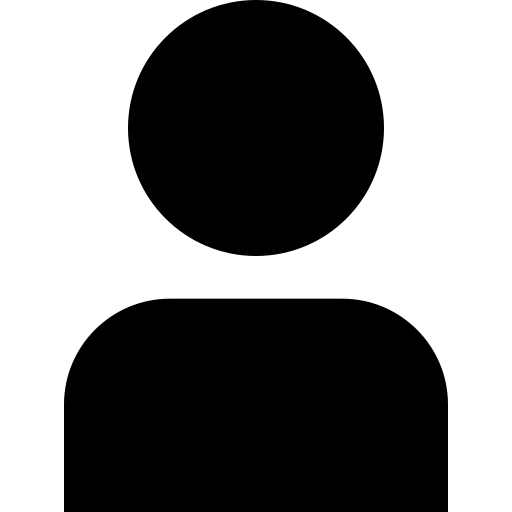 So how often is “periodically”?🤔
… it depends 🙃
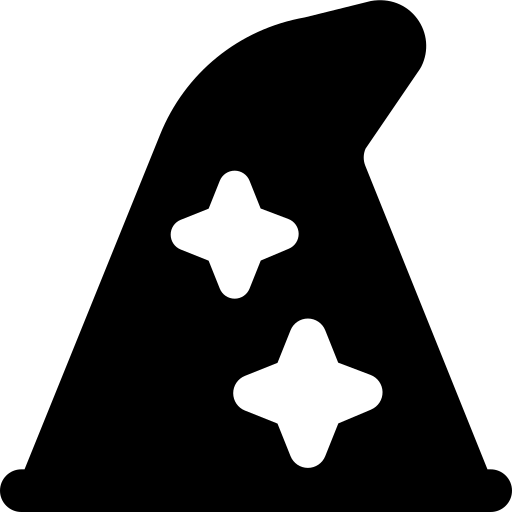 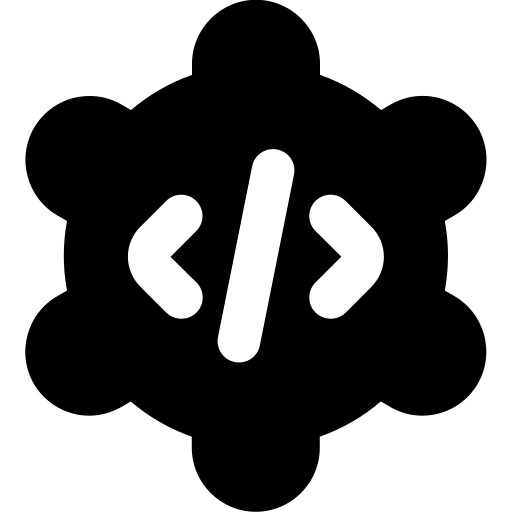 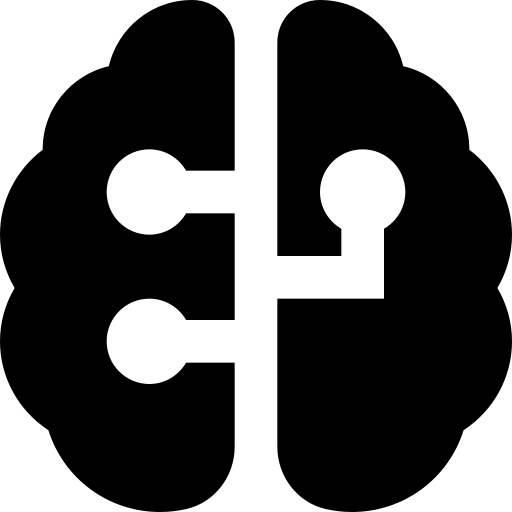 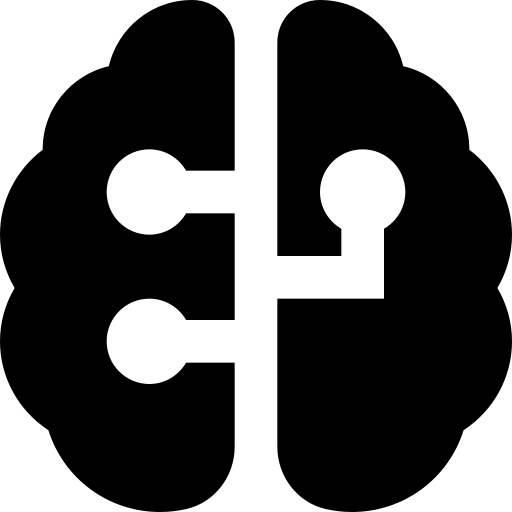 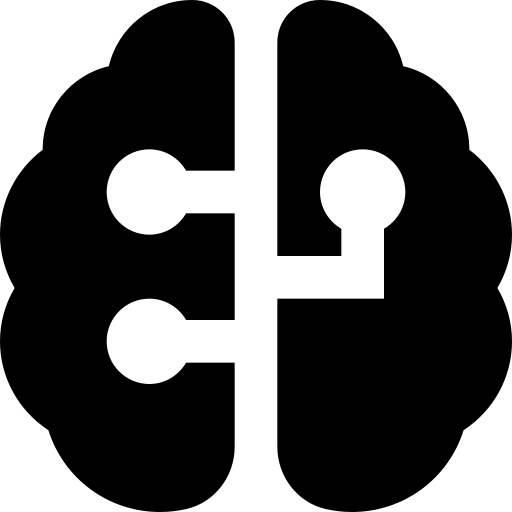 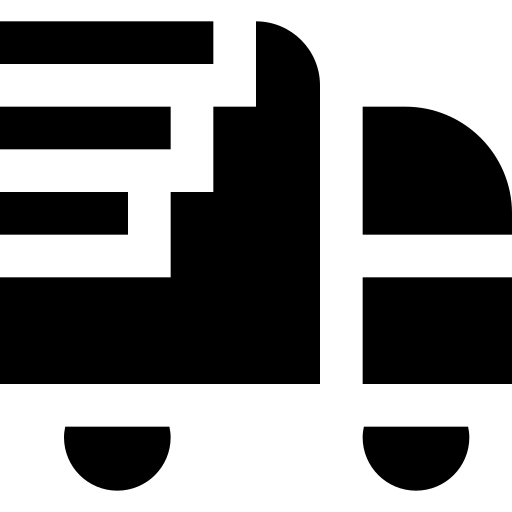 Recommendations API
Recommendation Server
Recommendation Models
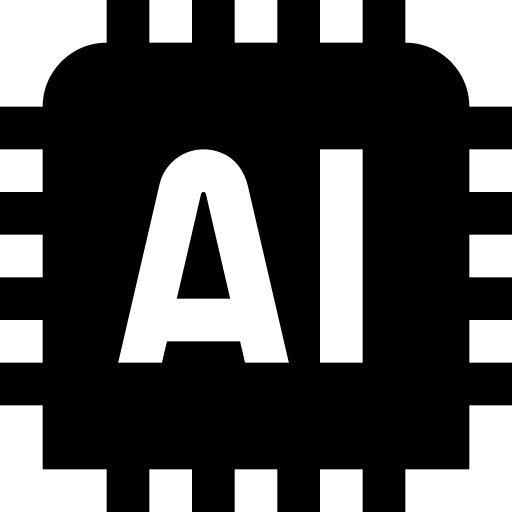 Models are retrained “periodically”
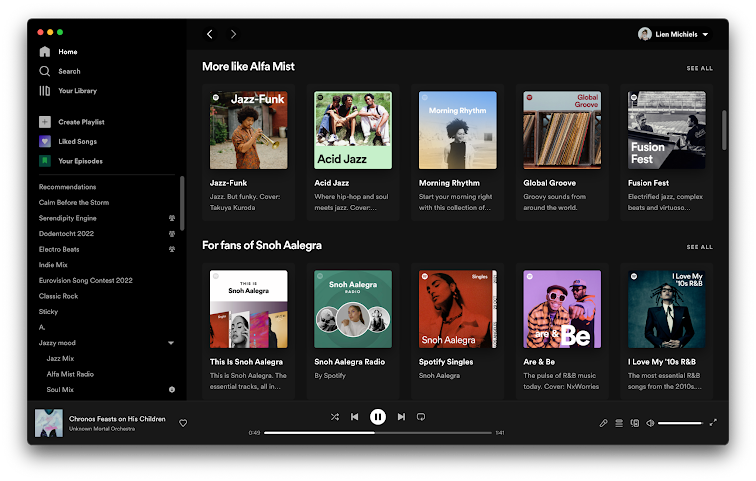 How often does your choice of music change?🤔
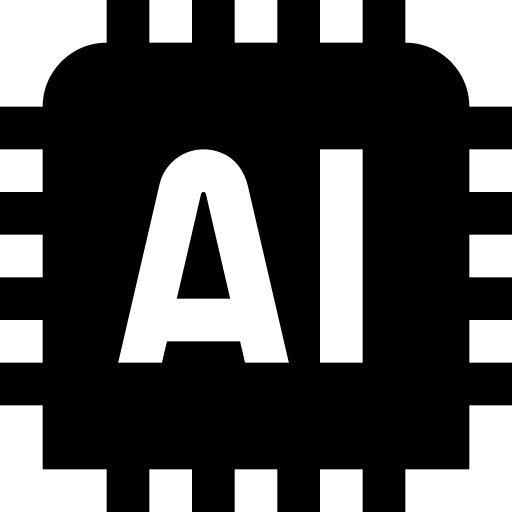 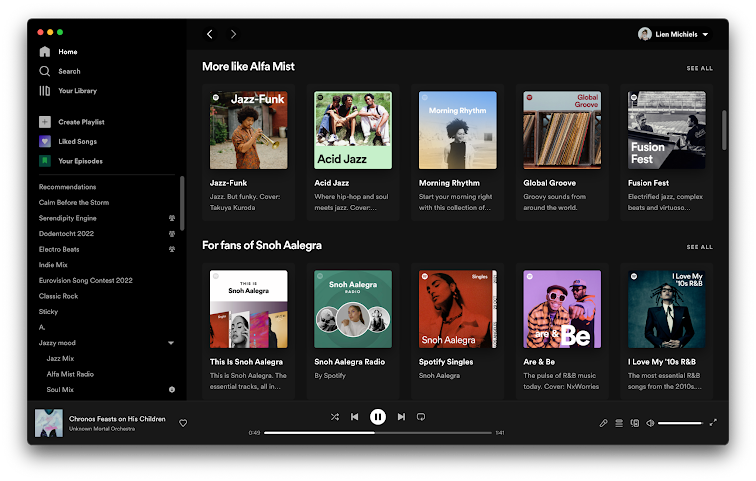 How often does your choice of music change?🤔
… it doesn’t
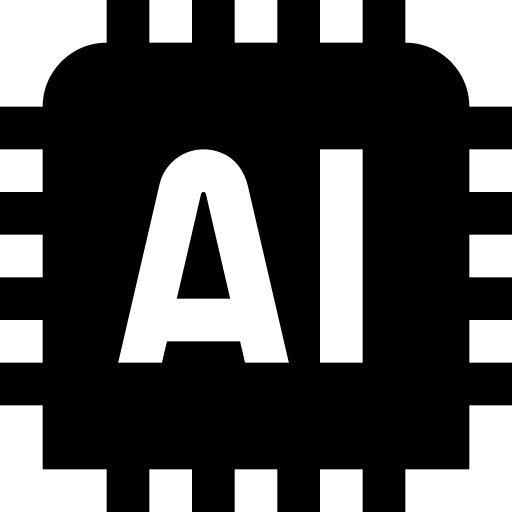 [Speaker Notes: Although I do tend to get a bit more melancholy in winter]
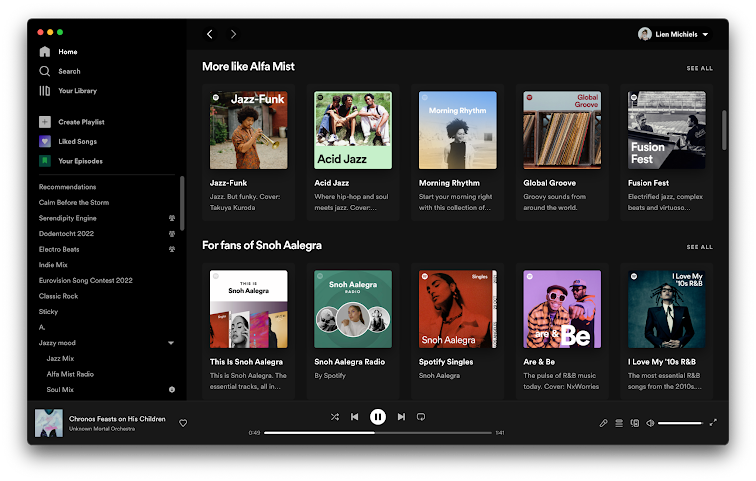 How often does your choice of music change?🤔
… unless your favorite artist releases a new album 😍
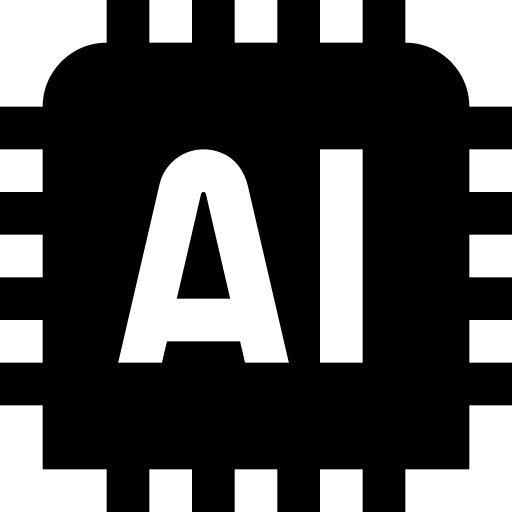 [Speaker Notes: Although I do tend to get a bit more melancholy in winter]
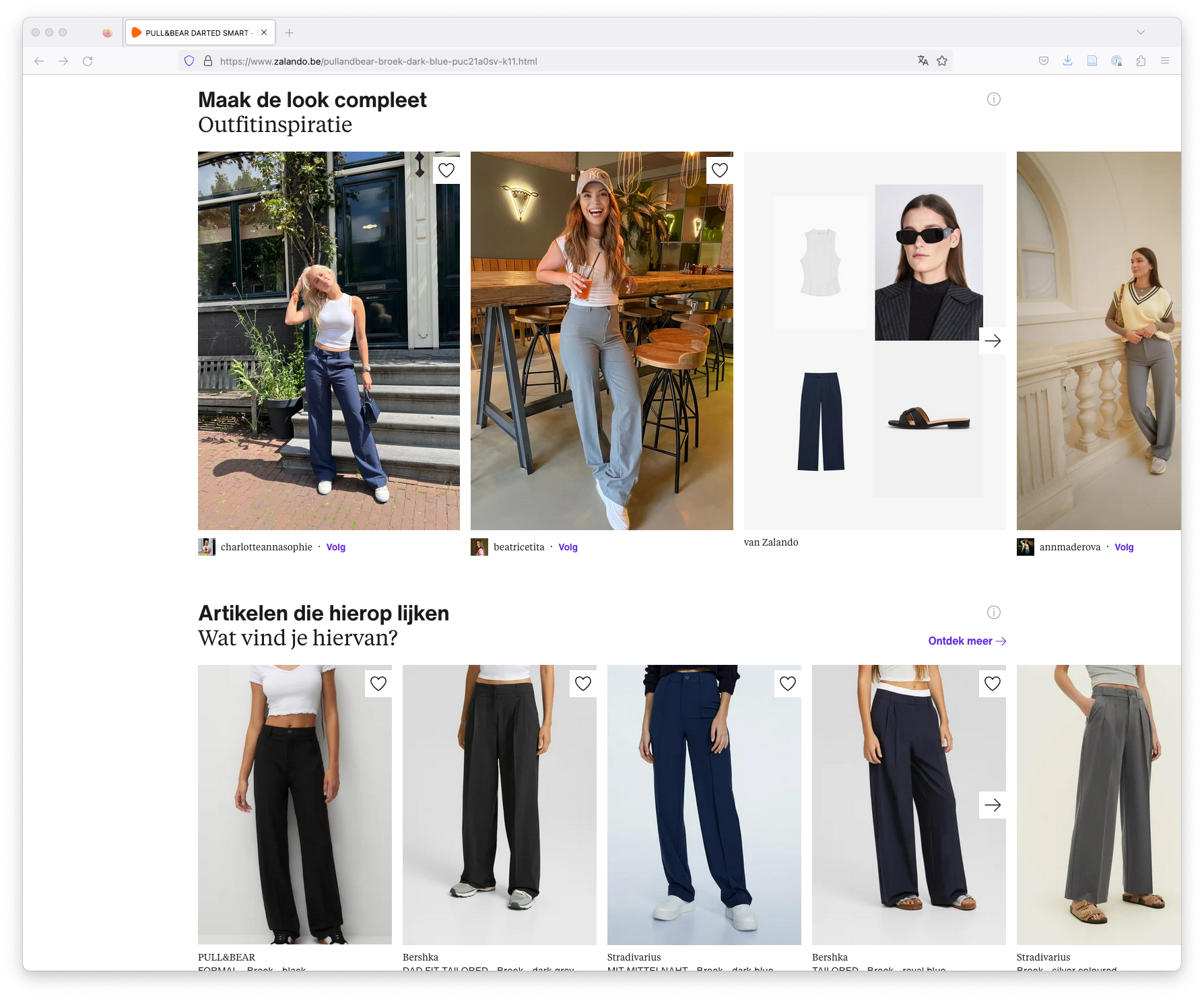 How often does your choice of clothes change?🤔
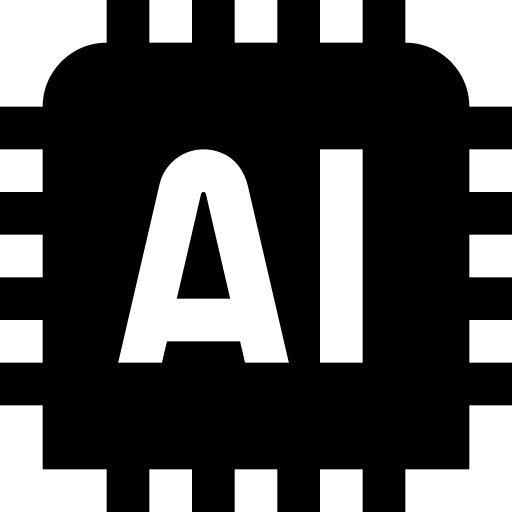 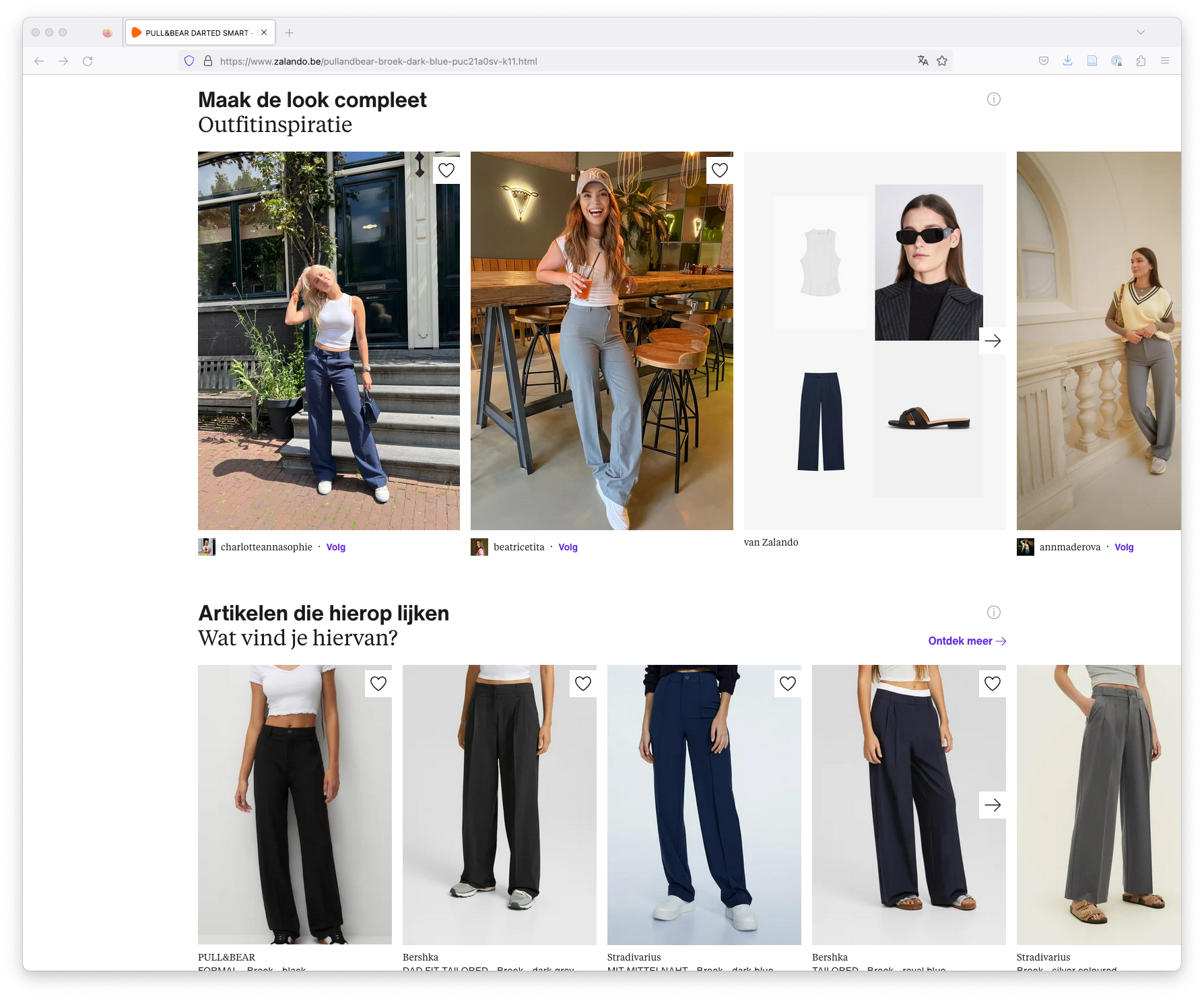 How often does your choice of clothes change?🤔
… depends how trendy you are 🙃
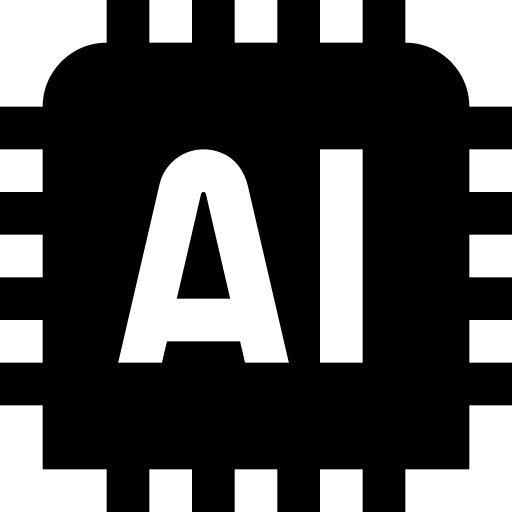 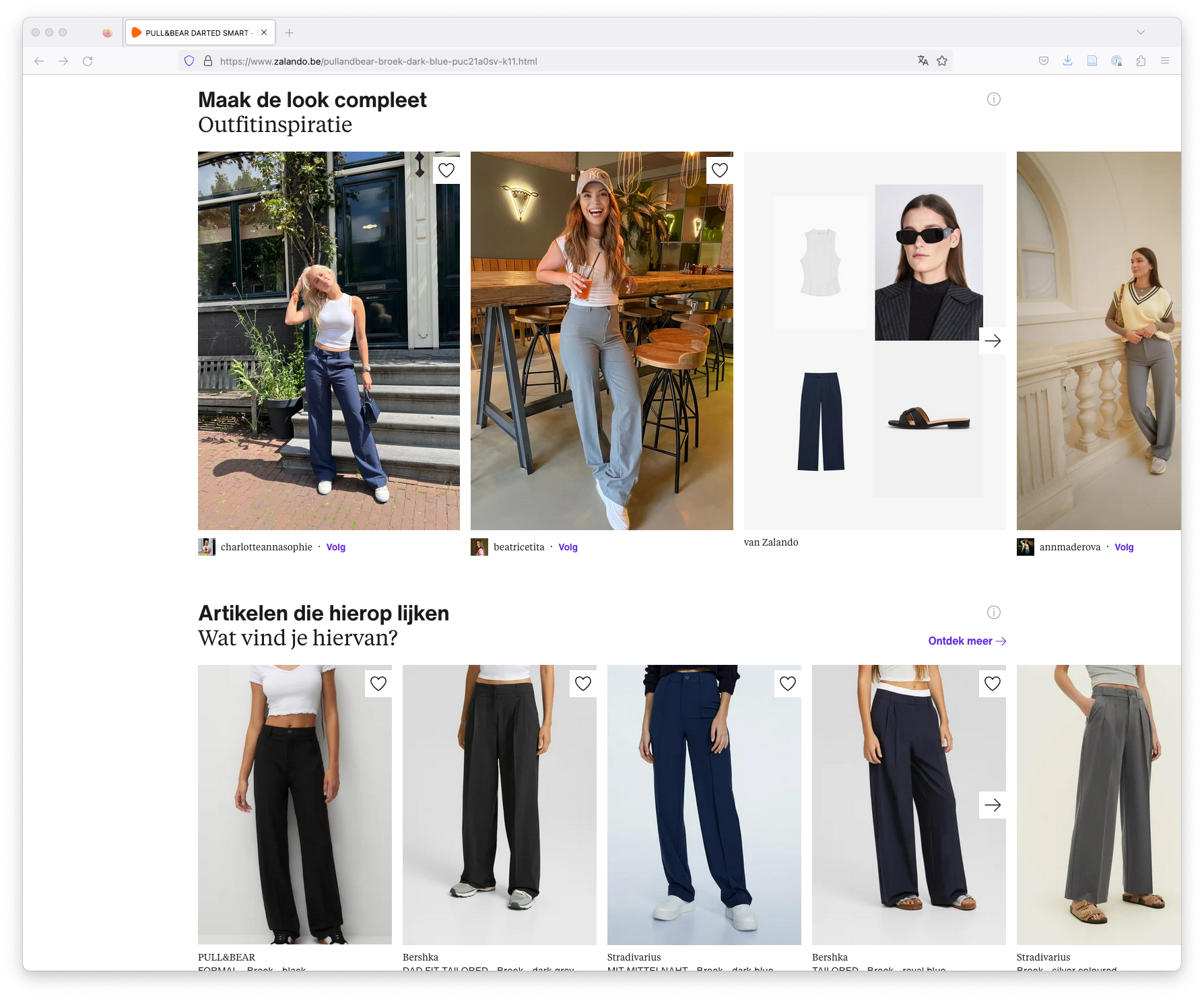 How often does your choice of clothes change?🤔
… but at least every season🌷☀️🍂❄️
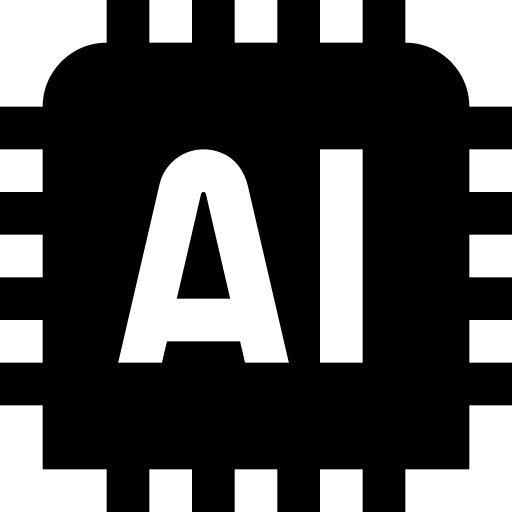 [Speaker Notes: It’s very important to train]
Model Training Services
User Interaction Data Store
Item Data Store
Tracking API
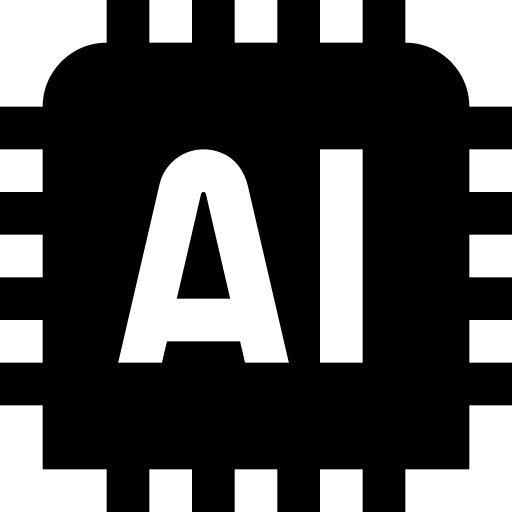 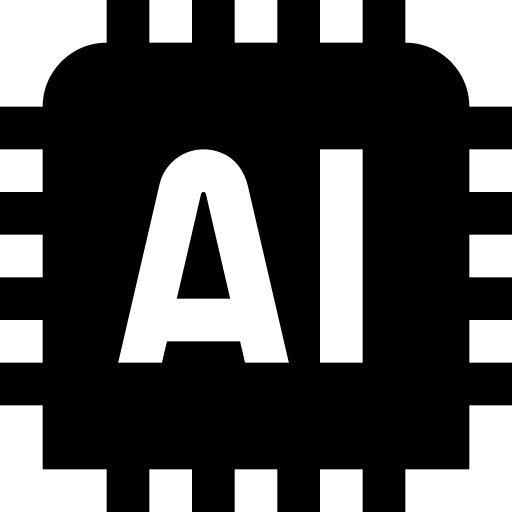 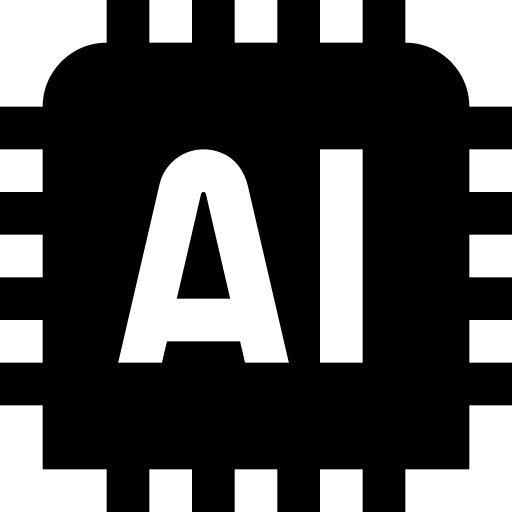 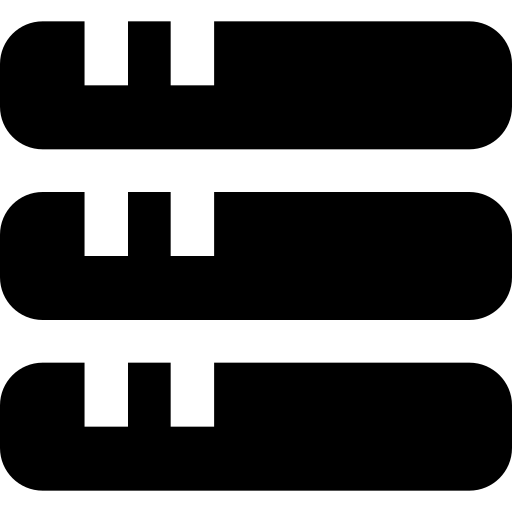 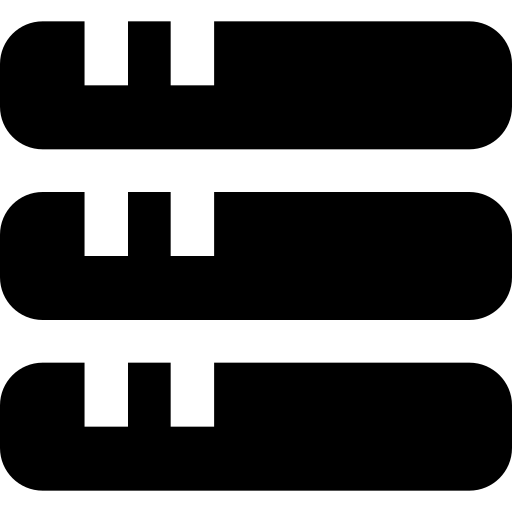 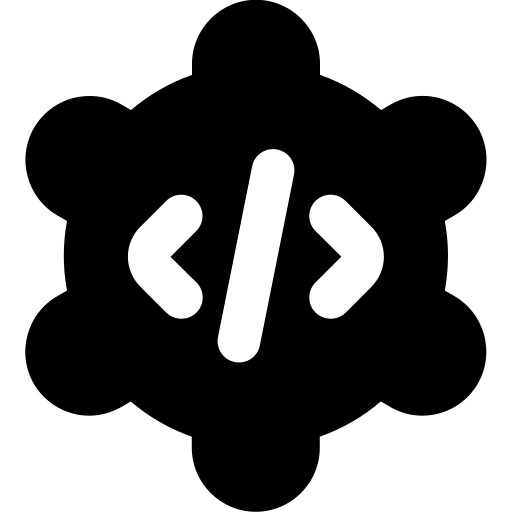 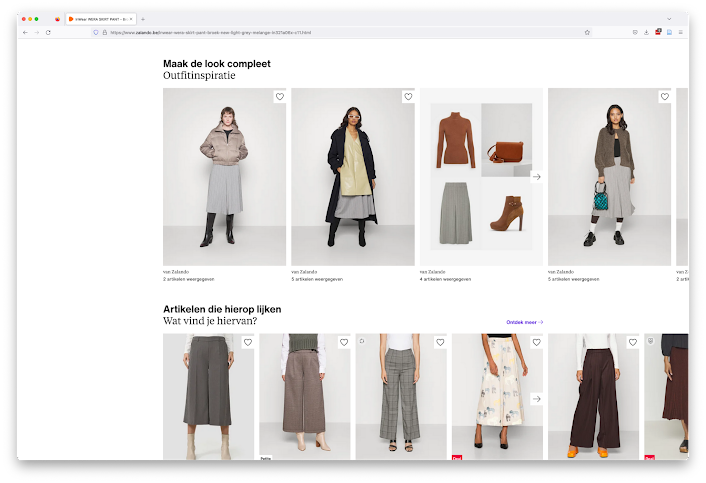 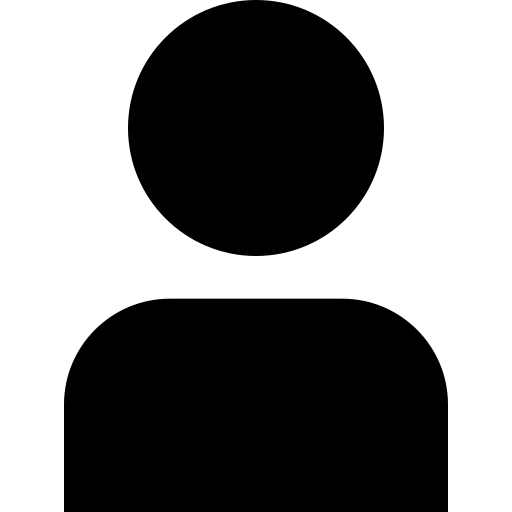 The frequency of model updates depends on how frequently behavior or the catalog shifts.
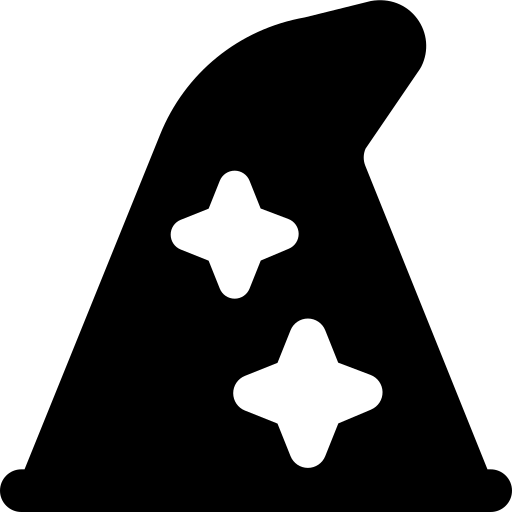 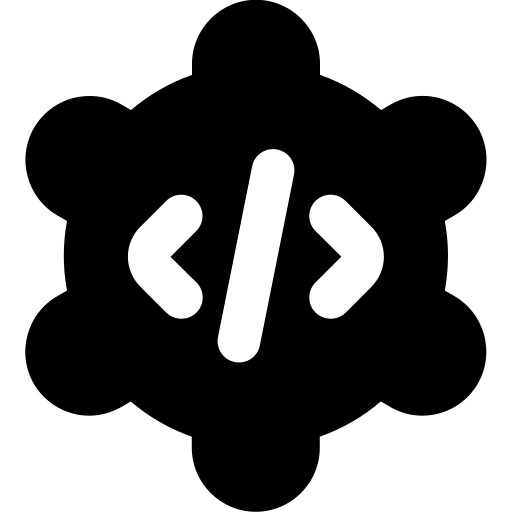 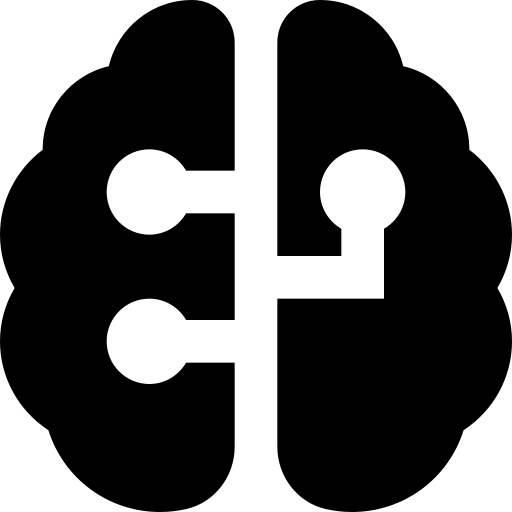 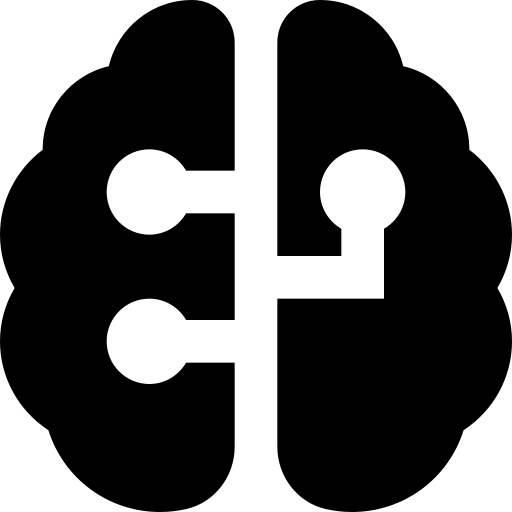 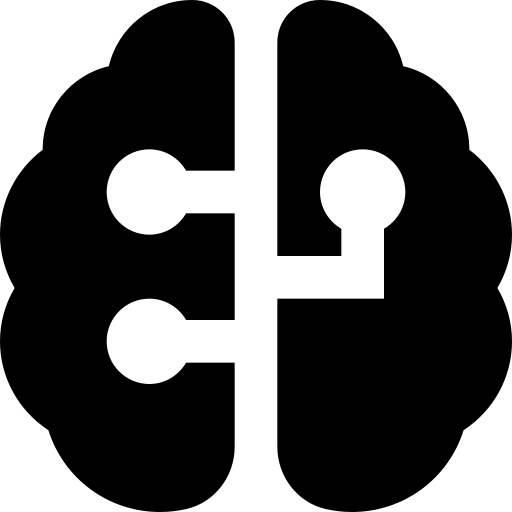 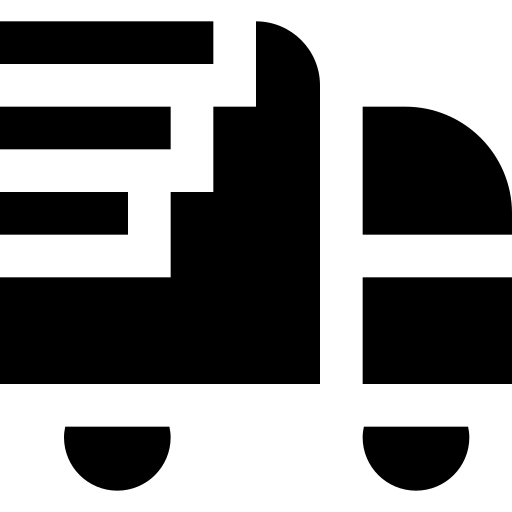 Recommendations API
Recommendation Server
Recommendation Models
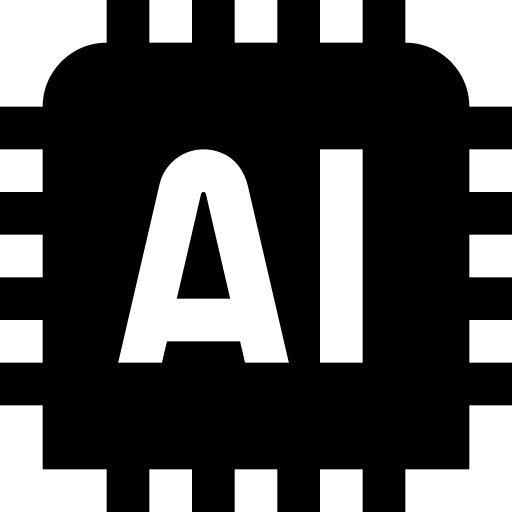 Models are retrained “periodically”
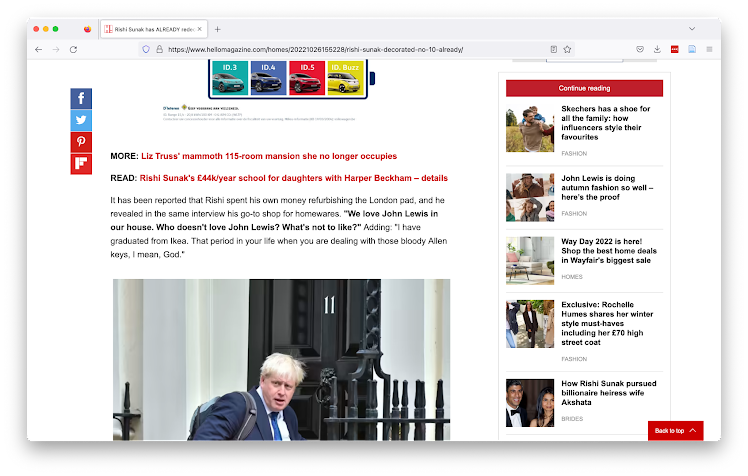 In news, articles typically live for only 48h 😨
Reading behavior shifts hourly 😱
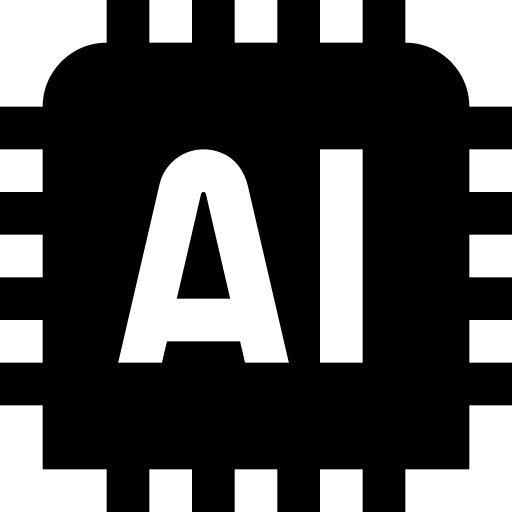 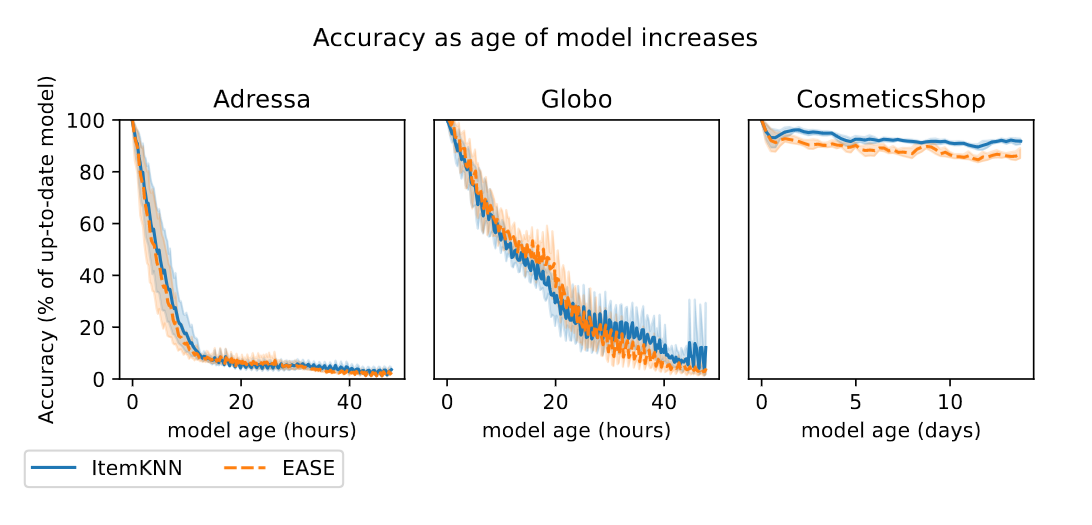 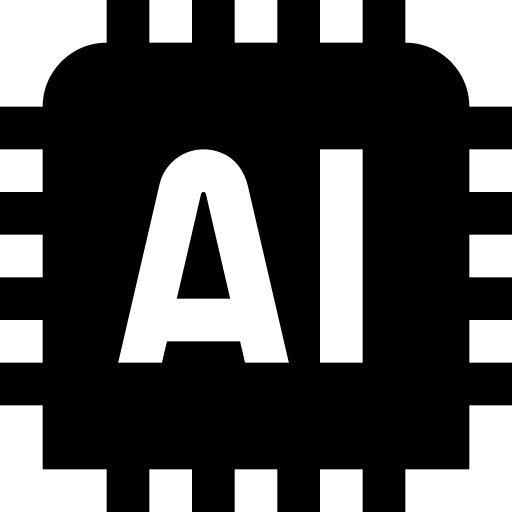 From “Scheduling on a Budget: Avoiding Stale Recommendations with Timely Updates” by Verachtert et al., 2022
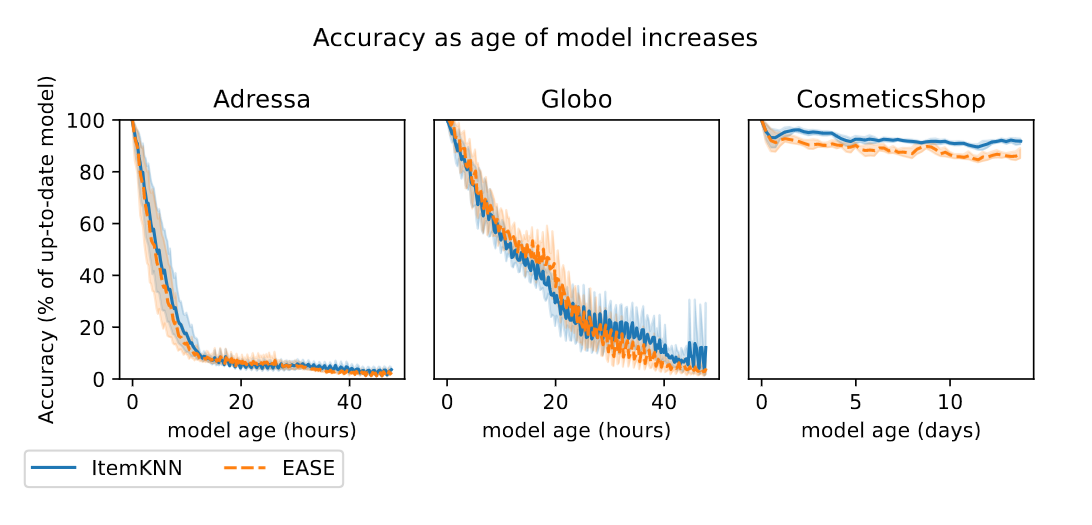 Model is stale
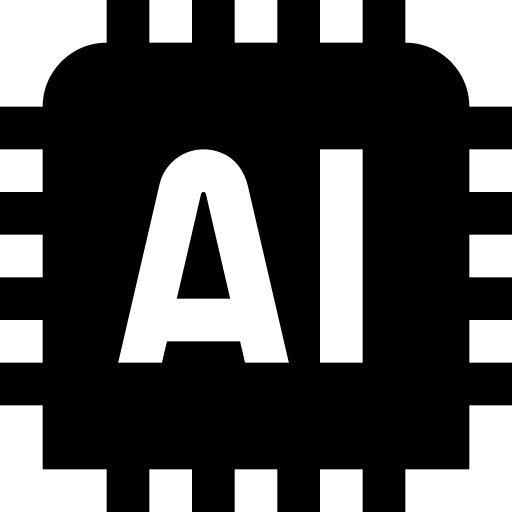 From “Scheduling on a Budget: Avoiding Stale Recommendations with Timely Updates” by Verachtert et al., 2022
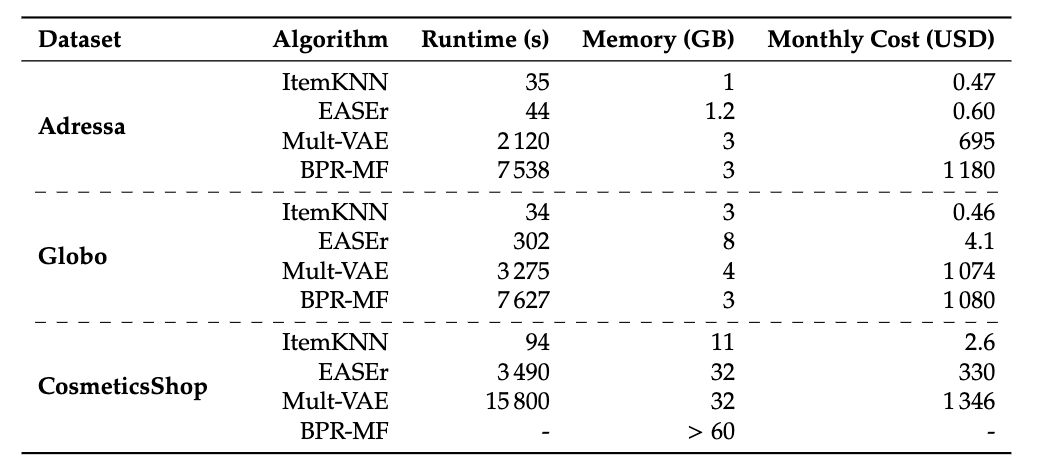 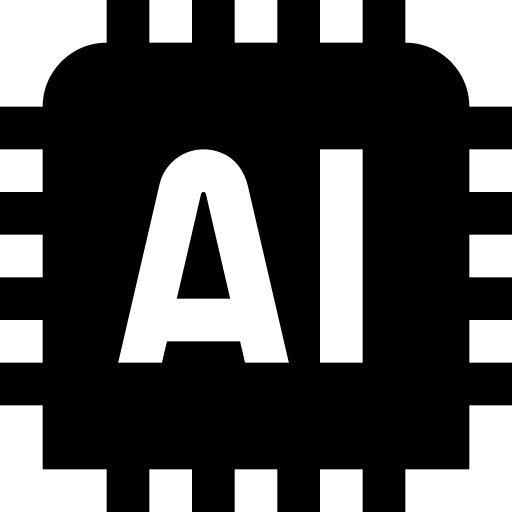 From “Scheduling on a Budget: Avoiding Stale Recommendations with Timely Updates” by Verachtert et al., 2022
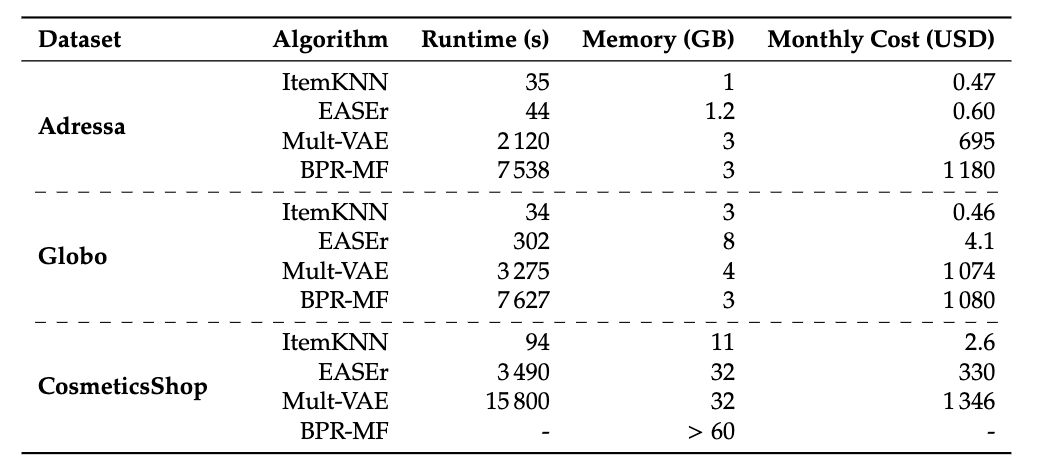 💡Training a model takes time 😥💡
… therefore all* models are out of date 🙃
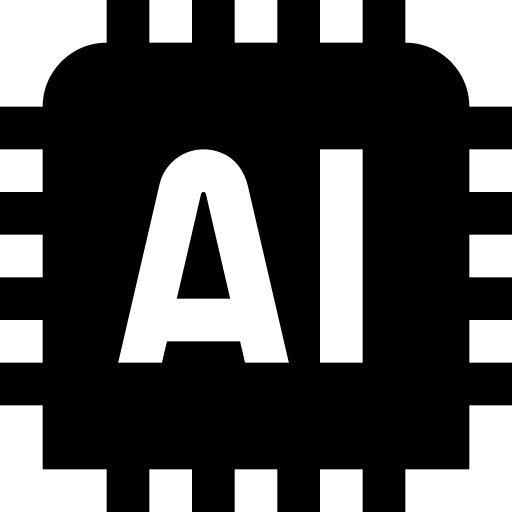 *Except truly incremental models, but as far as I know, these are not in use due to other issues we will get into later.
From “Scheduling on a Budget: Avoiding Stale Recommendations with Timely Updates” by Verachtert et al., 2022
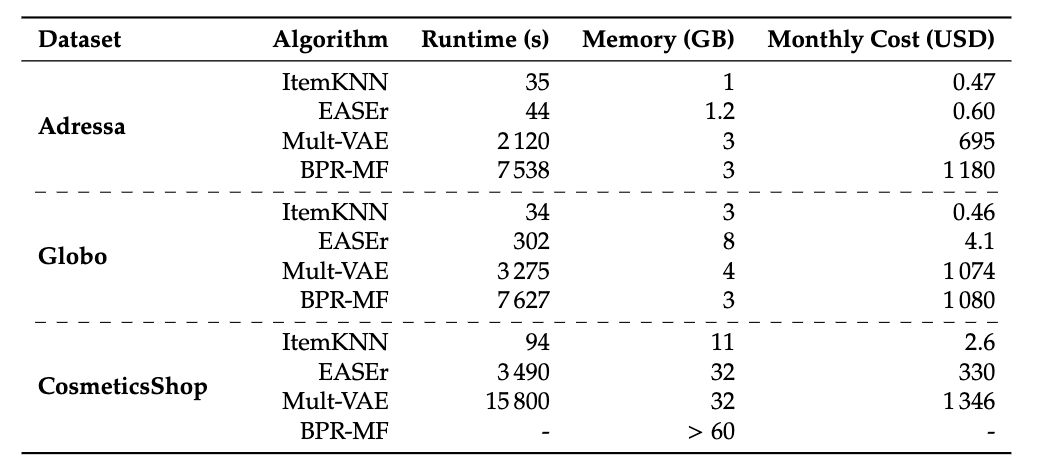 ≈2 hours
≈2 hours
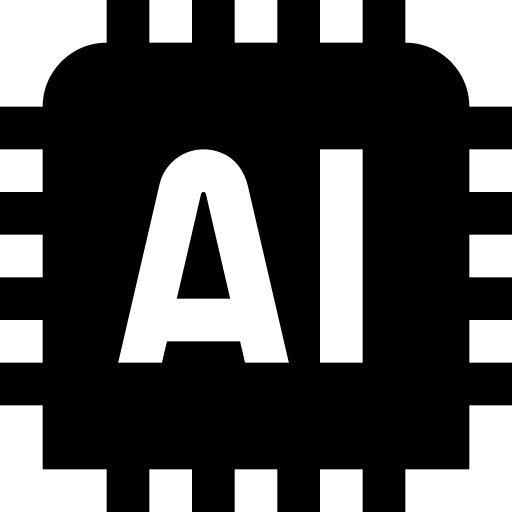 From “Scheduling on a Budget: Avoiding Stale Recommendations with Timely Updates” by Verachtert et al., 2022
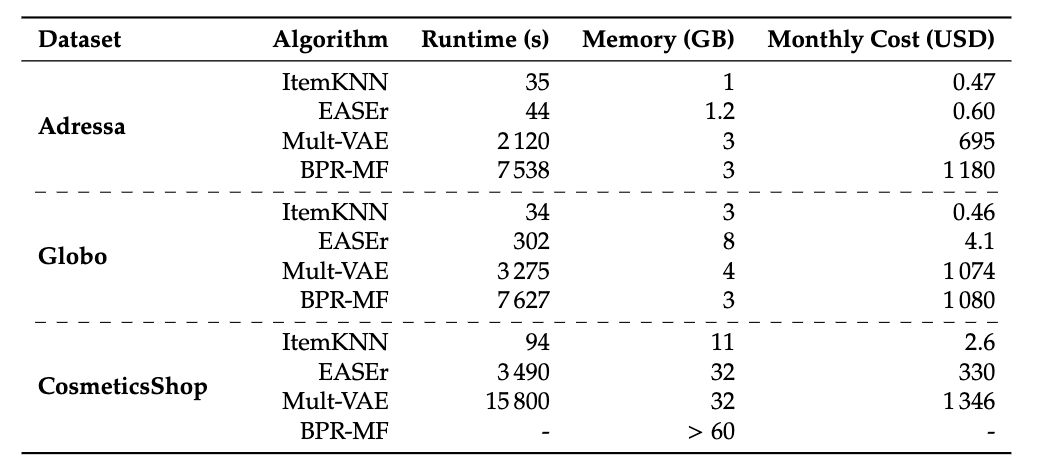 What happens if we use these models for a news RecSys? 🤔
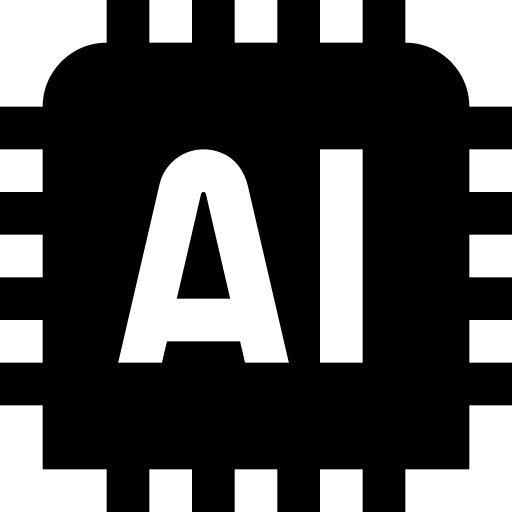 From “Scheduling on a Budget: Avoiding Stale Recommendations with Timely Updates” by Verachtert et al., 2022
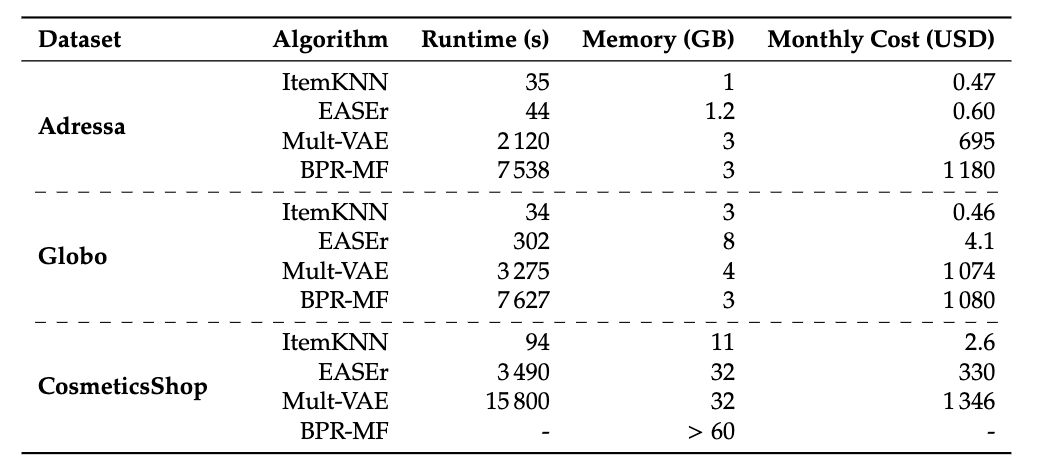 What happens if we use these models for a news RecSys? 🤔
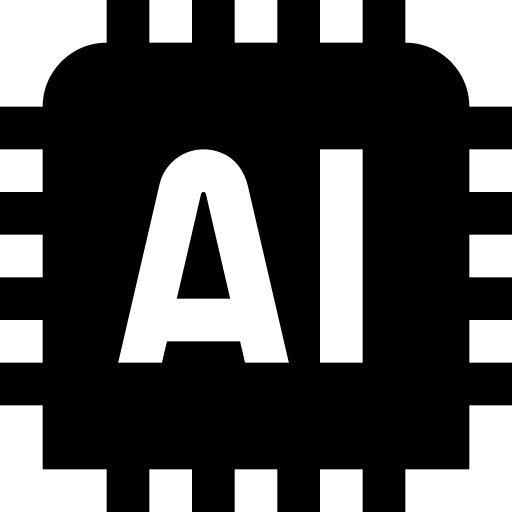 From “Scheduling on a Budget: Avoiding Stale Recommendations with Timely Updates” by Verachtert et al., 2022
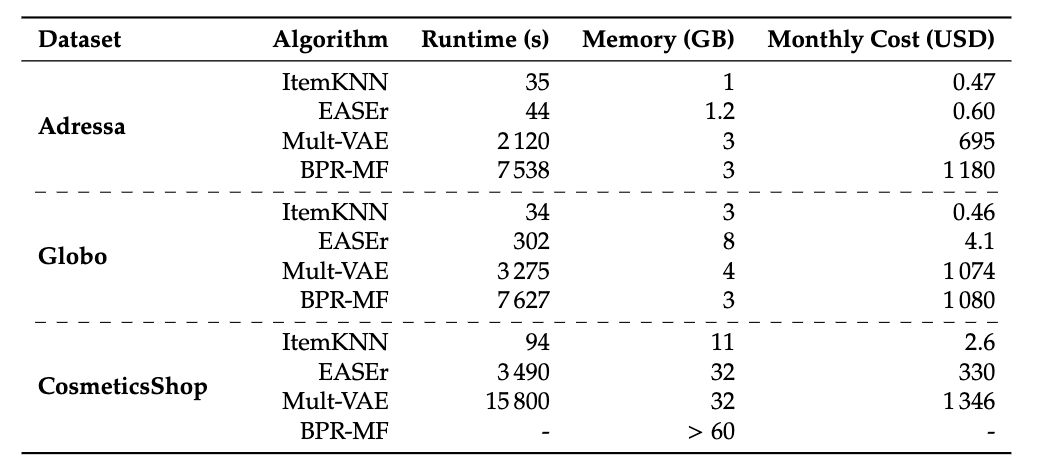 Unless… 🧐
We can cut down the time by using less training data
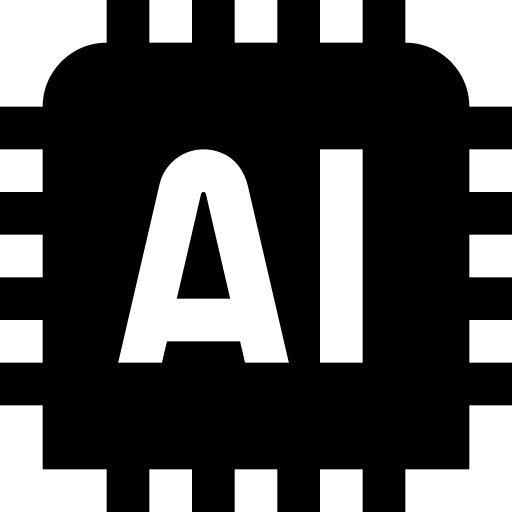 From “Scheduling on a Budget: Avoiding Stale Recommendations with Timely Updates” by Verachtert et al., 2022
Model Training Services
User Interaction Data Store
Item Data Store
Tracking API
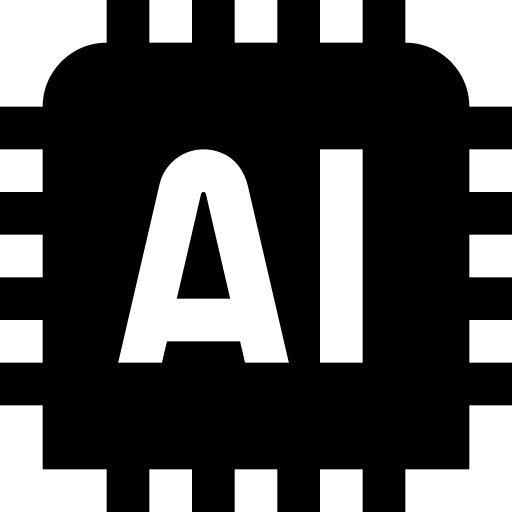 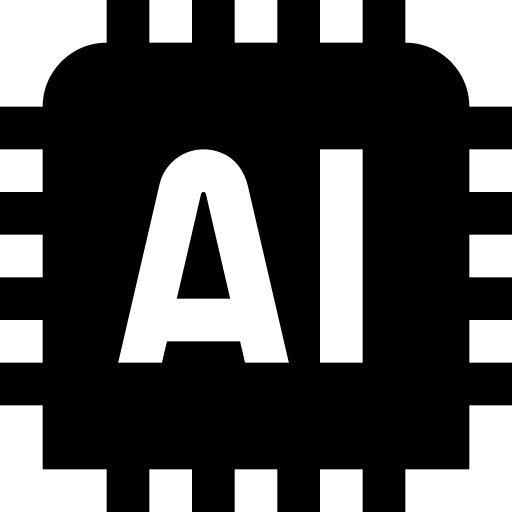 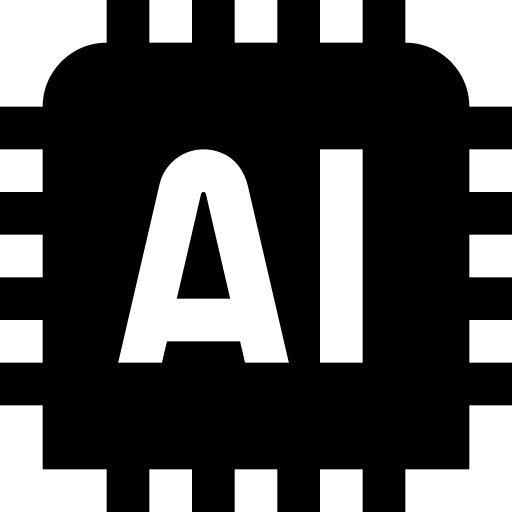 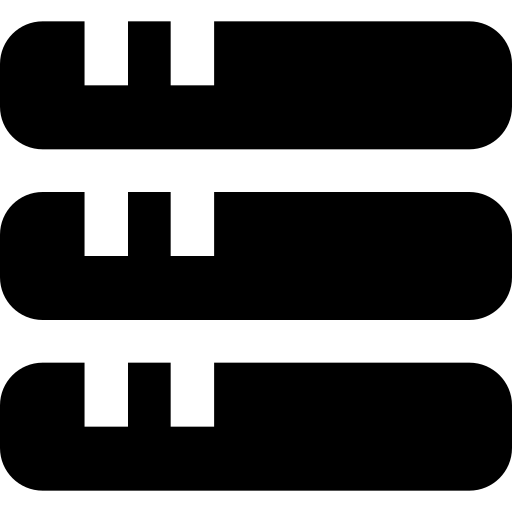 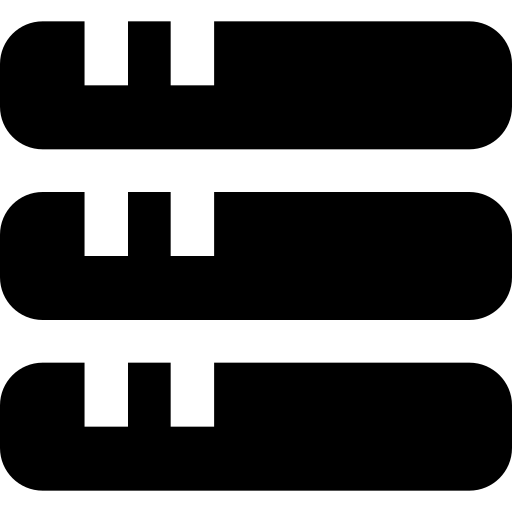 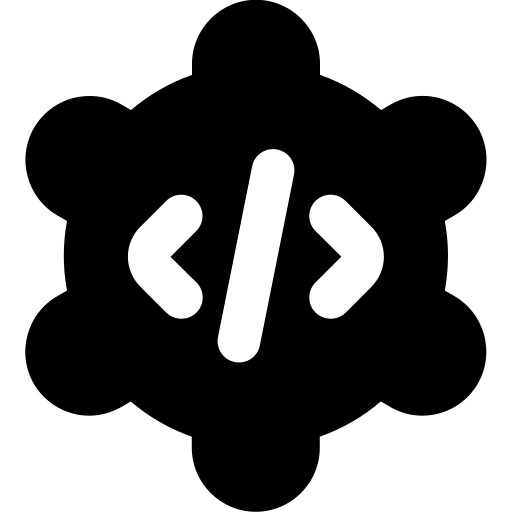 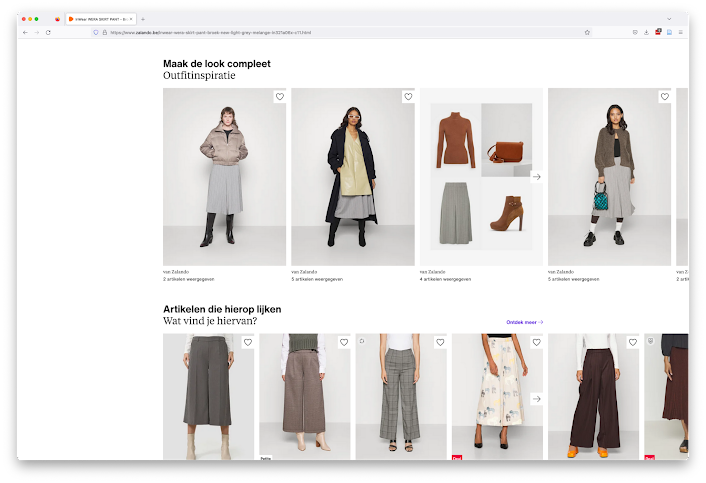 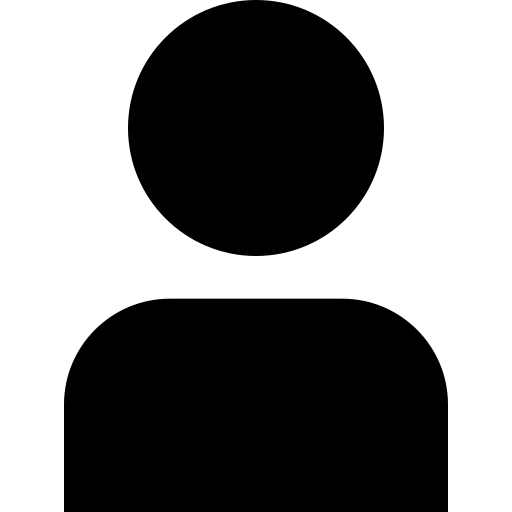 … So how much data should we use to train models?🤔
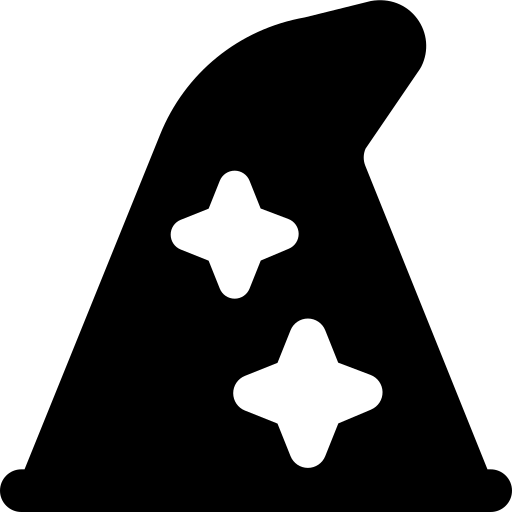 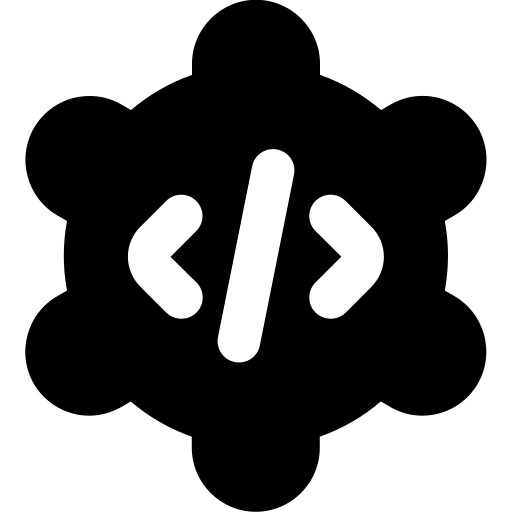 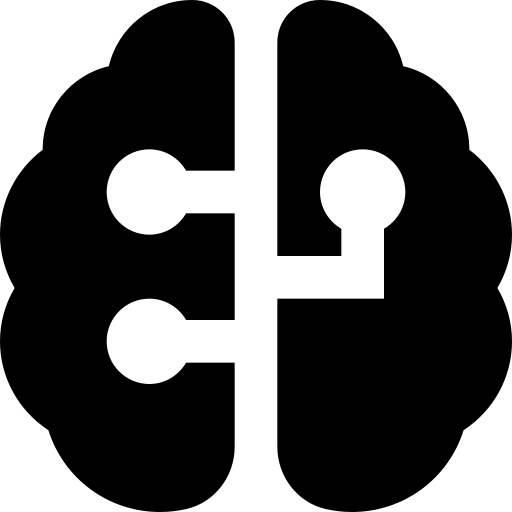 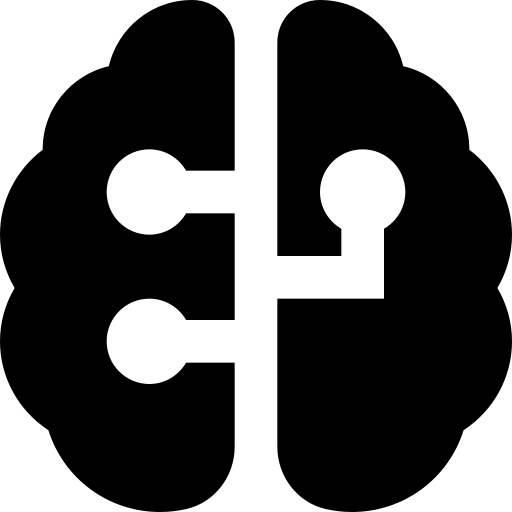 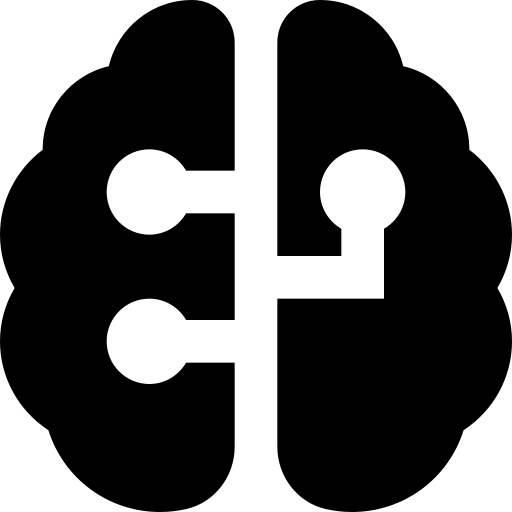 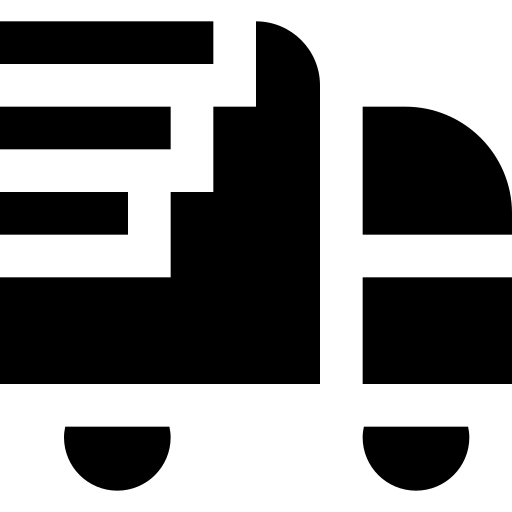 Recommendations API
Recommendation Server
Recommendation Models
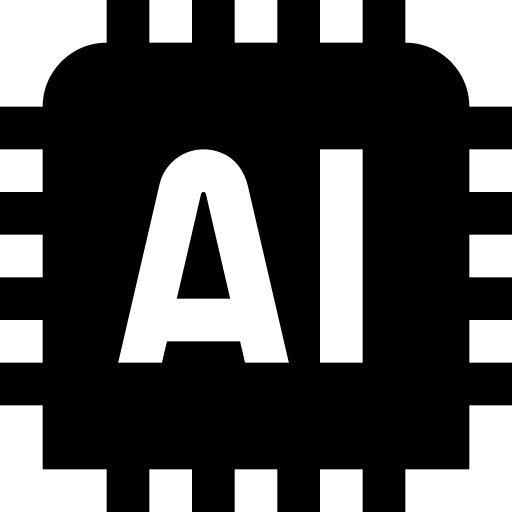 Models are retrained “periodically”
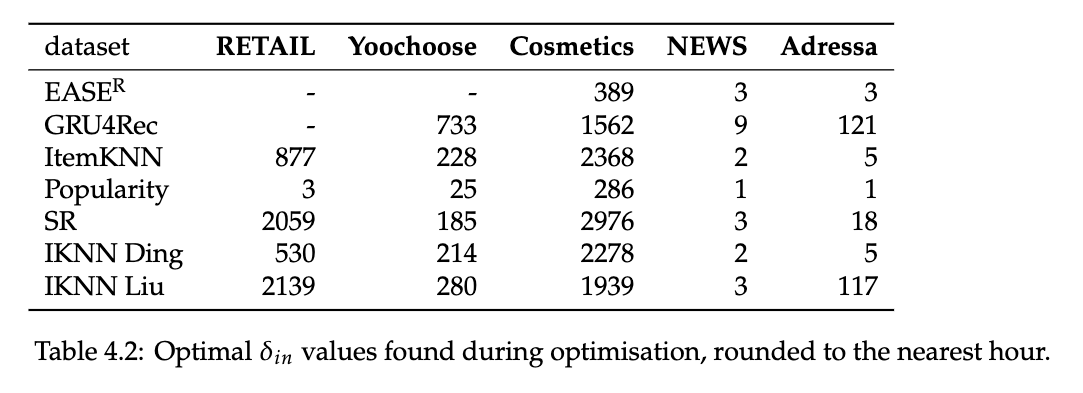 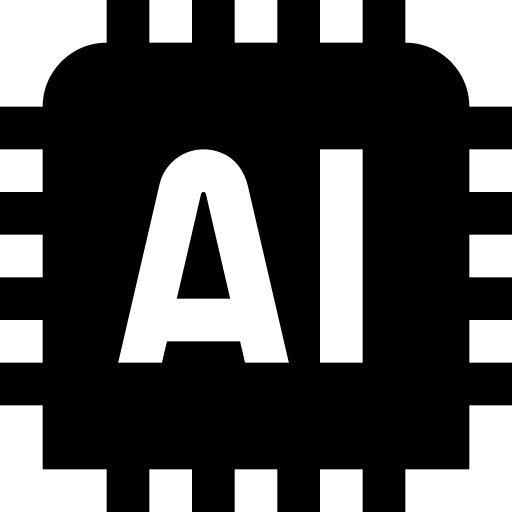 From “Are We Forgetting Something? Correctly Evaluate a Recommender System With an Optimal Training Window” by Verachtert et al., 2022
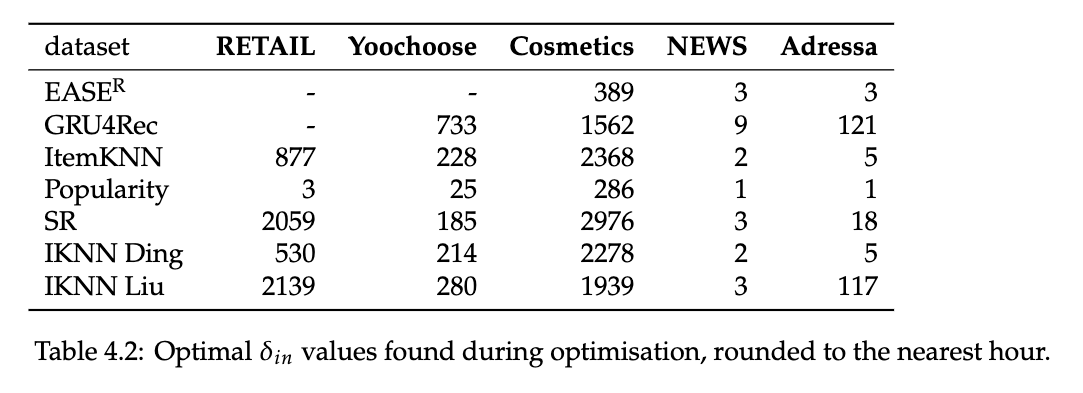 💡The optimal amount of training data depends on the domain💡
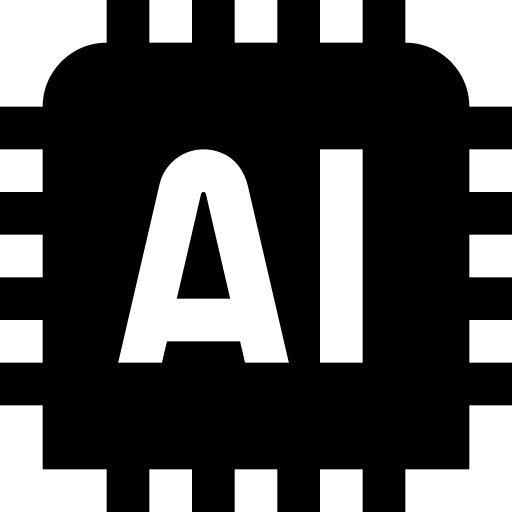 From “Are We Forgetting Something? Correctly Evaluate a Recommender System With an Optimal Training Window” by Verachtert et al., 2022
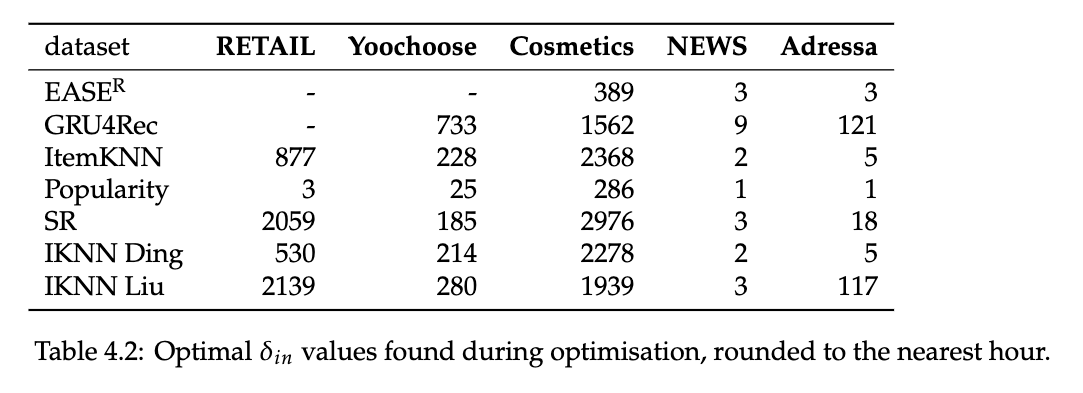 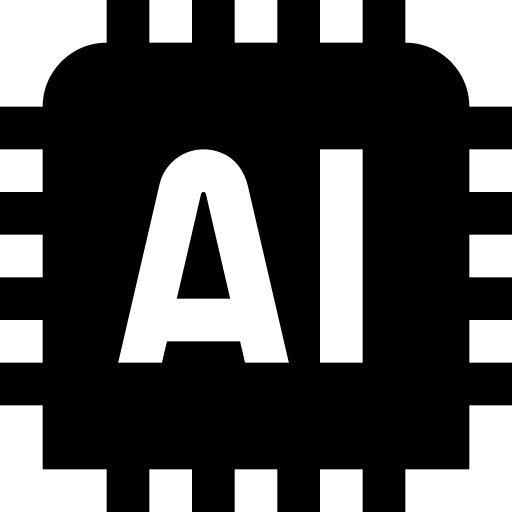 From “Are We Forgetting Something? Correctly Evaluate a Recommender System With an Optimal Training Window” by Verachtert et al., 2022
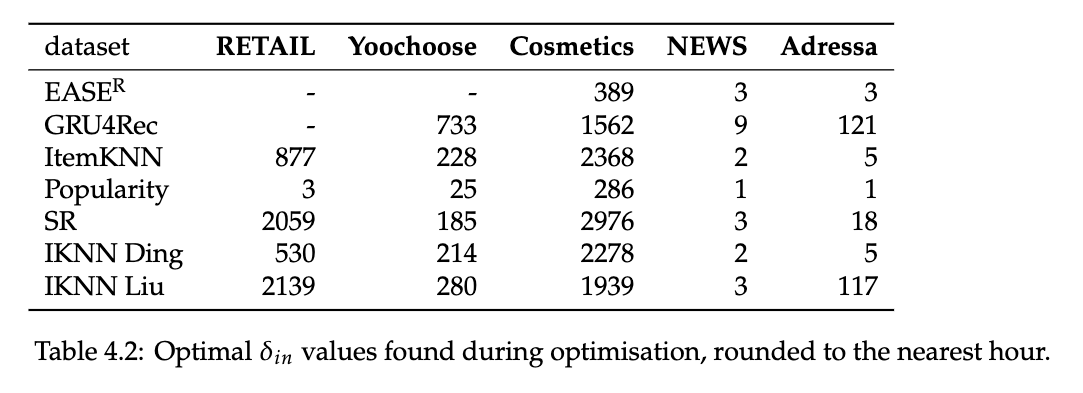 💡The optimal amount of training data also depends on the algorithm💡
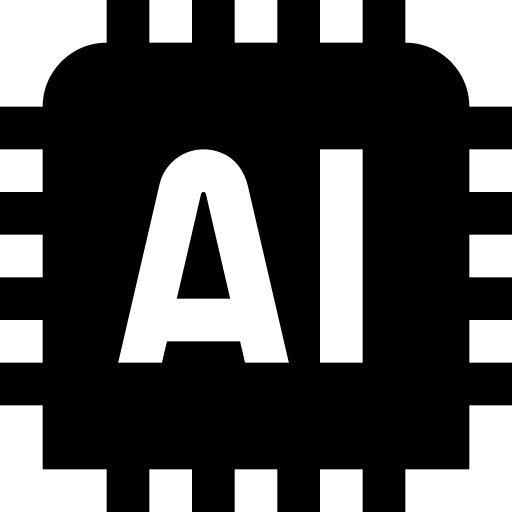 From “Are We Forgetting Something? Correctly Evaluate a Recommender System With an Optimal Training Window” by Verachtert et al., 2022
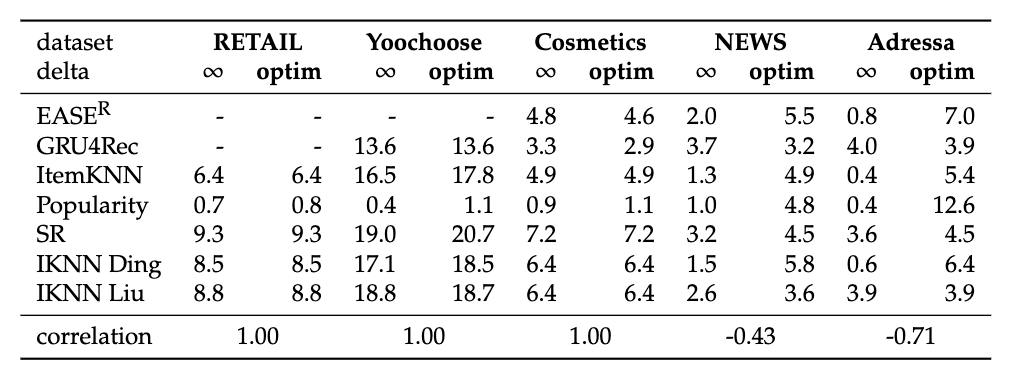 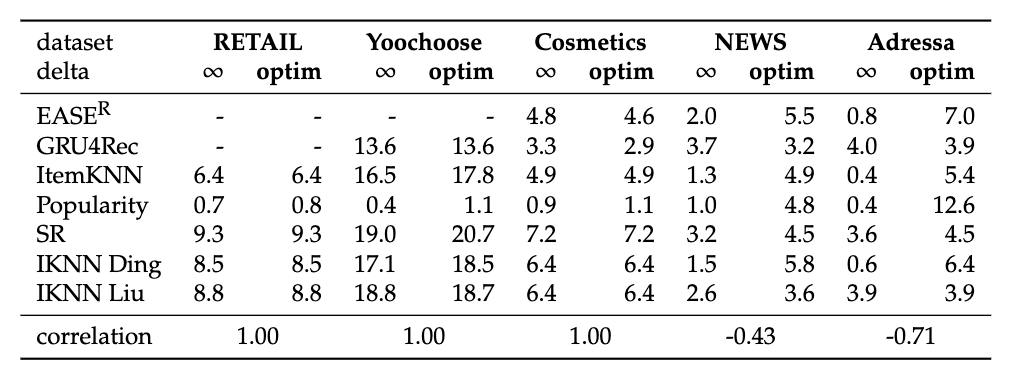 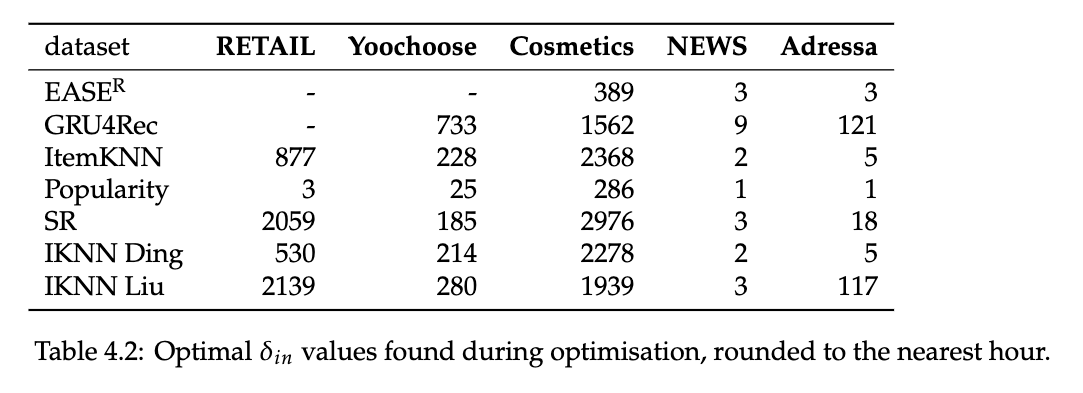 🏆
🏆
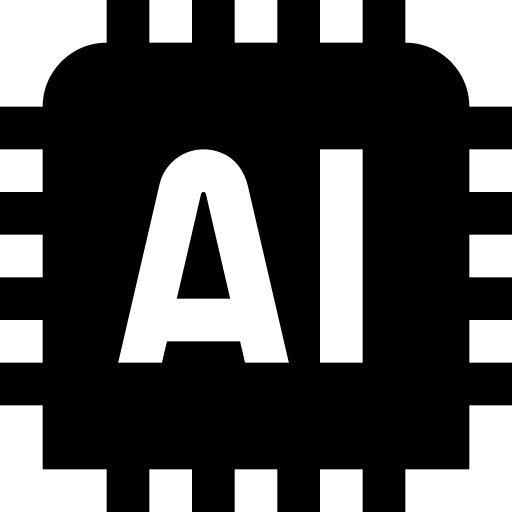 From “Are We Forgetting Something? Correctly Evaluate a Recommender System With an Optimal Training Window” by Verachtert et al., 2022
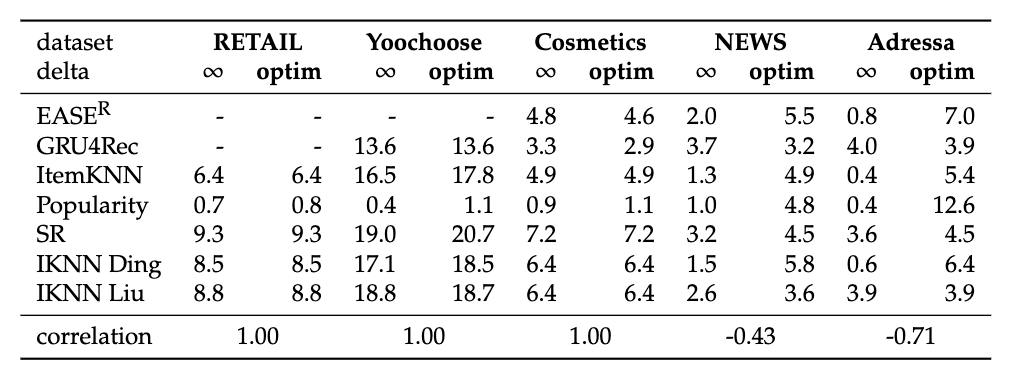 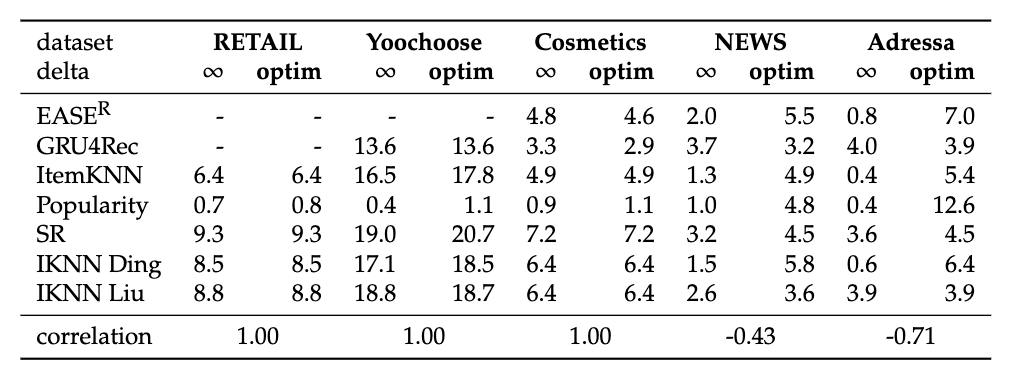 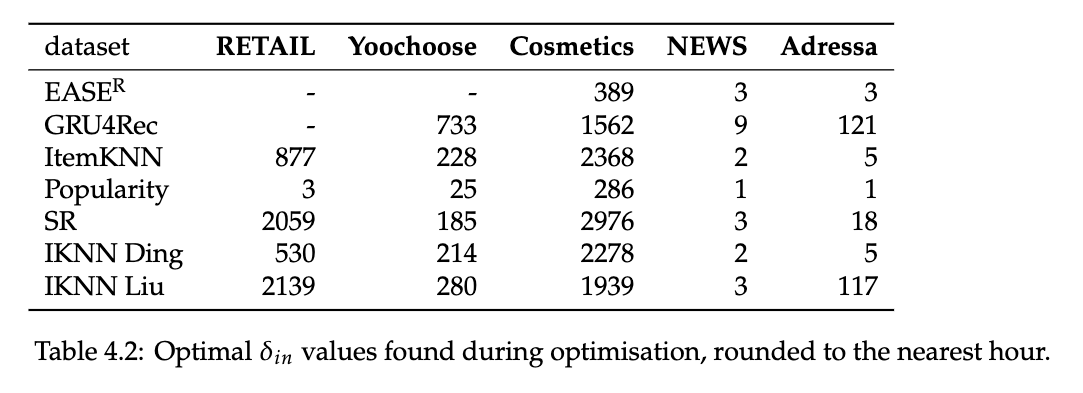 💡If you use the optimal amount of training data, simpler algorithms suddenly win 🏆💡
🏆
🏆
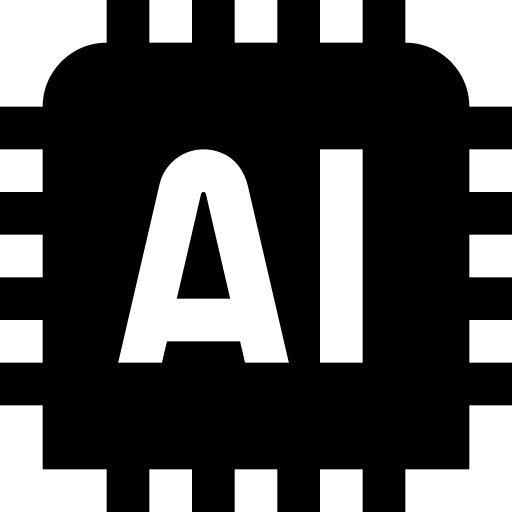 From “Are We Forgetting Something? Correctly Evaluate a Recommender System With an Optimal Training Window” by Verachtert et al., 2022
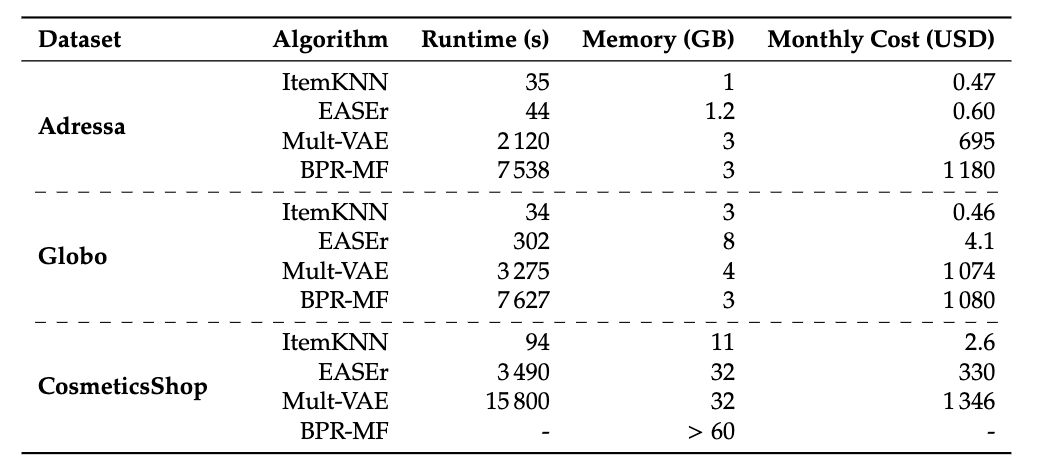 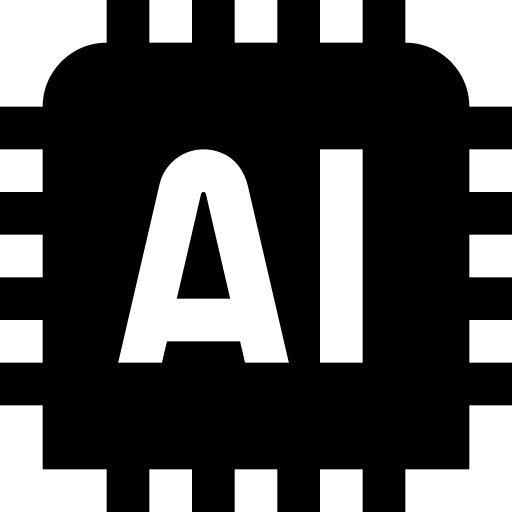 From “Scheduling on a Budget: Avoiding Stale Recommendations with Timely Updates” by Verachtert et al., 2022
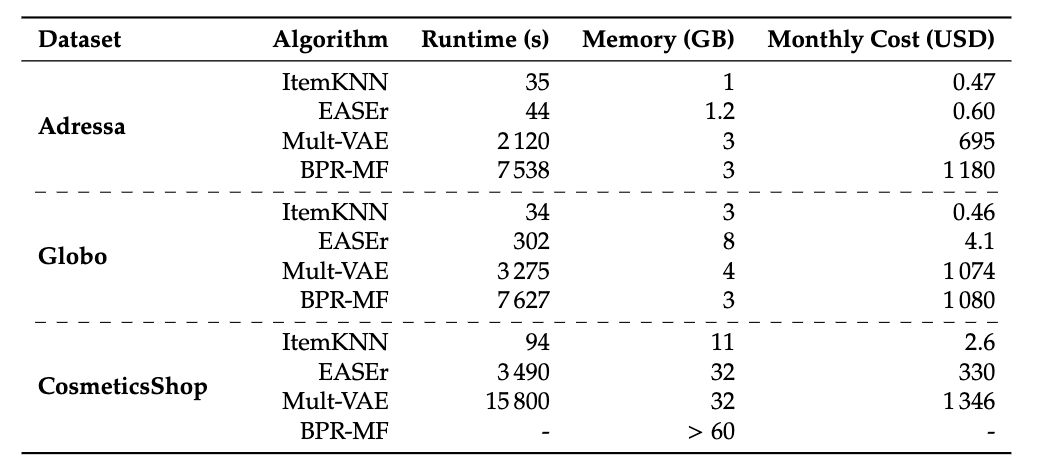 💡Training a model costs 💰💡
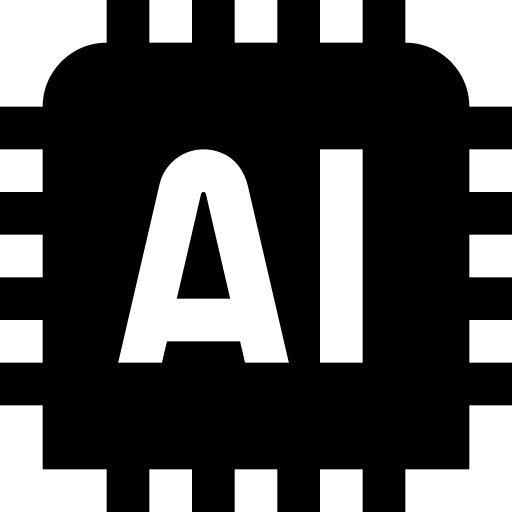 From “Scheduling on a Budget: Avoiding Stale Recommendations with Timely Updates” by Verachtert et al., 2022
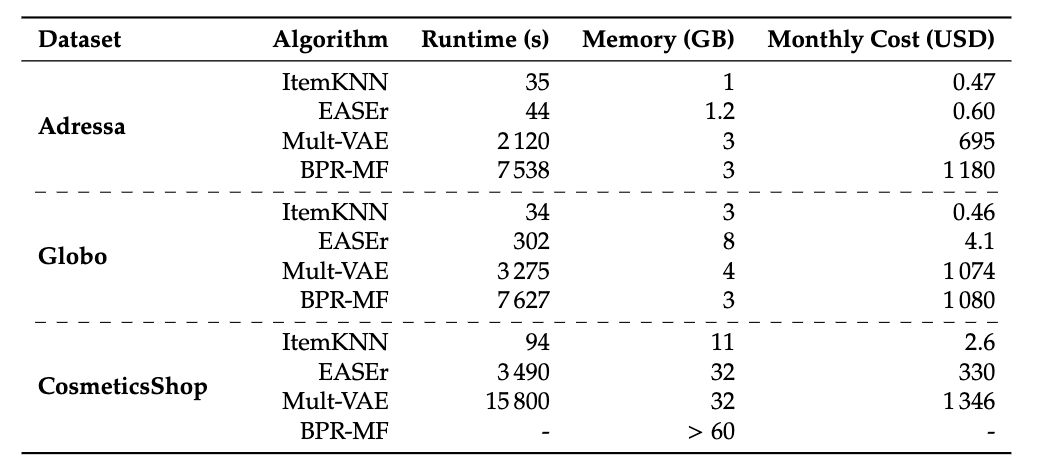 💡More complex models cost more 💰💰💰💡
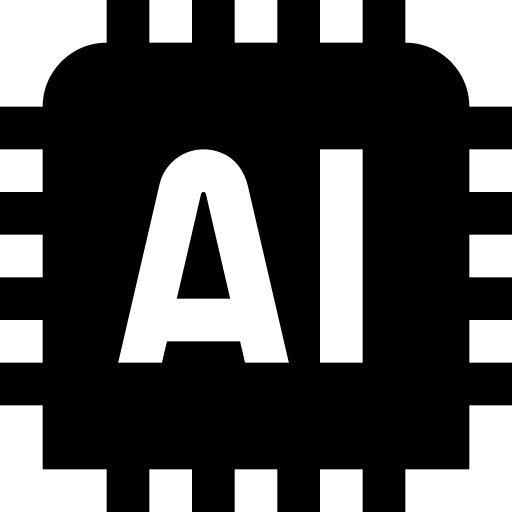 From “Scheduling on a Budget: Avoiding Stale Recommendations with Timely Updates” by Verachtert et al., 2022
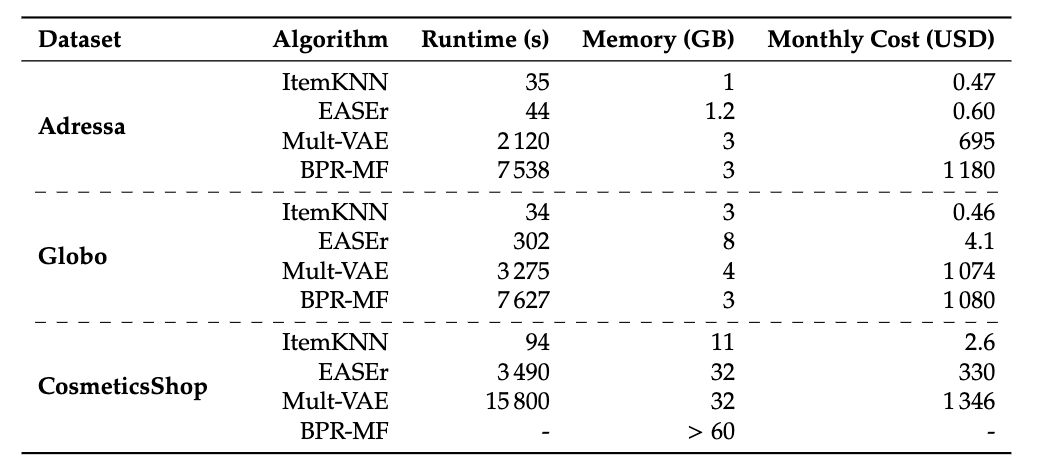 … so are they worth it?🤔
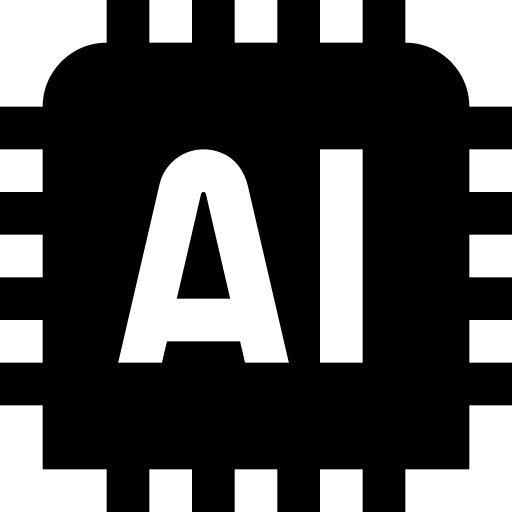 From “Scheduling on a Budget: Avoiding Stale Recommendations with Timely Updates” by Verachtert et al., 2022
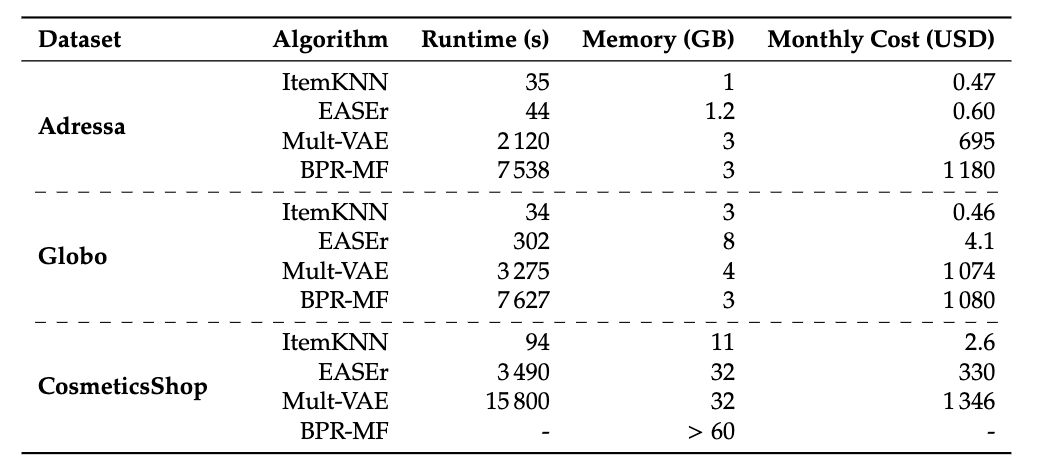 … so are they worth it?🤔
🫣Usually no…🤫
 unless you are Spotify/Netflix
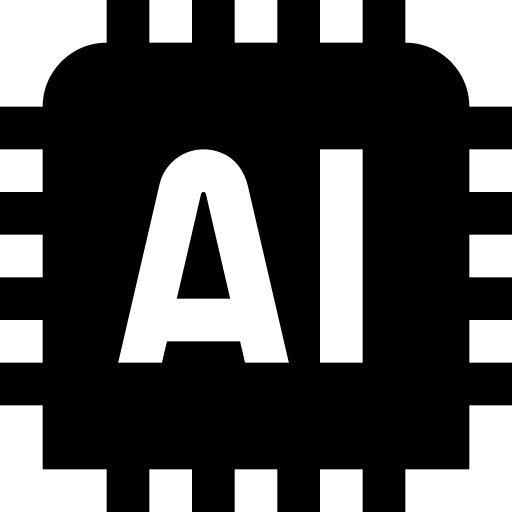 From “Scheduling on a Budget: Avoiding Stale Recommendations with Timely Updates” by Verachtert et al., 2022
💡When and how often a model should be trained is an important design decision💡
💡… and cost should not be ignored💡
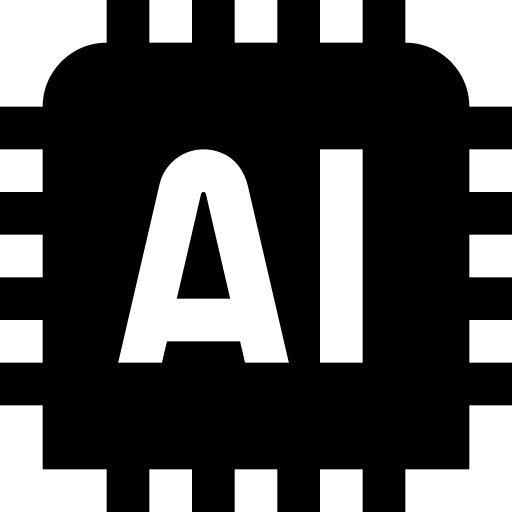 Policy Challenges in News Recommendation
Filter Bubbles/Diversity
News publishers have a mission/responsibility to inform readers by providing news that is diverse
Filter bubbles by Lien:
A technological filter bubble is a decrease in the diversity of a user’s recommendations over time, in any dimension of diversity, resulting from the choices made by different recommendation stakeholders.
HOW SHOULD WE MEASURE FILTER BUBBLES IN ONLINE NEWS?
Currently under submission.
[Speaker Notes: Bubbly people

FairUMAP]
WHY SHOULD WE MEASURE FILTER BUBBLES IN ONLINE NEWS?
[Speaker Notes: Bubbly people

FairUMAP]
EDITORS
are concerned that filter bubbles will take away their brand DNA
POLICY-MAKERS
worry that filter bubbles would harm the democratic process
USERS
want to be exposed to diverse news
How CAN We Measure Filter Bubbles?
Simulated Users
Real Users
Simulation Study
Controlled User Study
Simulated Env.
MORE REALISTIC
MORE REALISTIC
Audit Study
Field Experiment
Real Env.
Observational Study
WHAT SHOULD WE MEASURE as FILTER BUBBLES IN ONLINE NEWS?
[Speaker Notes: Bubbly people

FairUMAP]
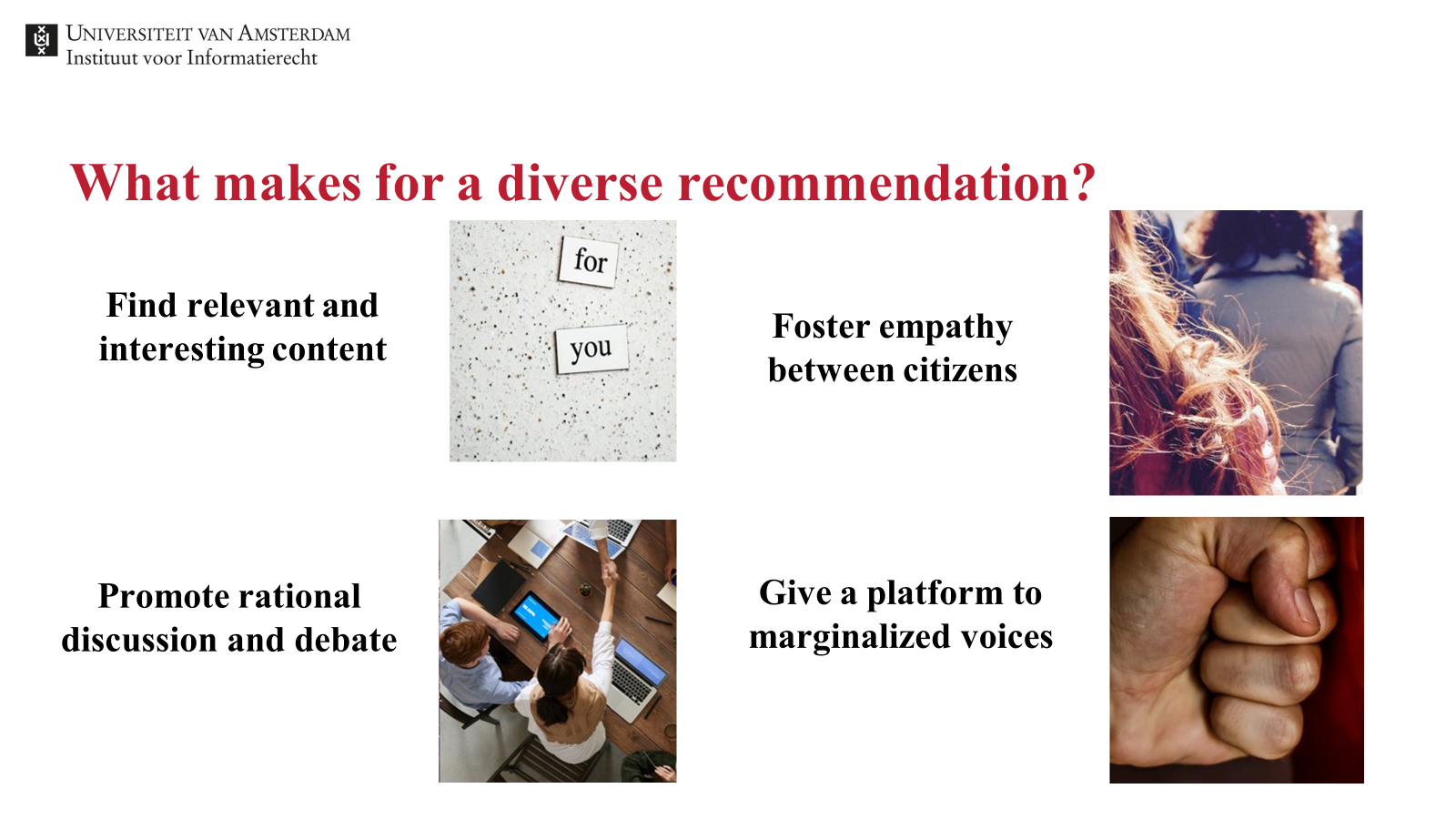 WHAT SHOULD WE MEASURE as FILTER BUBBLES IN ONLINE NEWS?
[Speaker Notes: Bubbly people

FairUMAP]
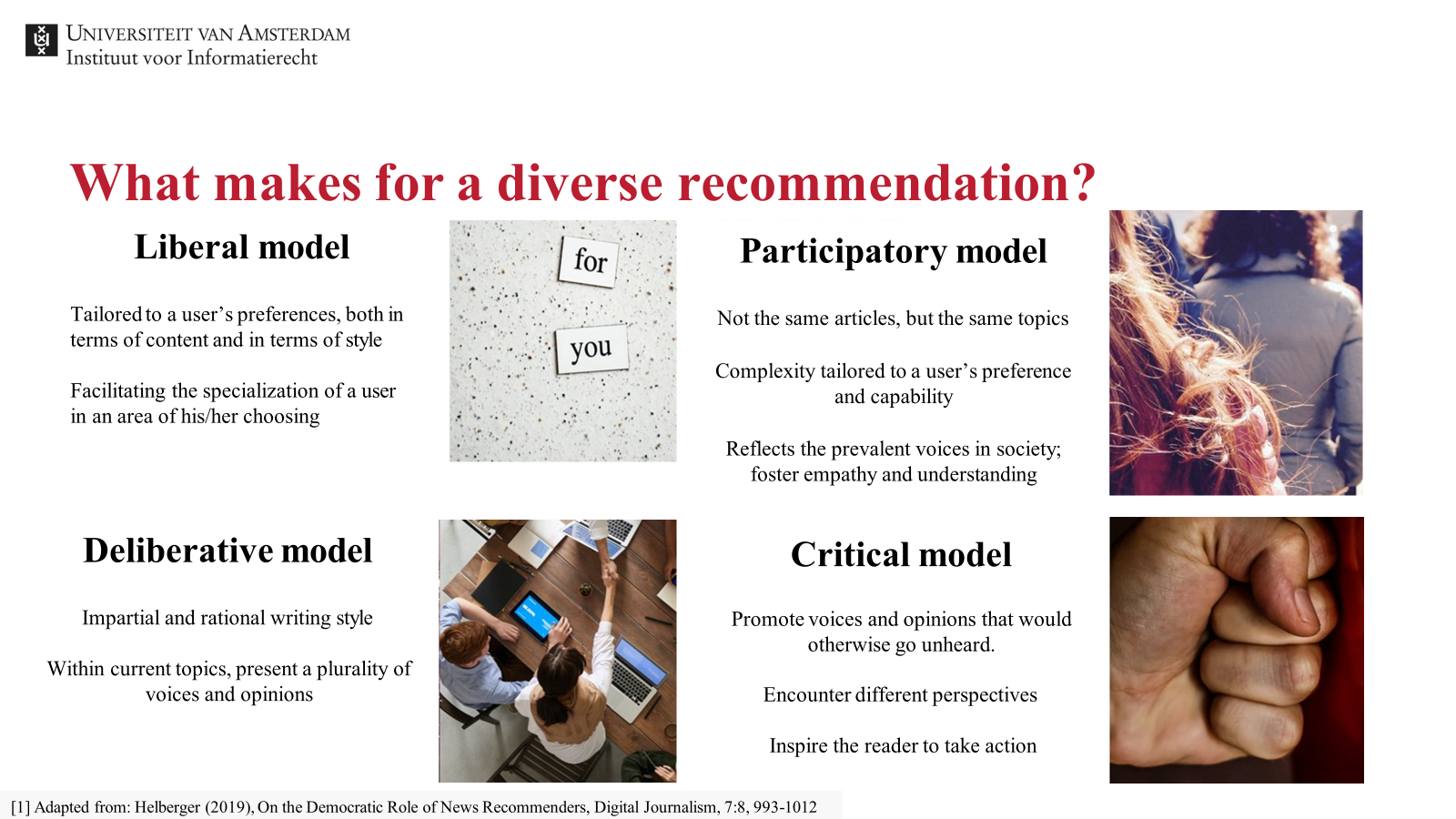 WHAT SHOULD WE MEASURE as FILTER BUBBLES IN ONLINE NEWS?
[Speaker Notes: Bubbly people

FairUMAP]
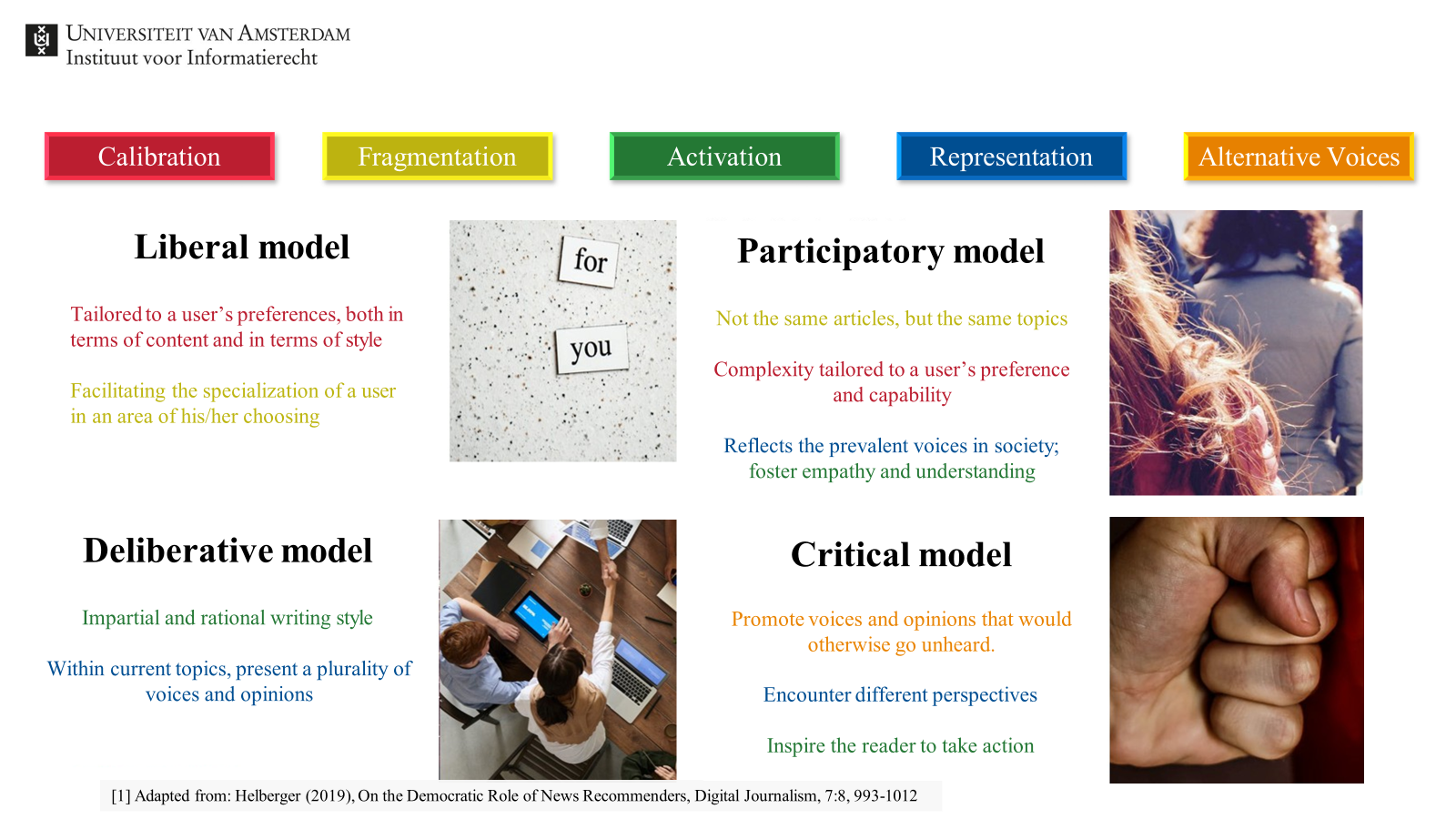 WHAT SHOULD WE MEASURE as FILTER BUBBLES IN ONLINE NEWS?
[Speaker Notes: Bubbly people

FairUMAP]
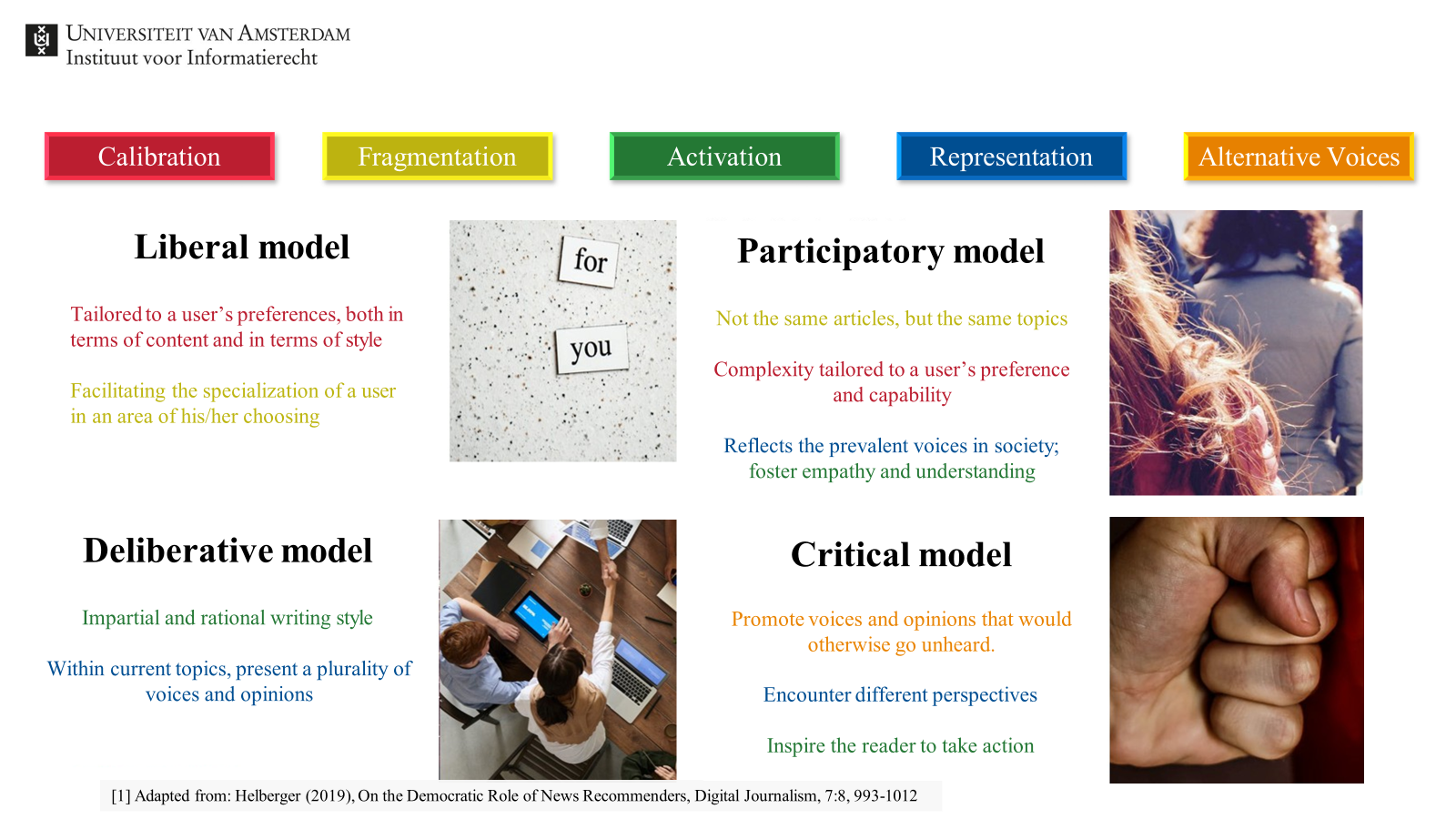 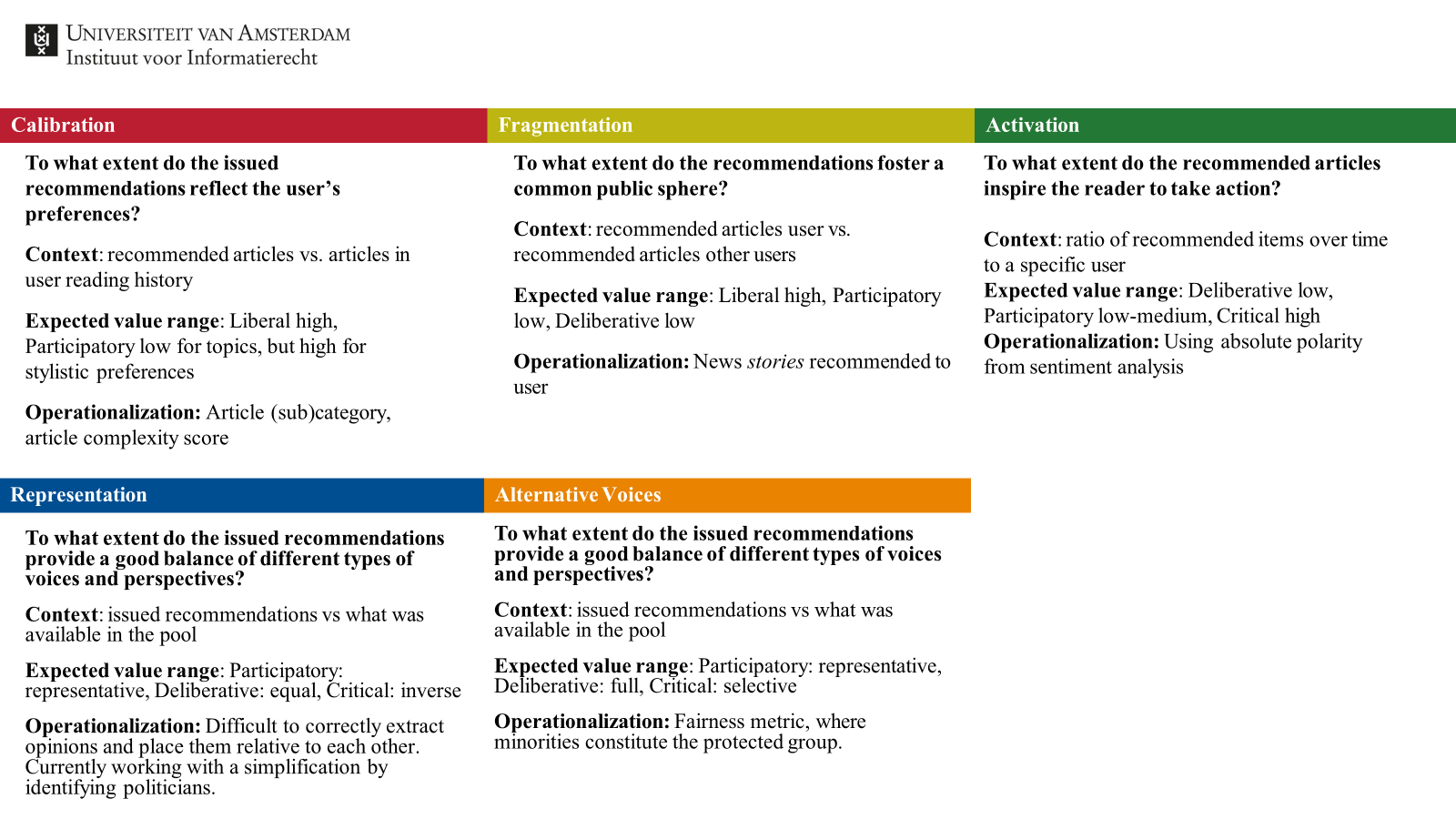 WHAT SHOULD WE MEASURE as FILTER BUBBLES IN ONLINE NEWS?
[Speaker Notes: Bubbly people

FairUMAP]
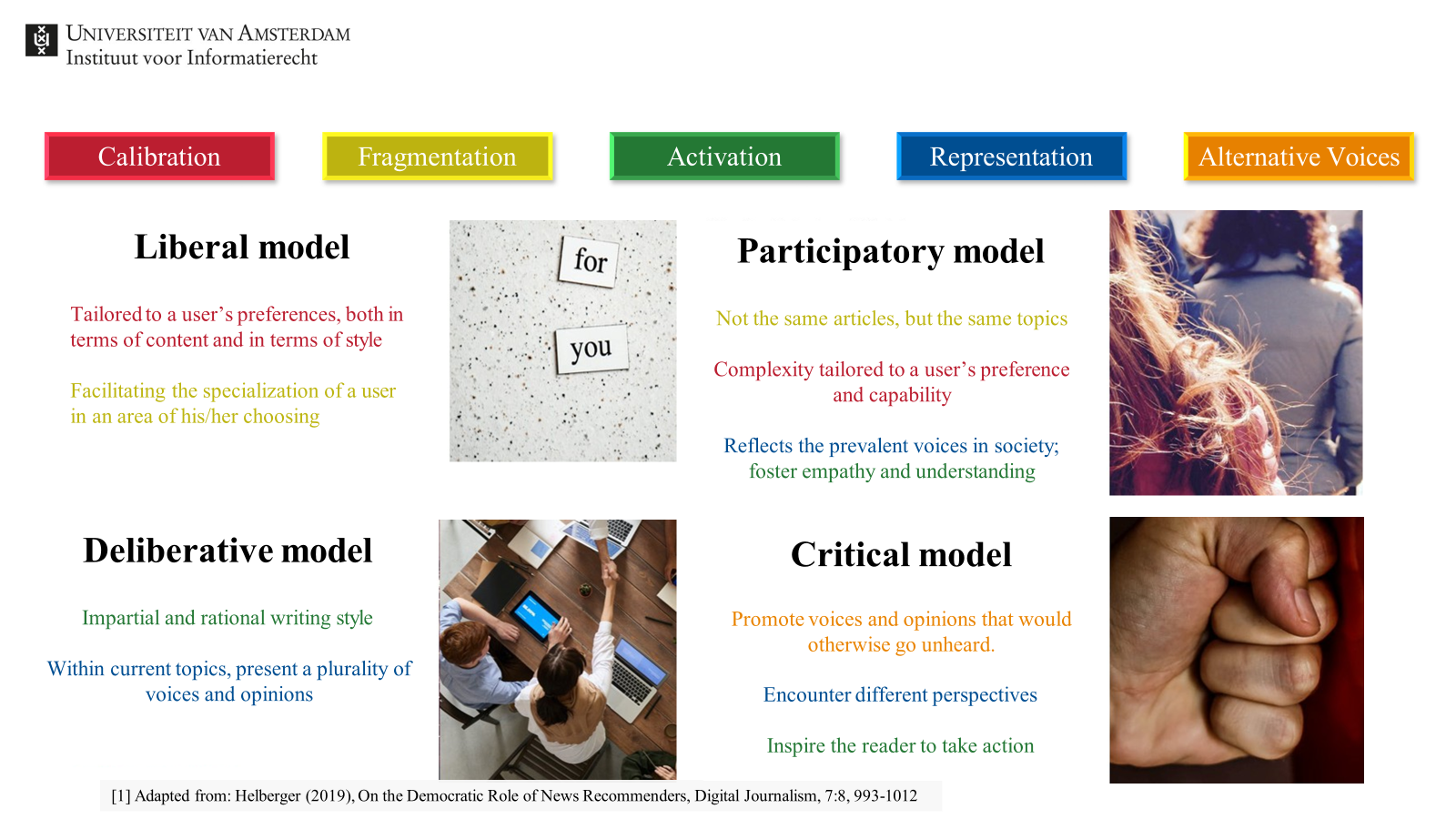 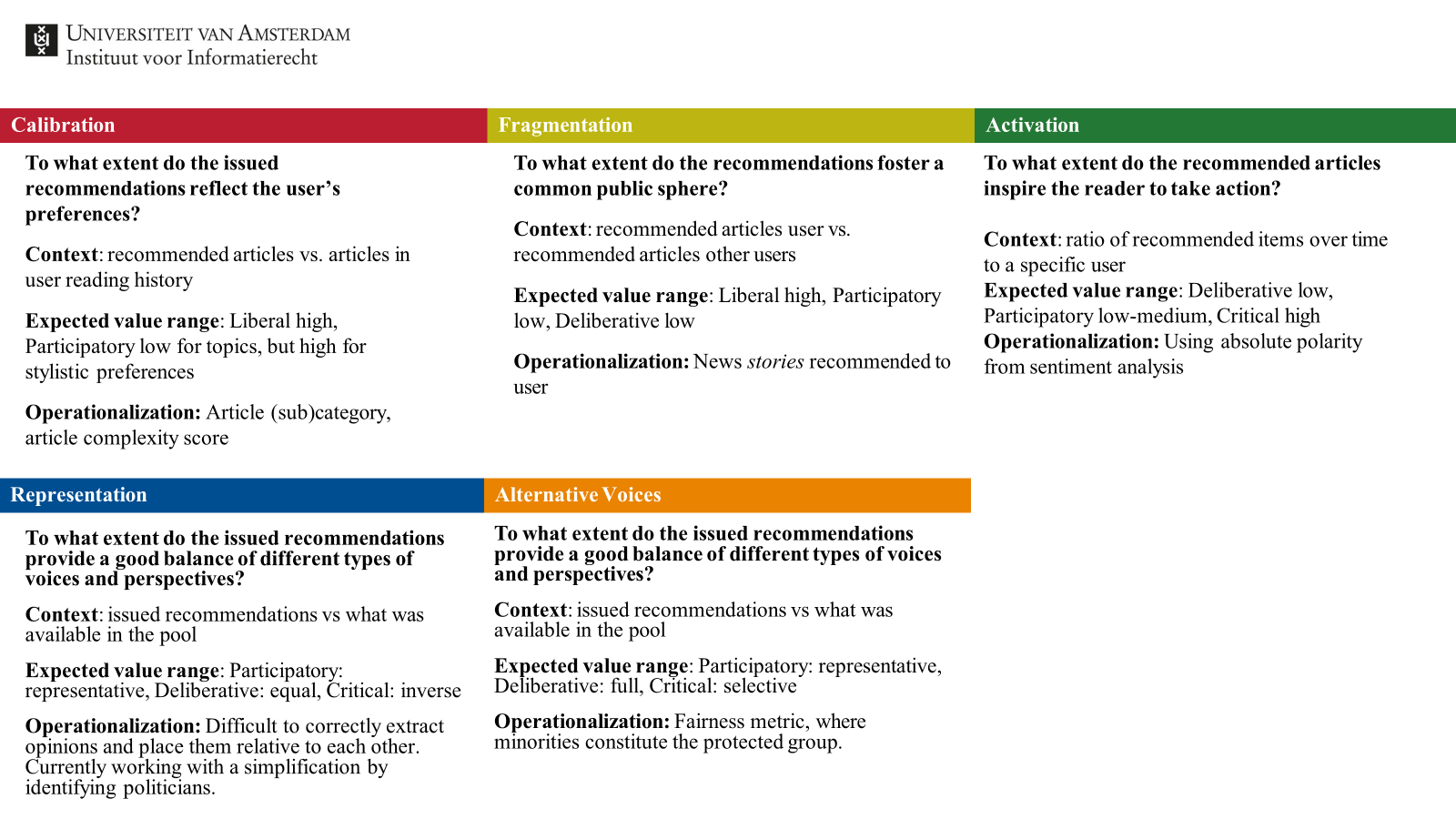 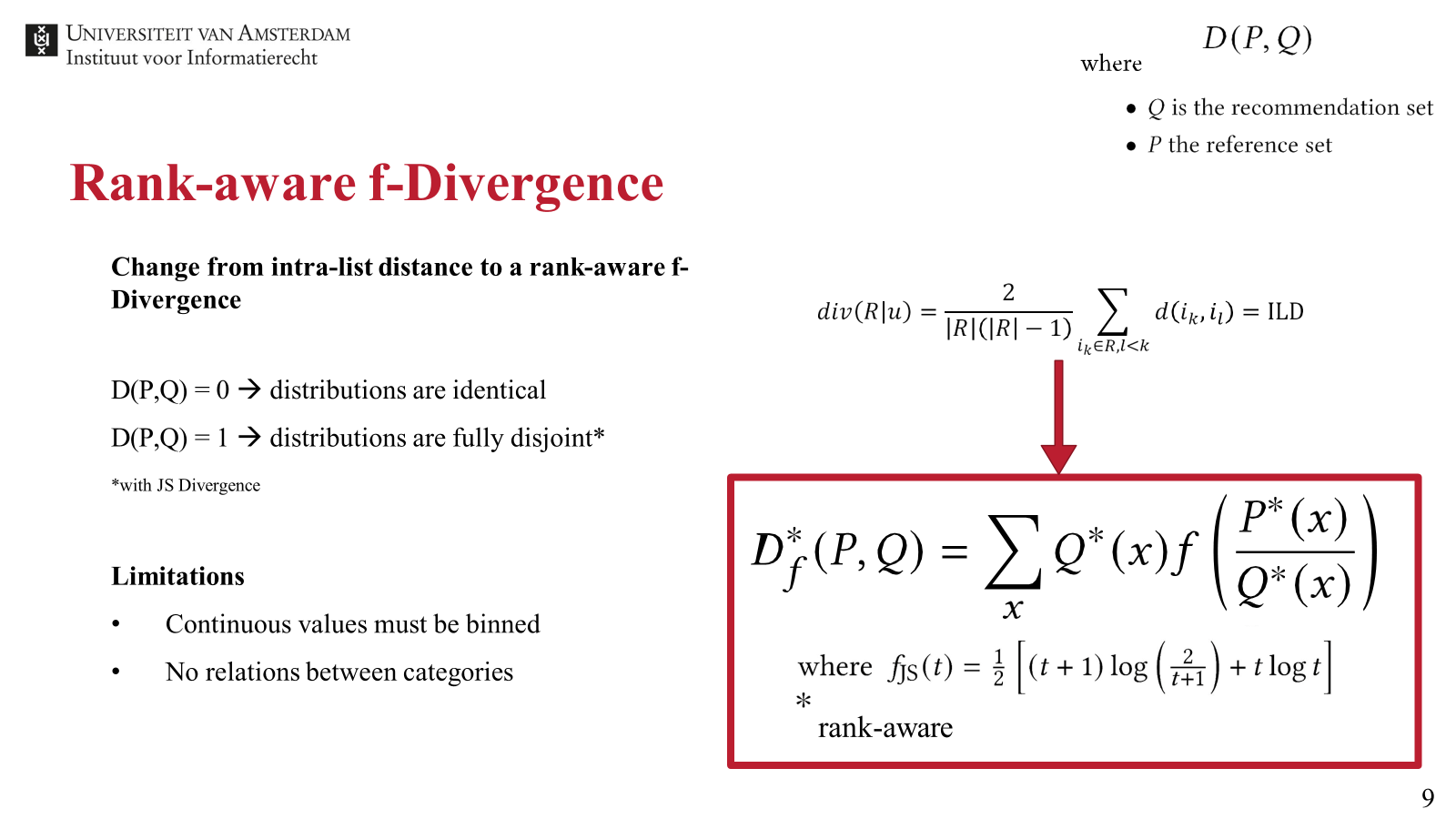 WHAT SHOULD WE MEASURE as FILTER BUBBLES IN ONLINE NEWS?
[Speaker Notes: Bubbly people

FairUMAP]
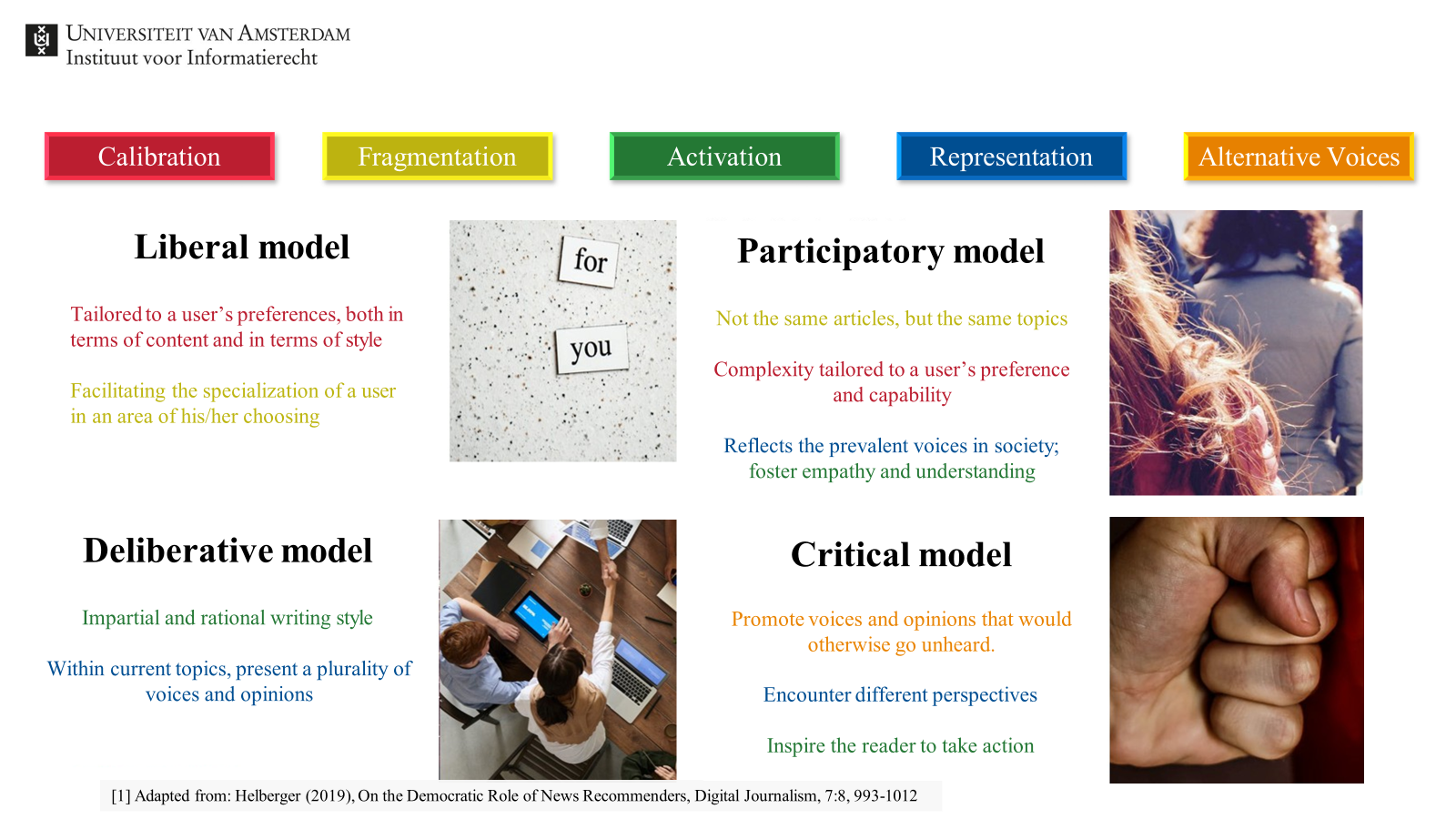 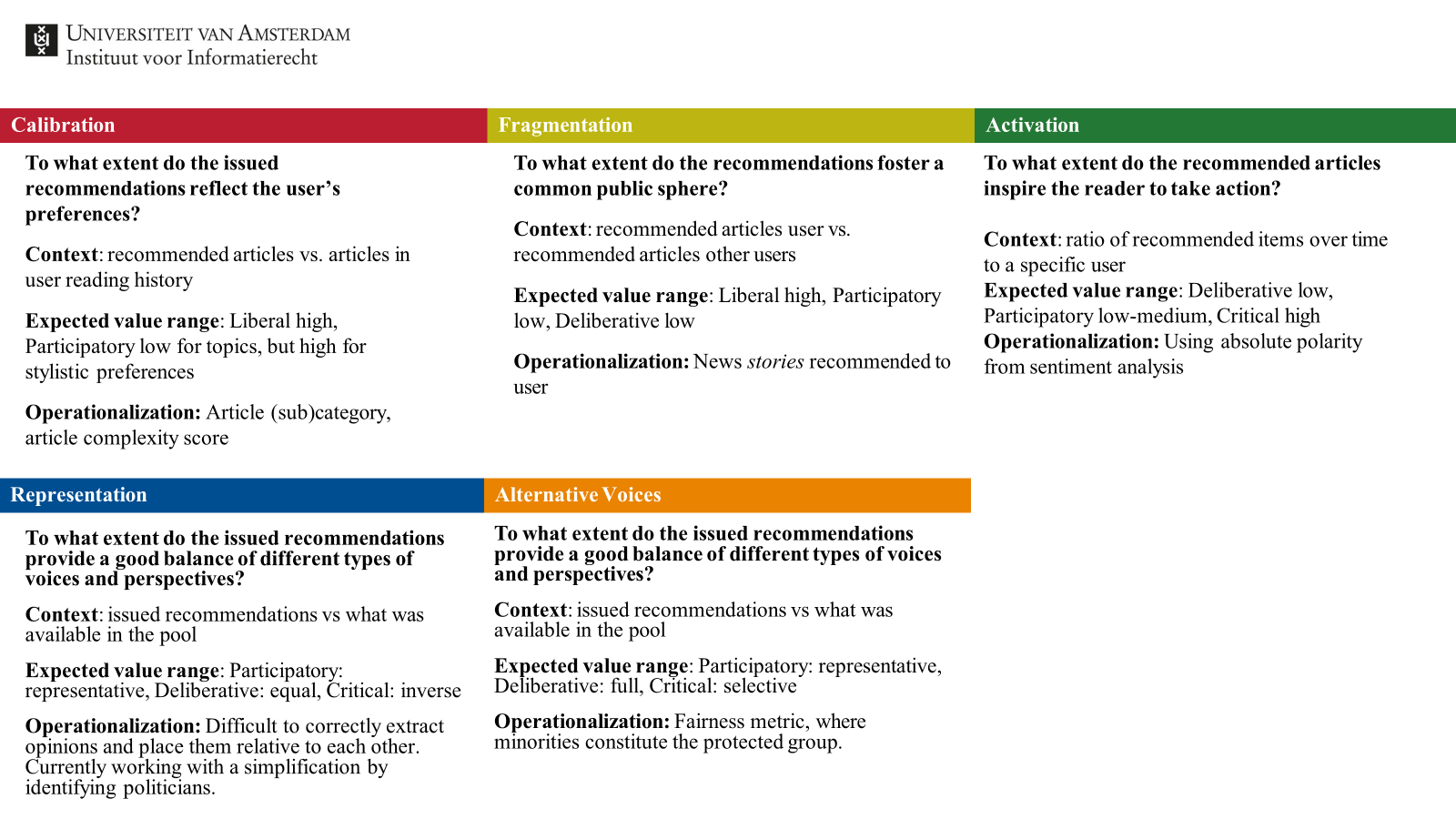 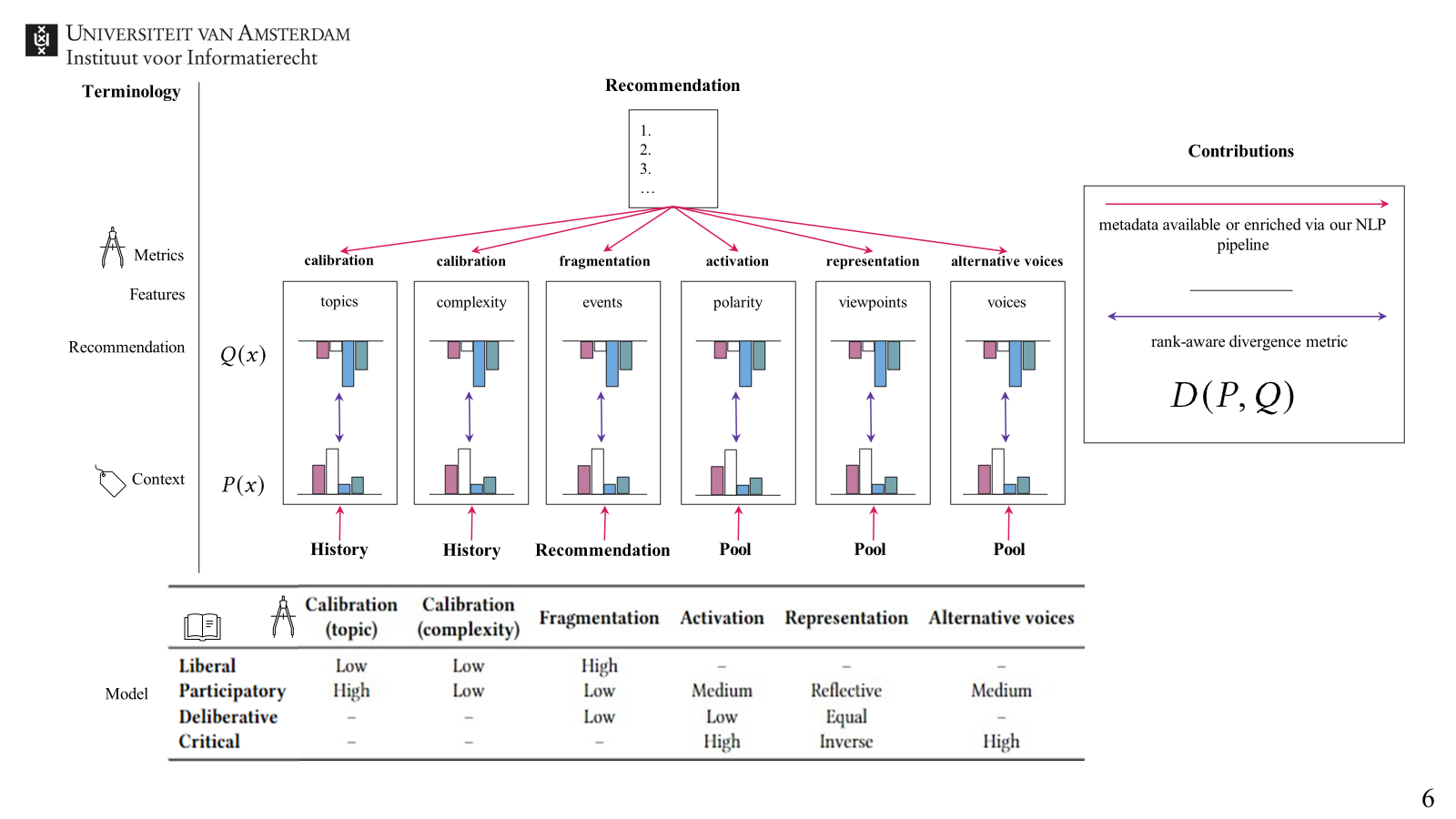 WHAT SHOULD WE MEASURE as FILTER BUBBLES IN ONLINE NEWS?
[Speaker Notes: Bubbly people

FairUMAP]
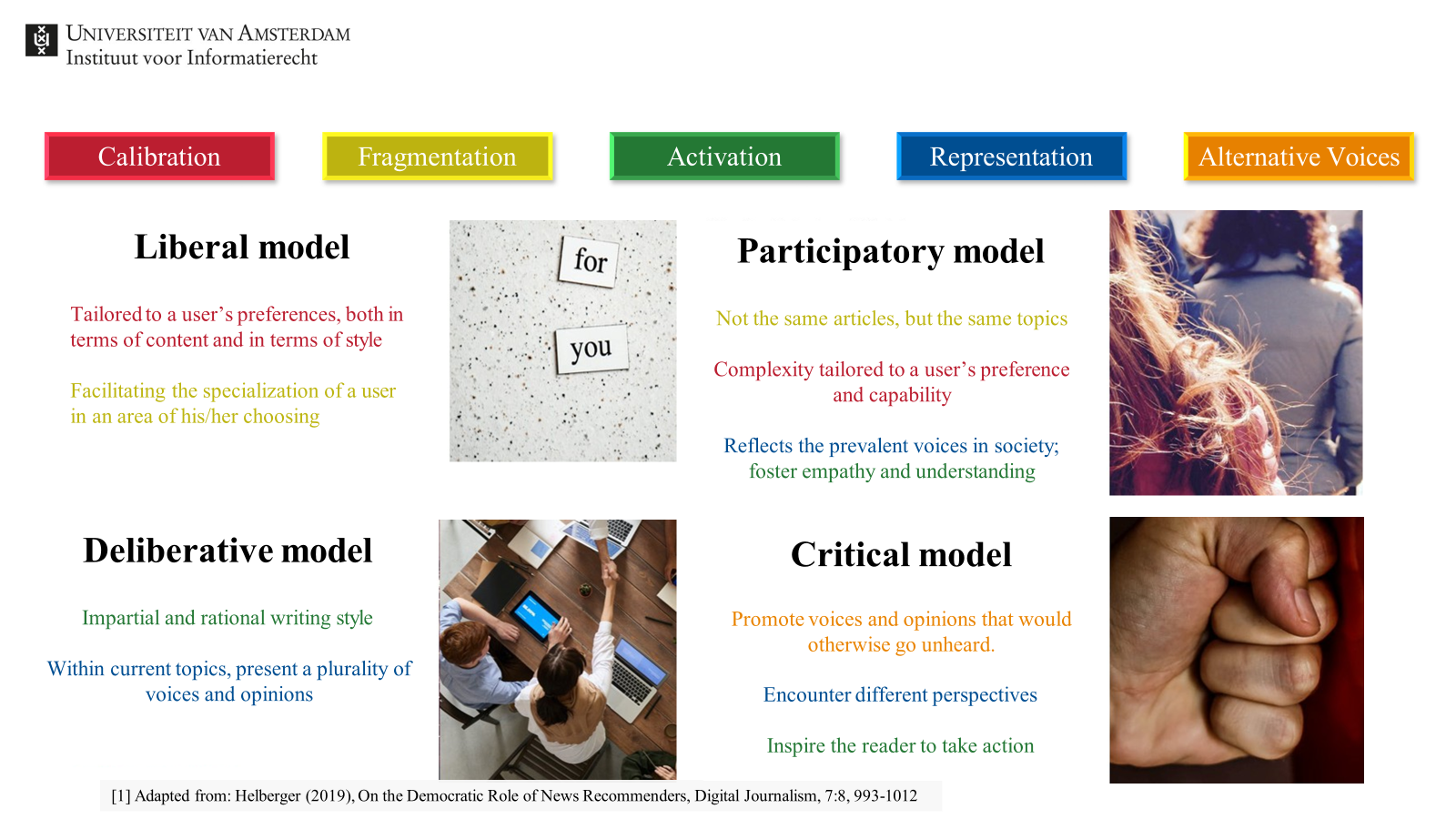 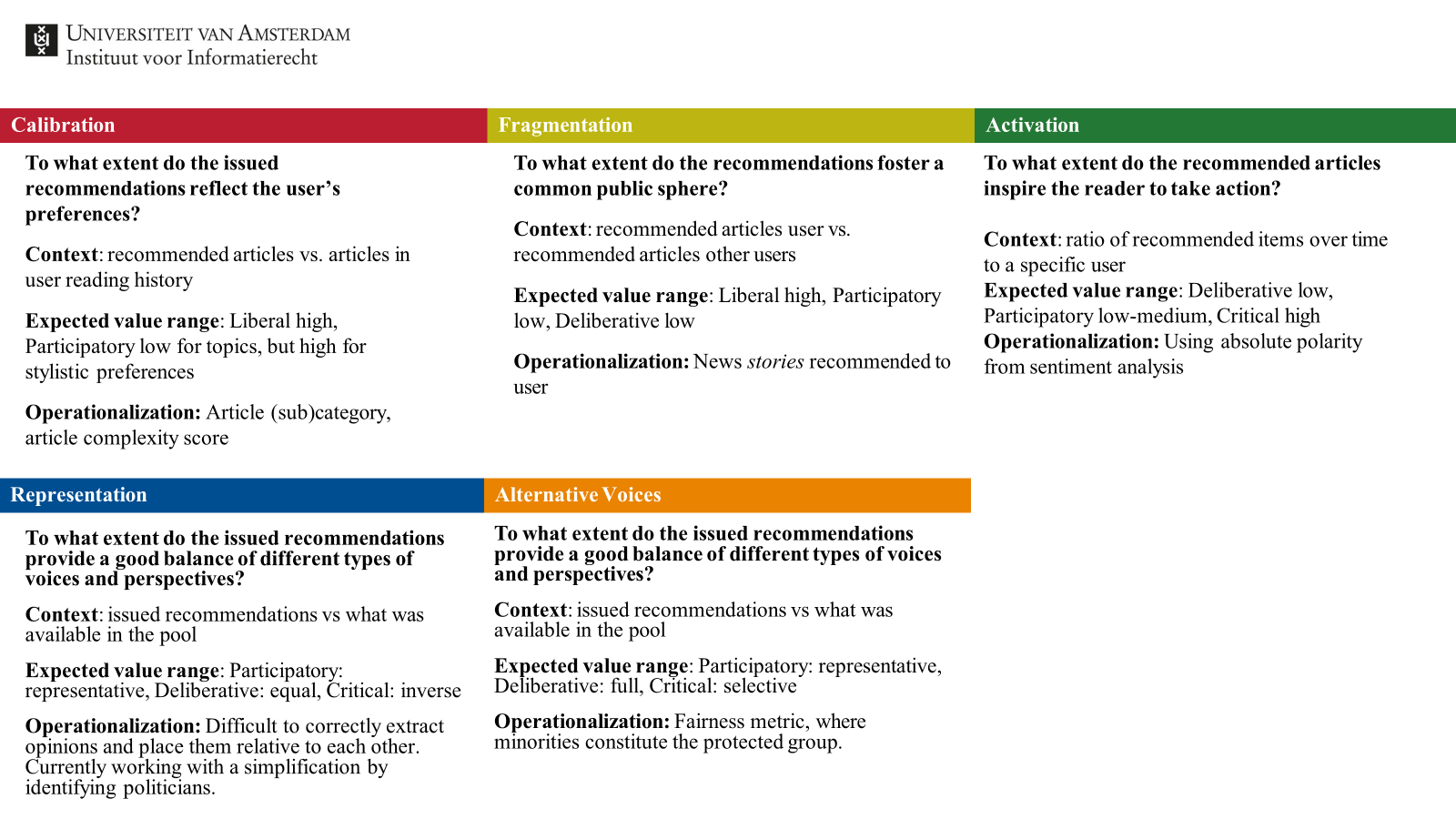 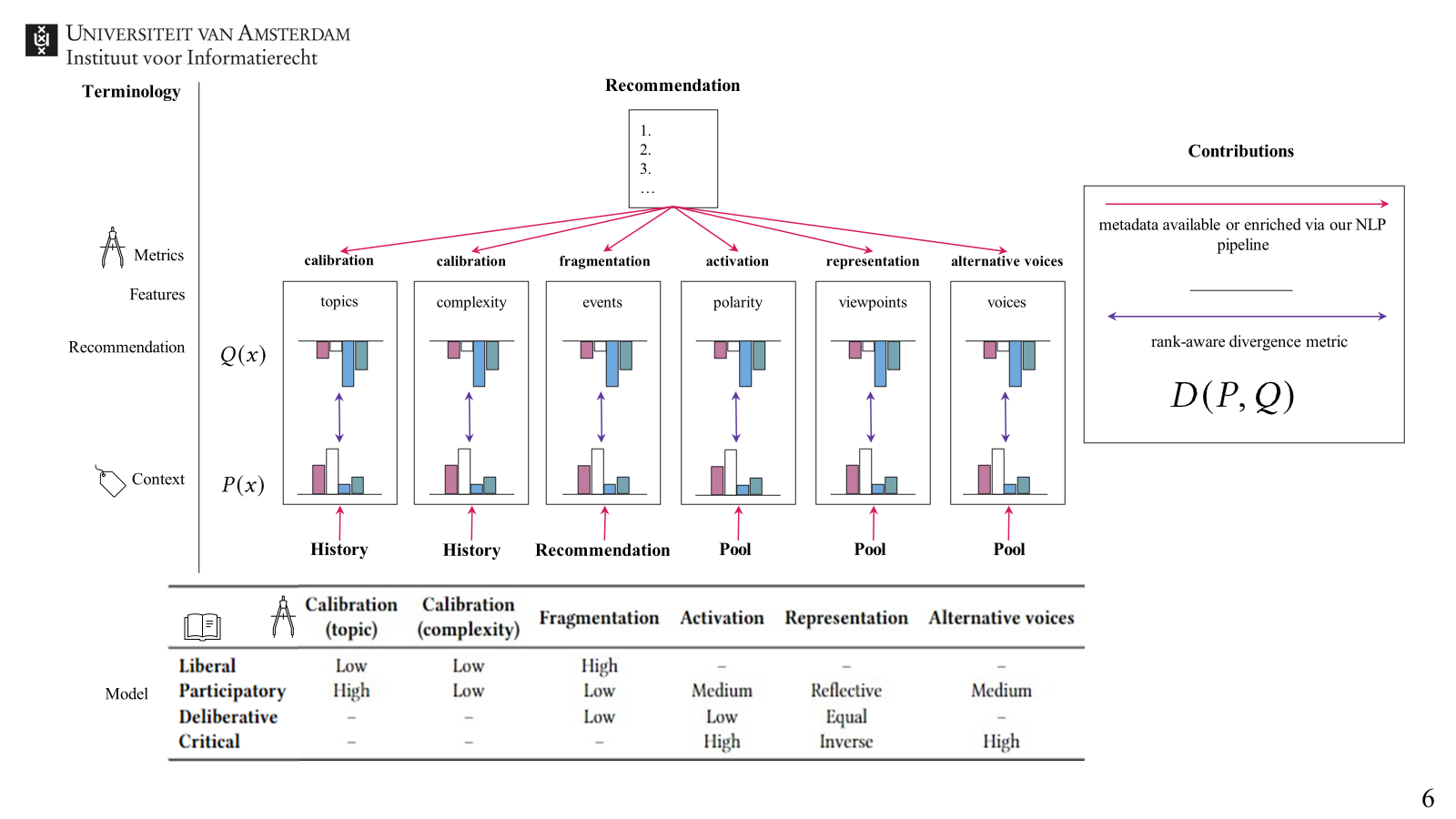 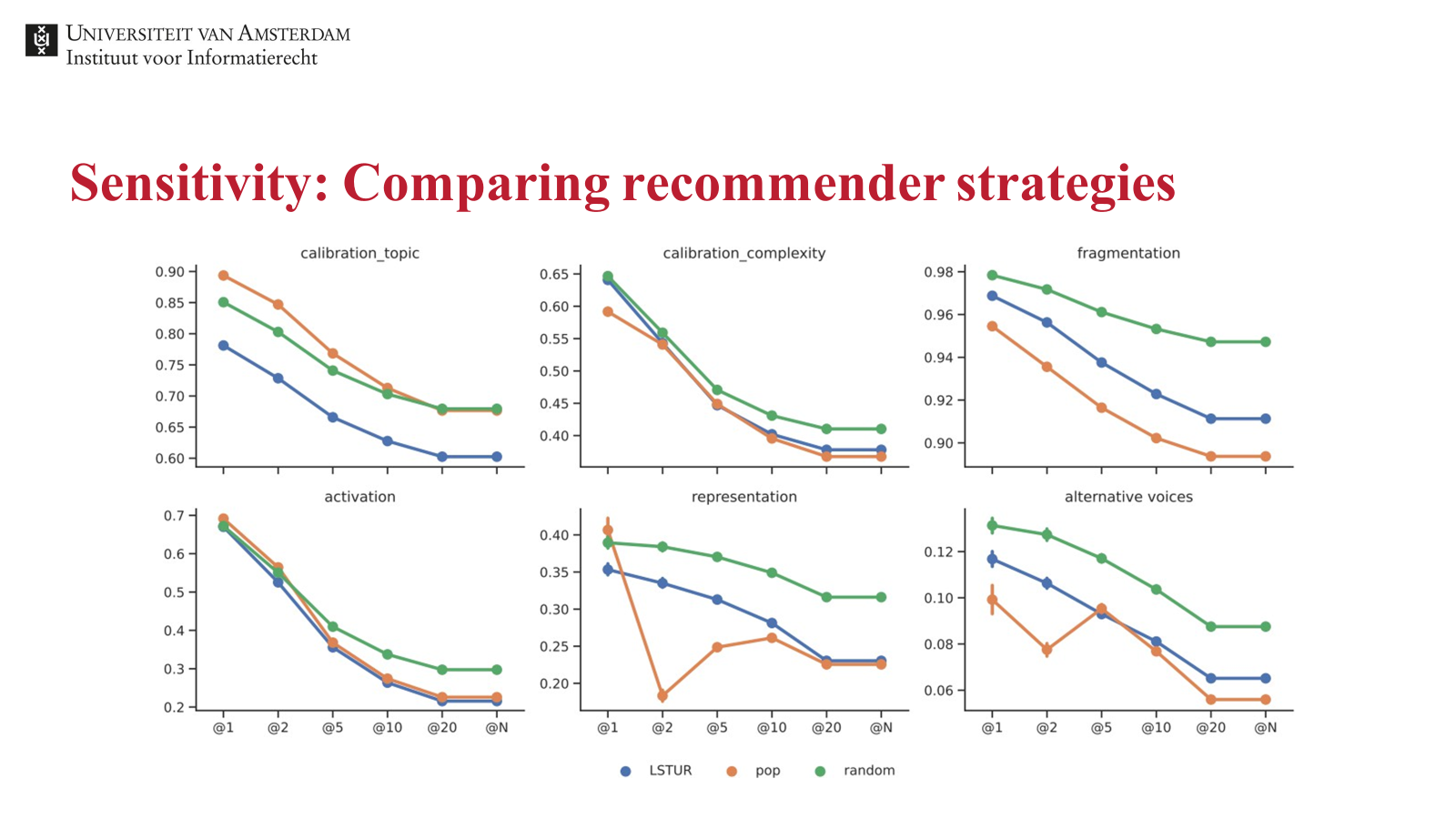 WHAT SHOULD WE MEASURE as FILTER BUBBLES IN ONLINE NEWS?
[Speaker Notes: Bubbly people

FairUMAP]
Editorial Challenges in News Recommendation
Brand DNA 
Editors provide value by curating relevant news 
Long-Term User Engagement (Subscriptions)
What we want is for users to buy subscriptions, but how do recommendations contribute to that?
User Challenges in News Recommendation
Niche/Hyperlocal Content
E.g. opera, stock market, regional sports matches
Choice Overwhelm
Q&A